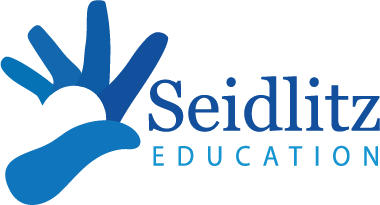 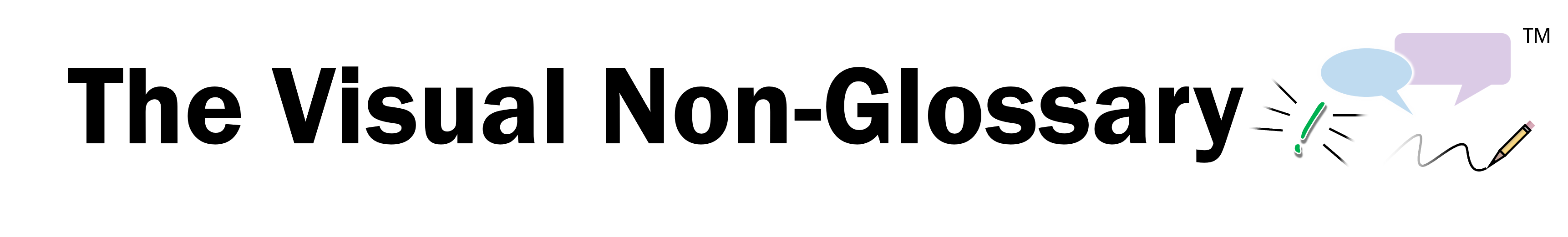 Discussion Question (Relational)
Question: How is ______ related to ______?
Stem: ______ is related to ______ because…
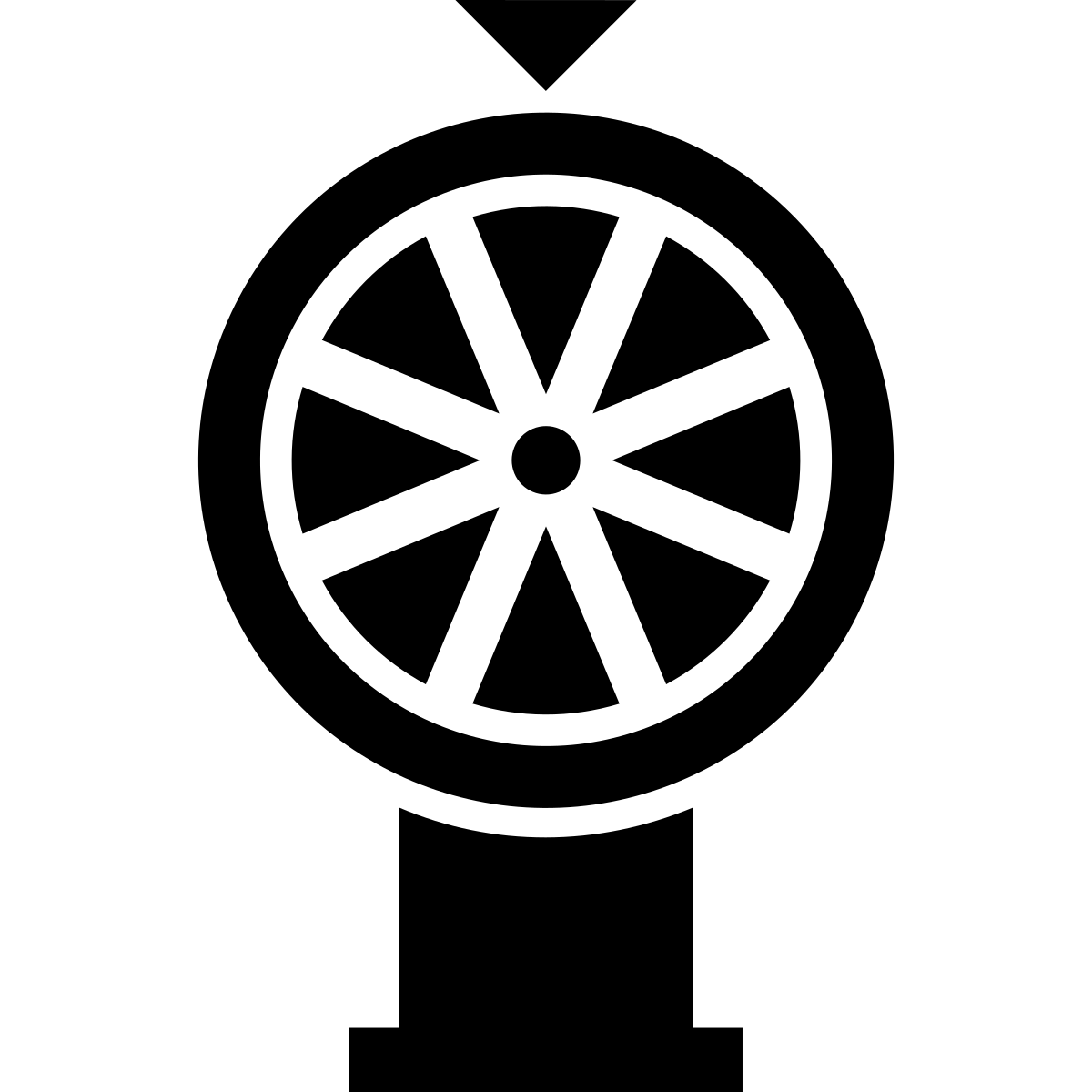 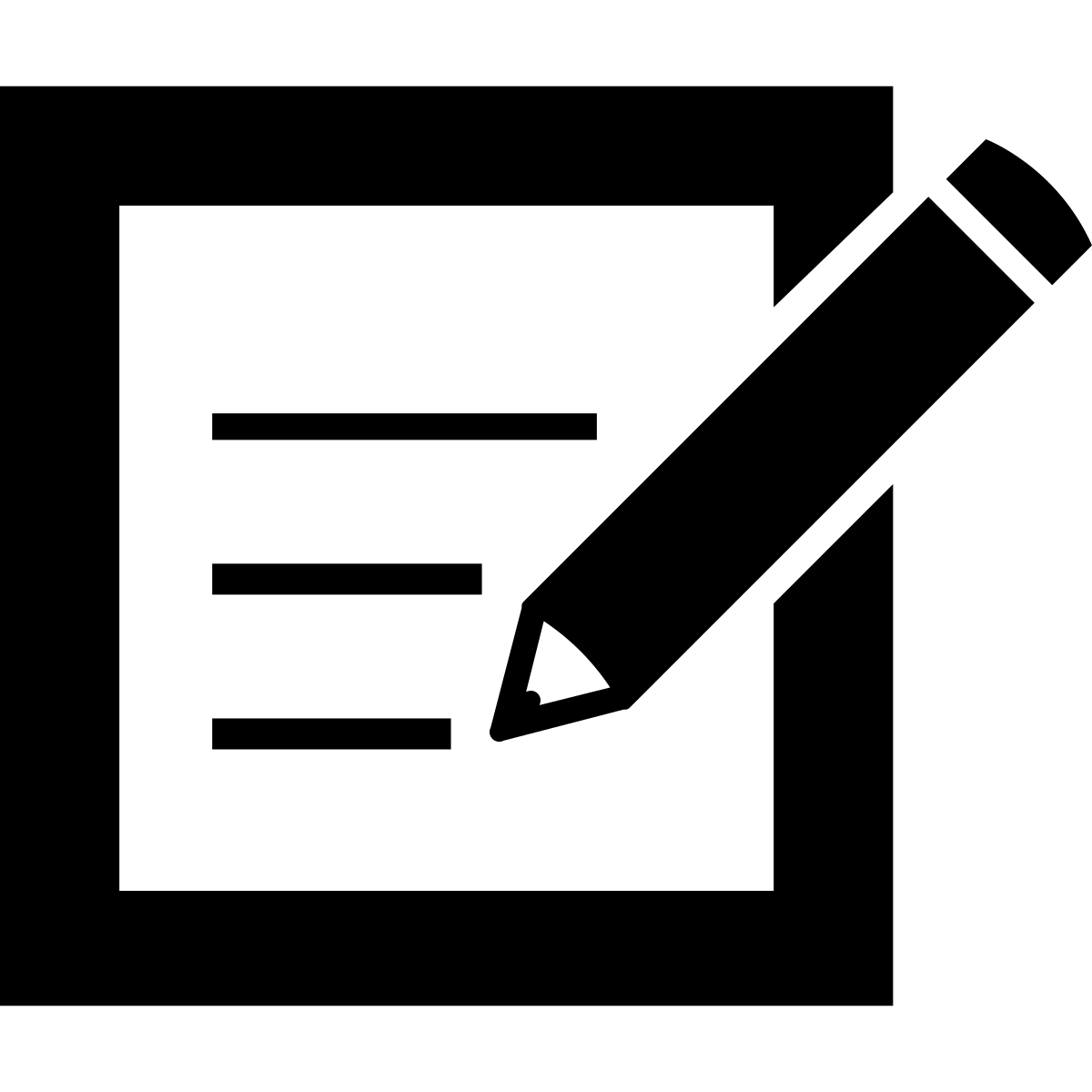 Signal:
Share:
A
Assess:
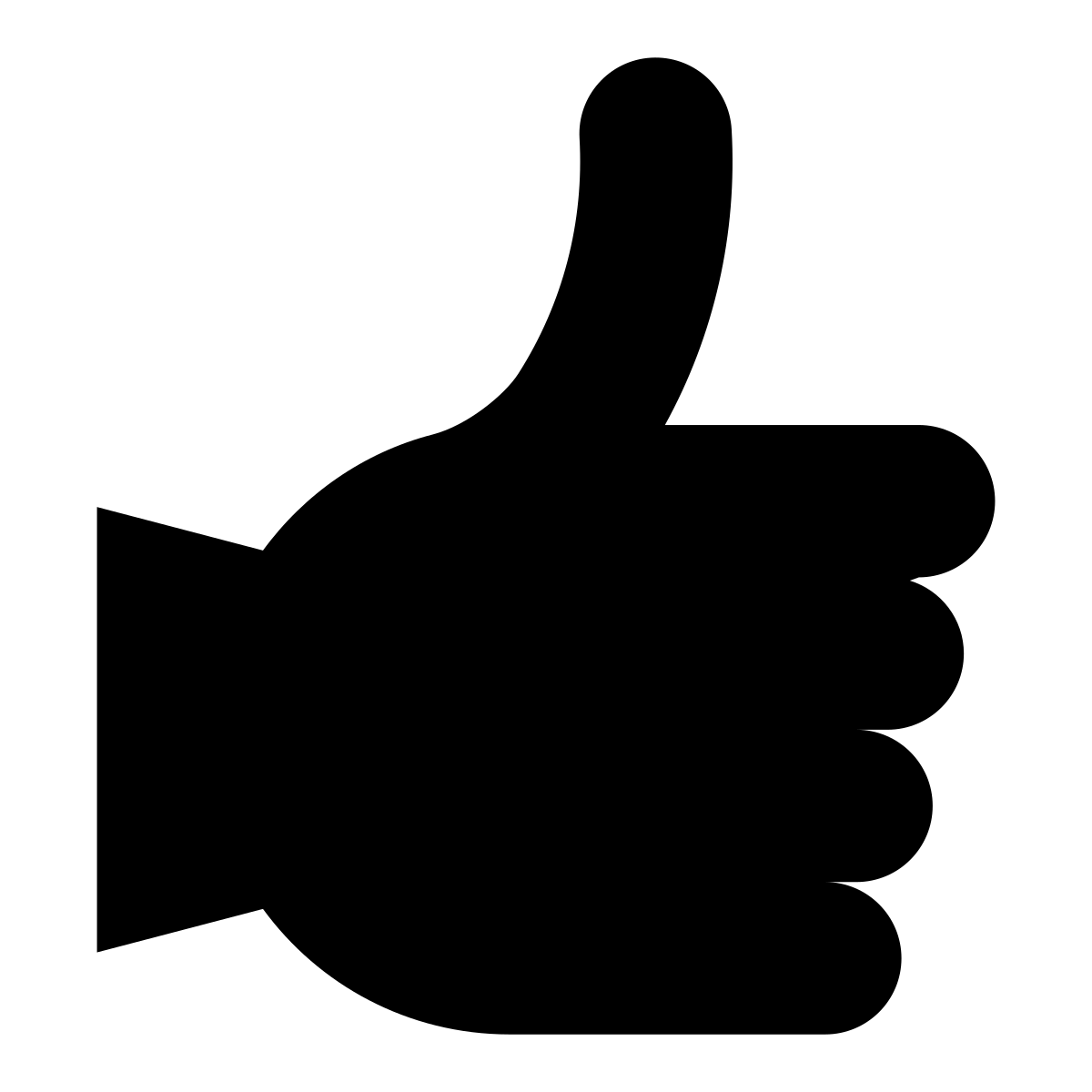 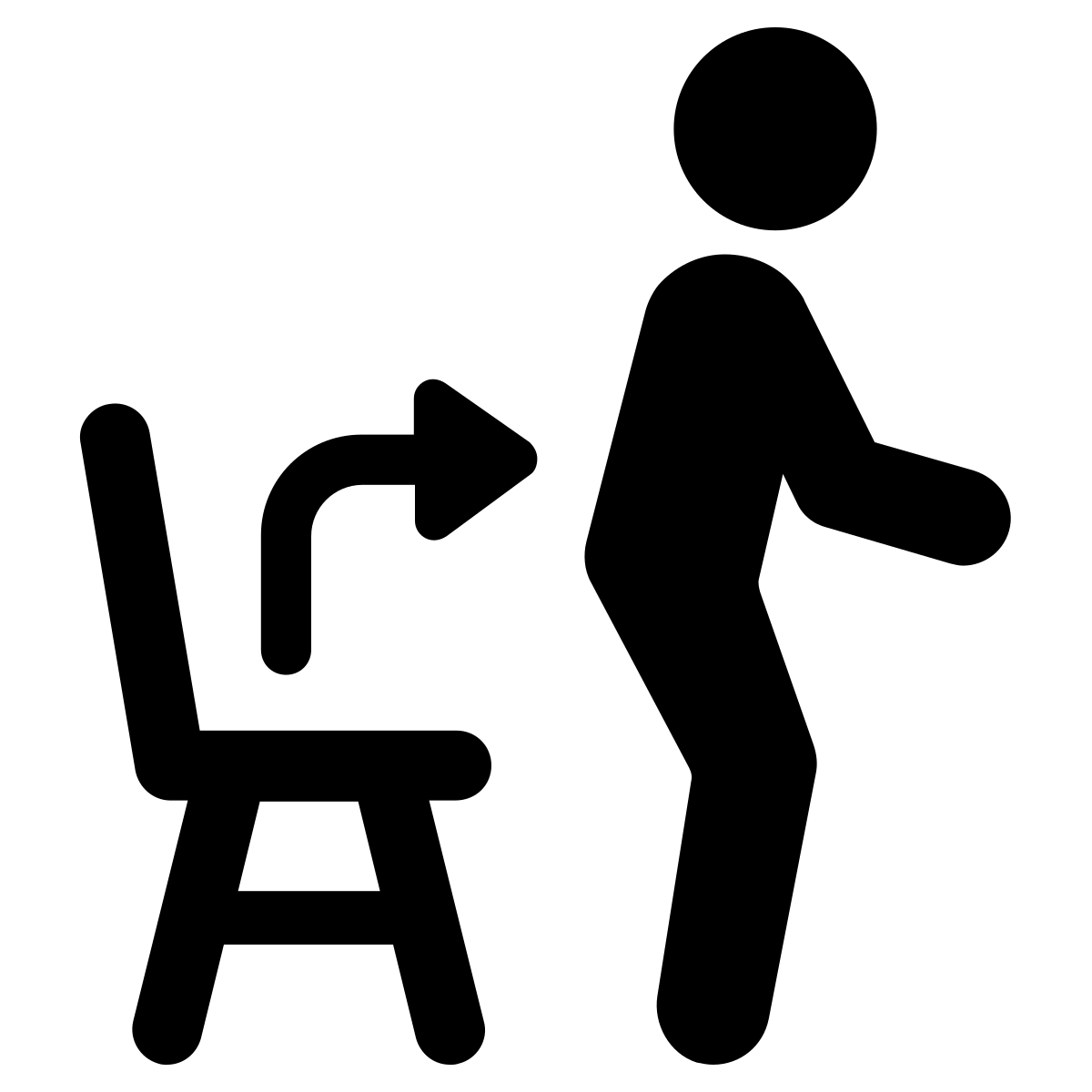 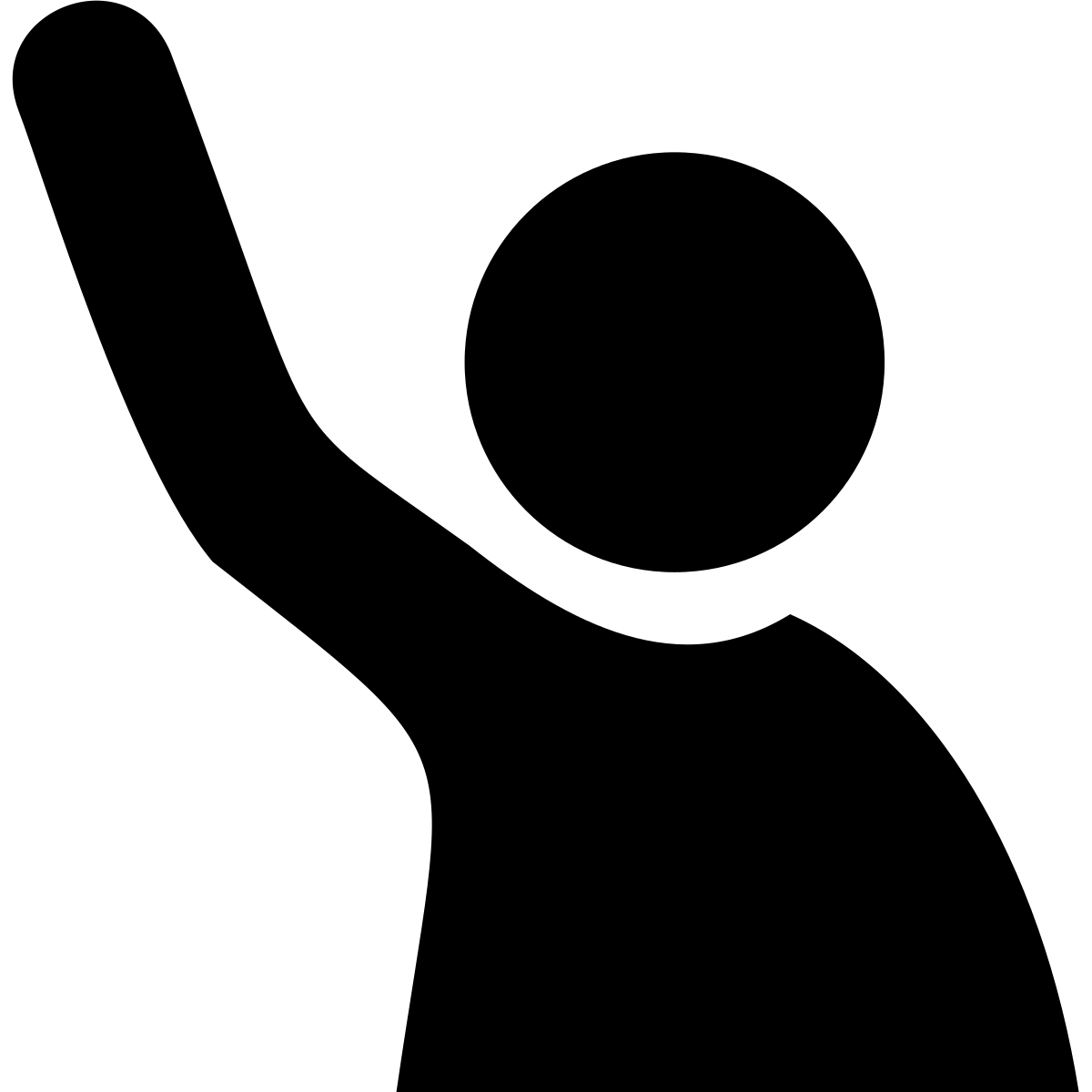 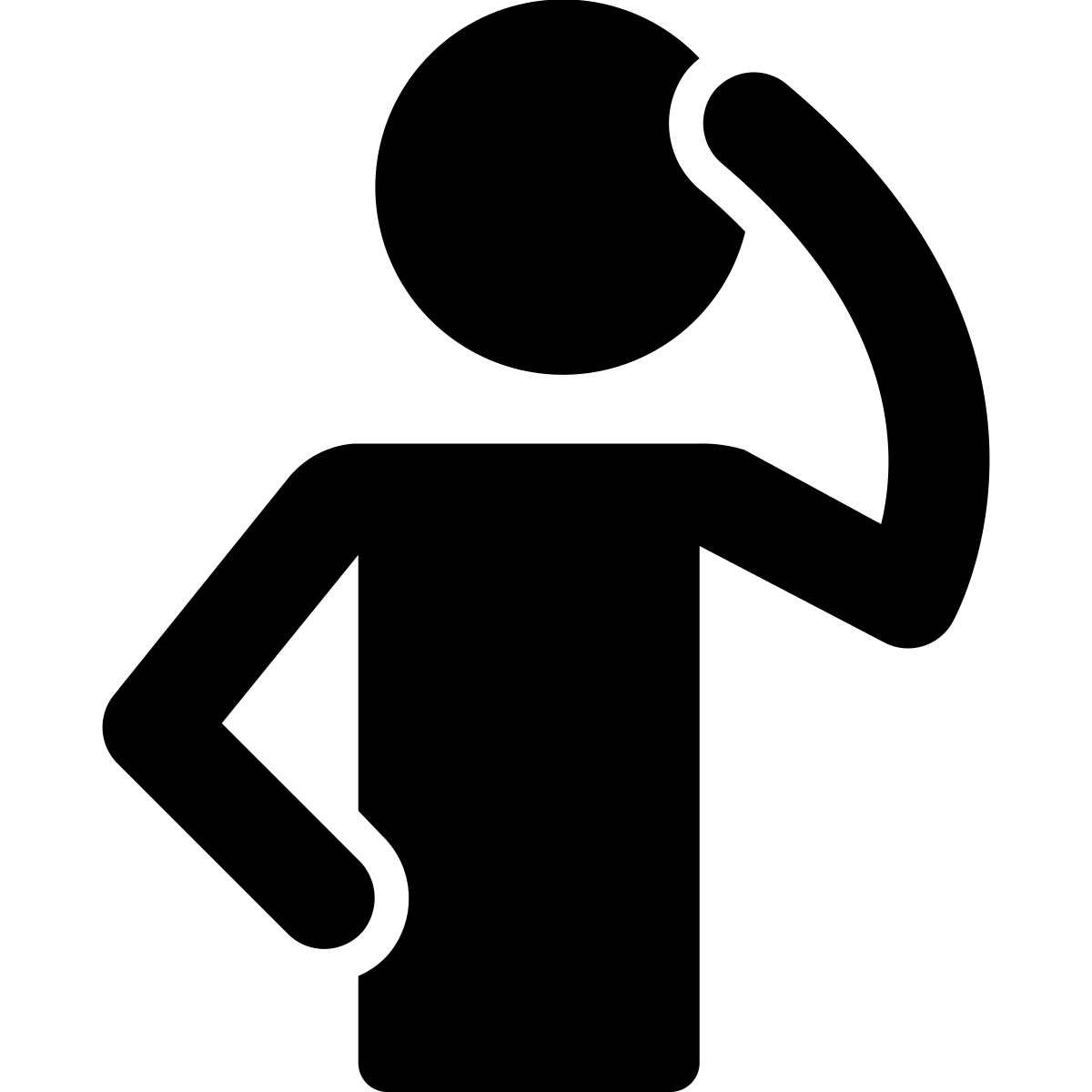 Goes 1st:
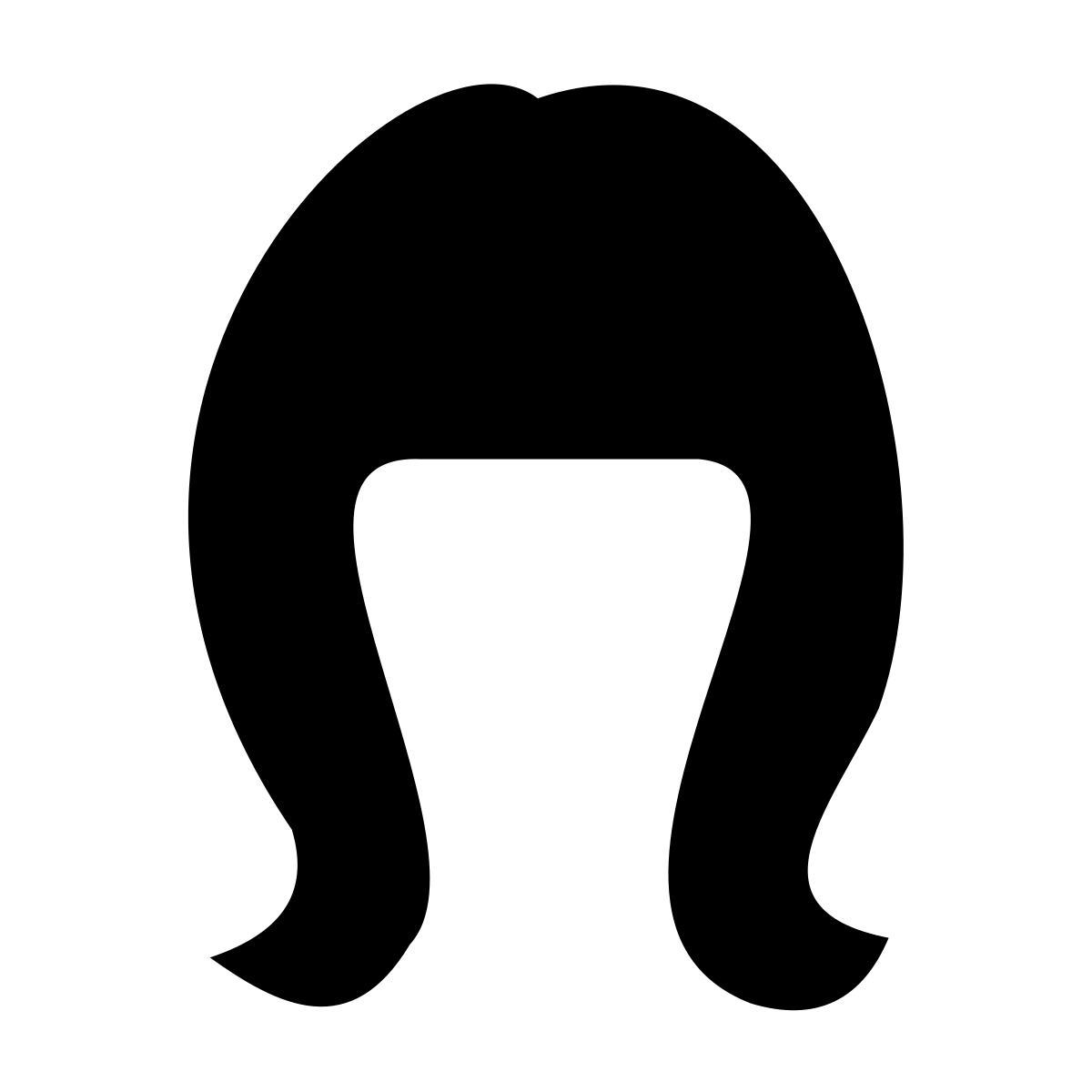 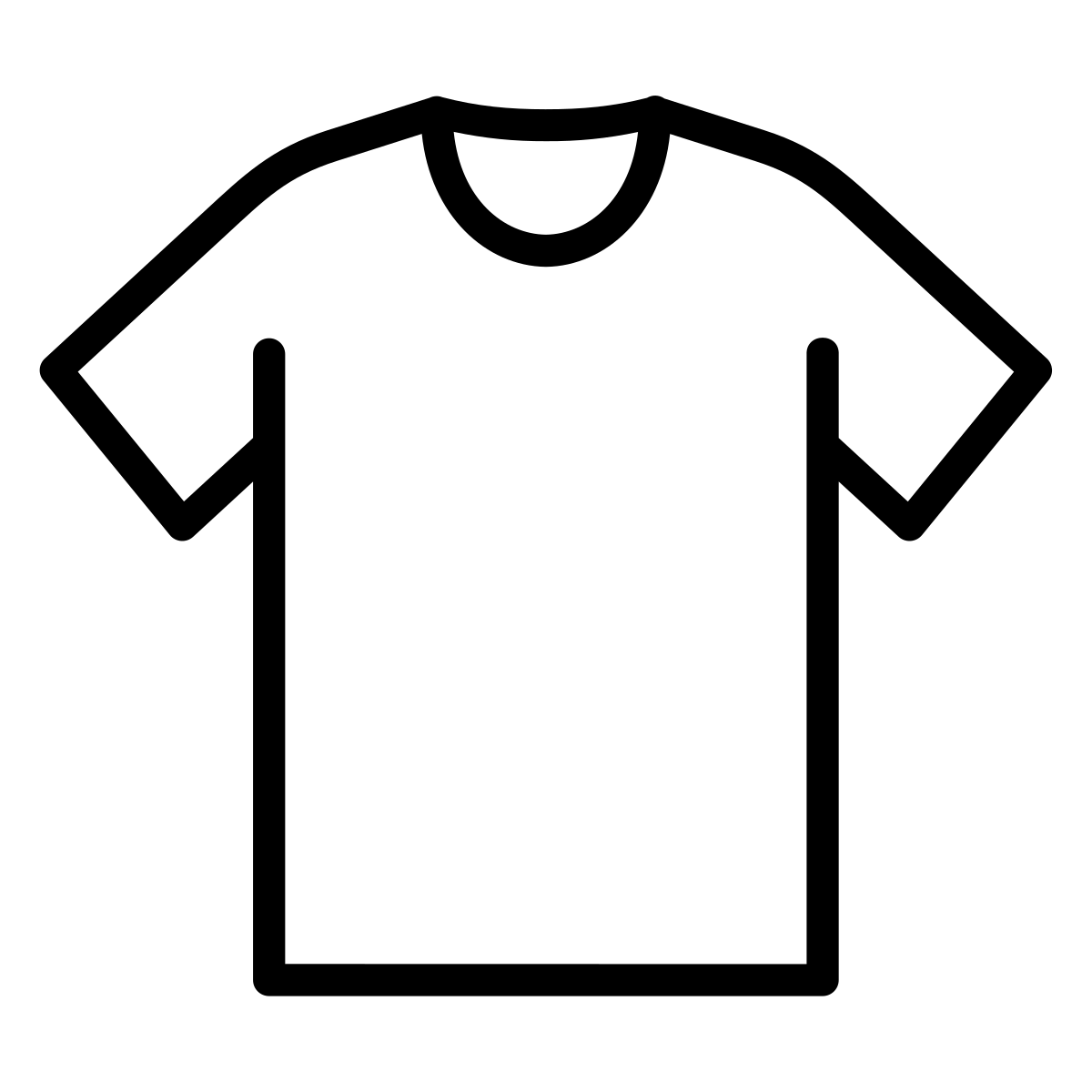 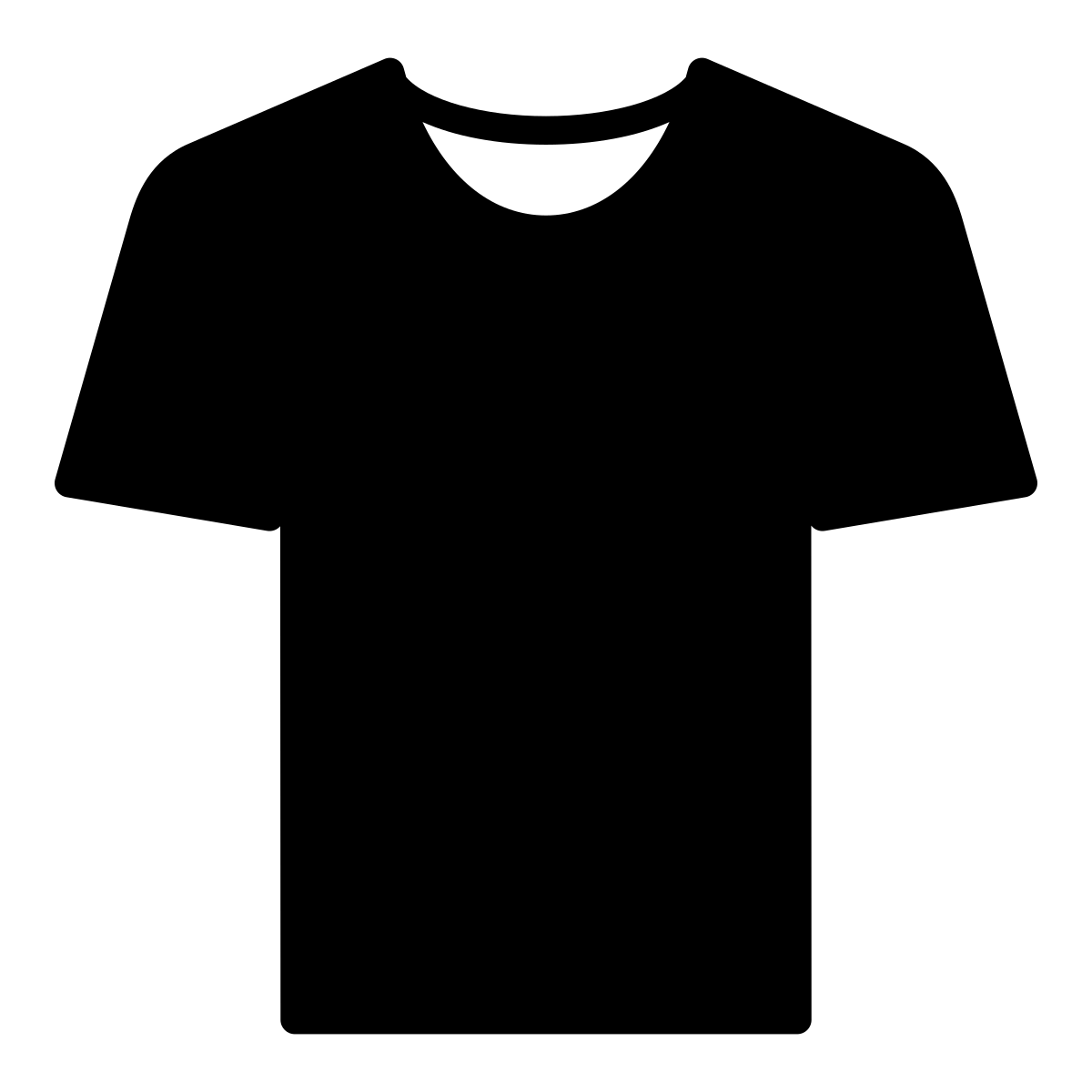 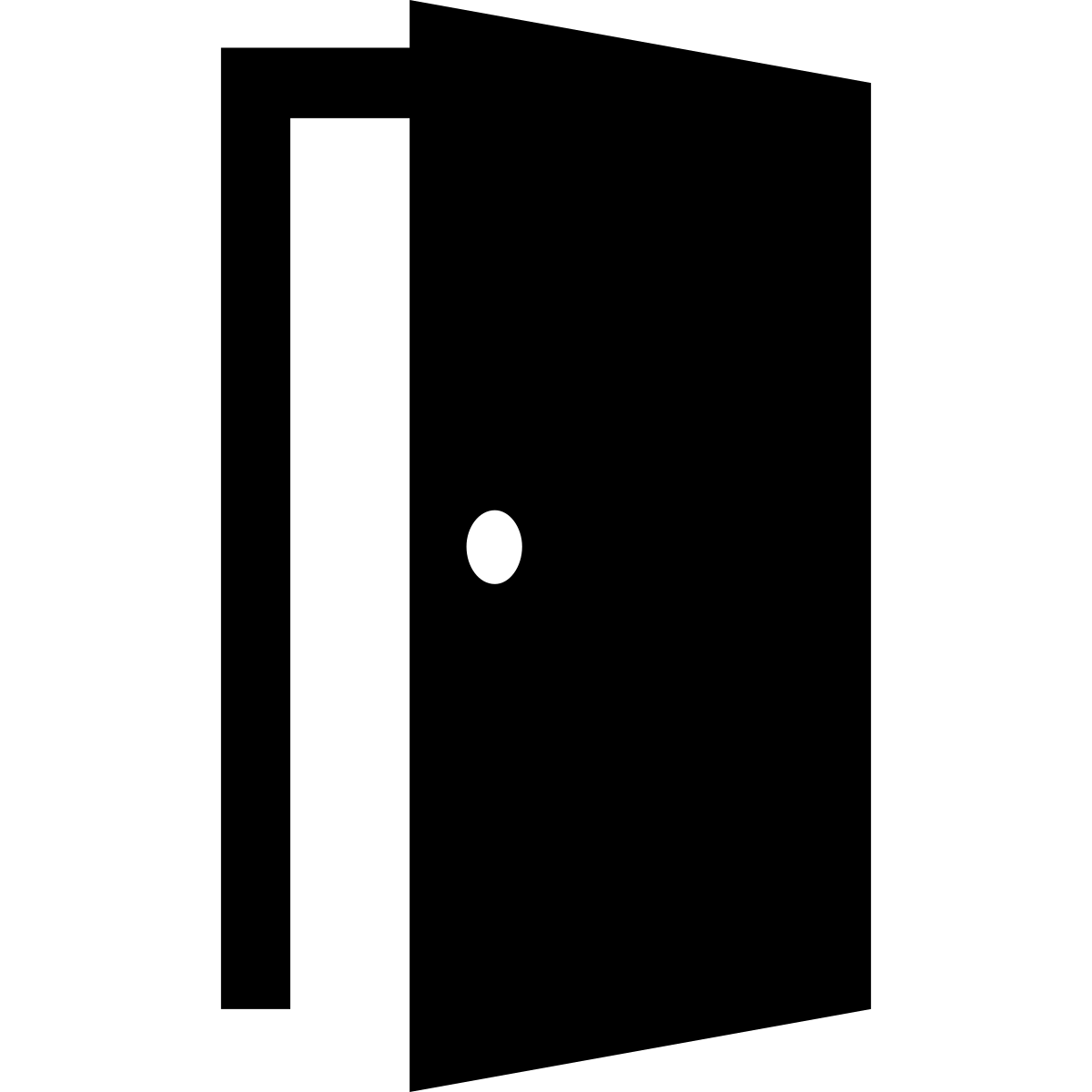 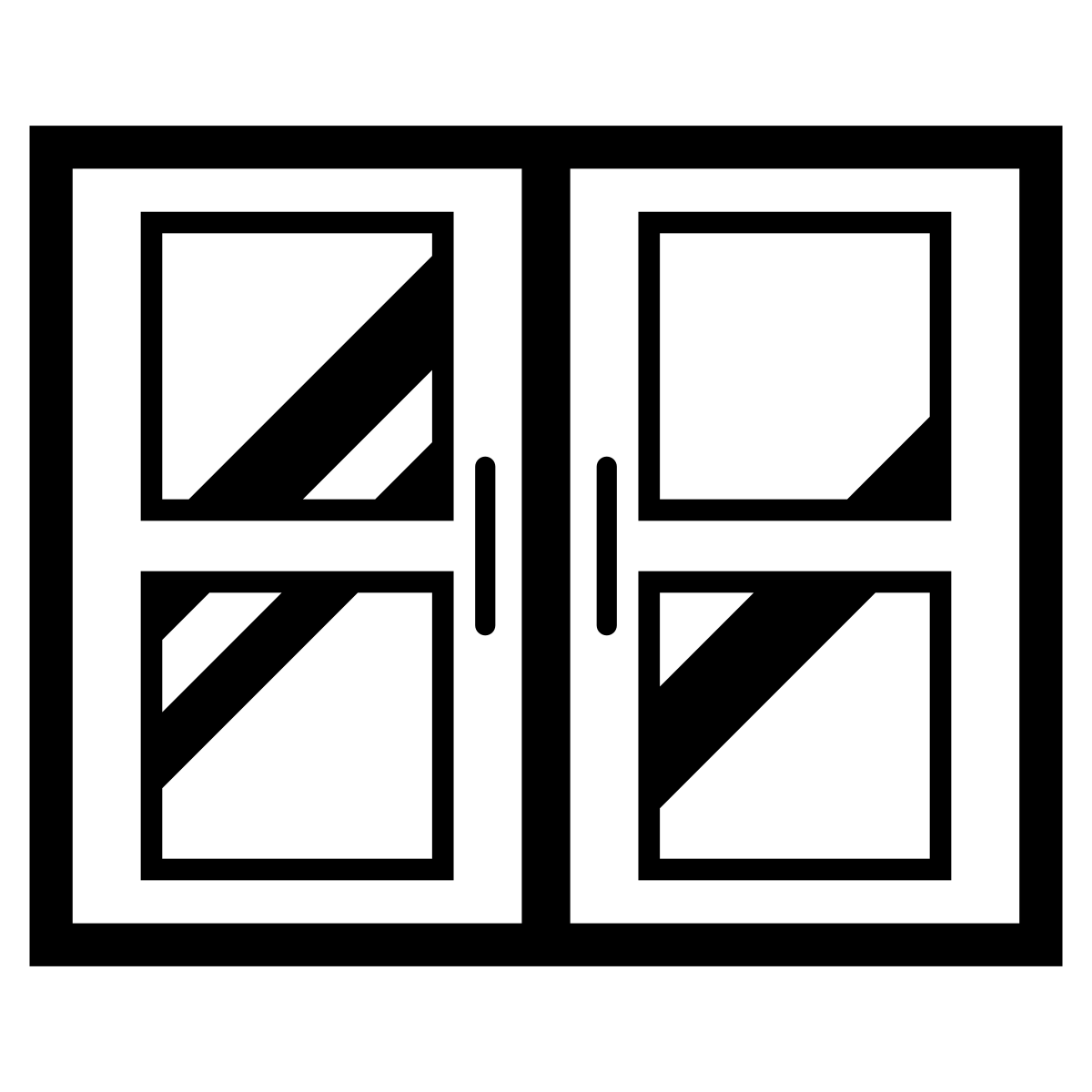 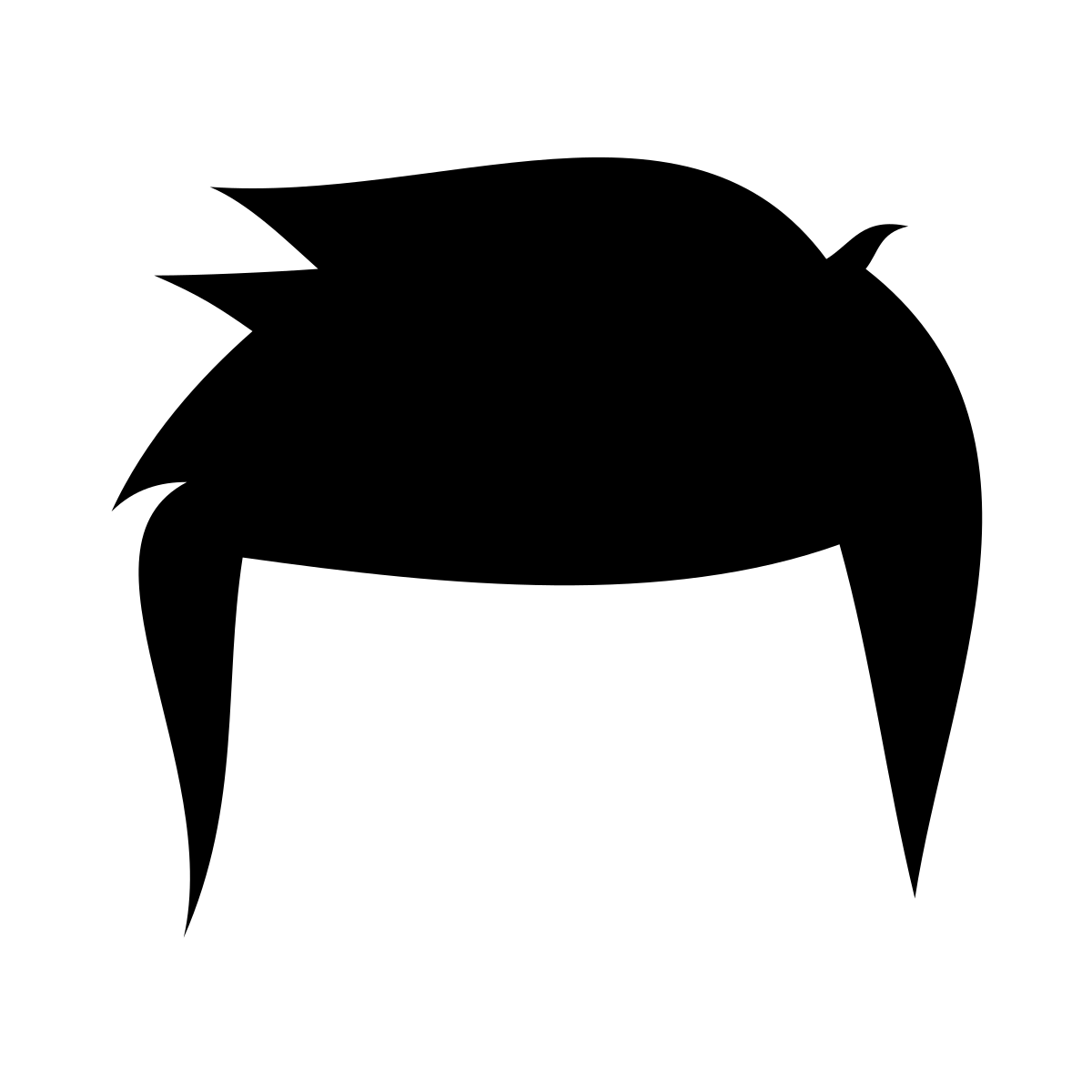 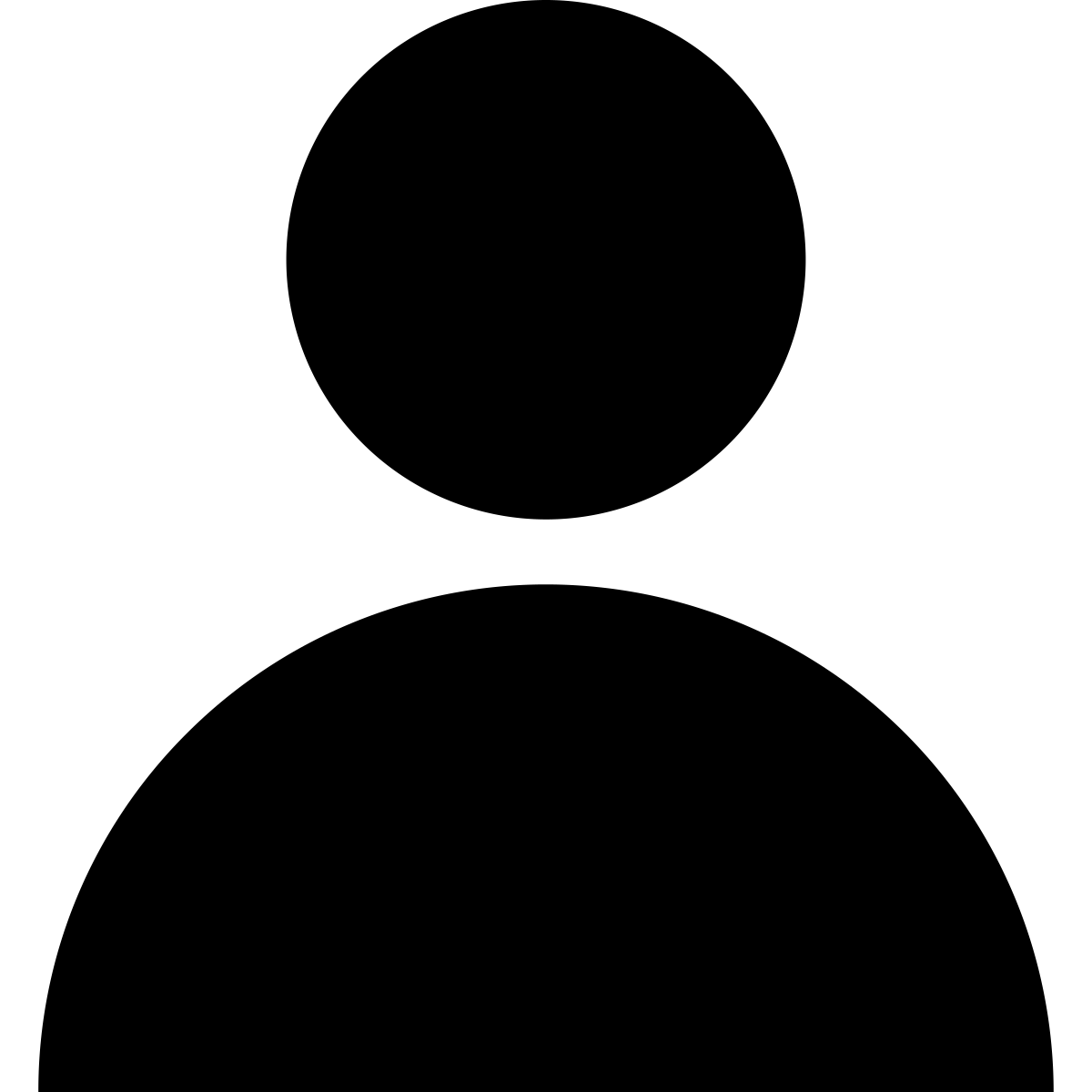 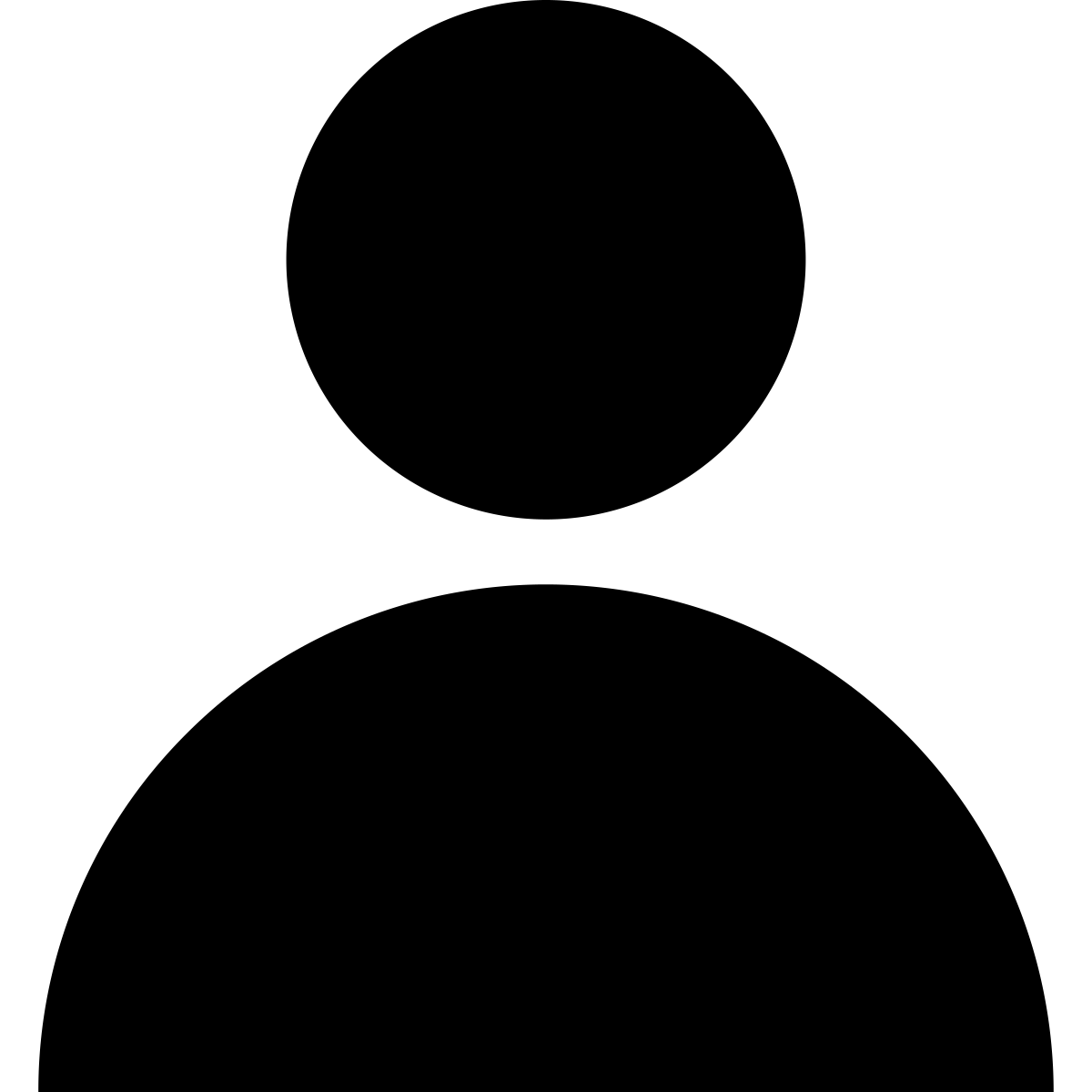 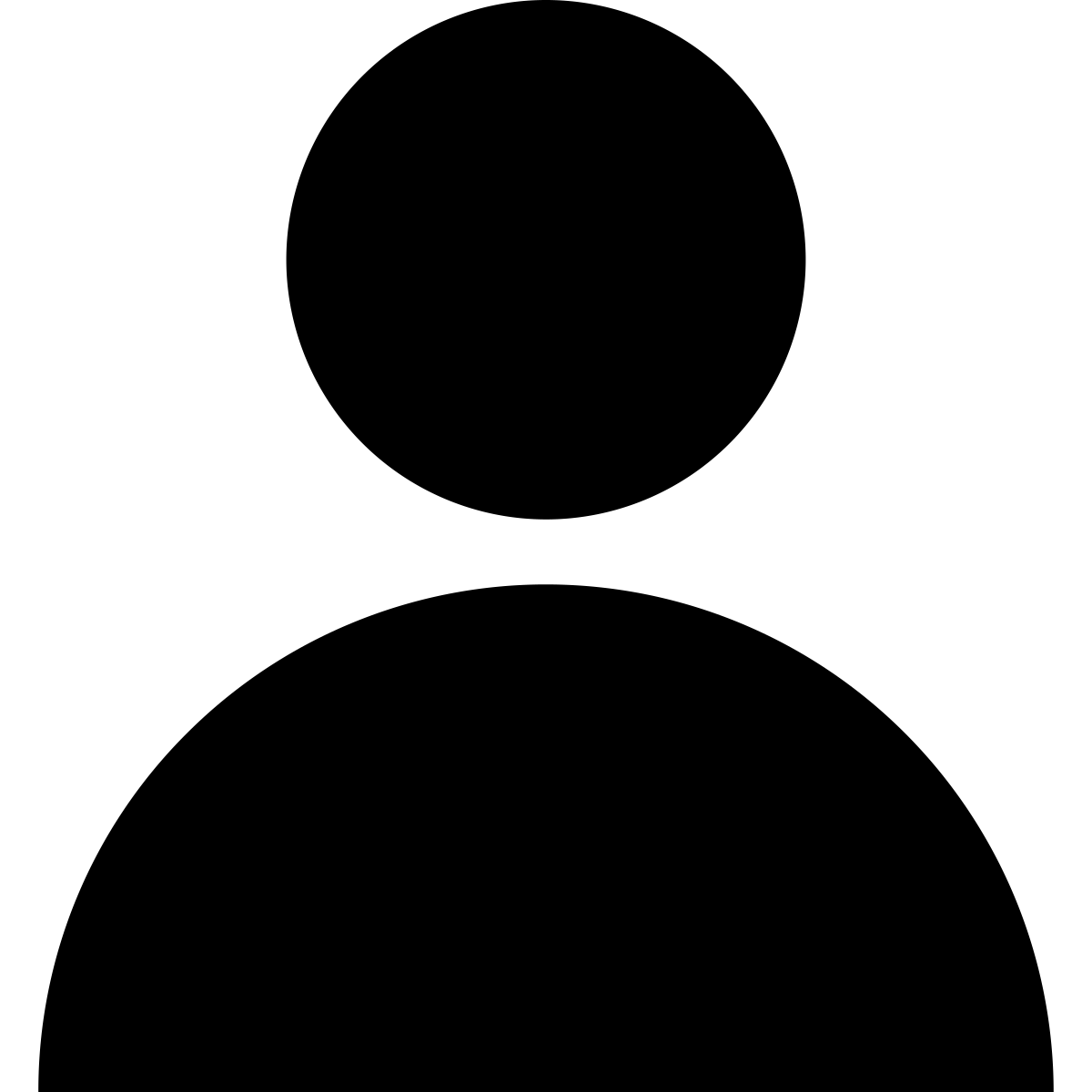 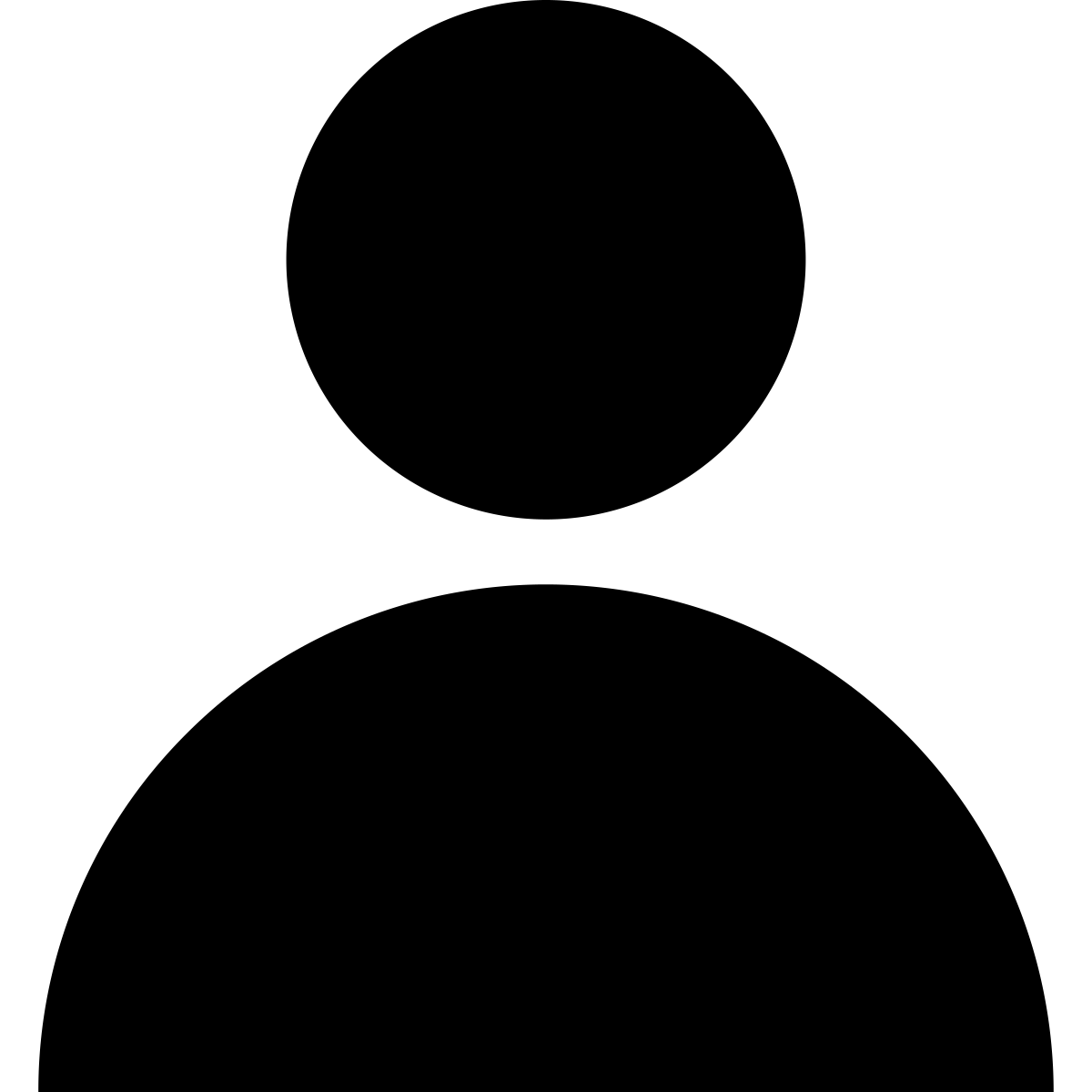 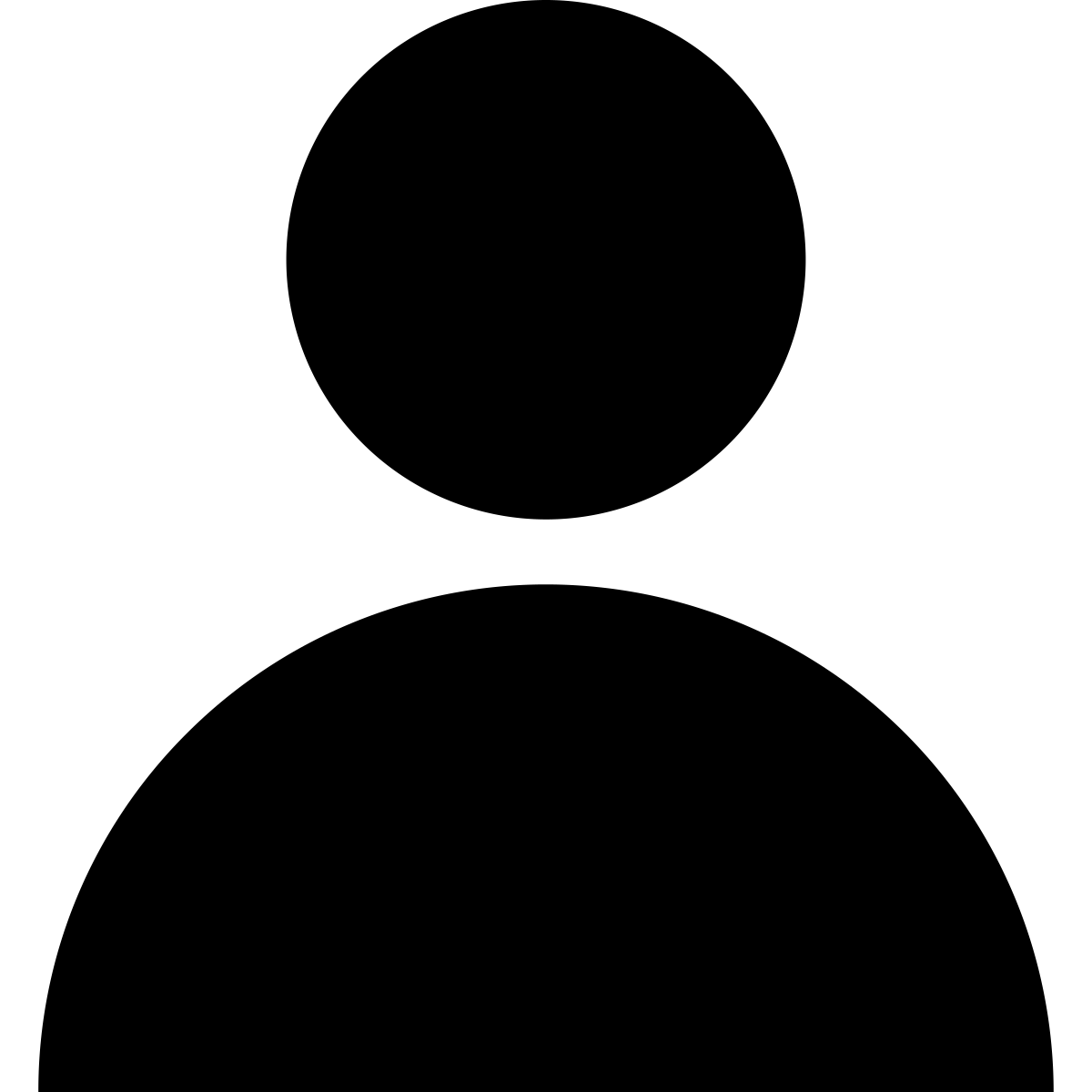 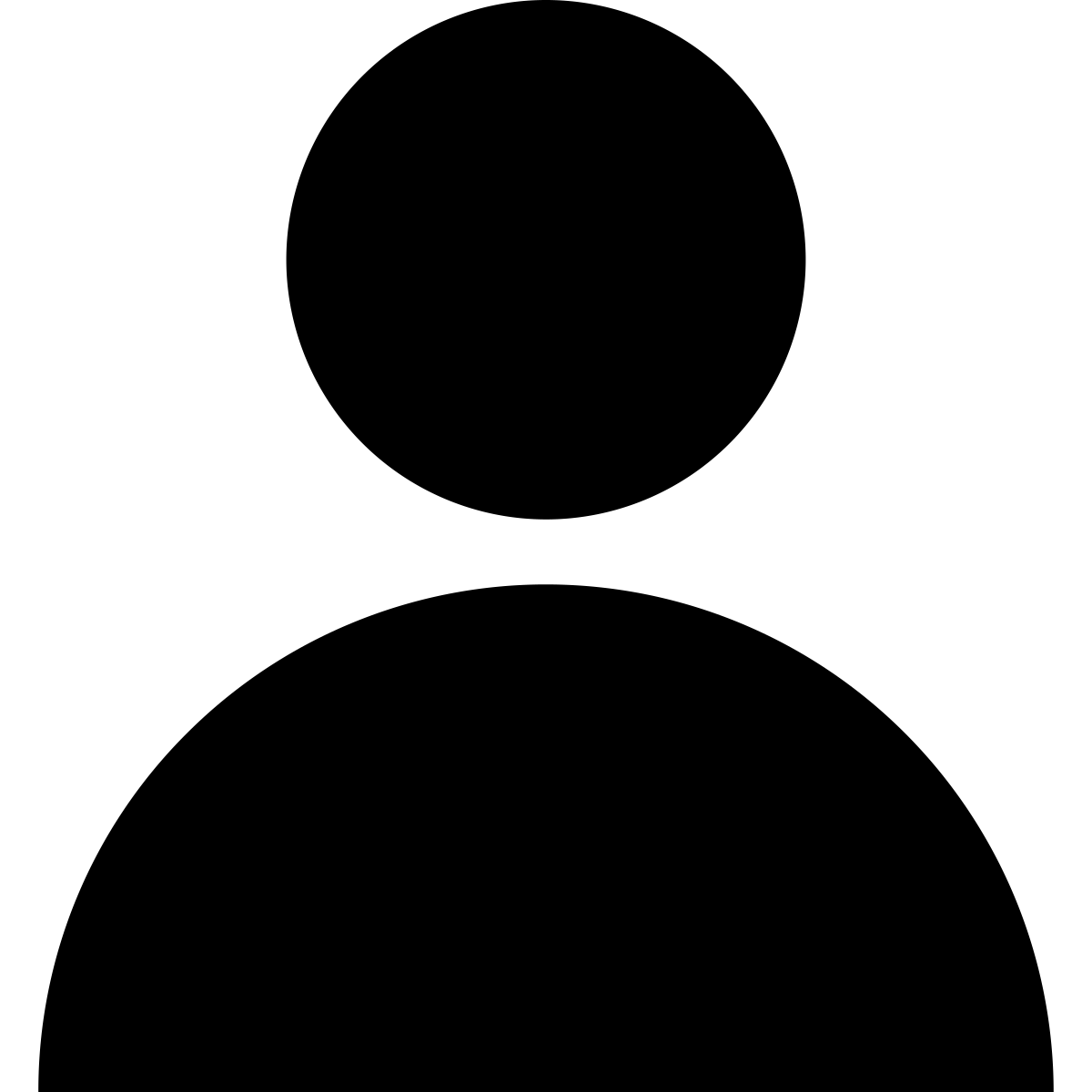 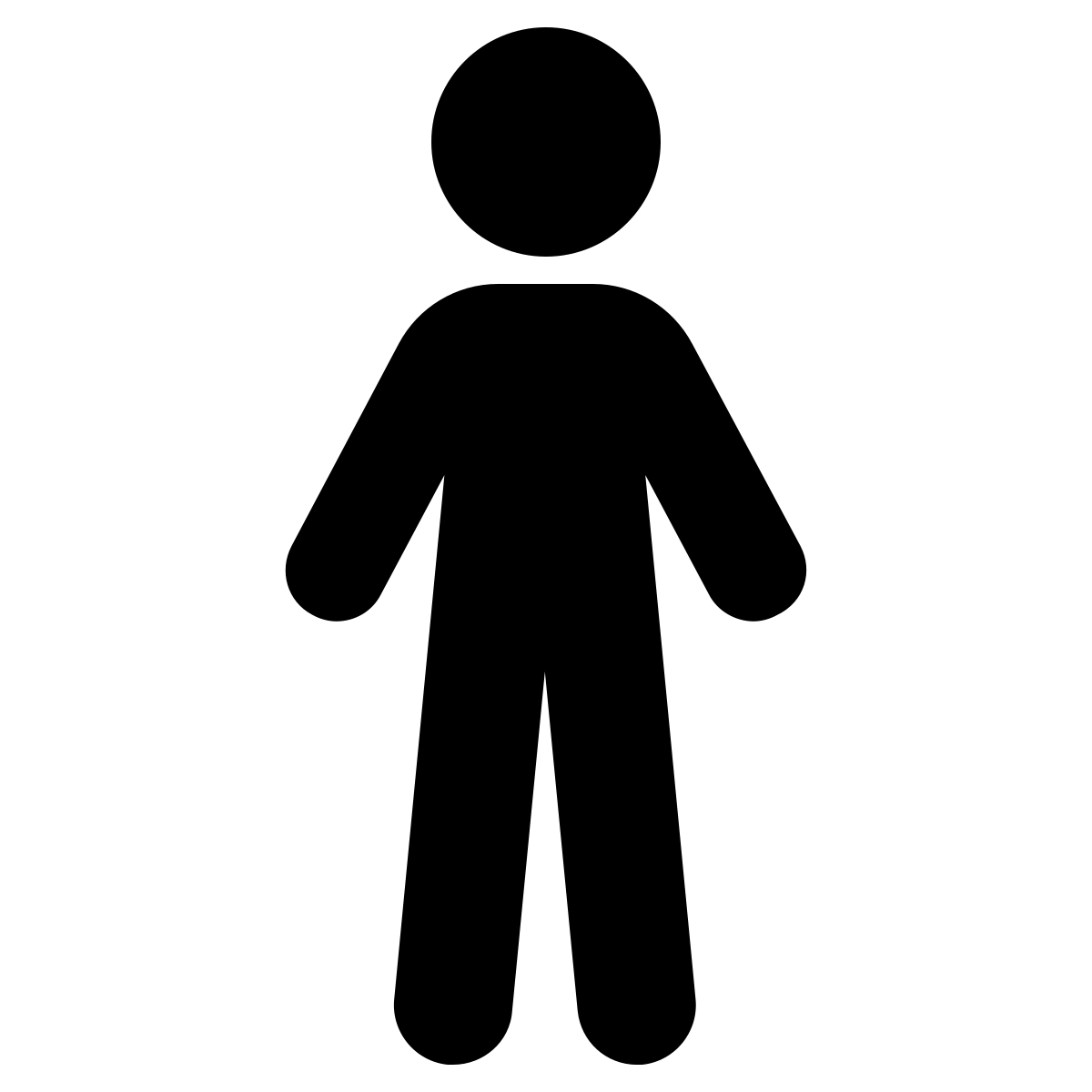 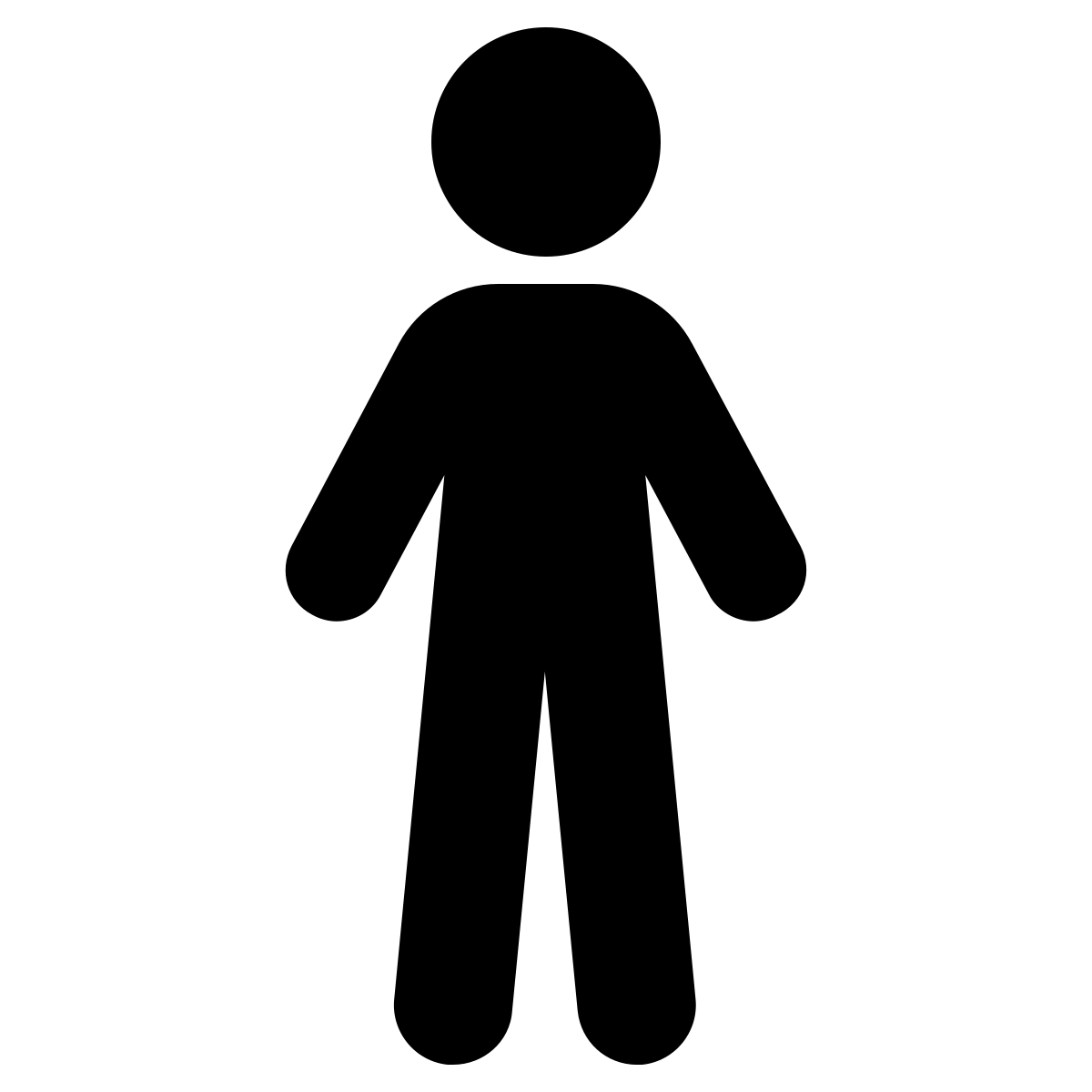 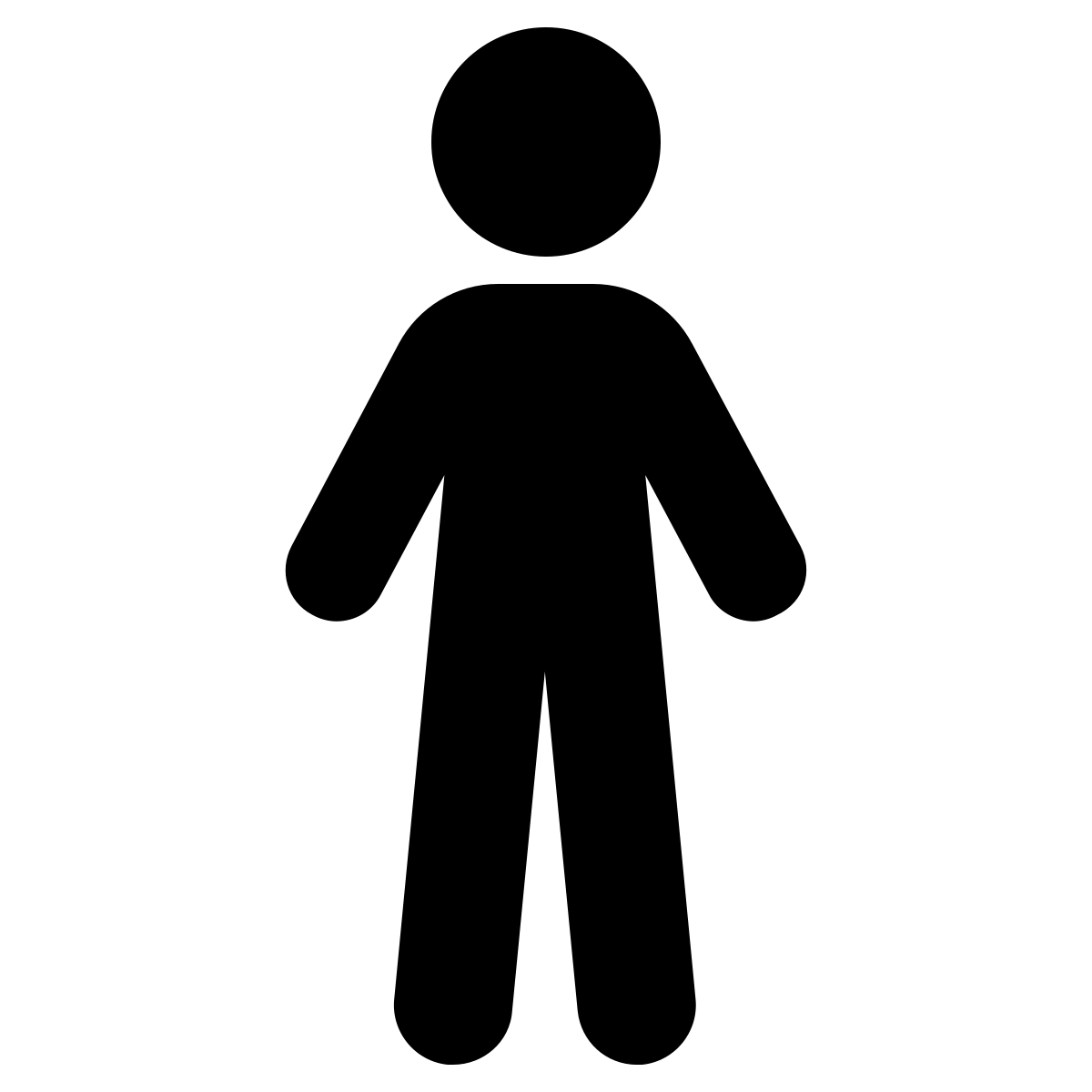 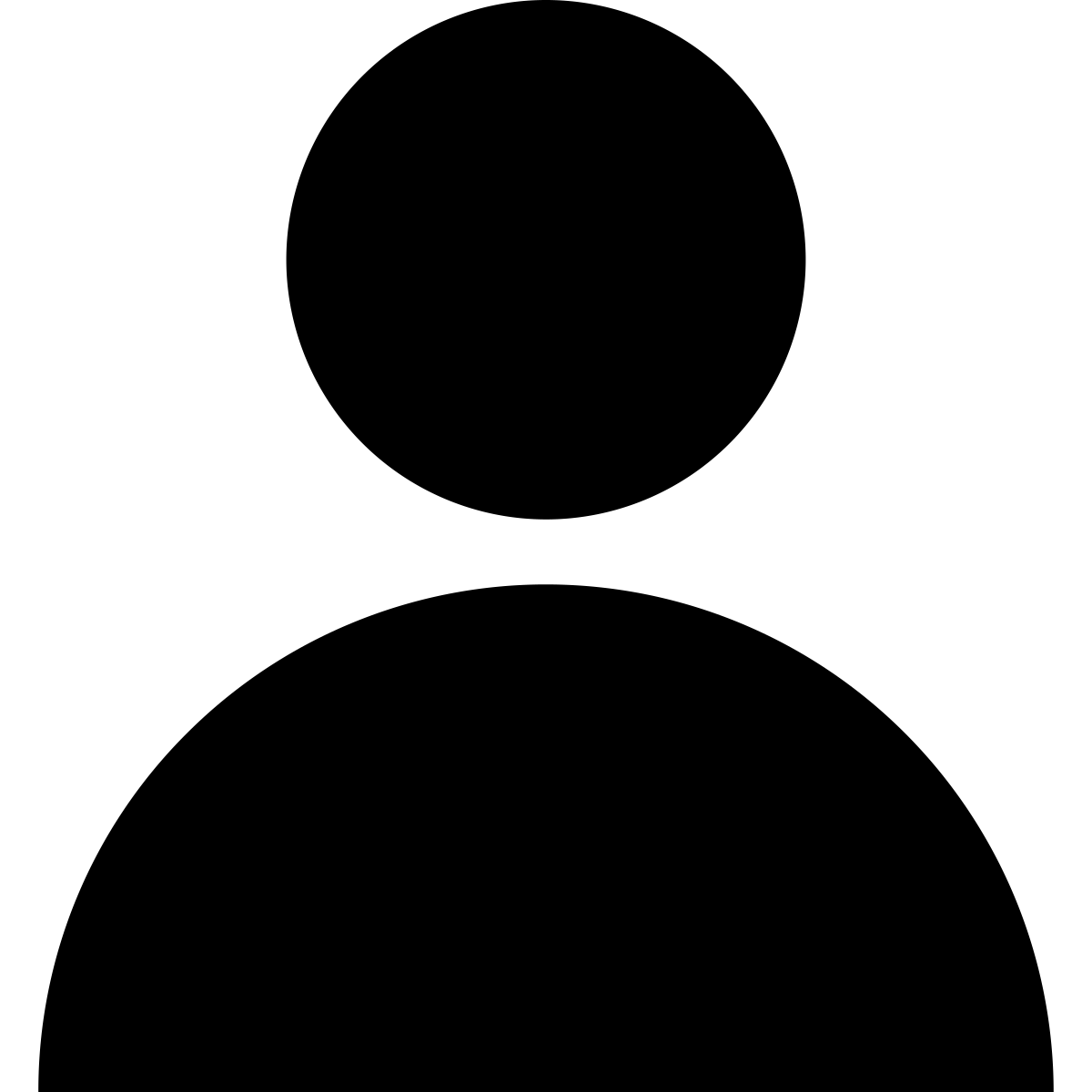 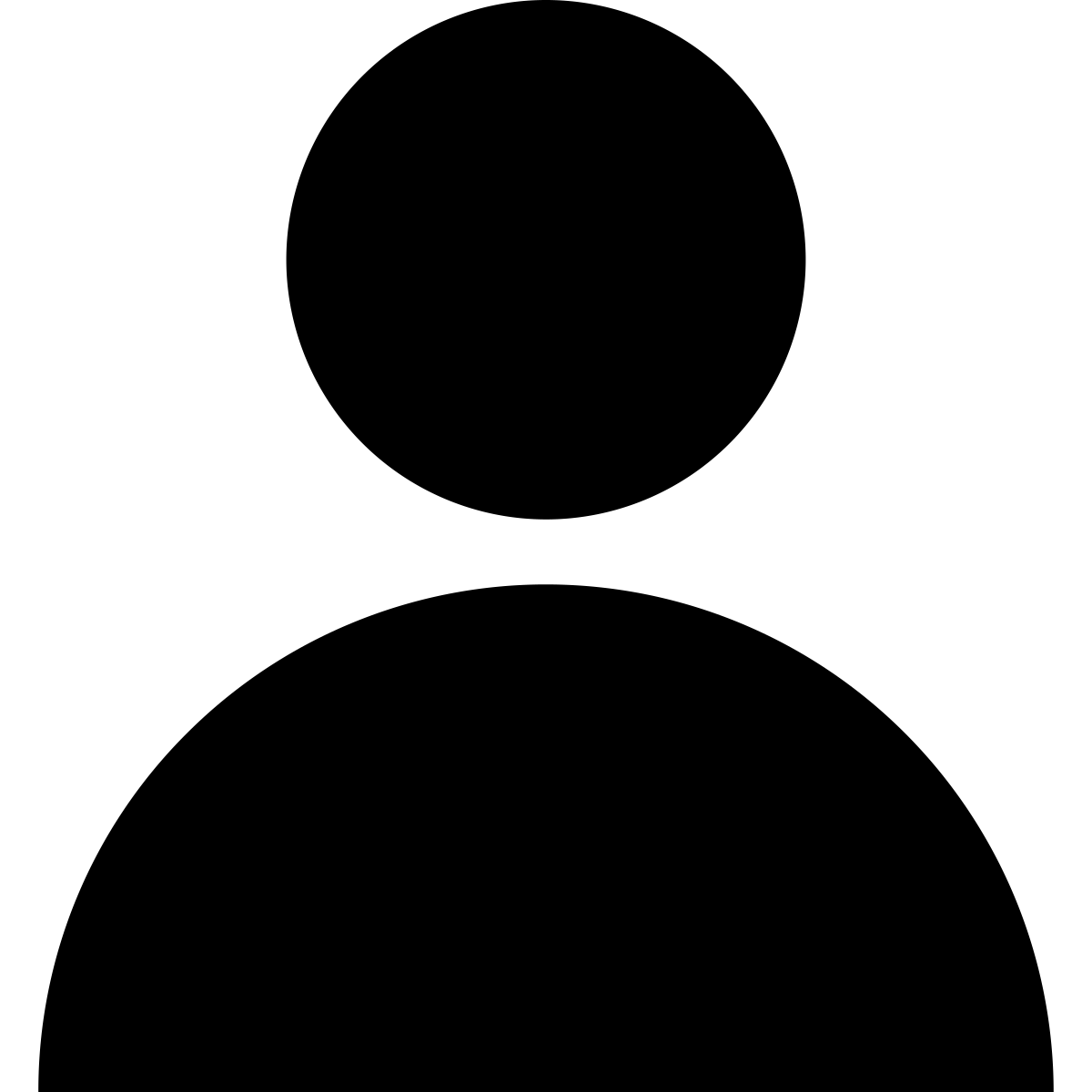 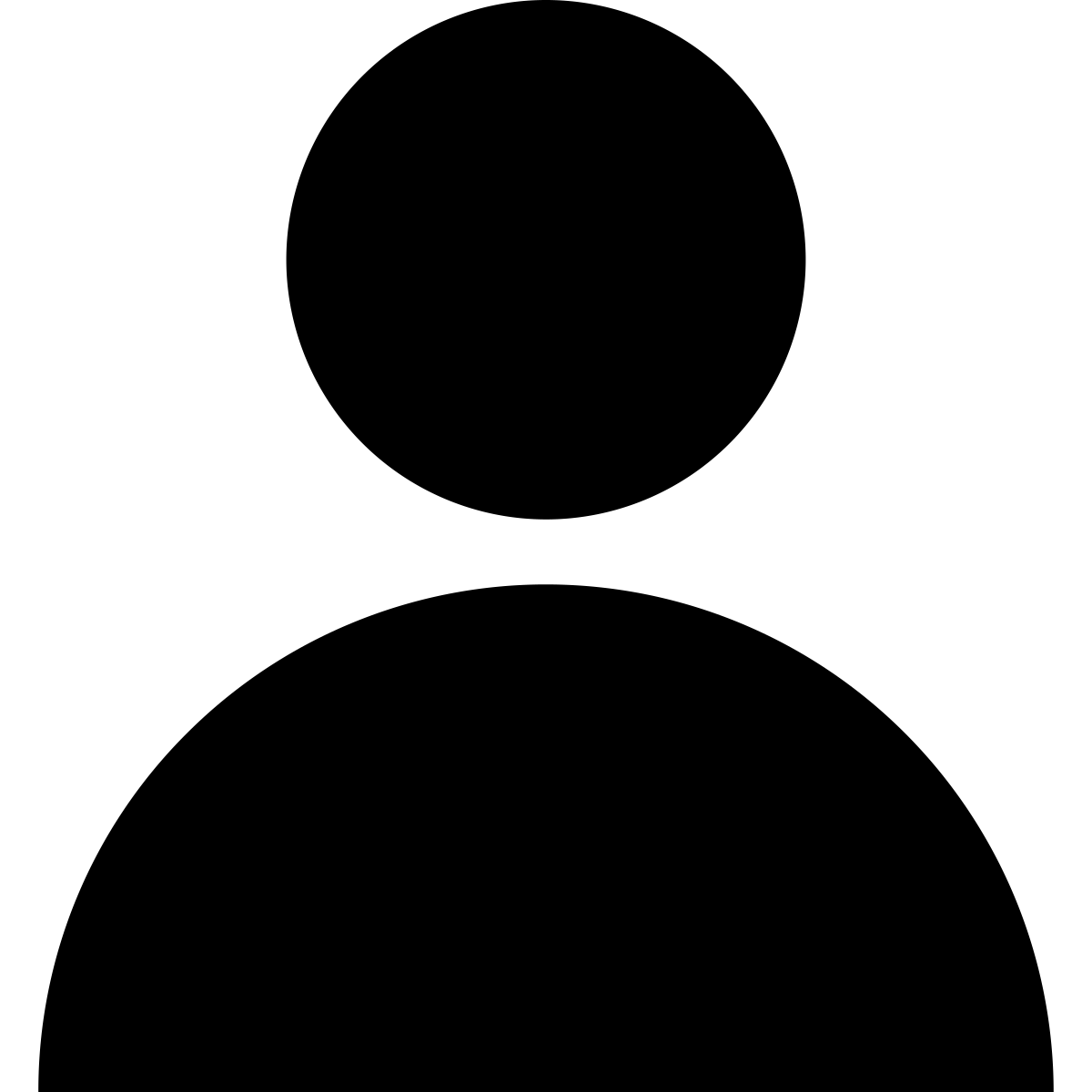 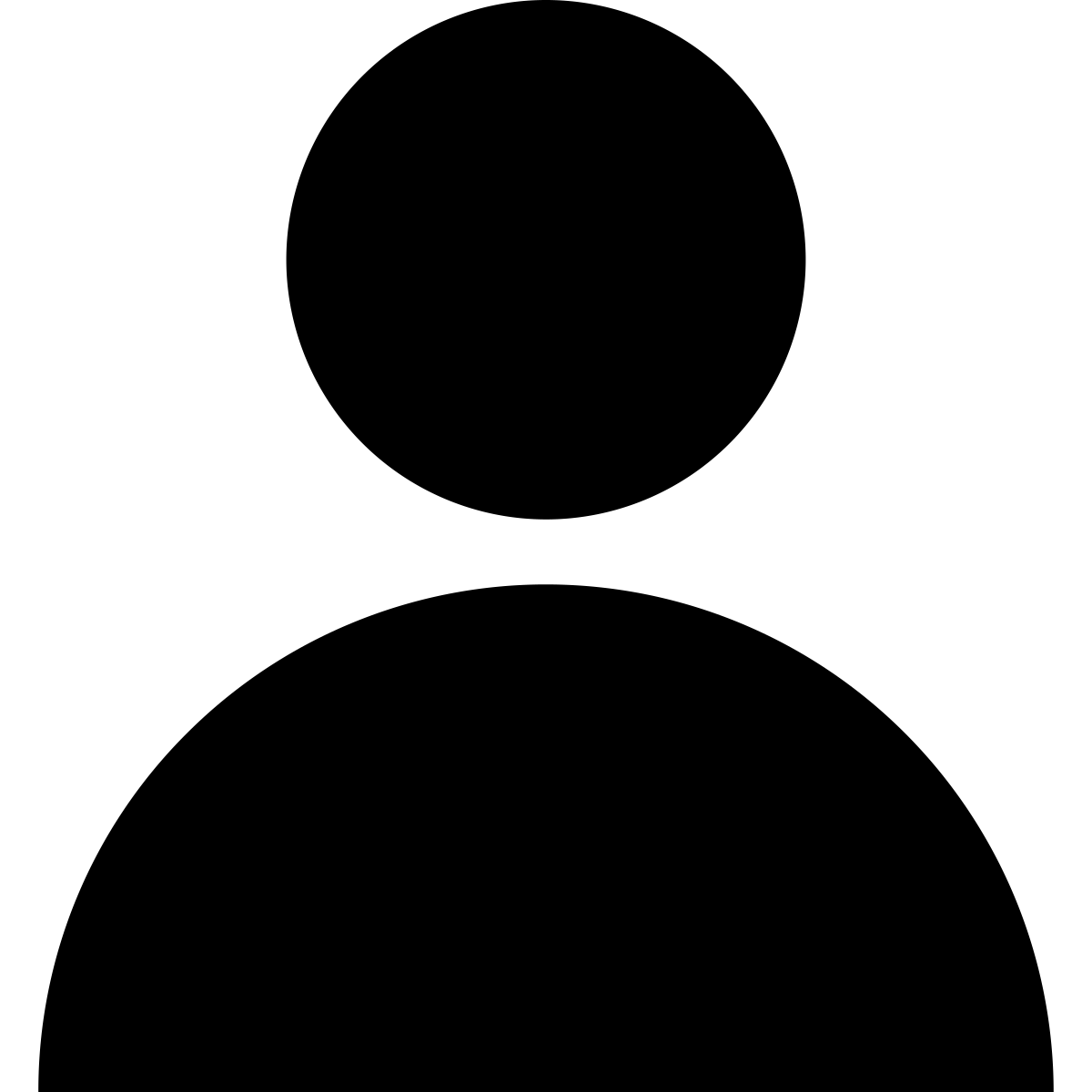 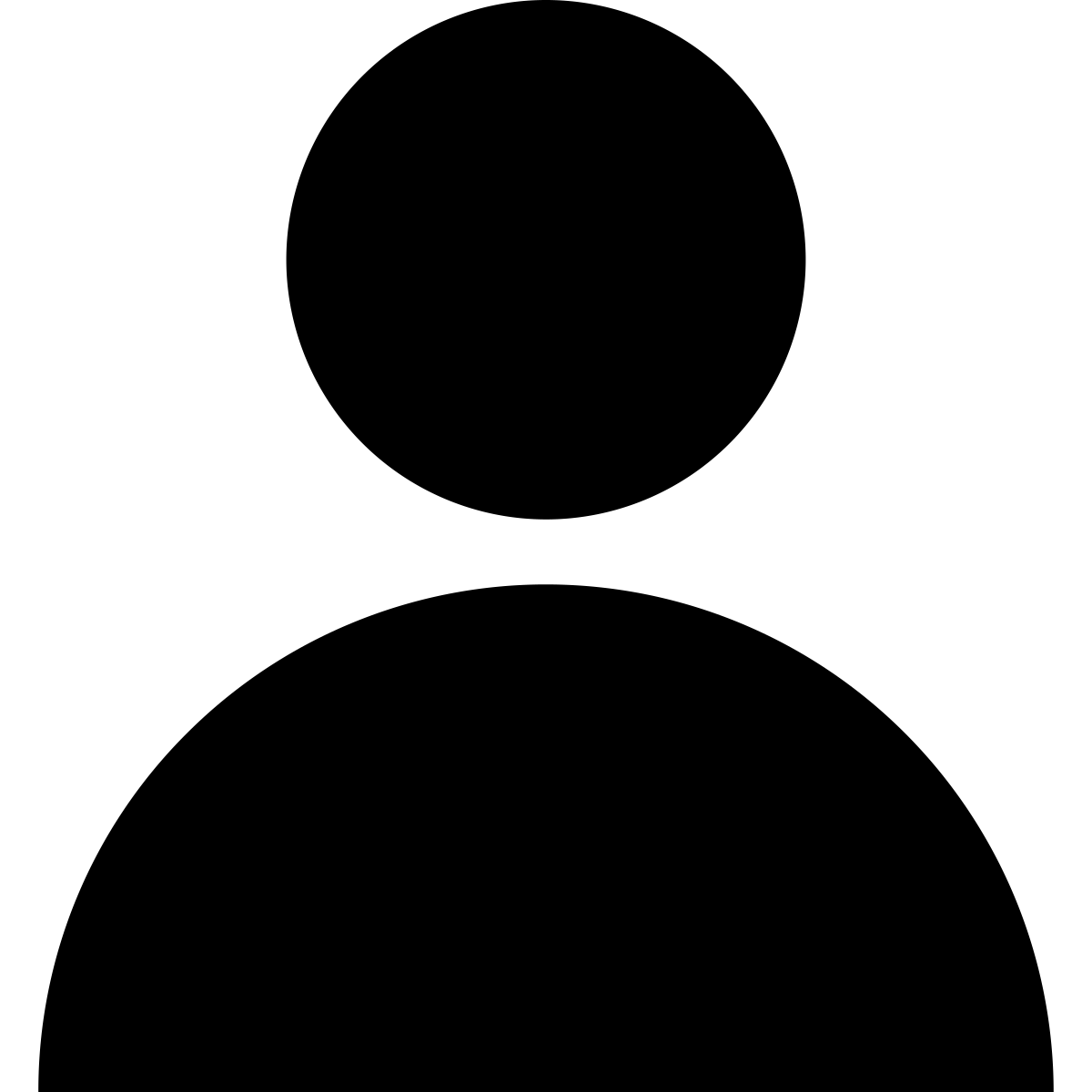 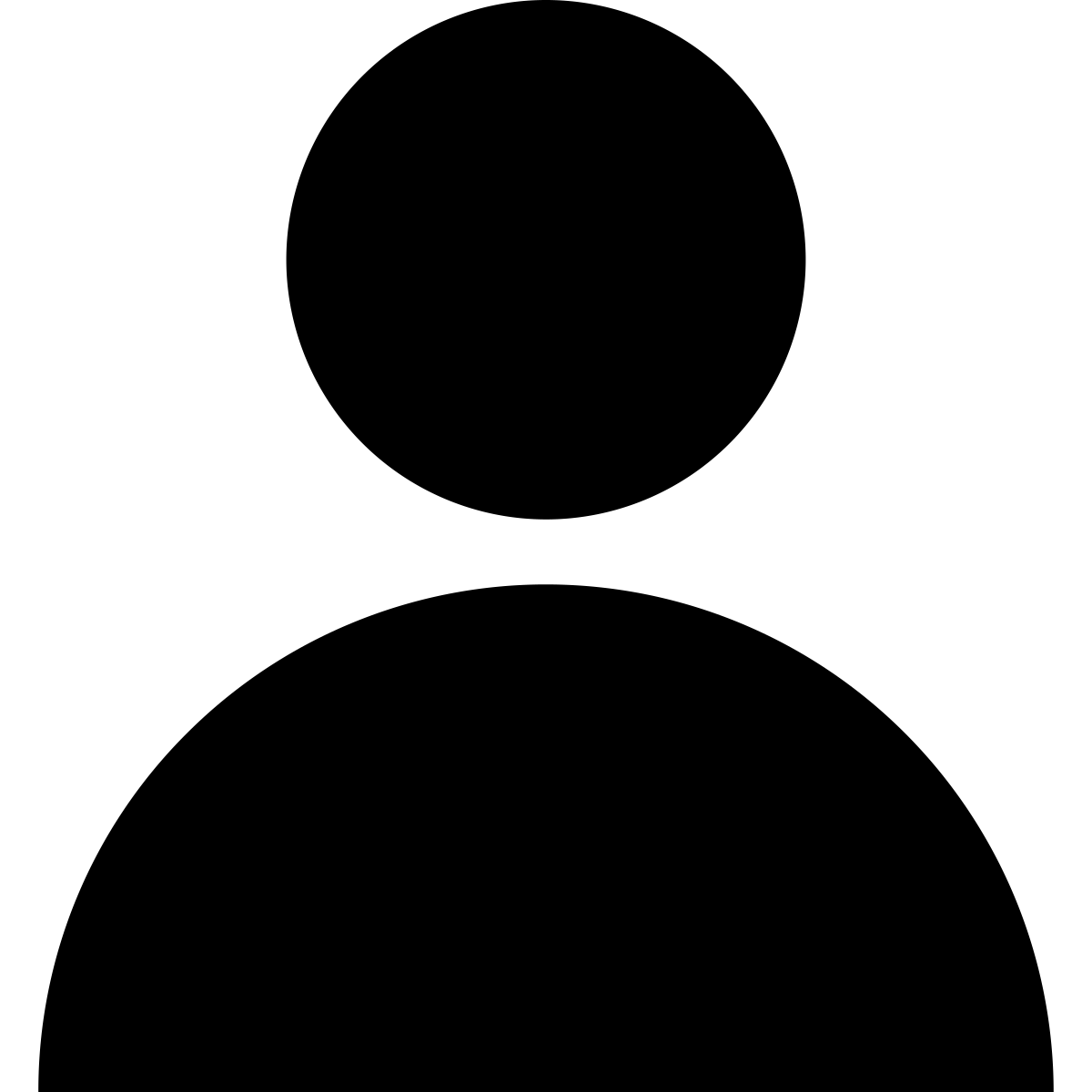 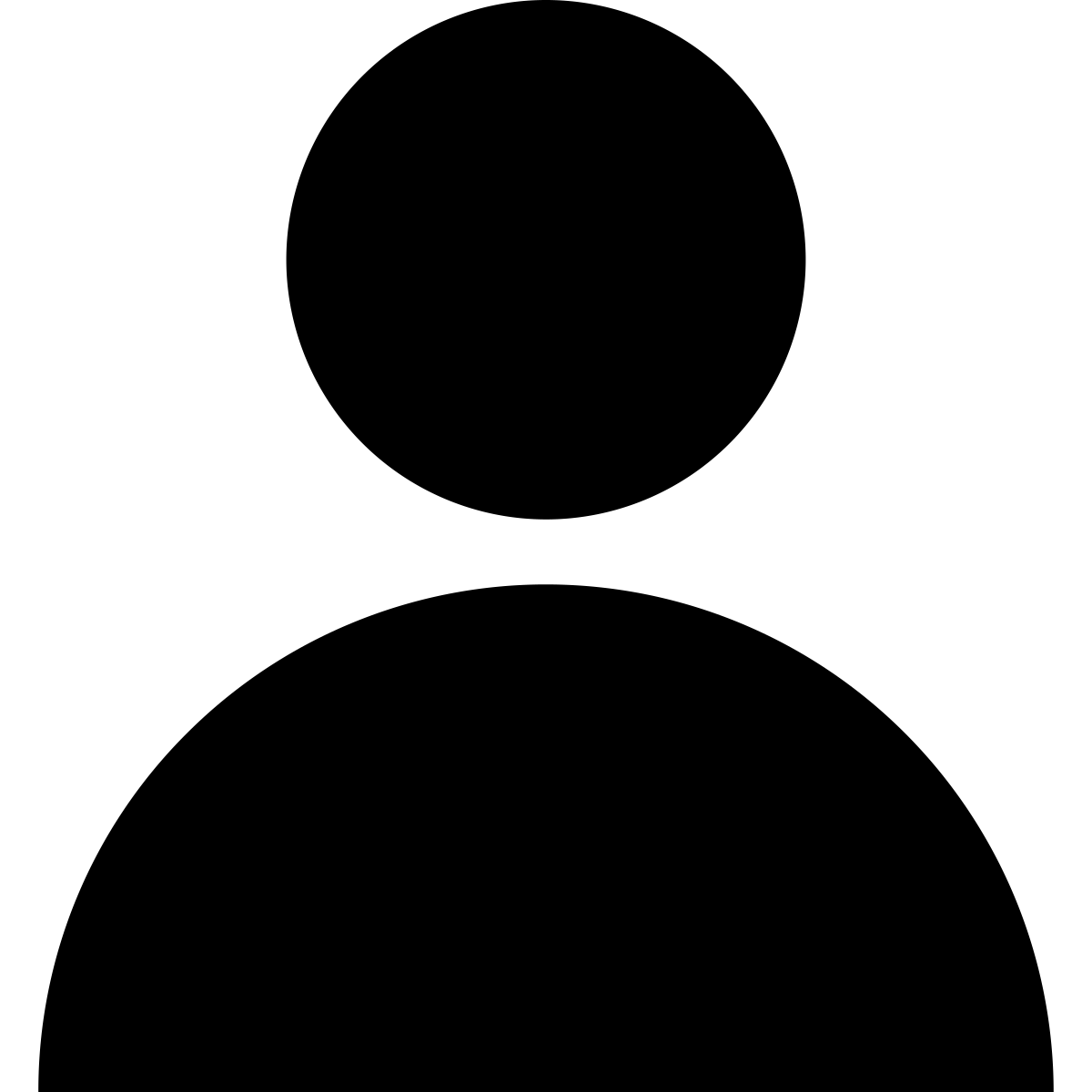 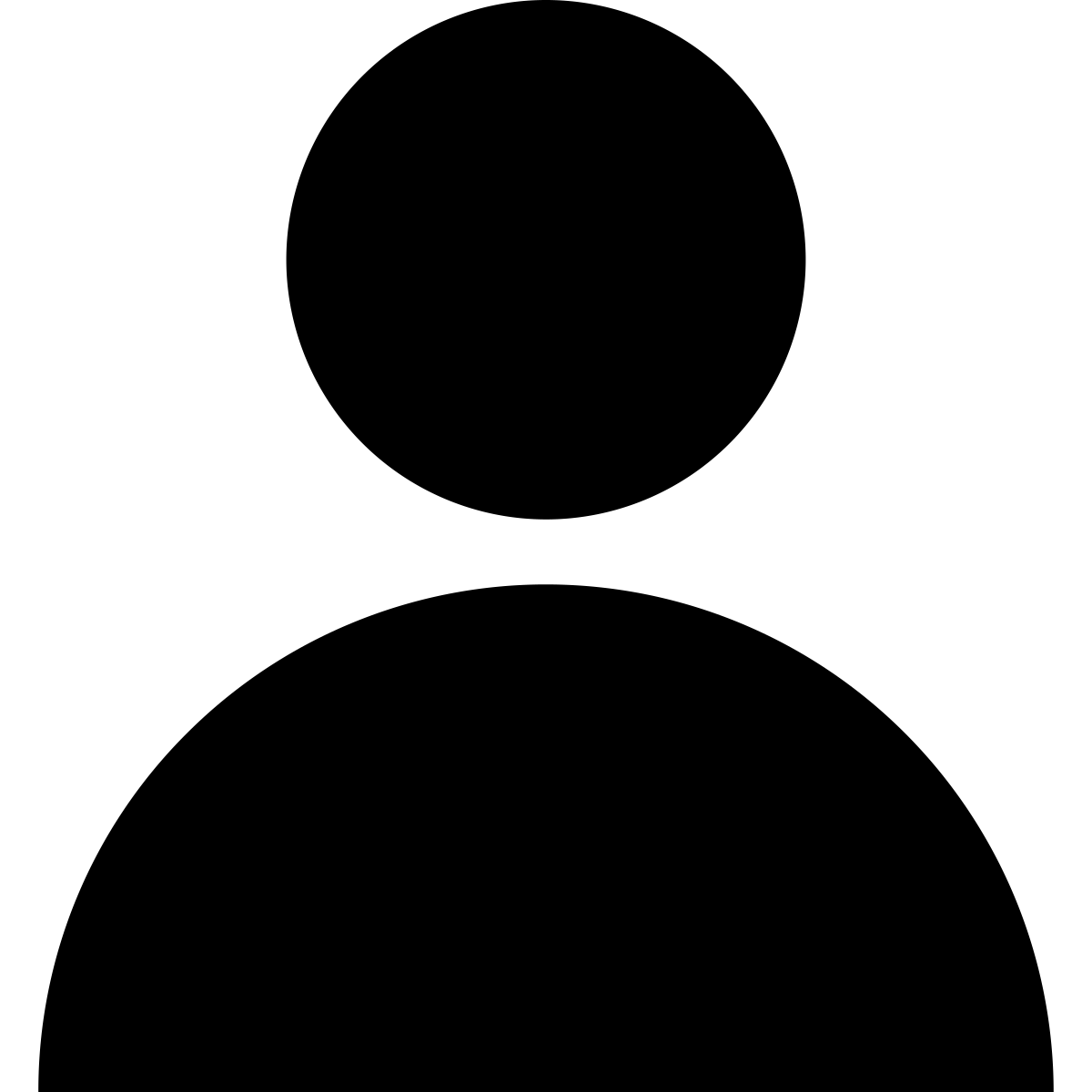 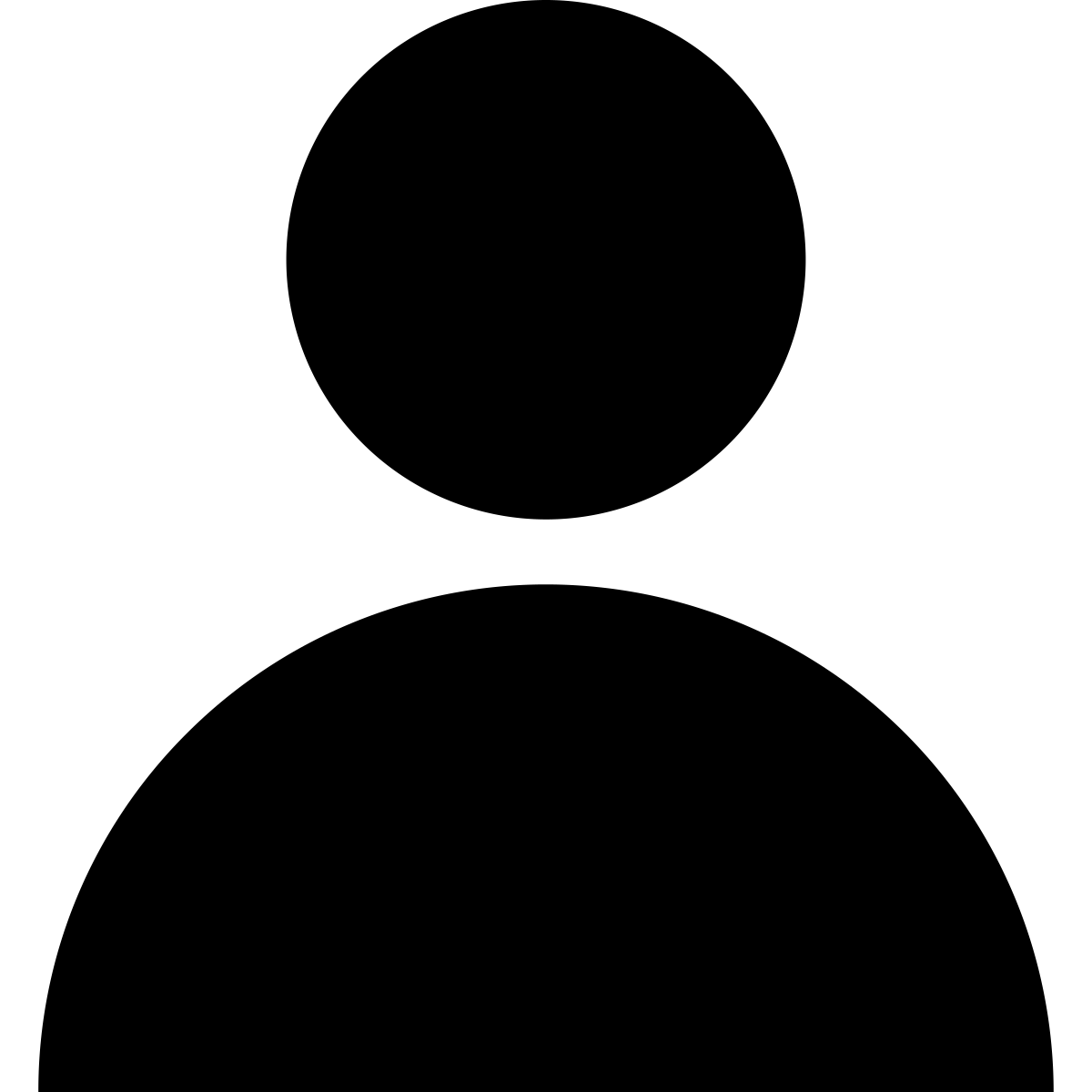 [Speaker Notes: Script:
Can everyone (raise a thumb/stand up/raise your hand/put your hand on your head)? Think about this question, when you are ready to answer this question, (lower your hand/sit down).
You are going to share with (shoulder partner/table group/away partner). The person in your group that will go first is the person (with the longest hair/with the shortest hair/with the brightest shirt/with the darkest shirt/[letter designation within the table group]/closest to the door/closest to the window).
[Students share with their partners/groups. When ~50% of the class is no longer discussing the content, bring everyone back together.]
I’m going to (call on some students randomly/call on one person with each group [perhaps using one of the “Goes 1st” designations]/have everyone write down their response).]
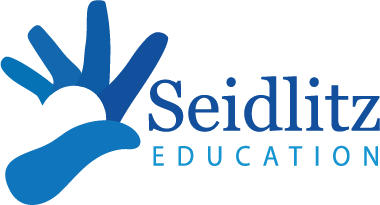 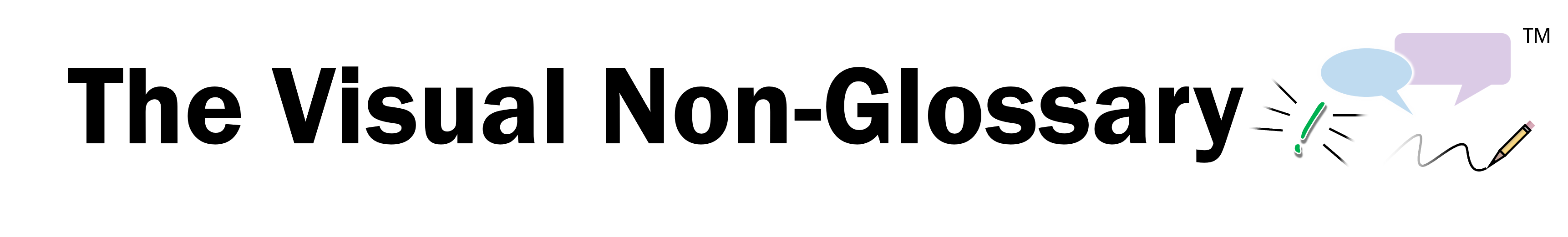 Discussion Question (Relational)
Question: How is ______ different from ______?
Stem: ______ is different from ______ because…
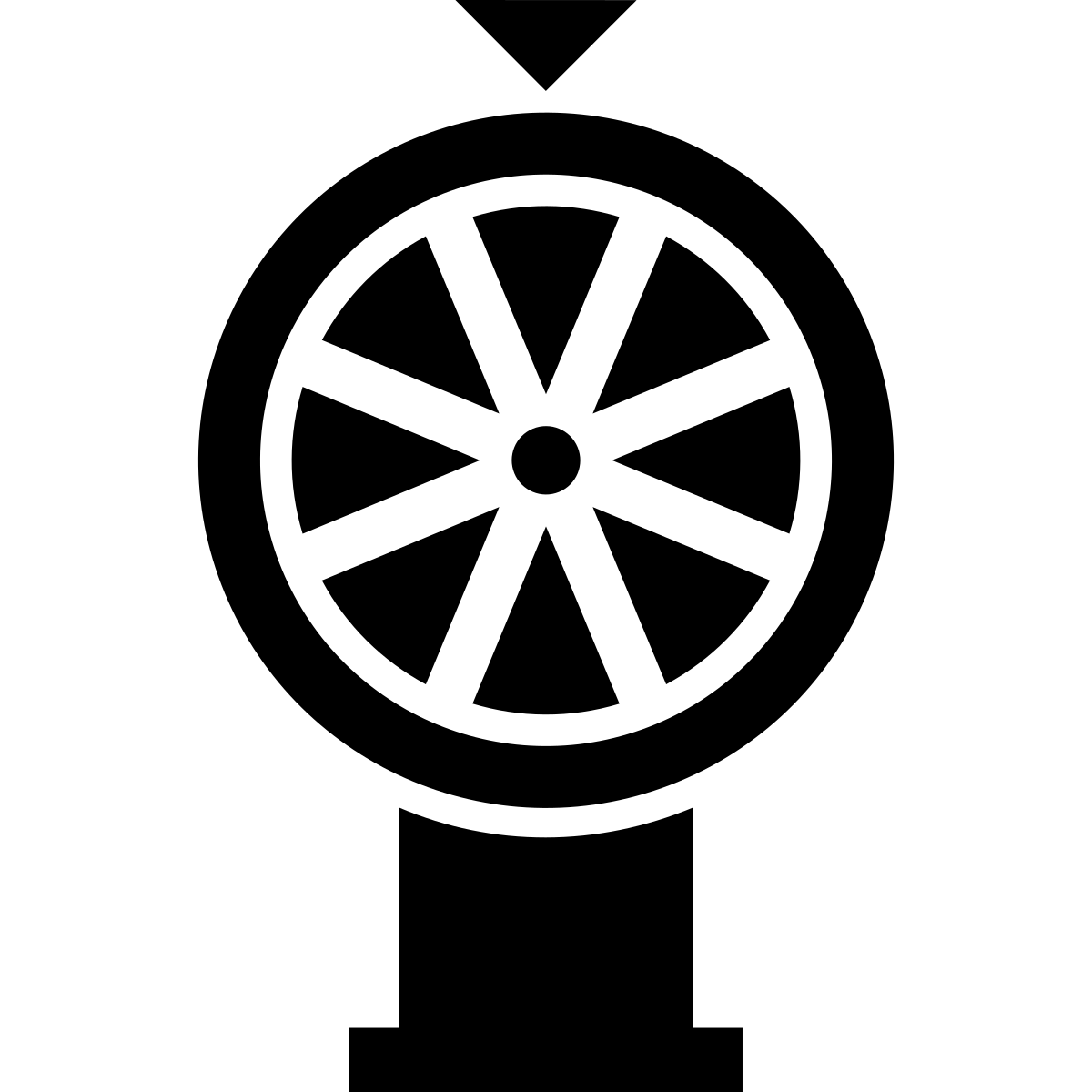 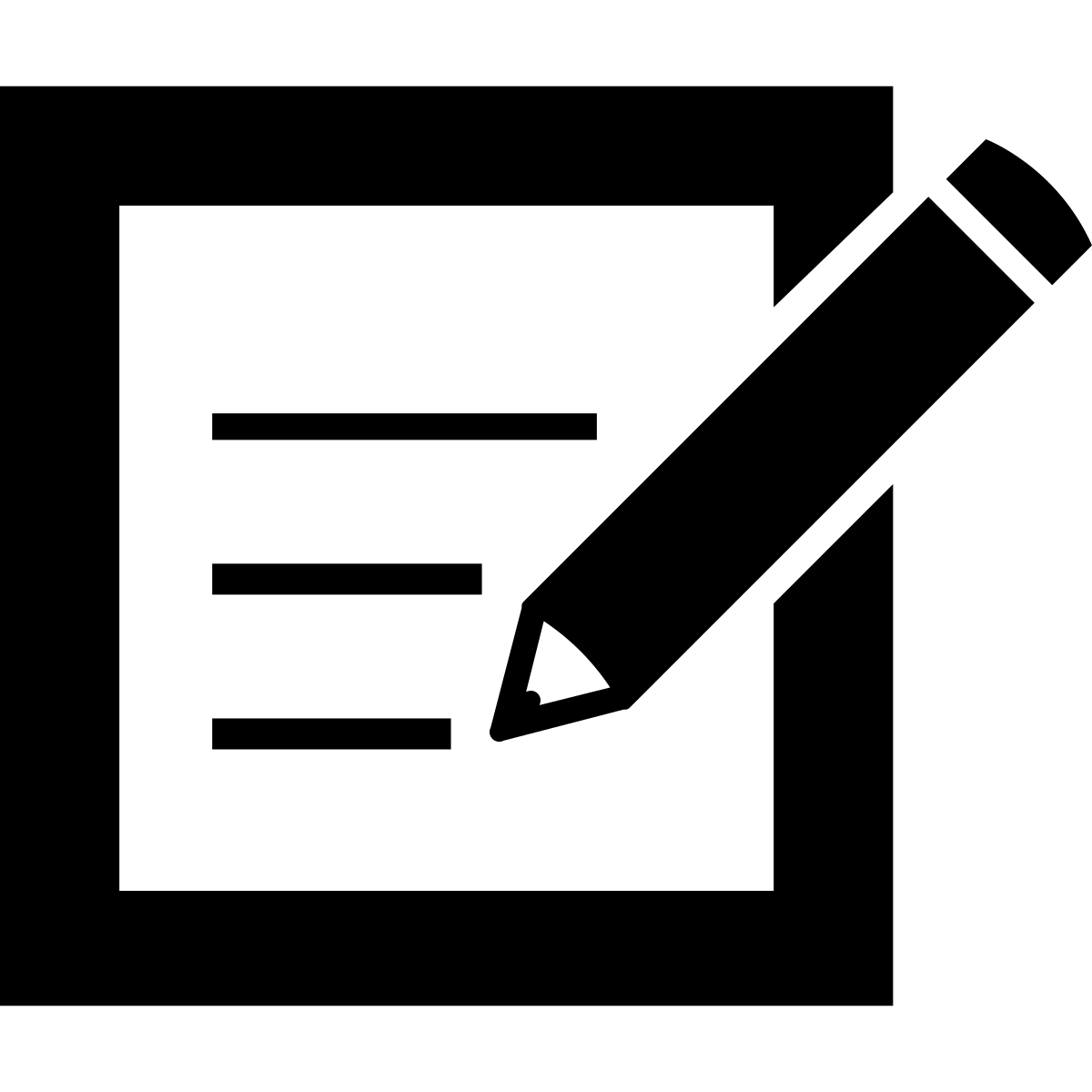 Signal:
Share:
A
Assess:
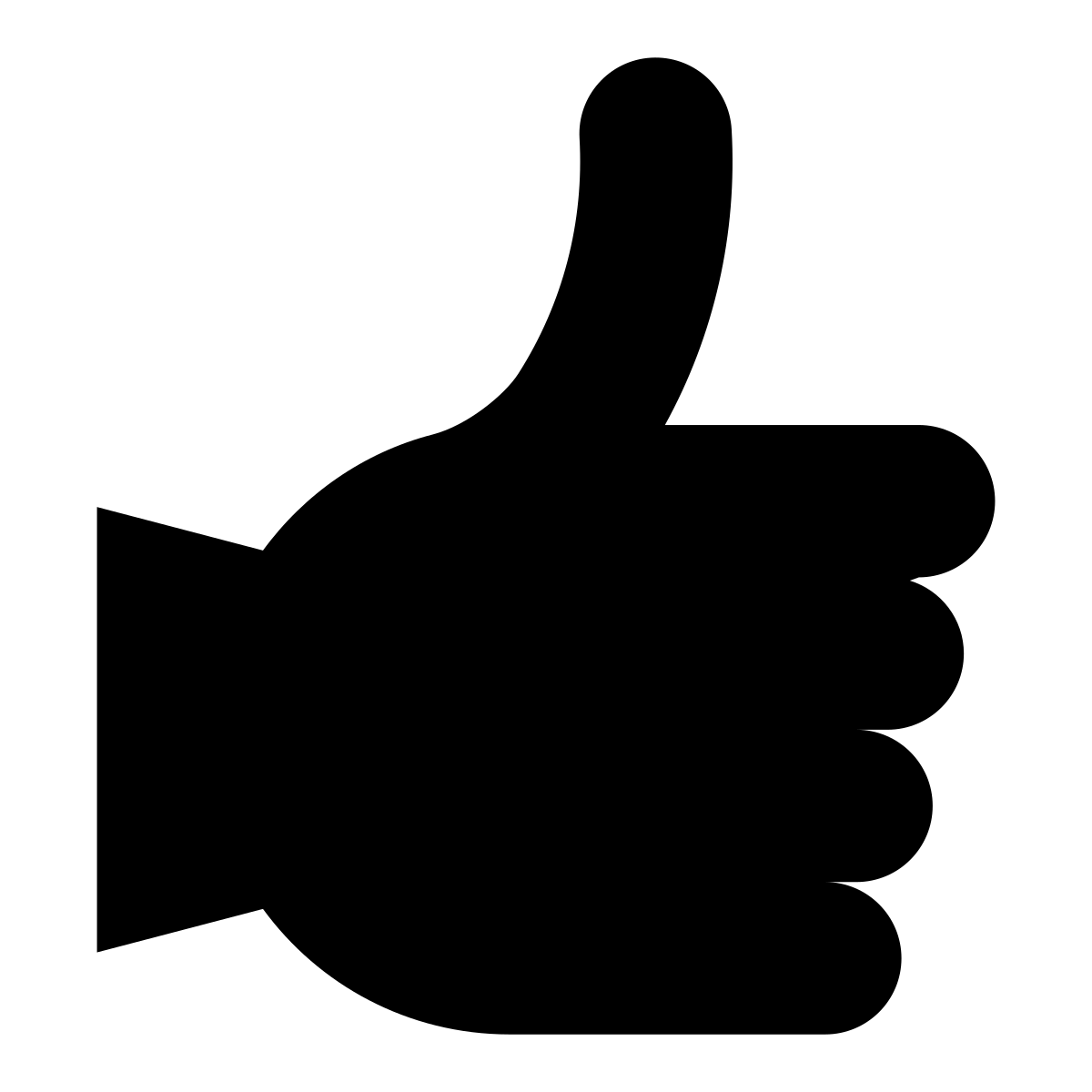 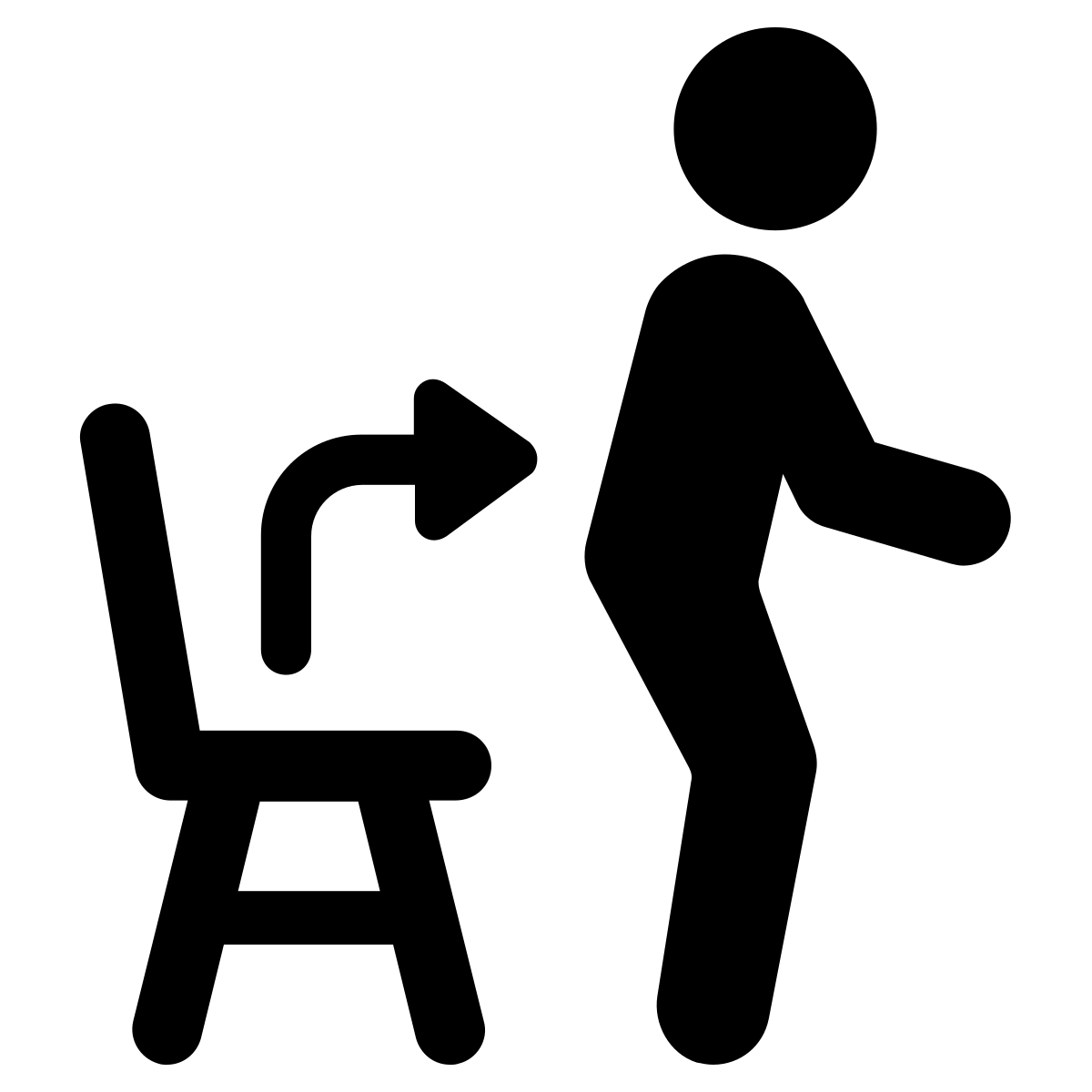 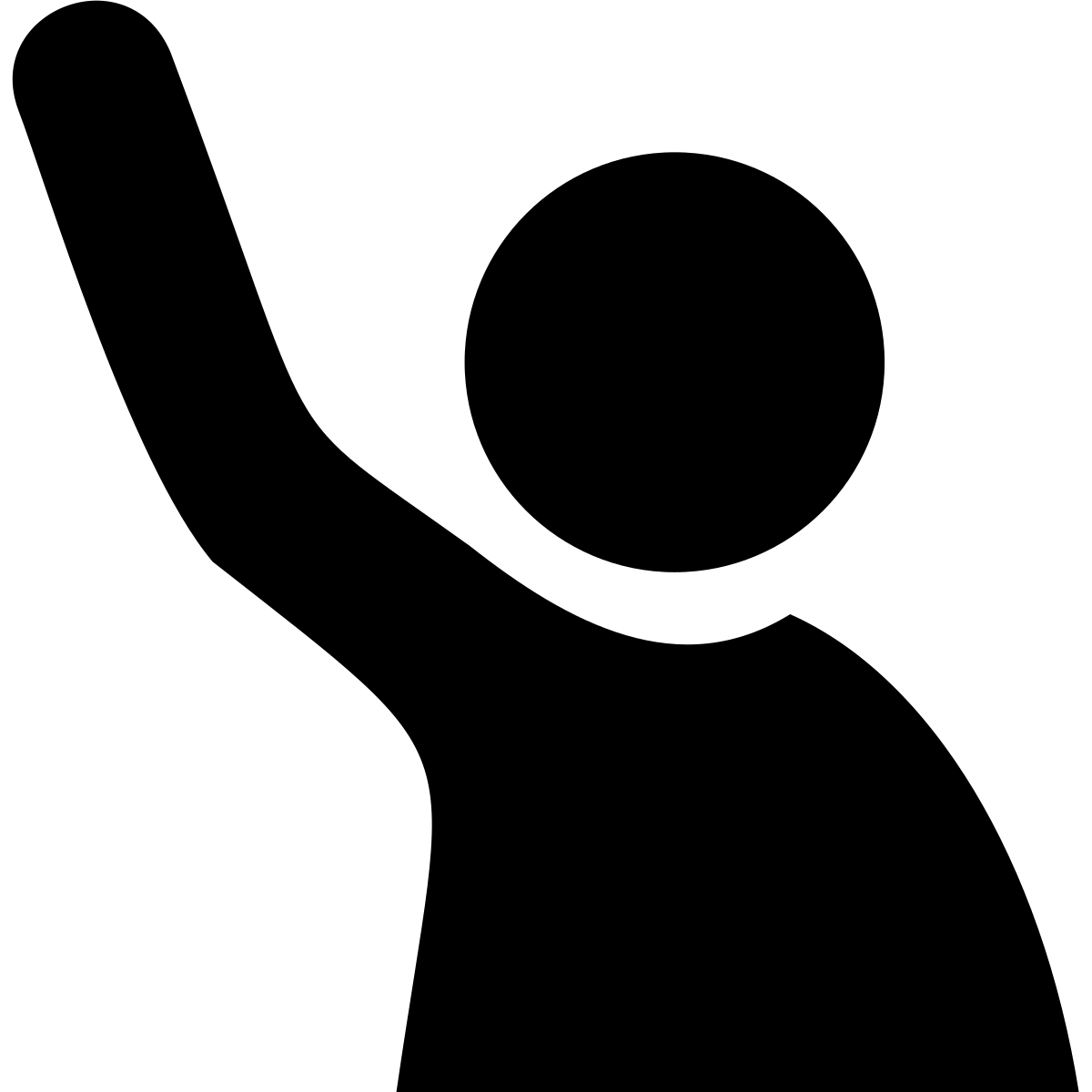 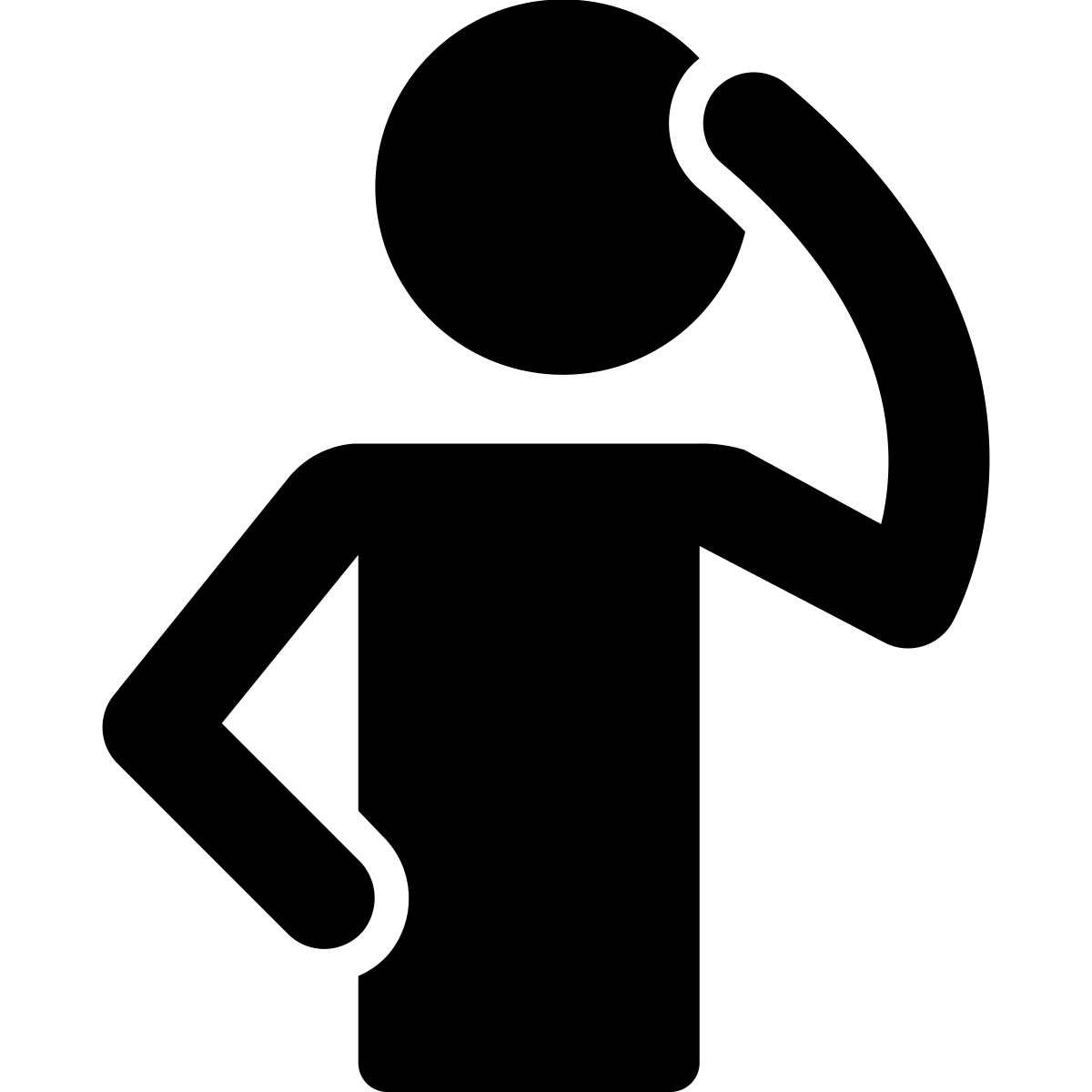 Goes 1st:
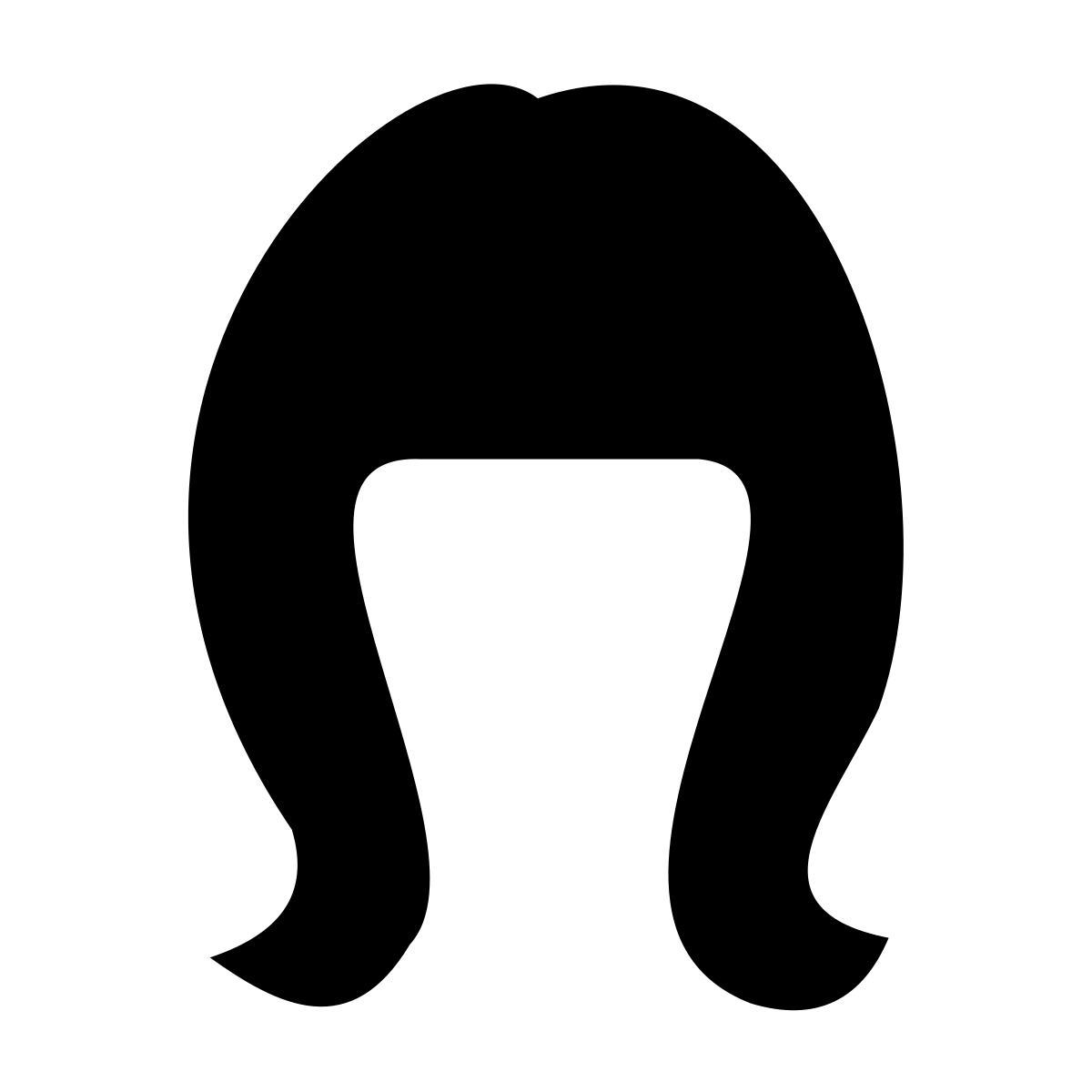 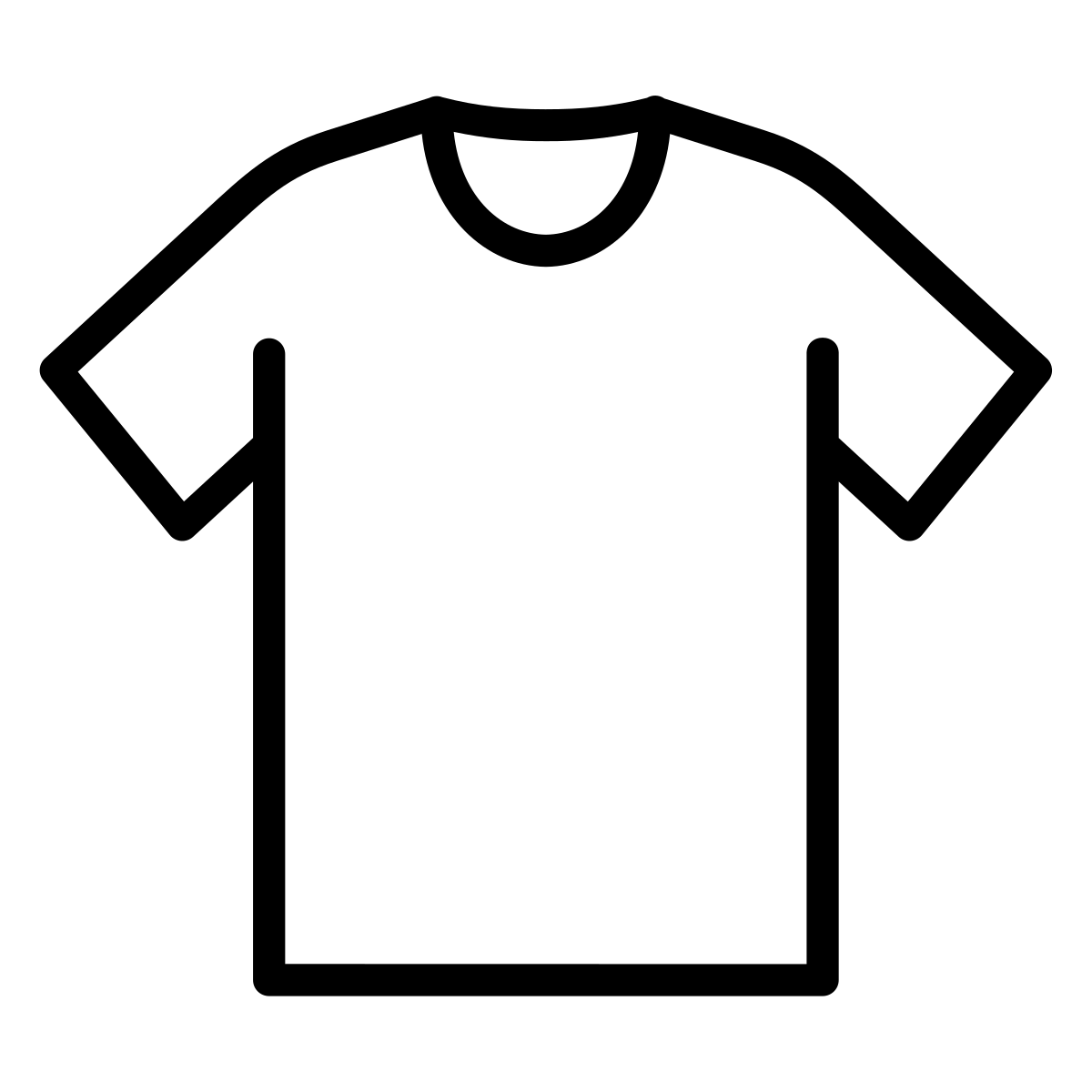 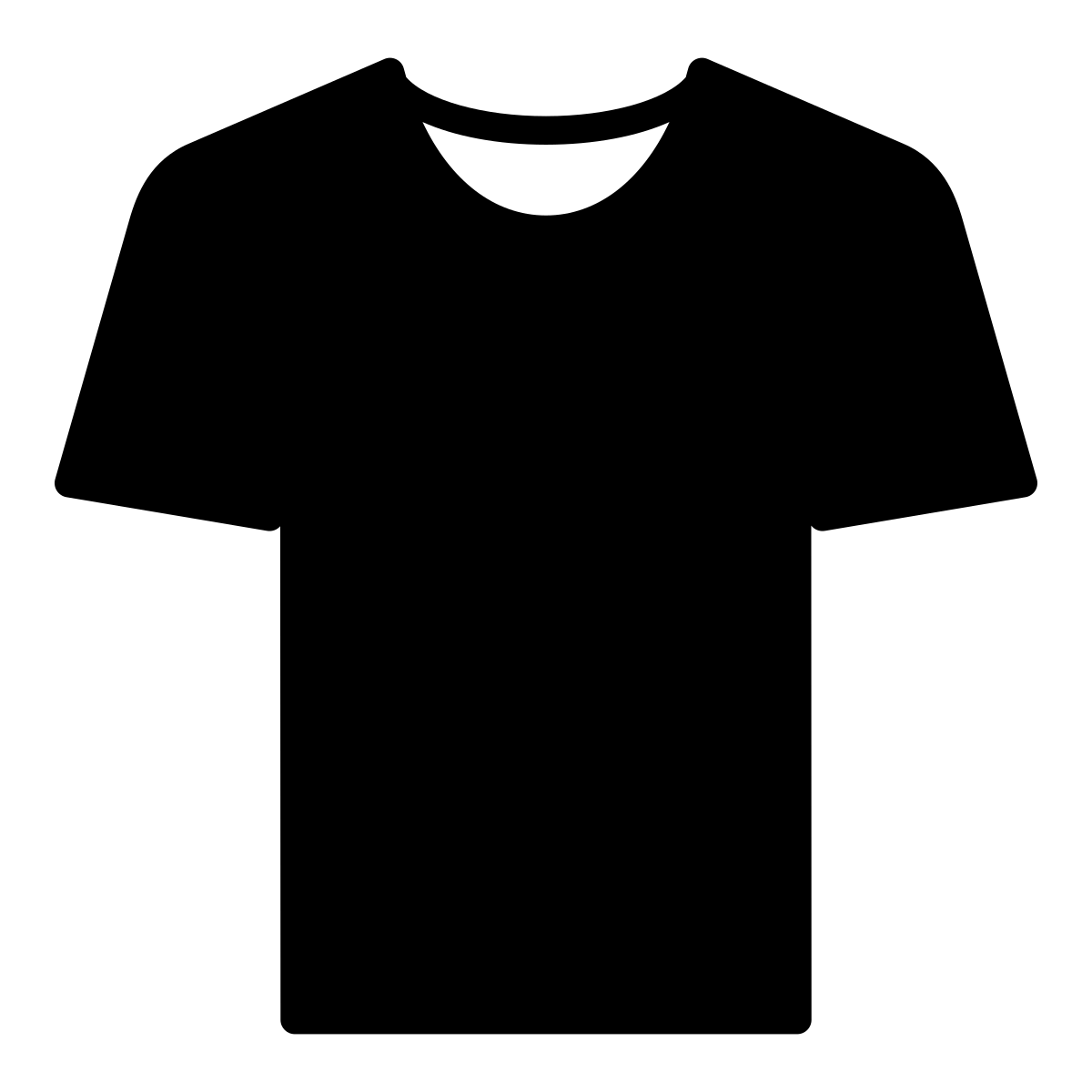 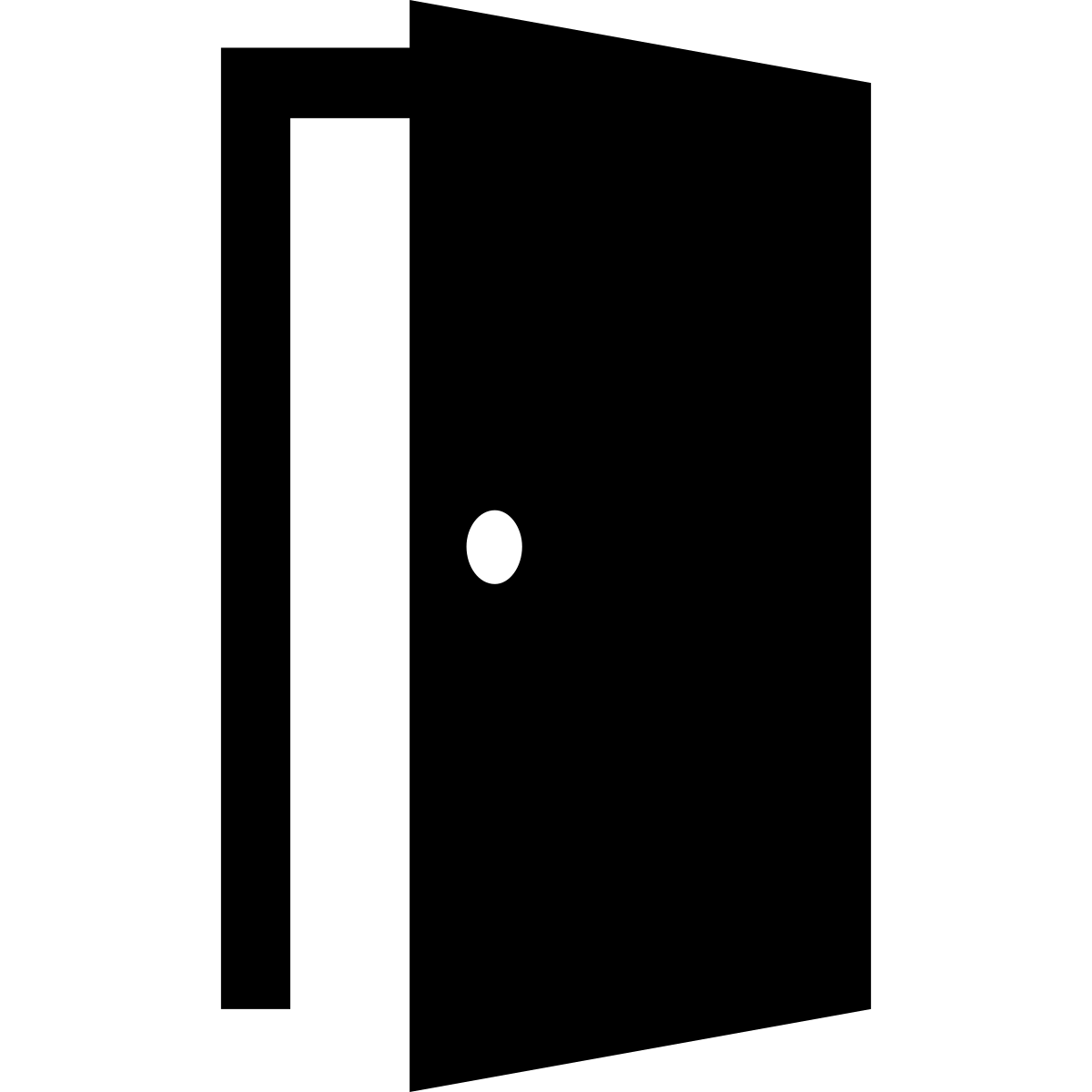 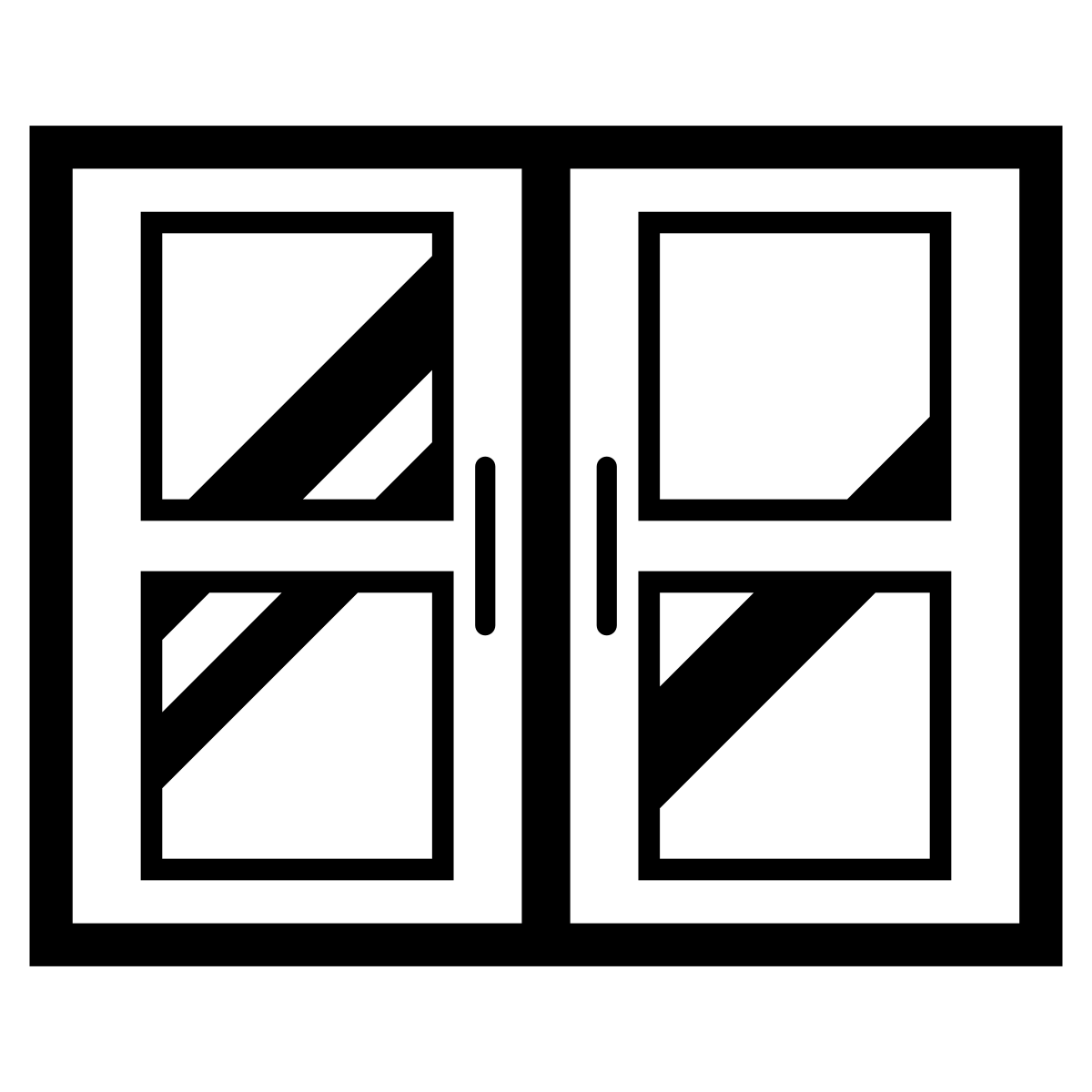 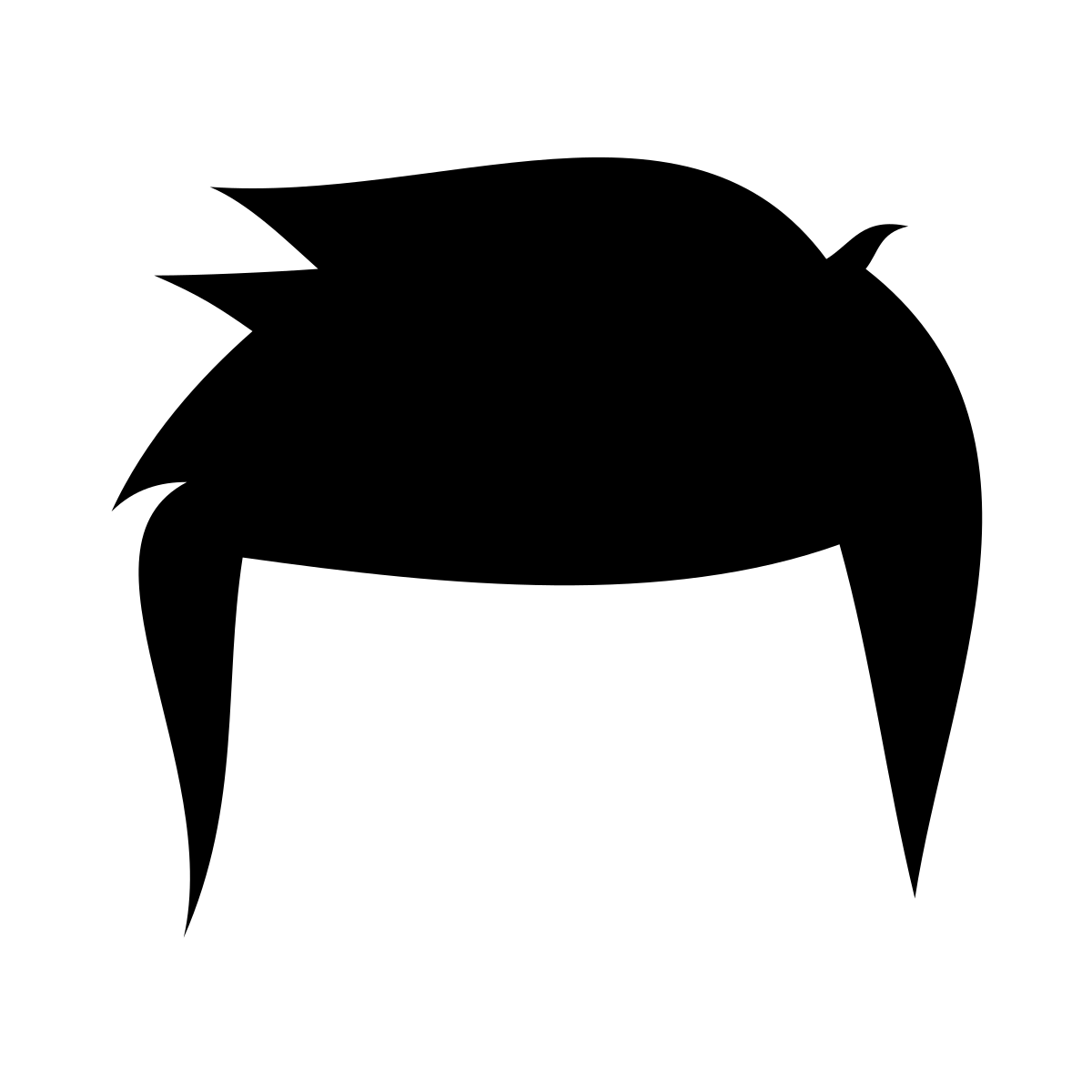 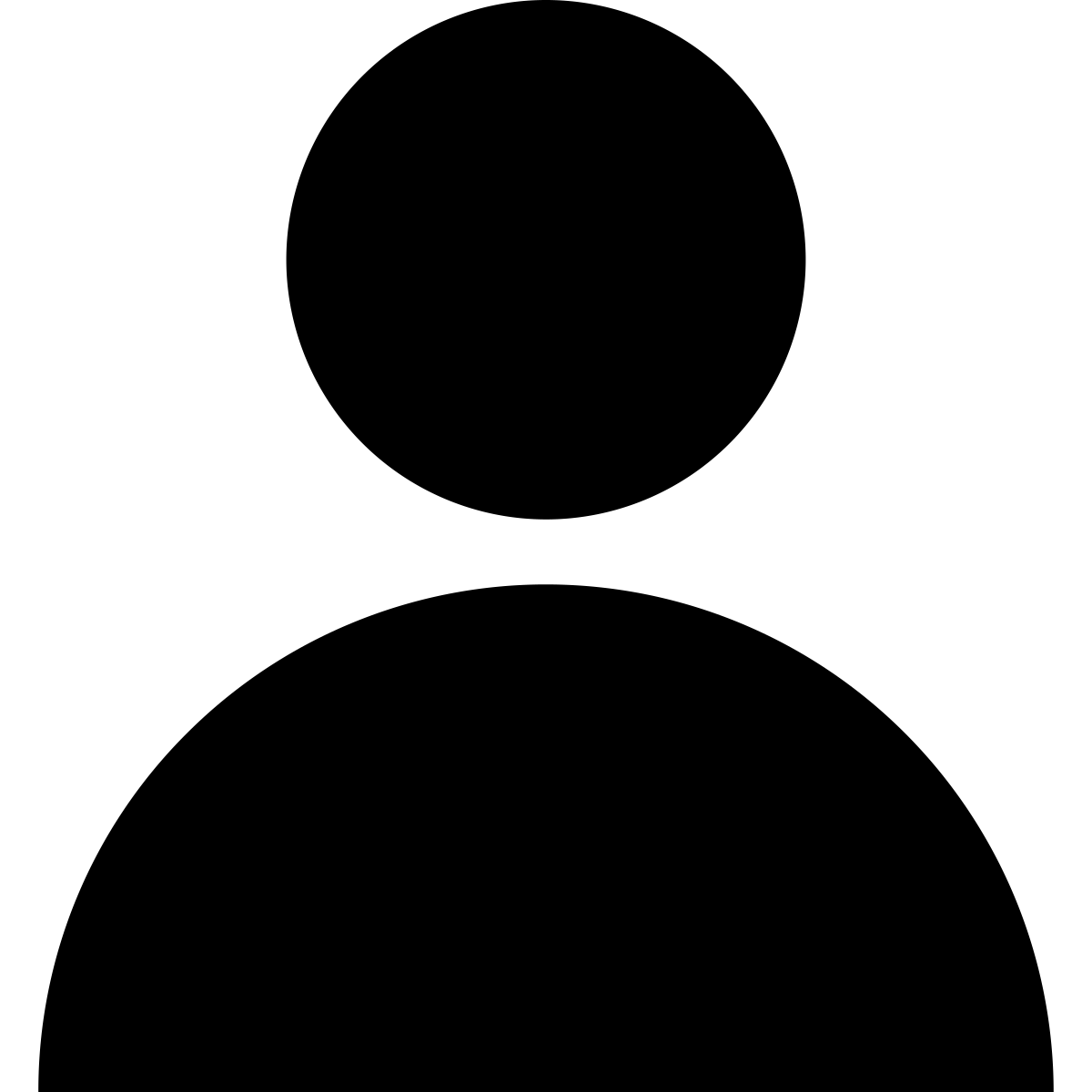 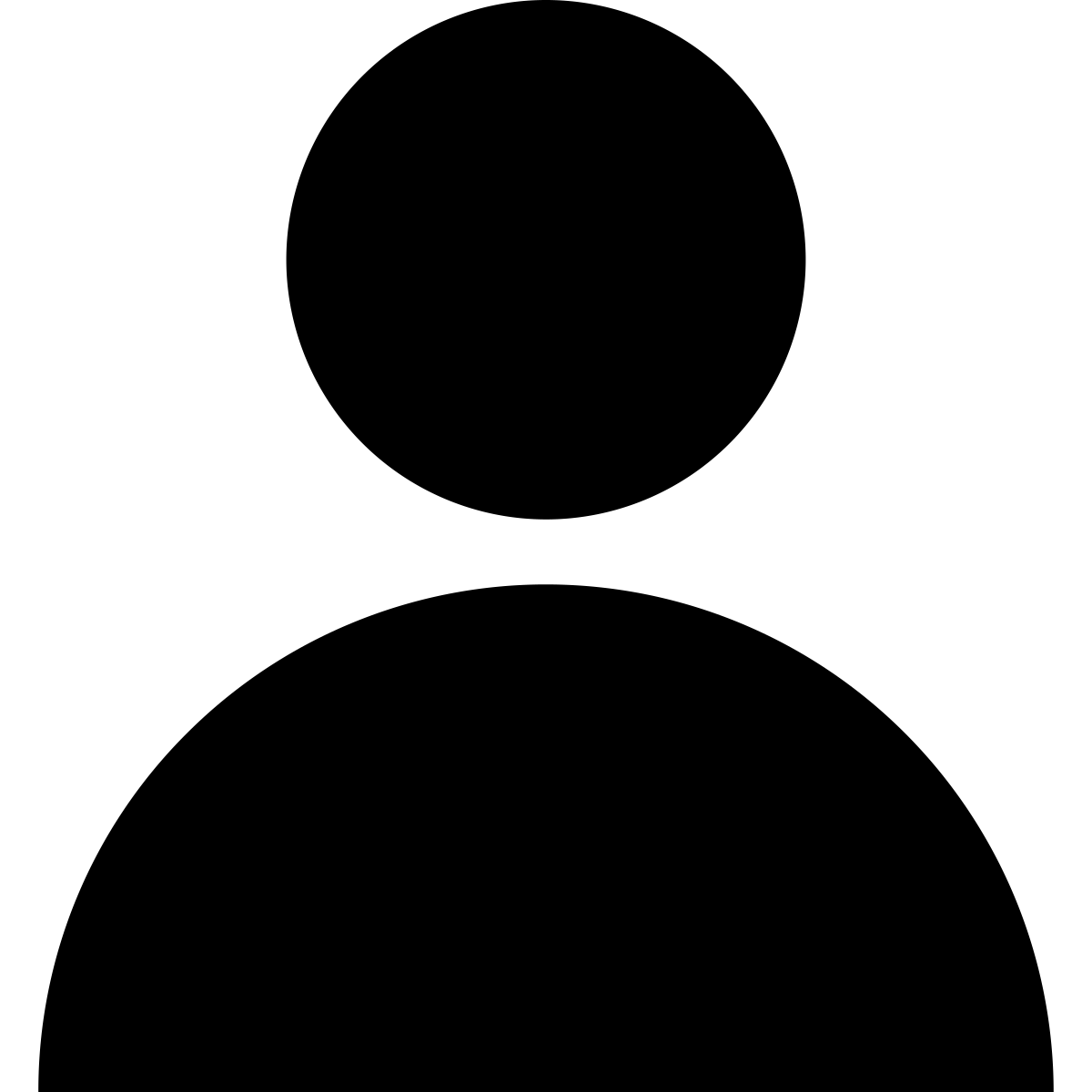 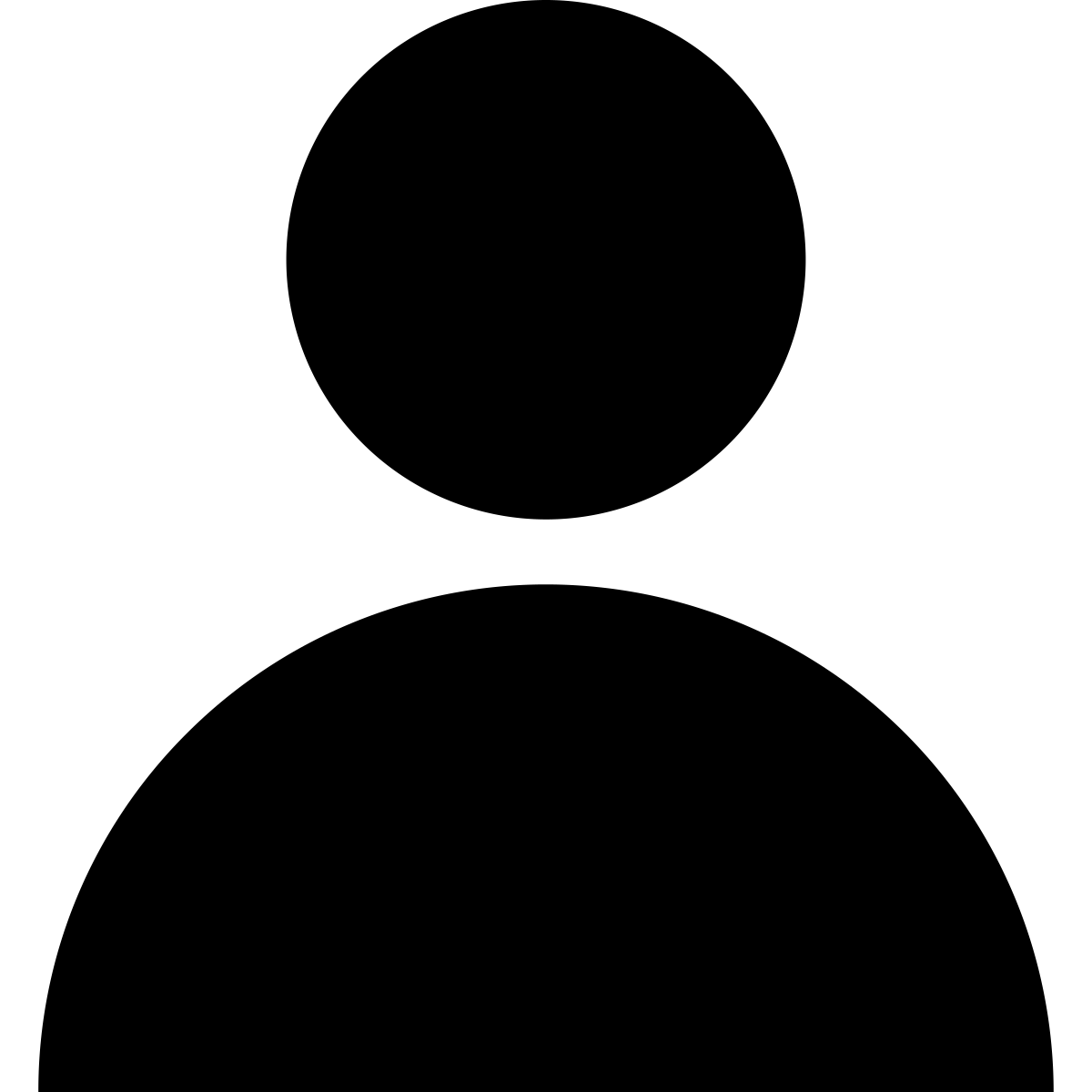 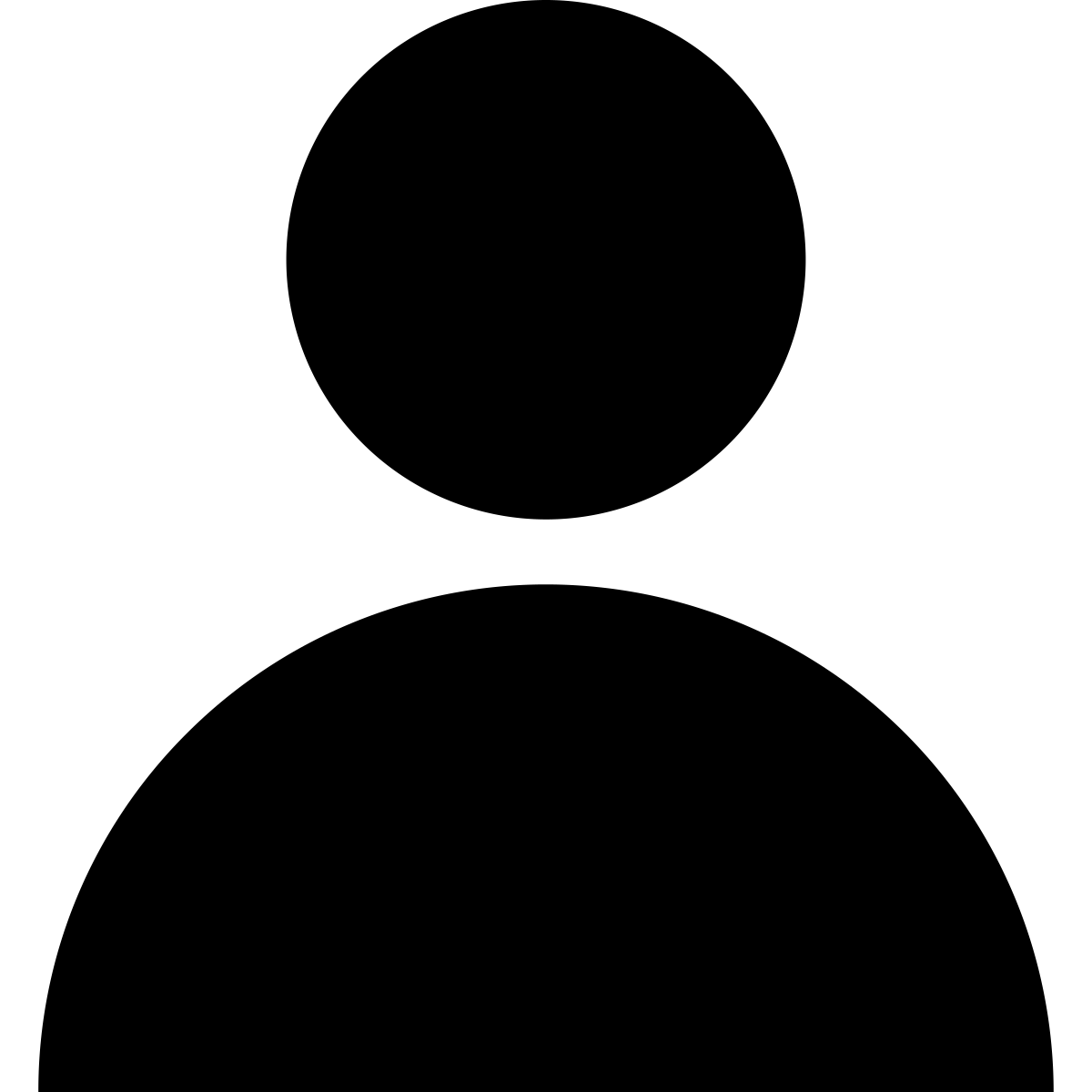 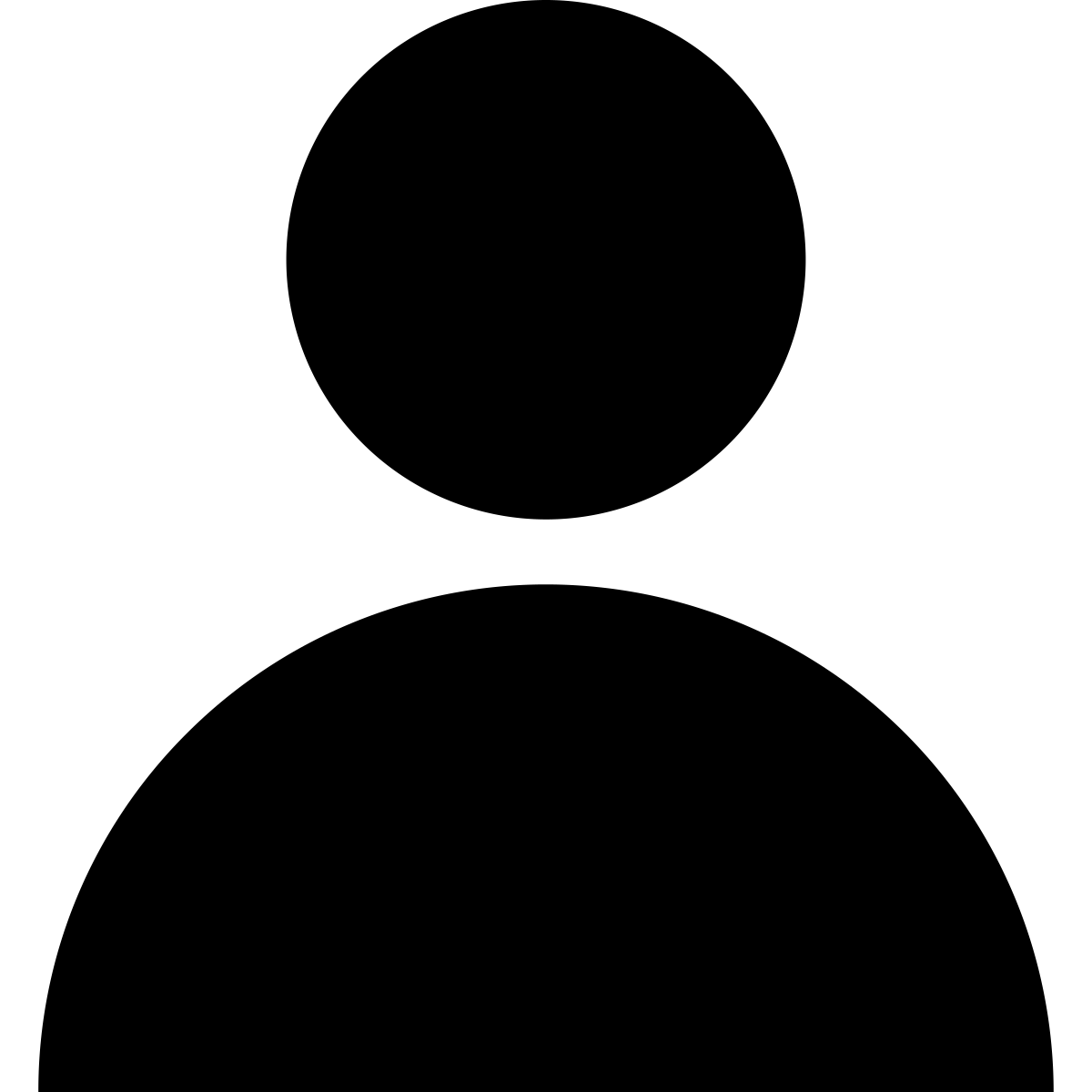 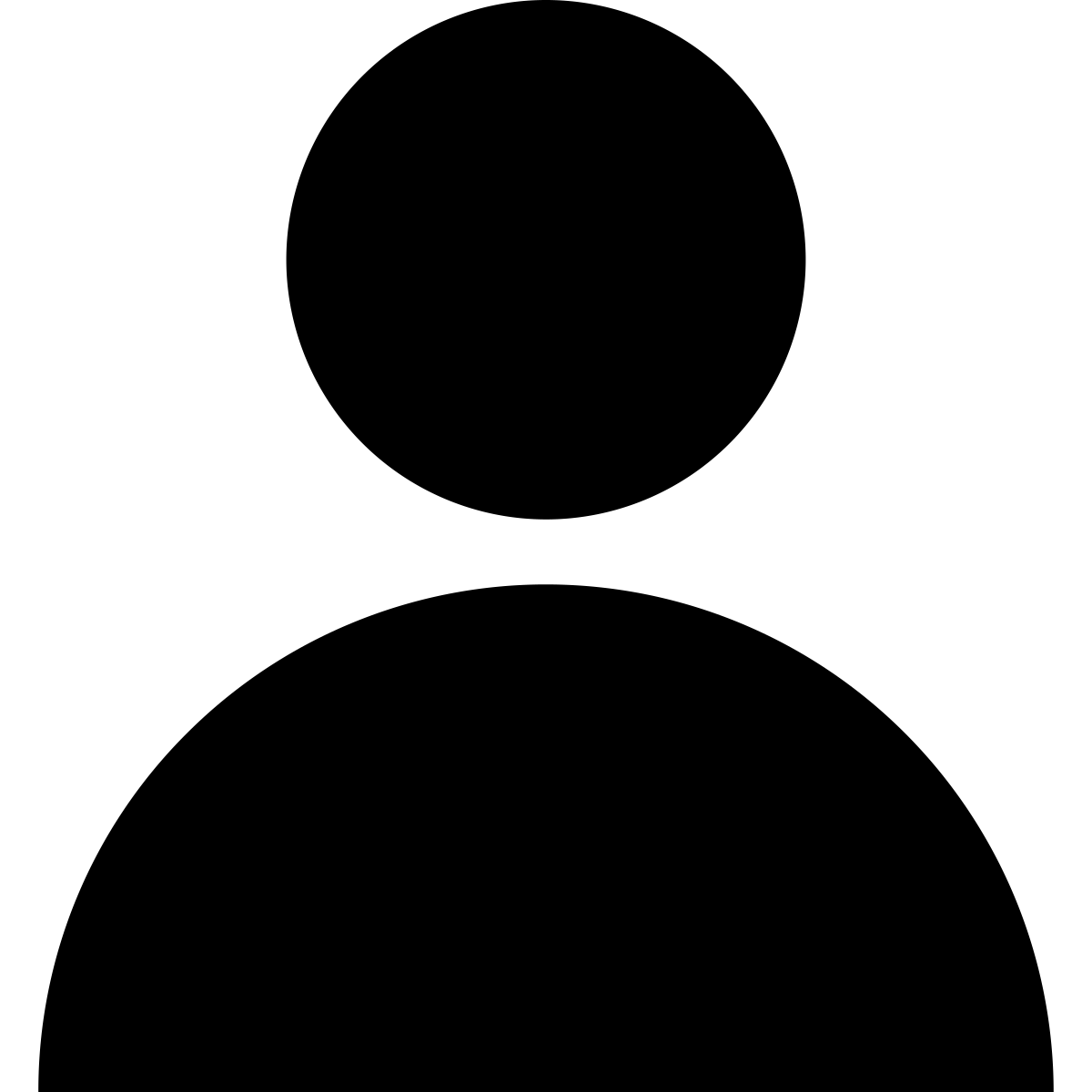 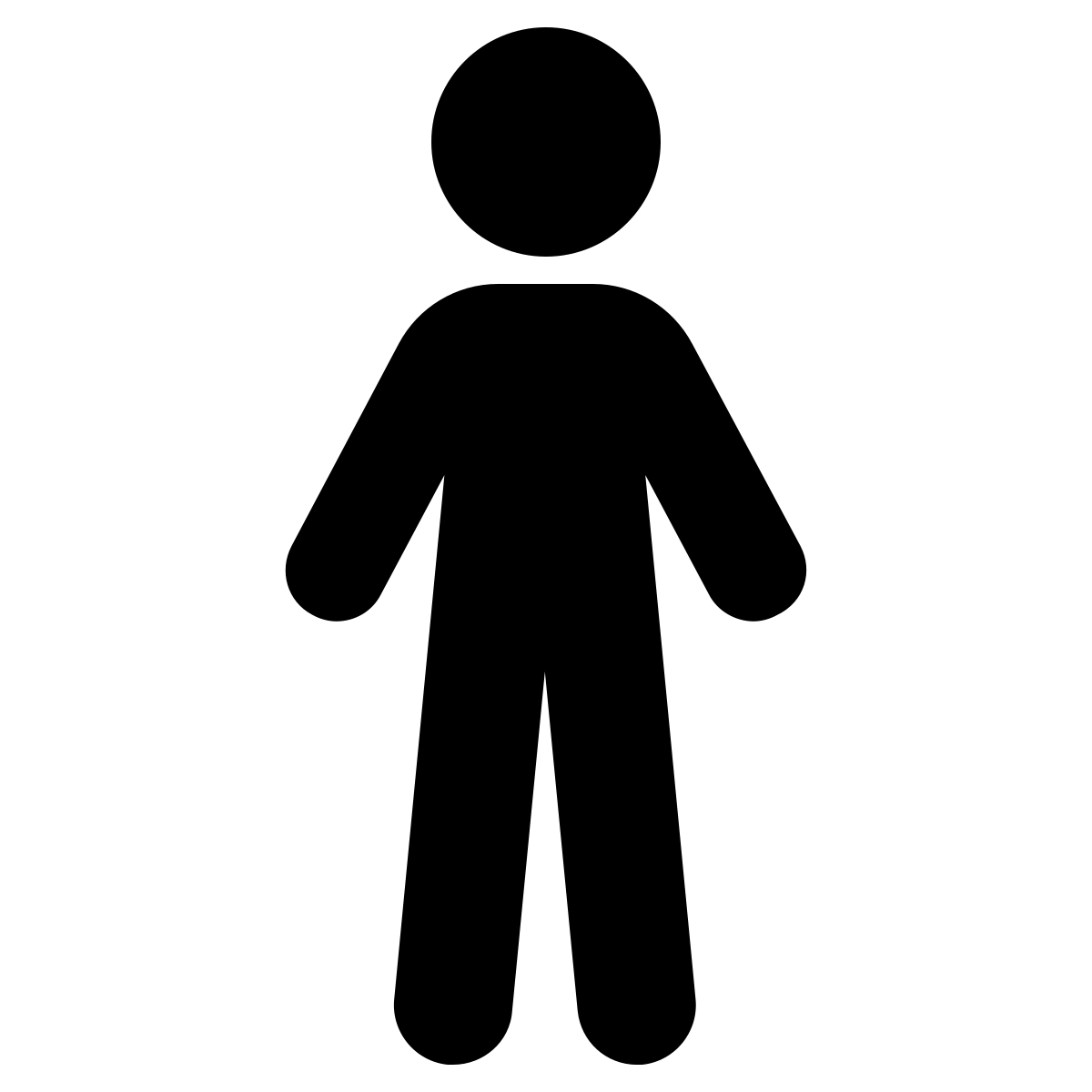 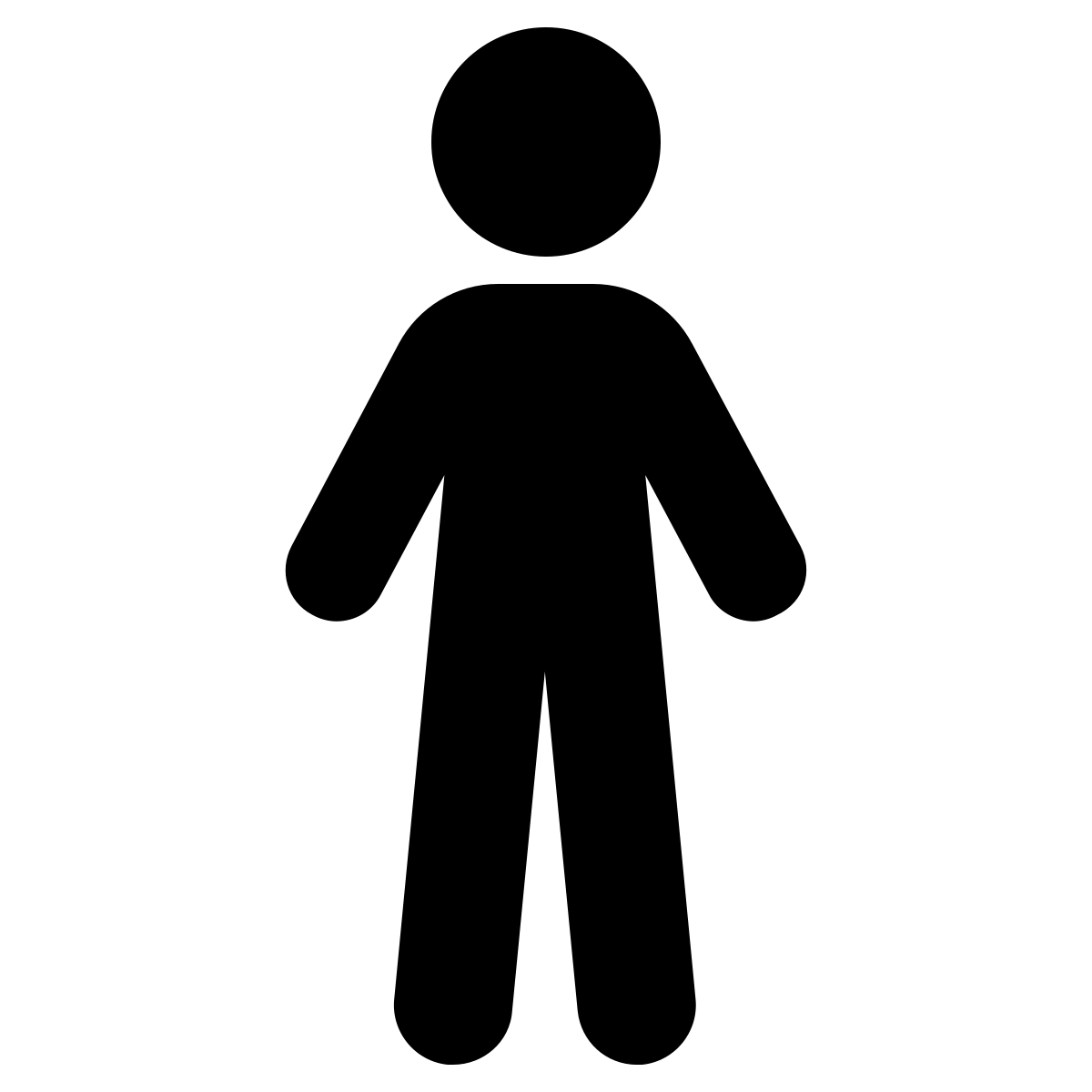 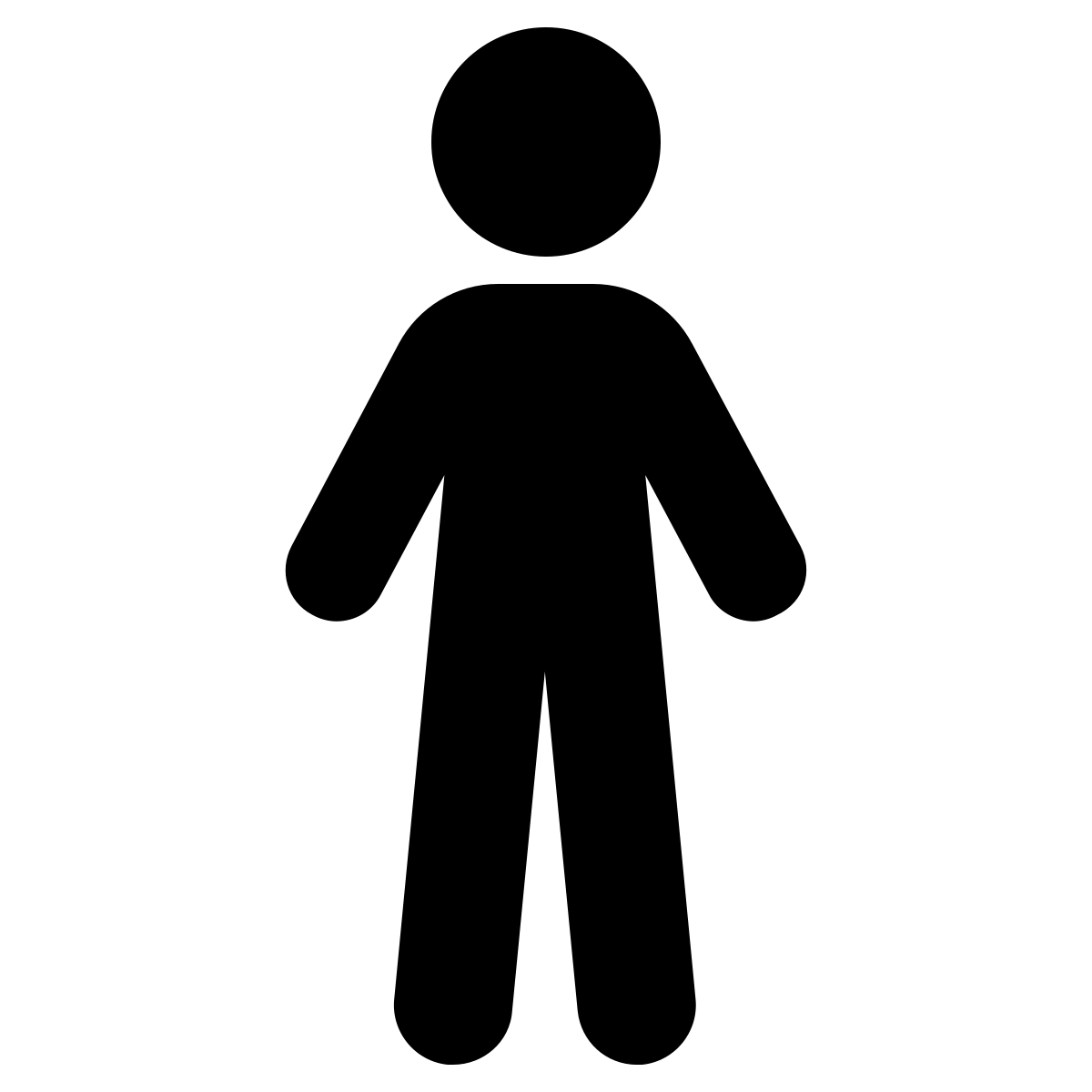 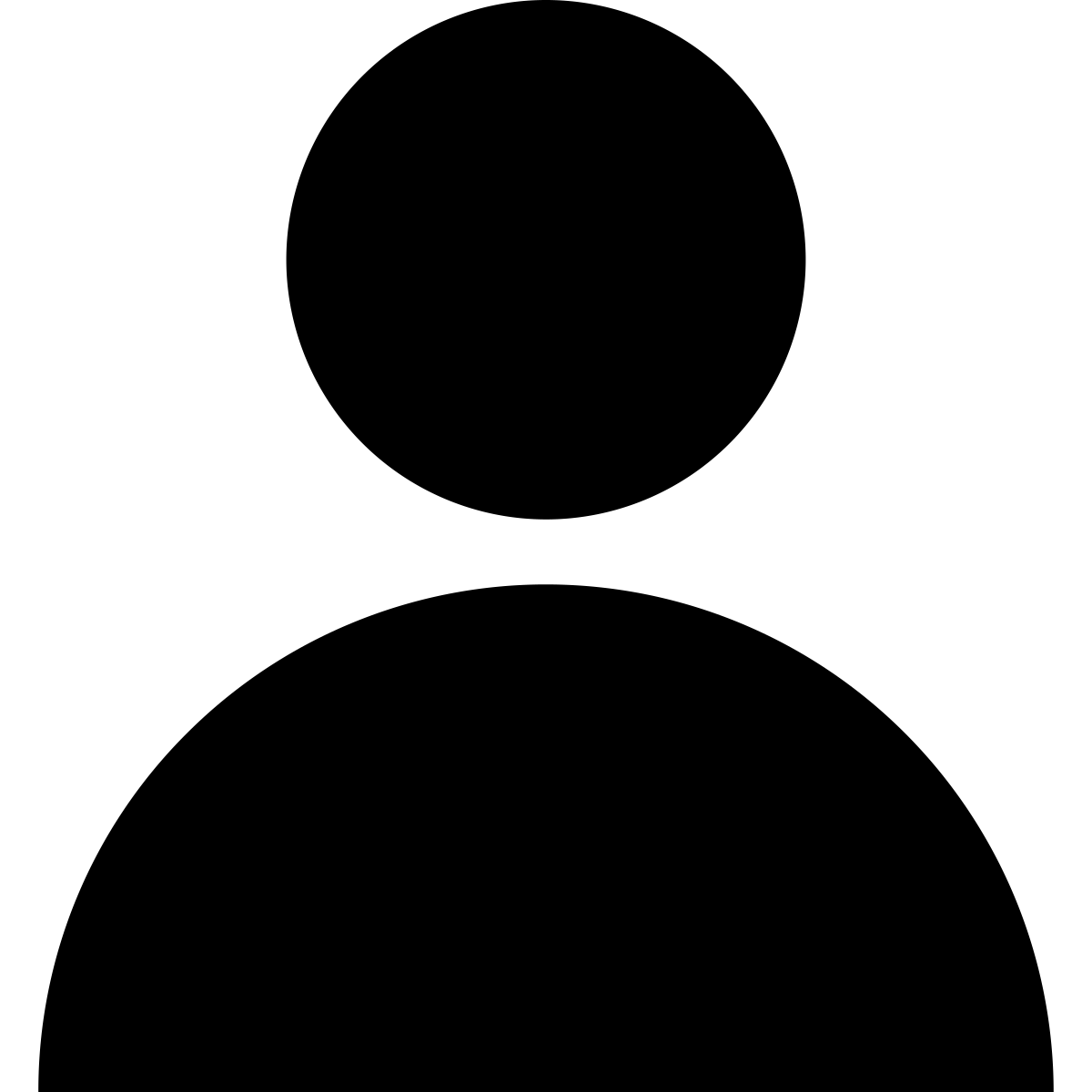 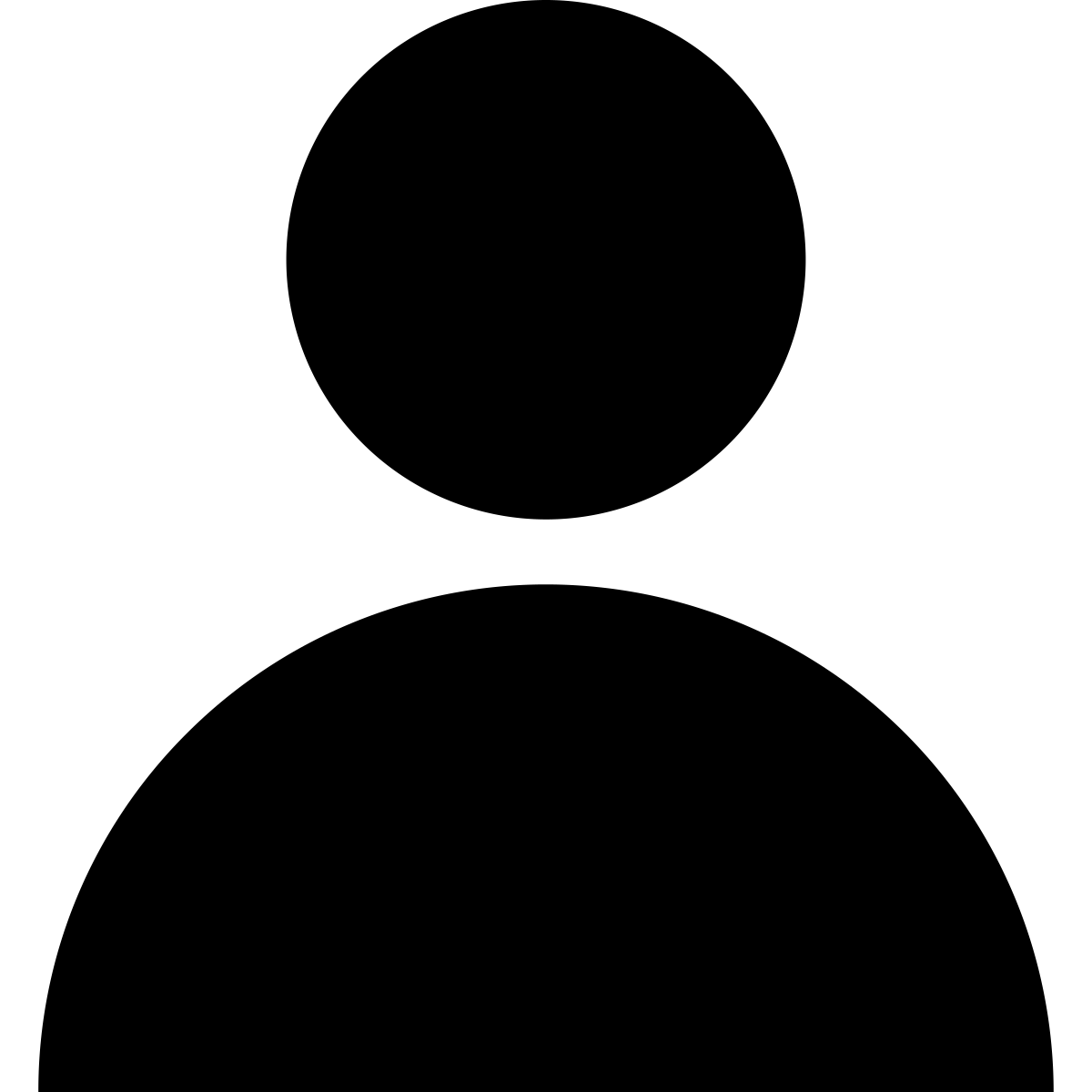 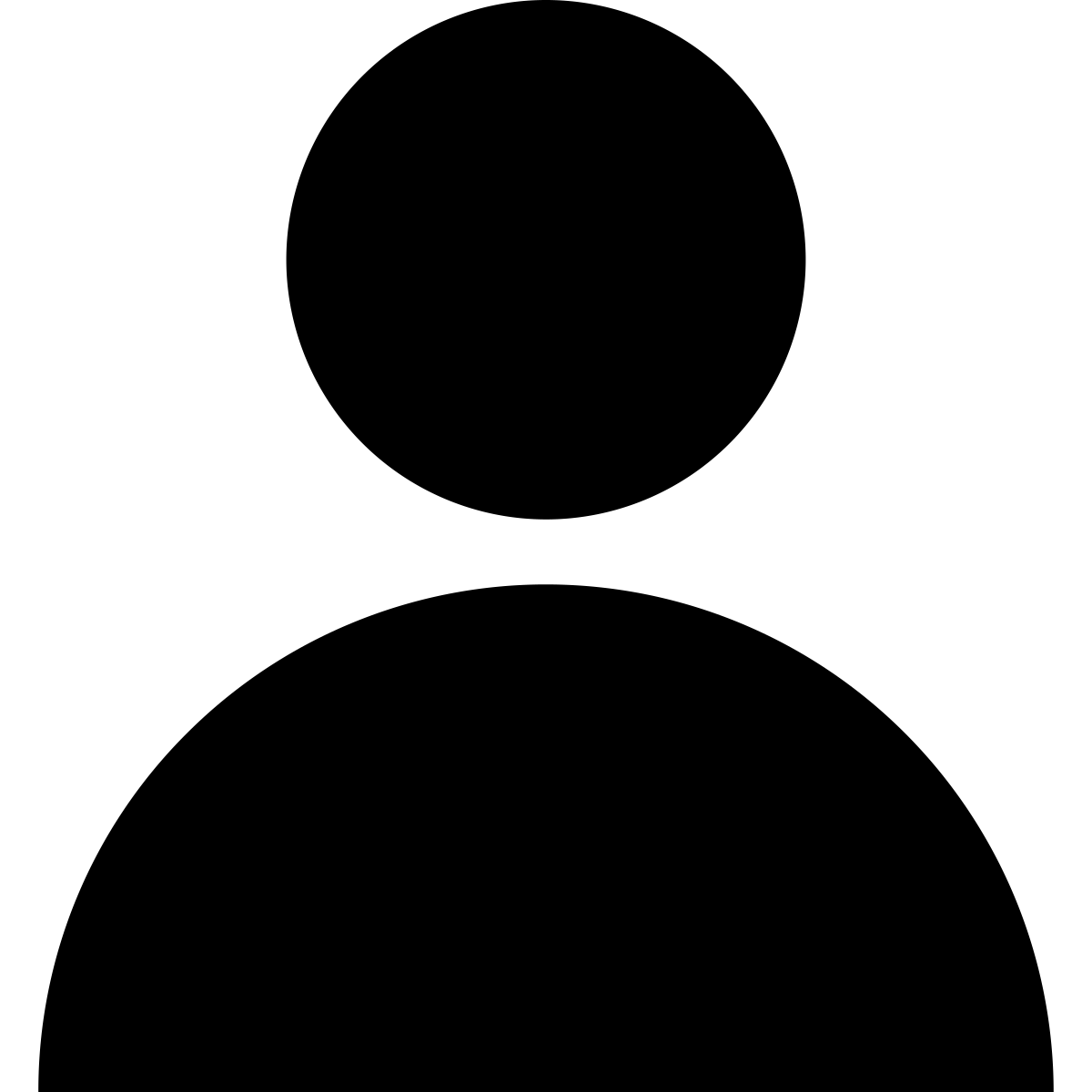 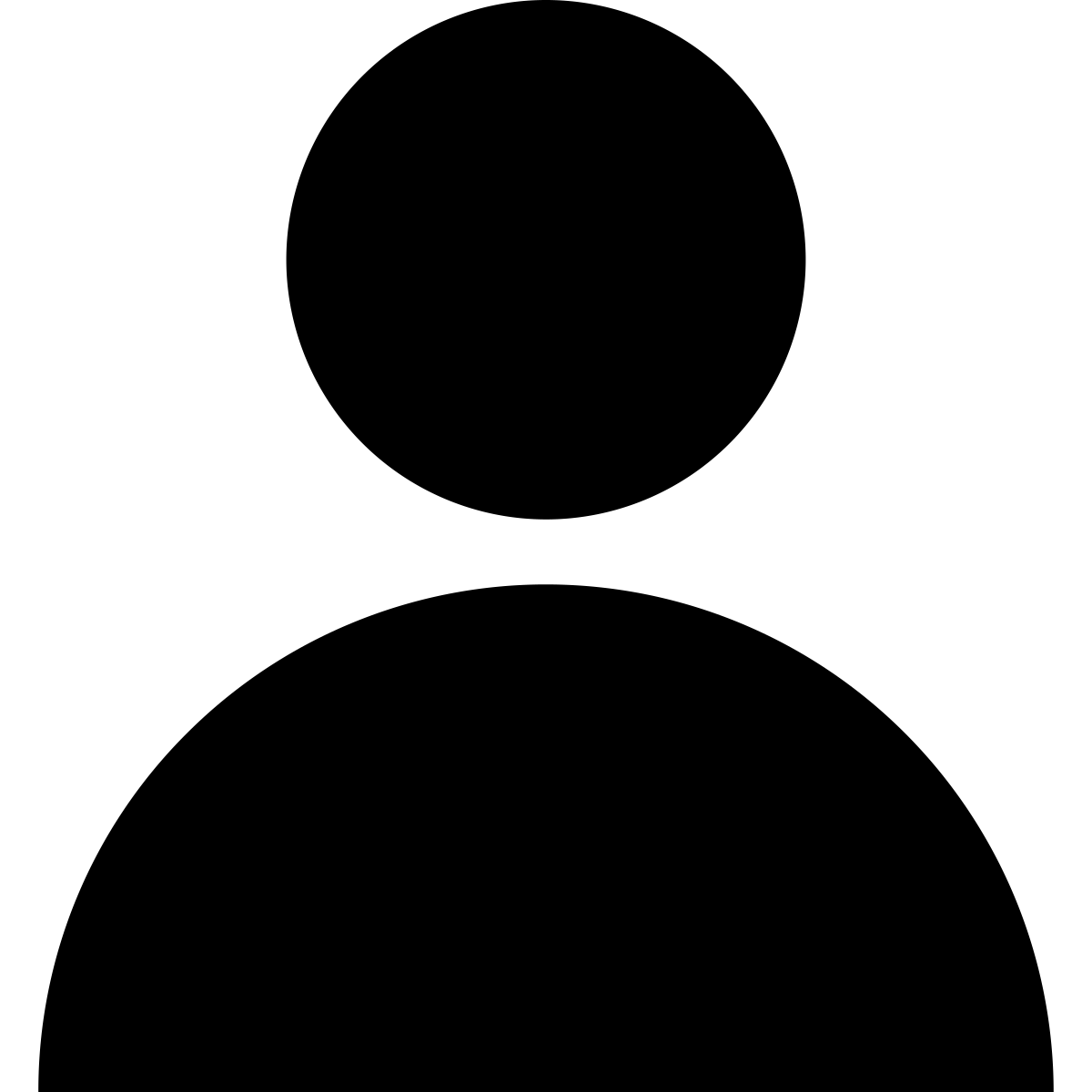 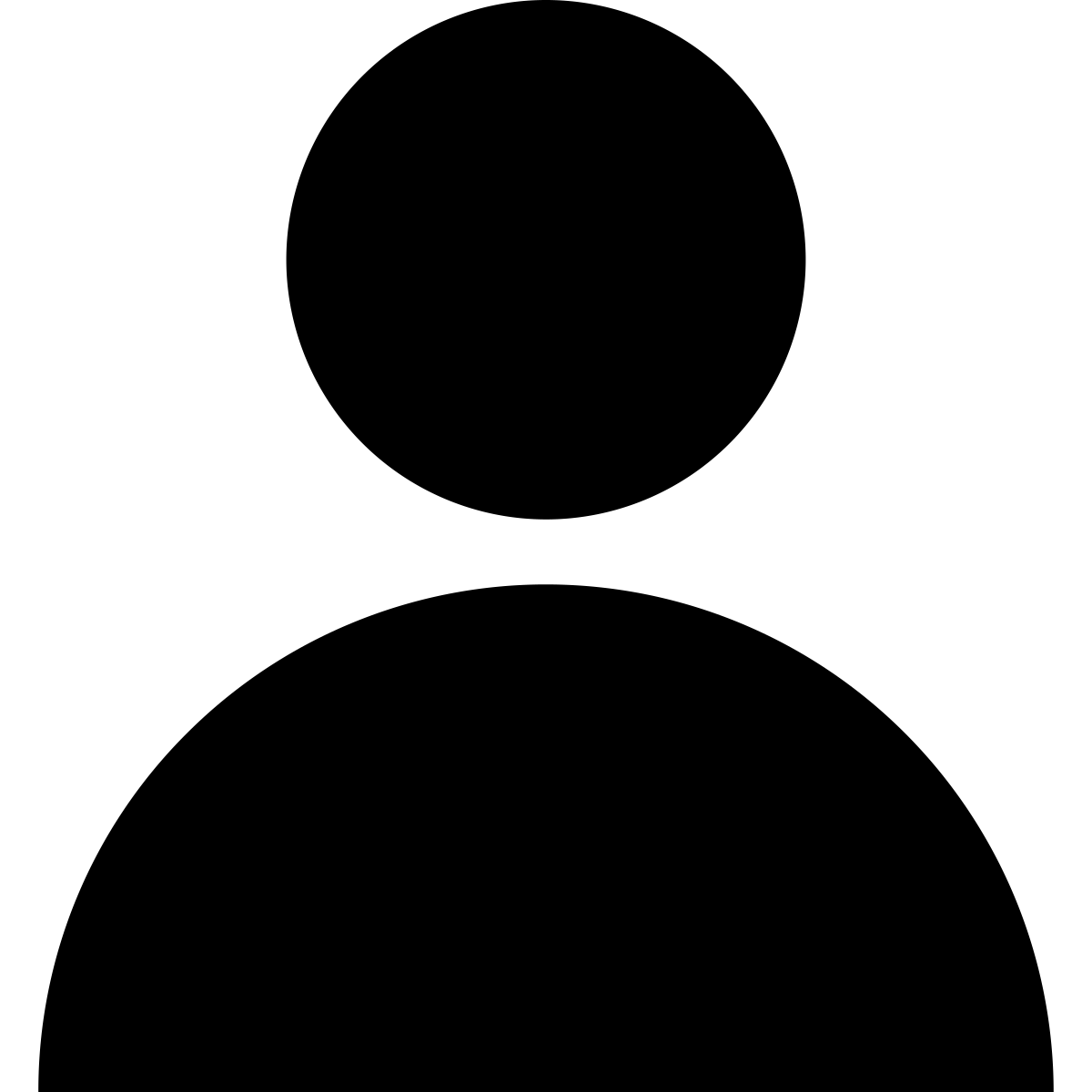 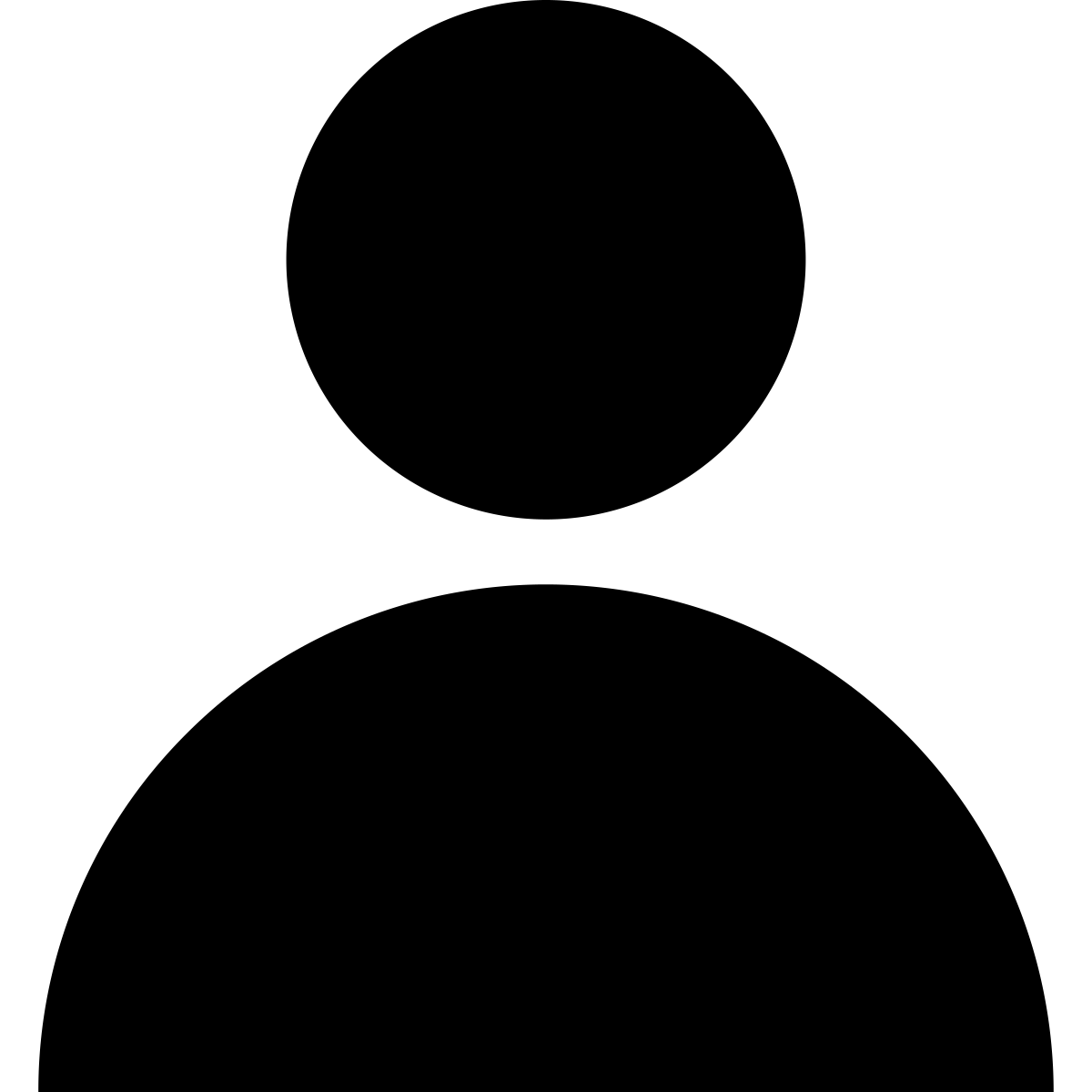 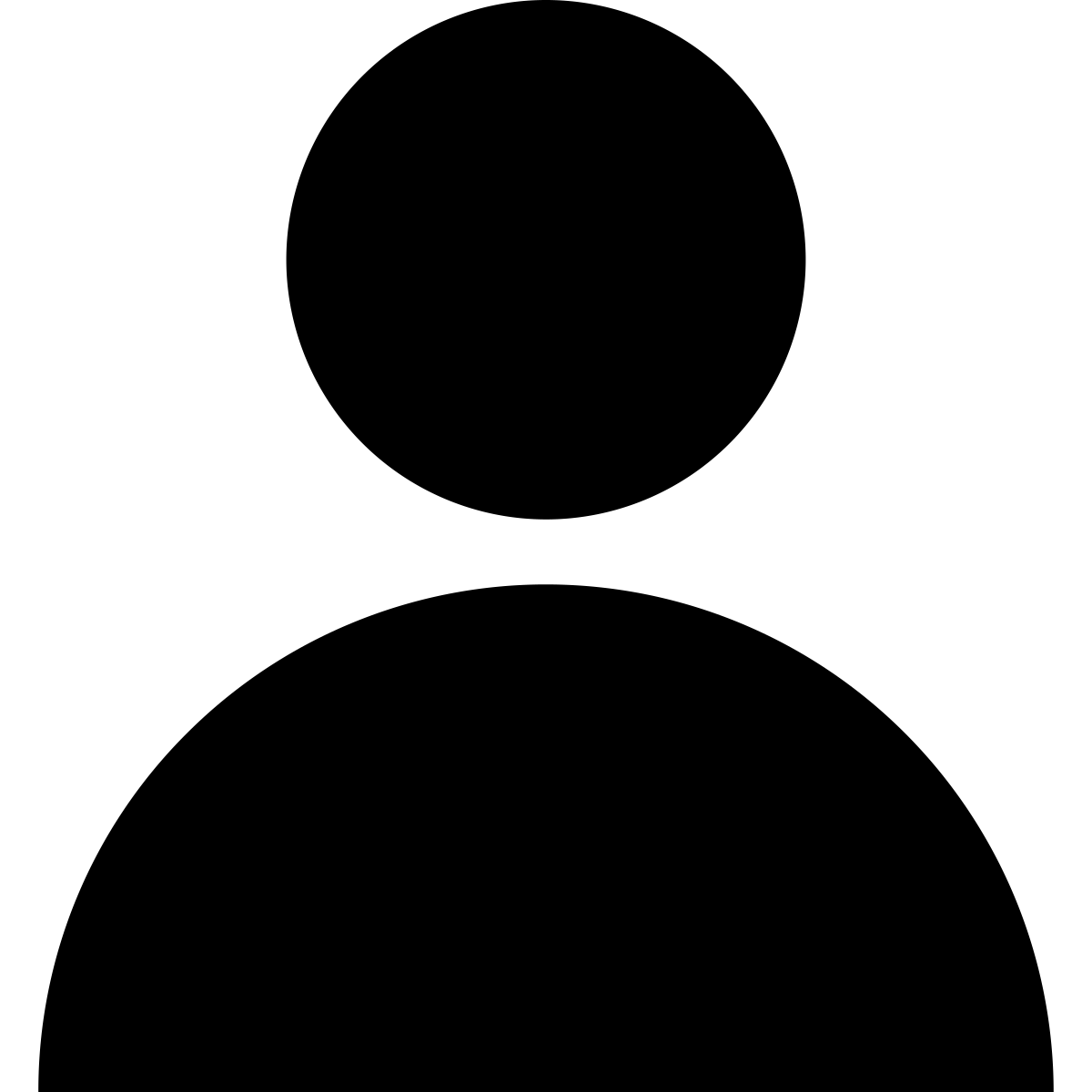 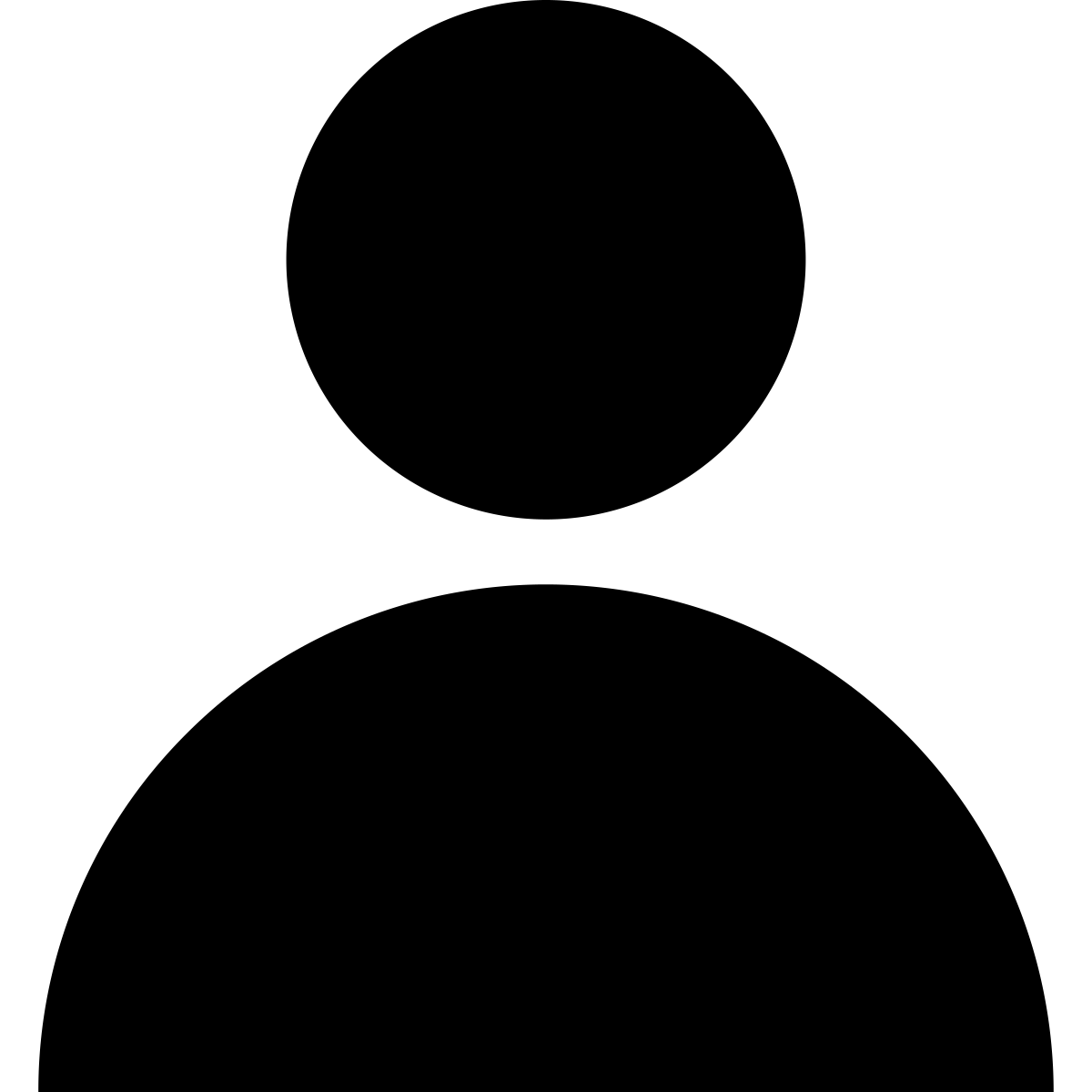 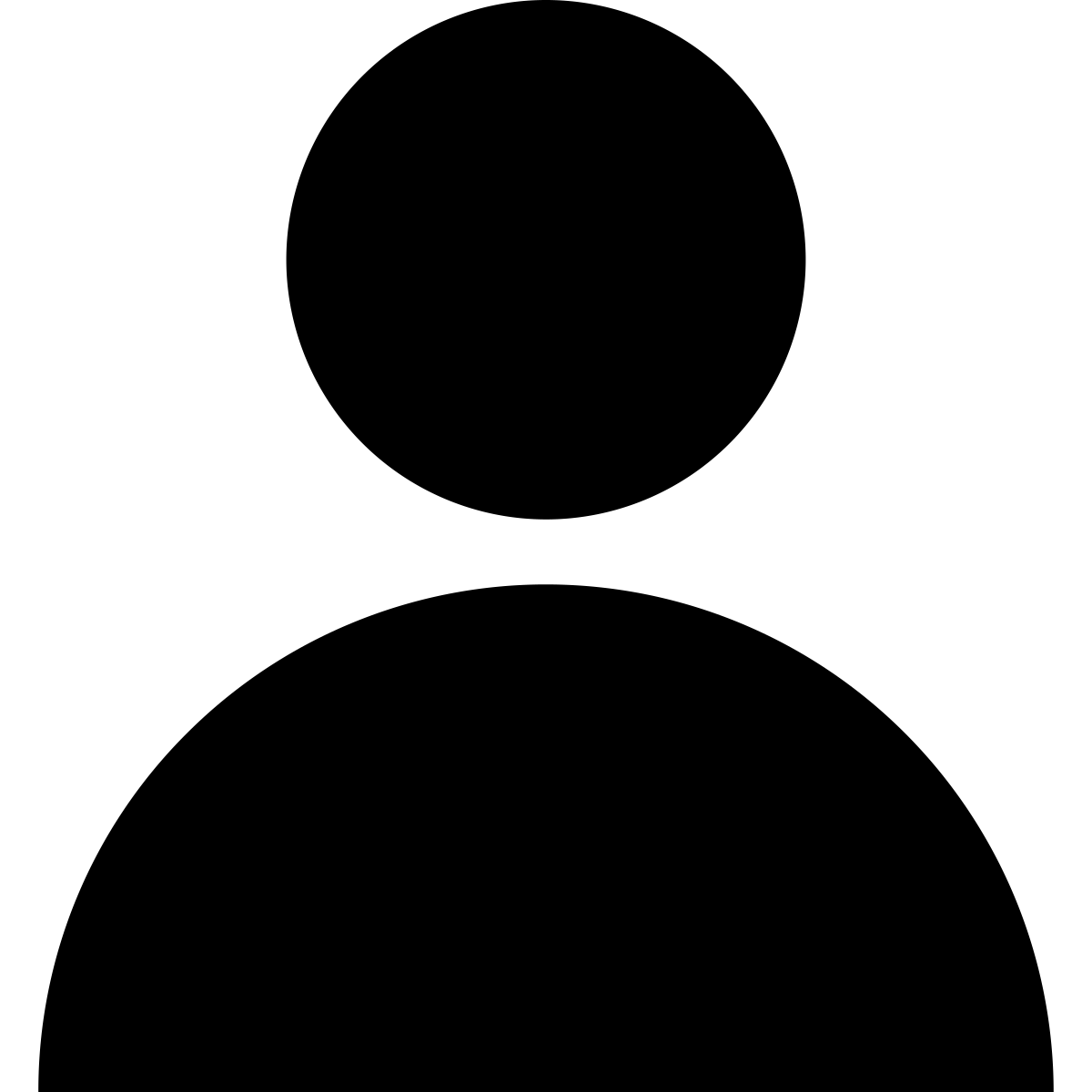 [Speaker Notes: Script:
Can everyone (raise a thumb/stand up/raise your hand/put your hand on your head)? Think about this question, when you are ready to answer this question, (lower your hand/sit down).
You are going to share with (shoulder partner/table group/away partner). The person in your group that will go first is the person (with the longest hair/with the shortest hair/with the brightest shirt/with the darkest shirt/[letter designation within the table group]/closest to the door/closest to the window).
[Students share with their partners/groups. When ~50% of the class is no longer discussing the content, bring everyone back together.]
I’m going to (call on some students randomly/call on one person with each group [perhaps using one of the “Goes 1st” designations]/have everyone write down their response).]
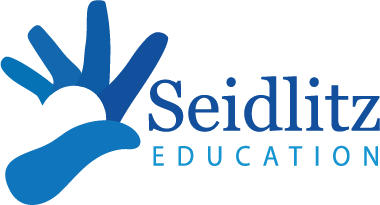 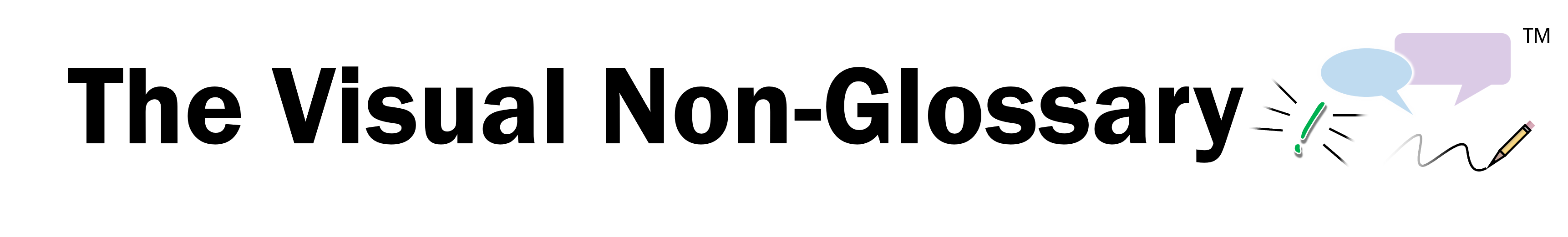 Discussion Question (Relational)
Question: How is ______ similar to ______?
Stem: ______ is similar to ______ because…
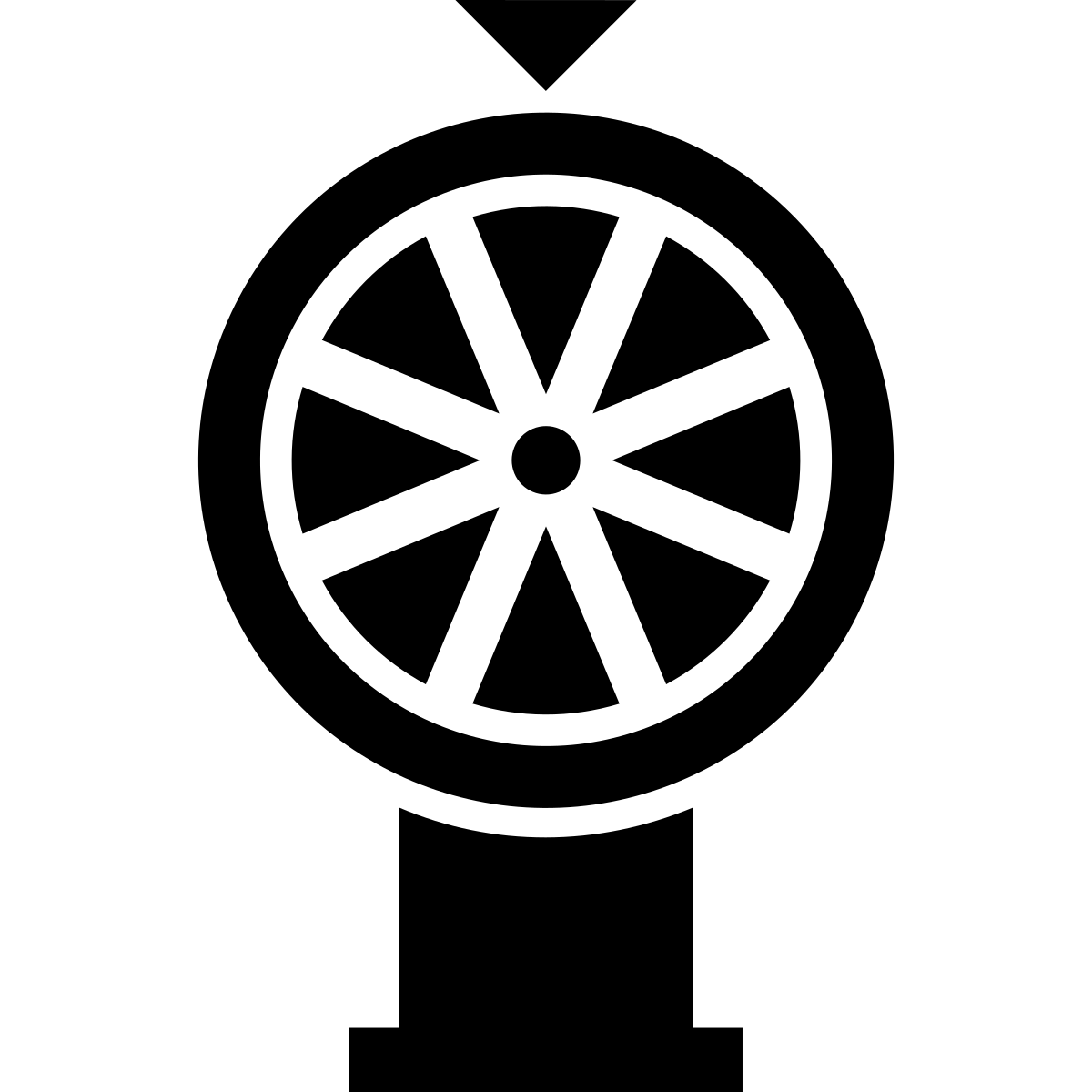 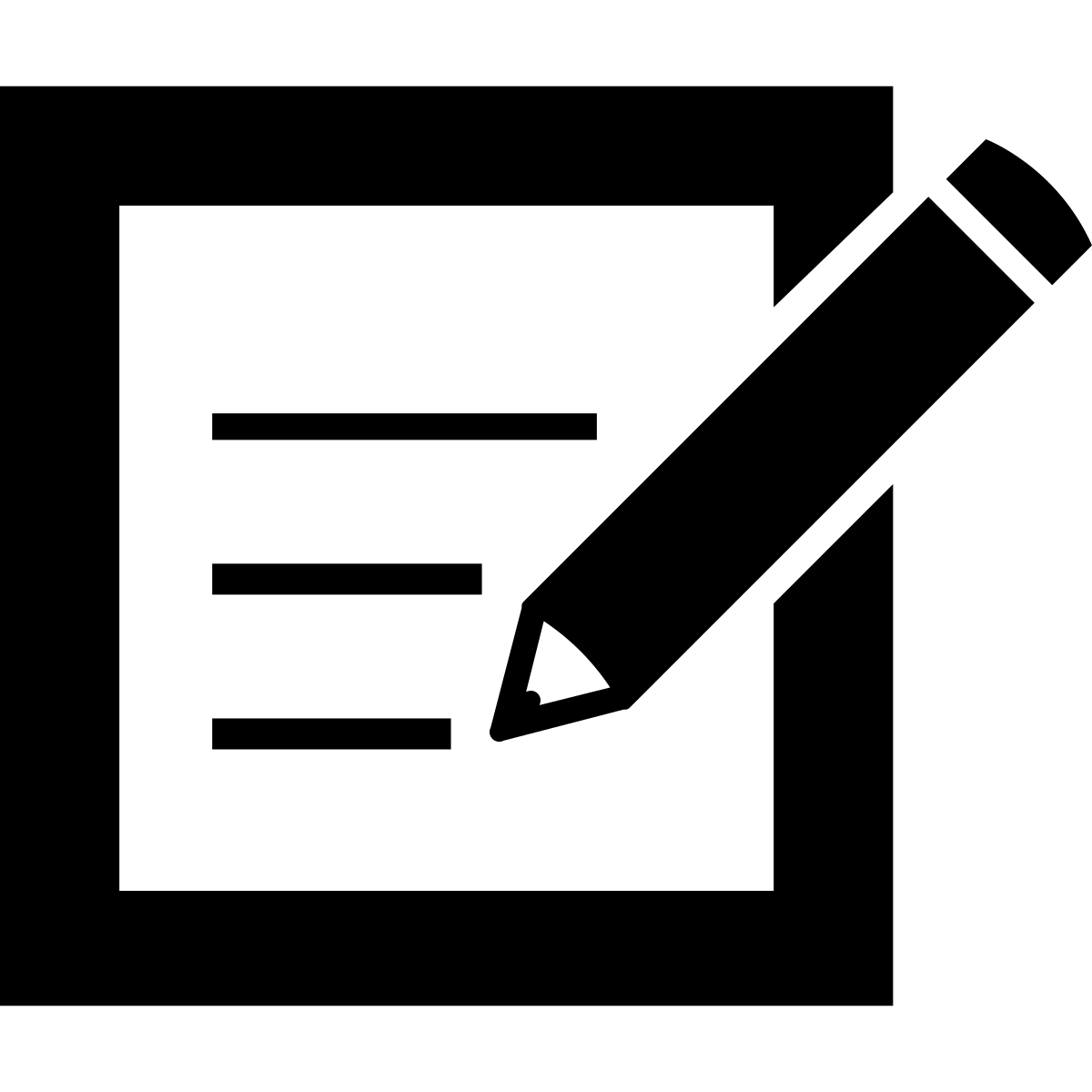 Signal:
Share:
A
Assess:
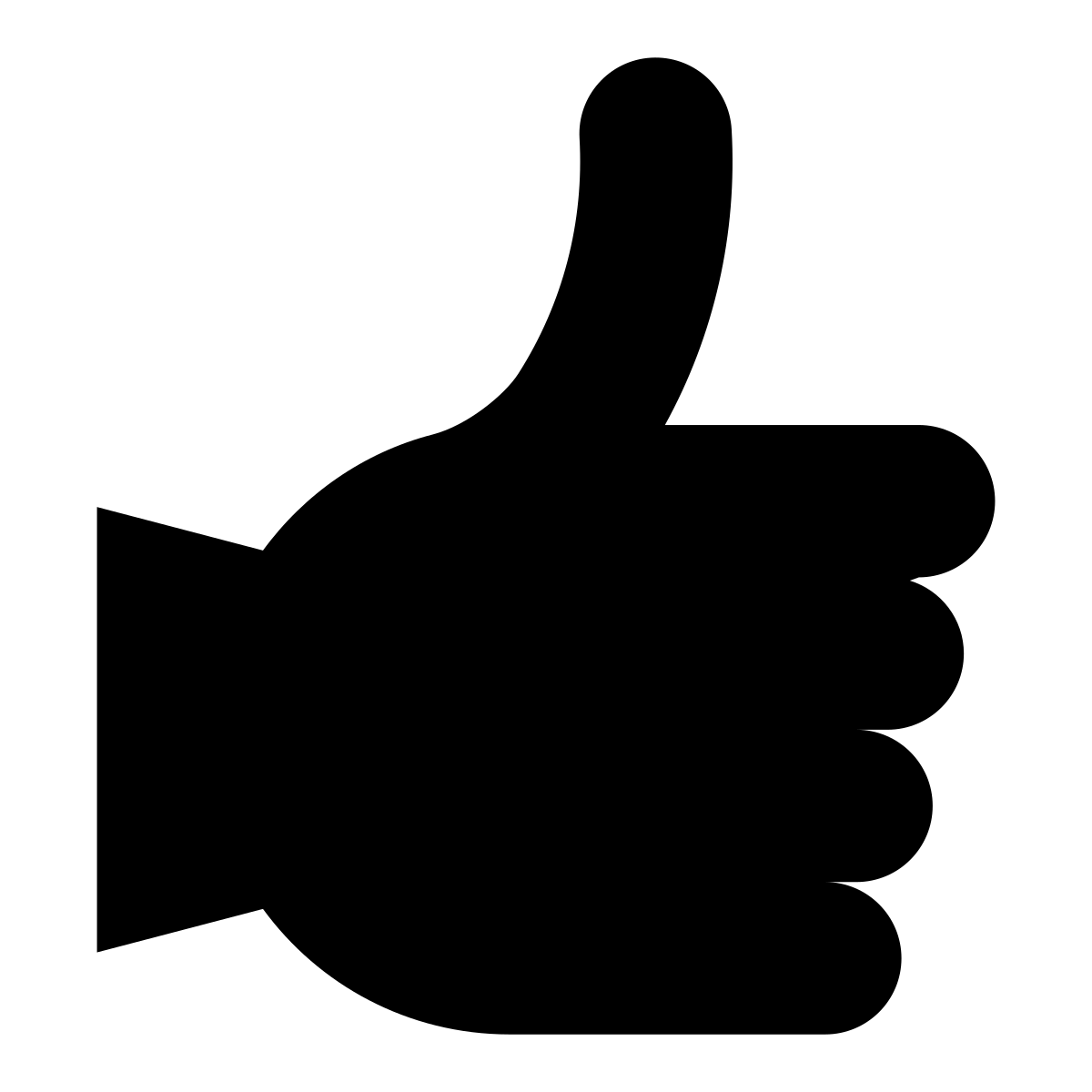 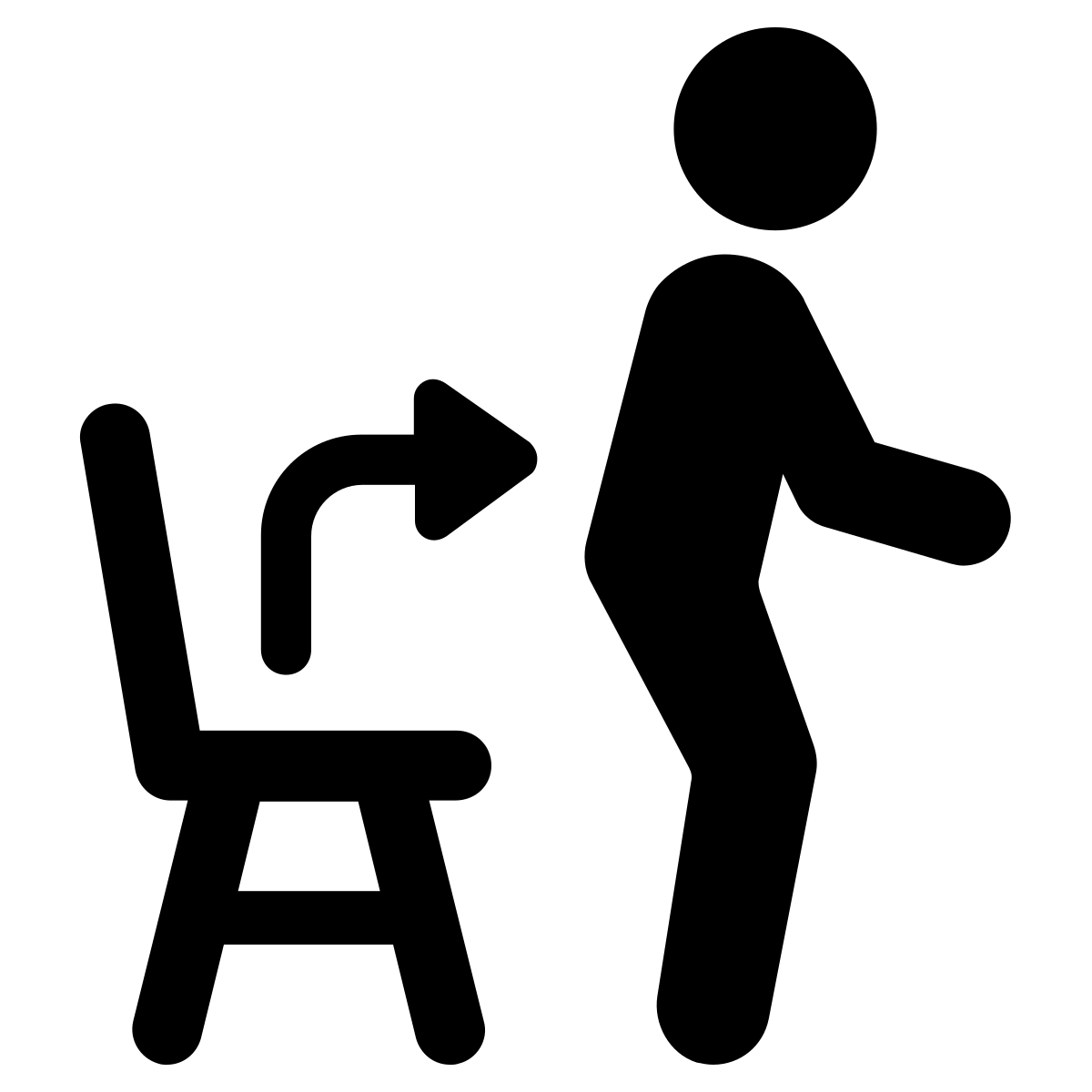 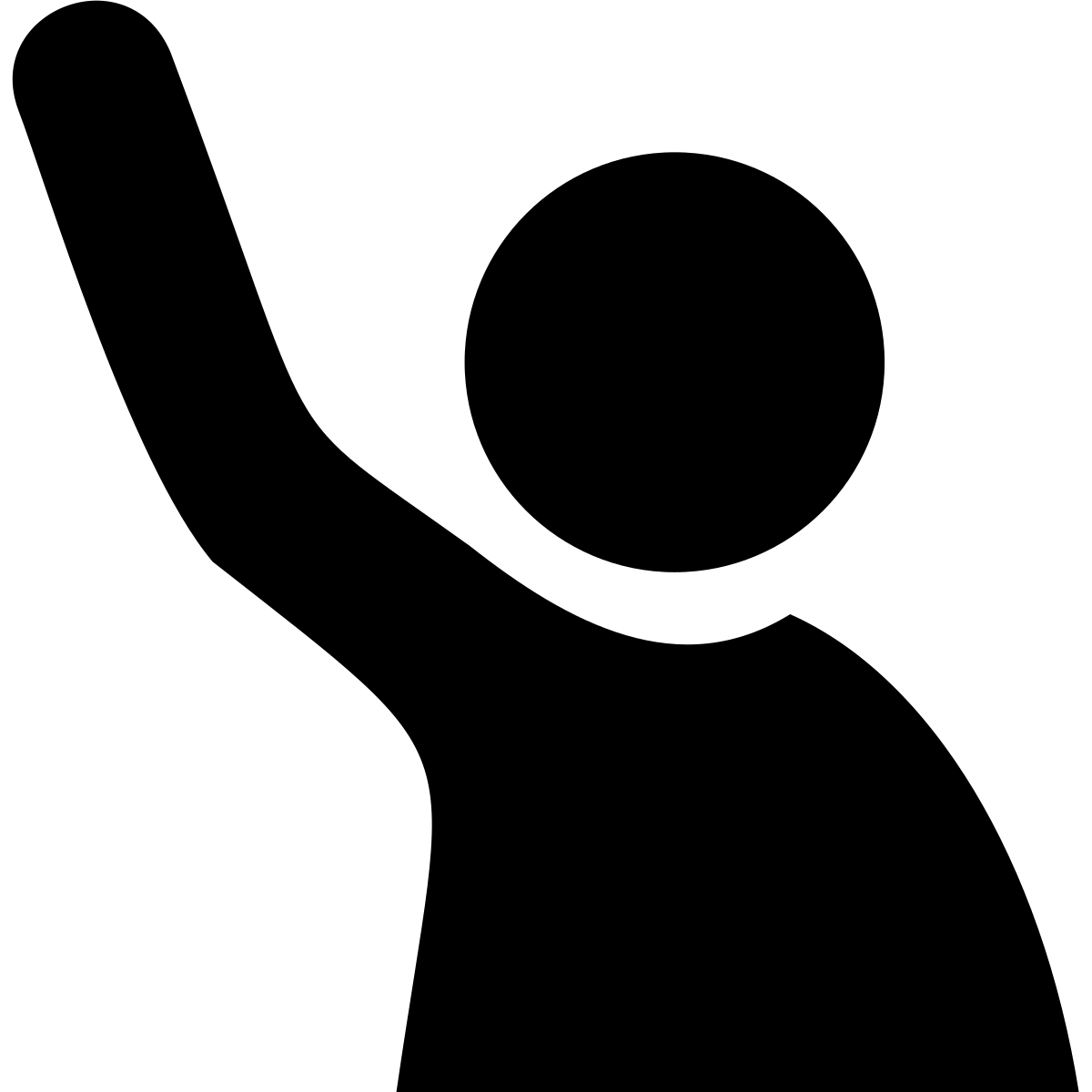 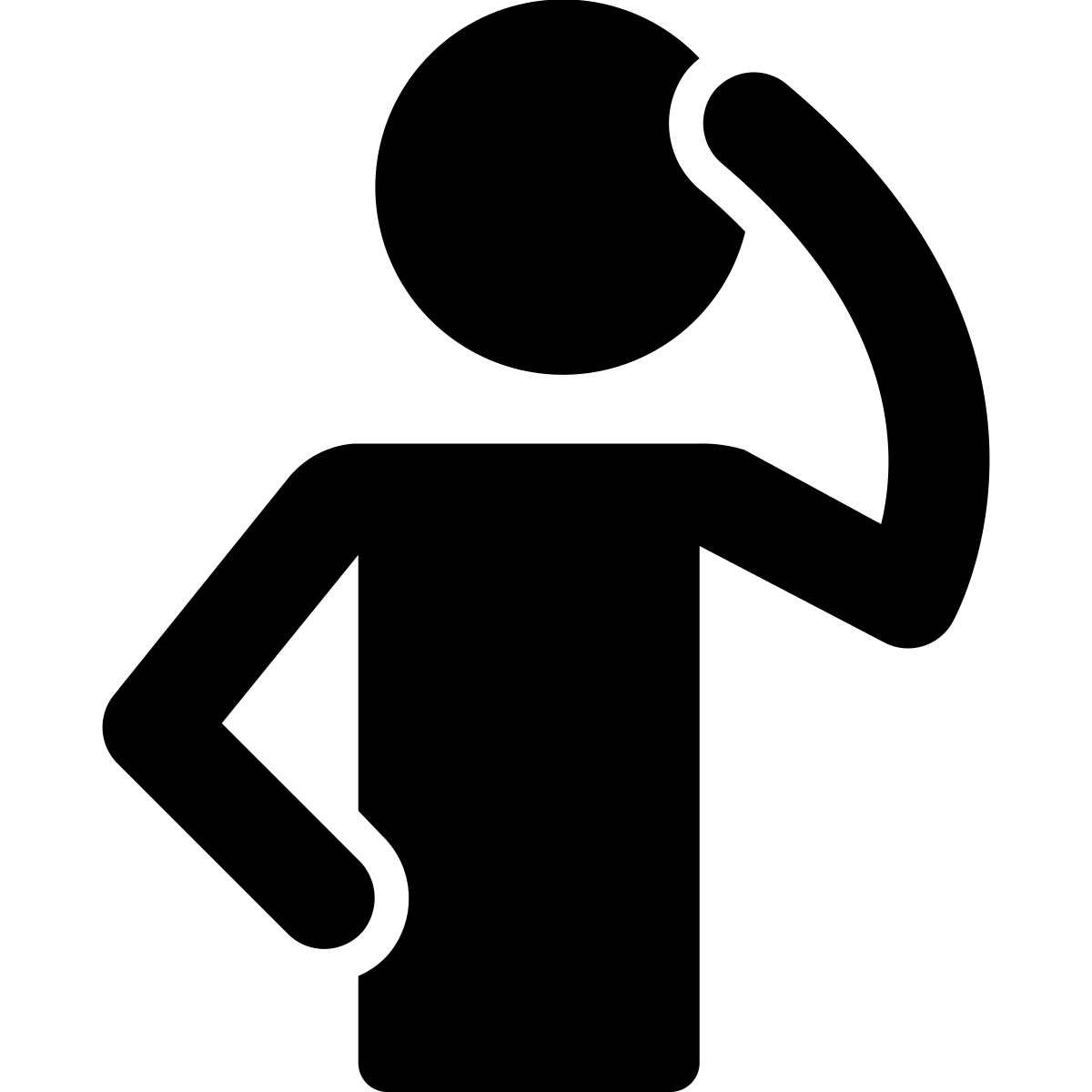 Goes 1st:
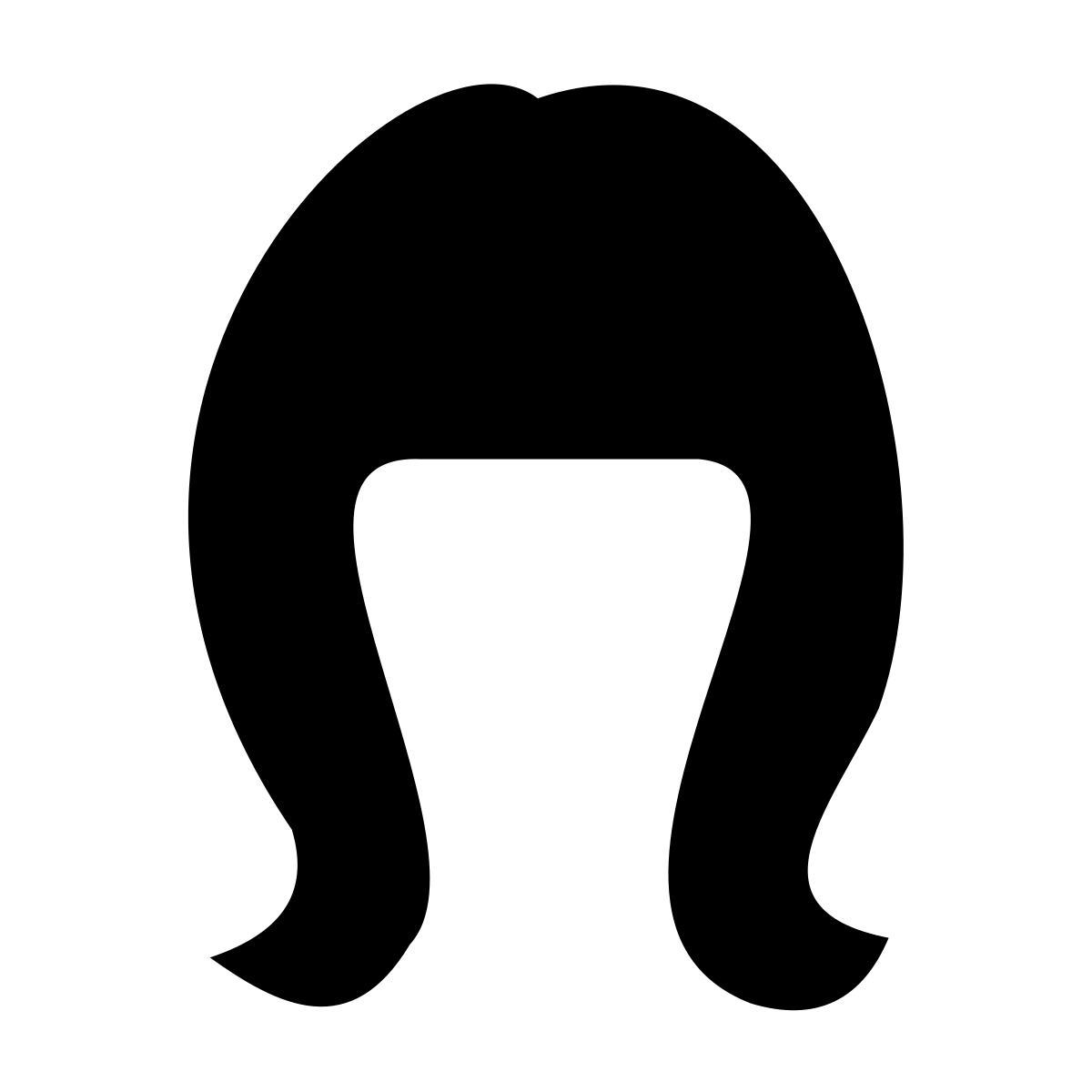 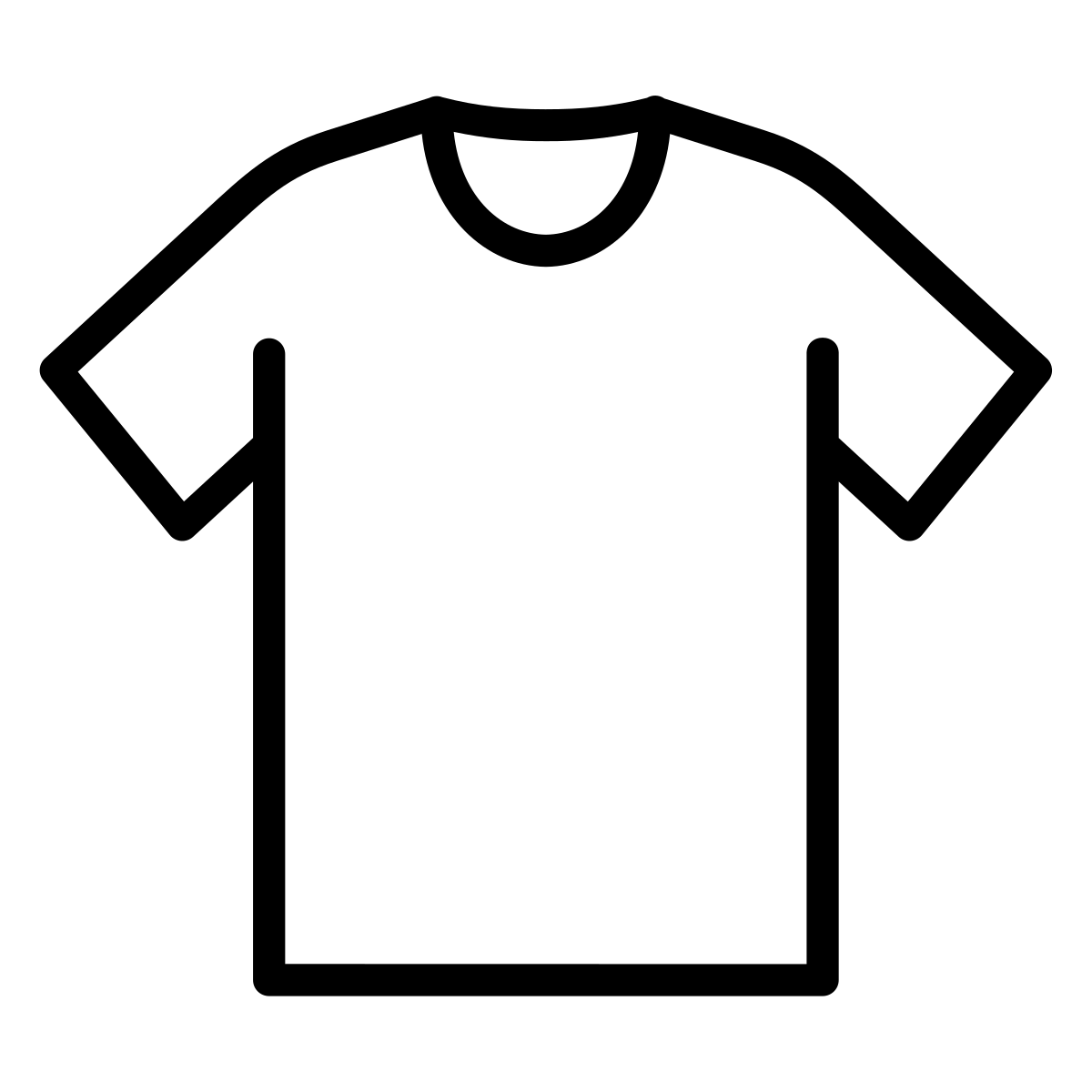 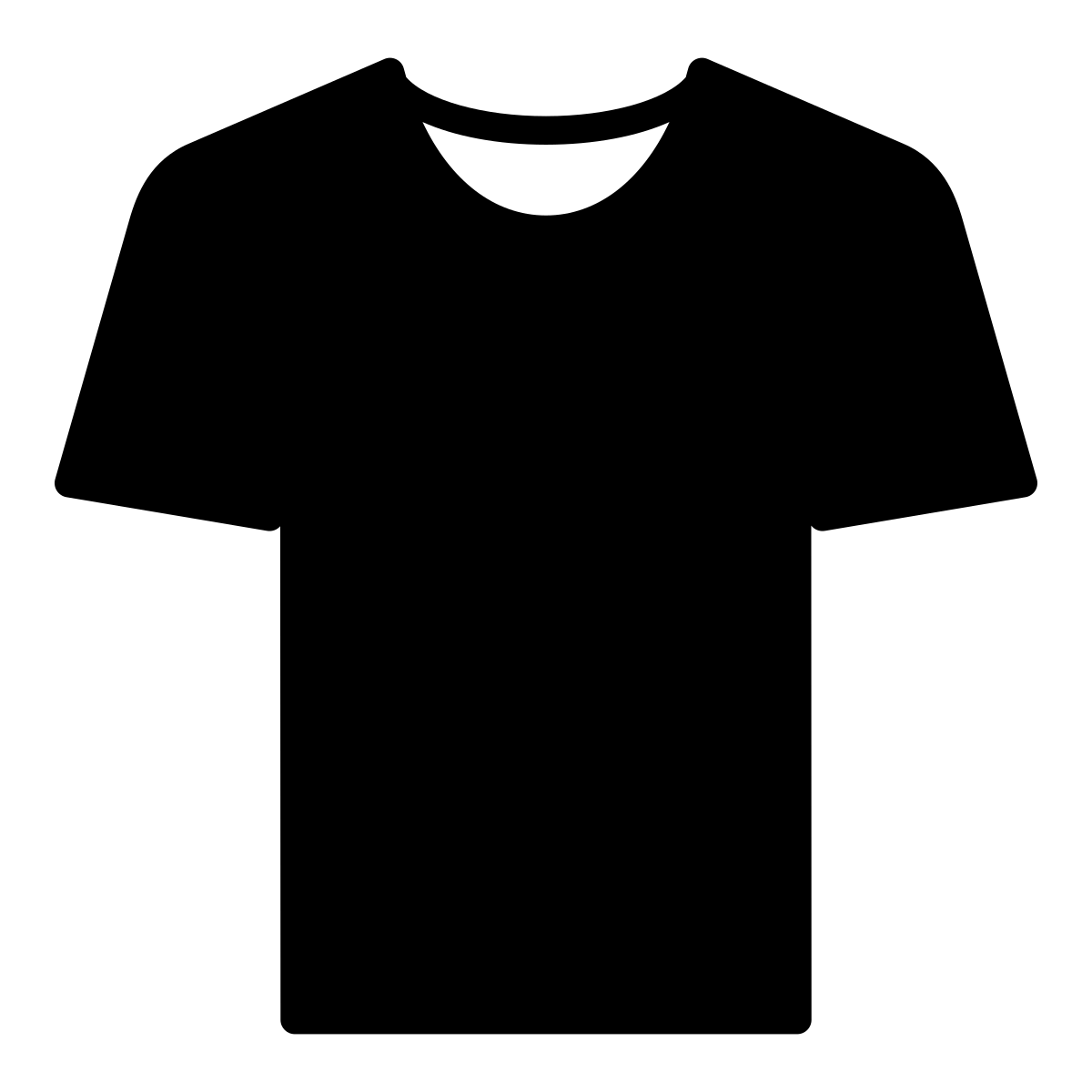 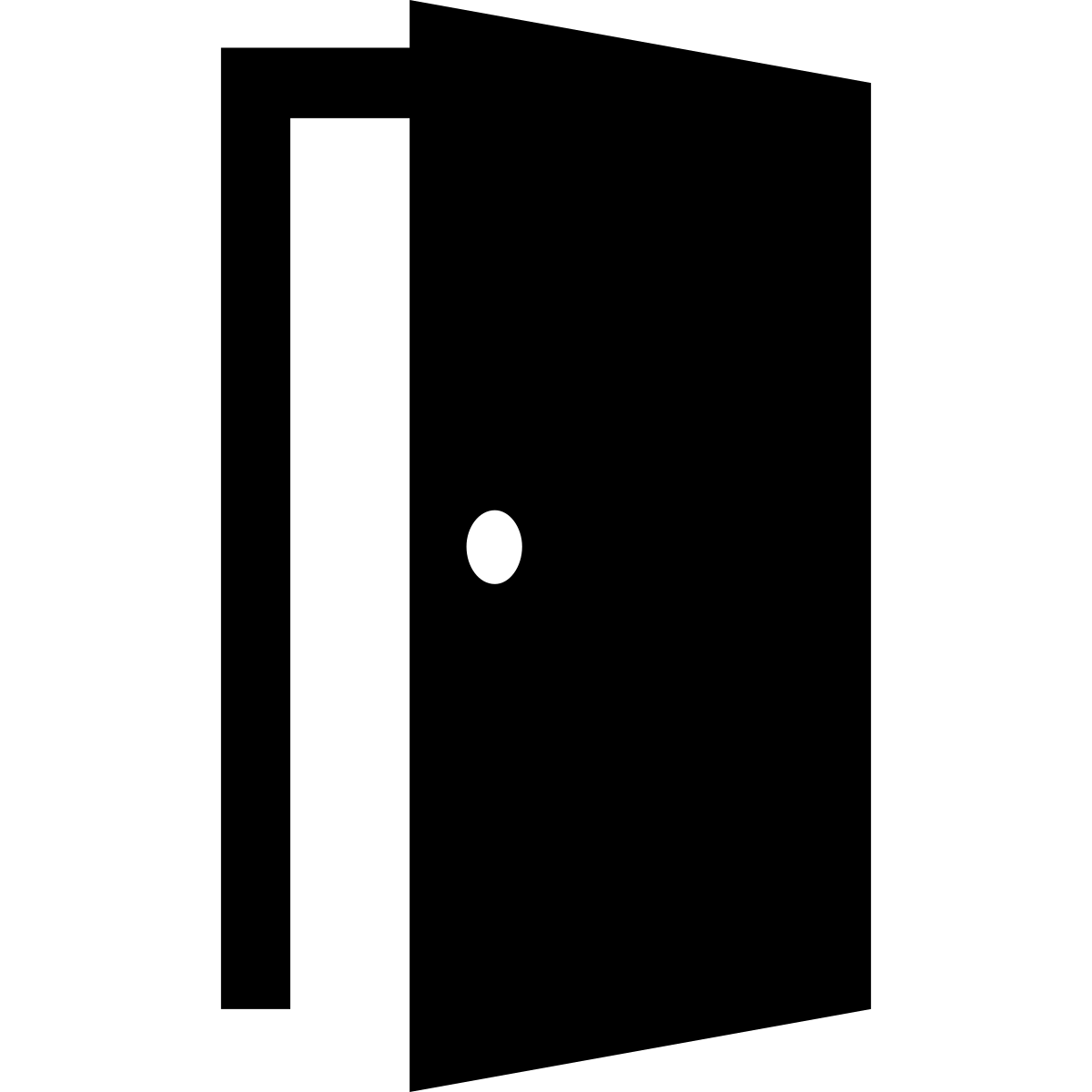 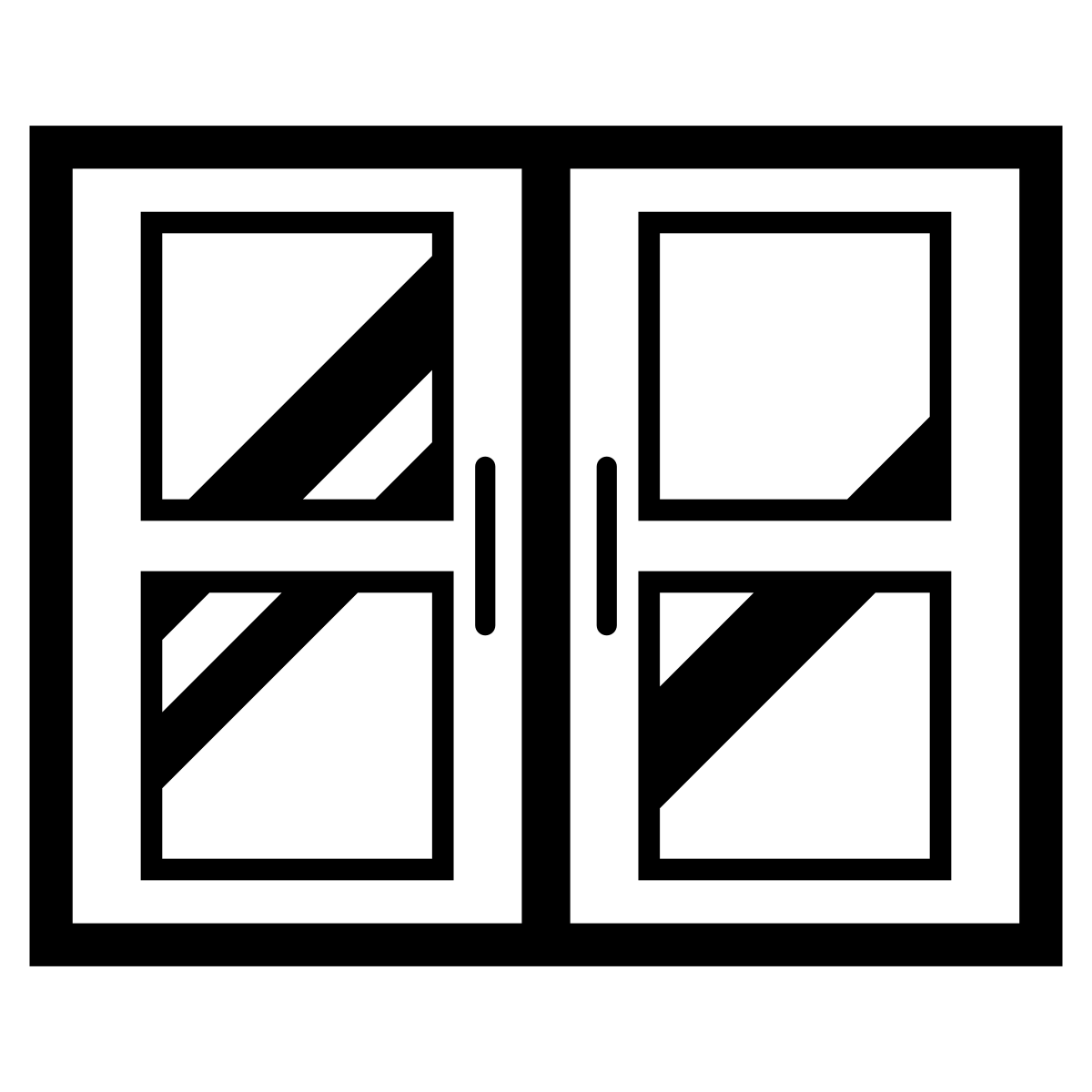 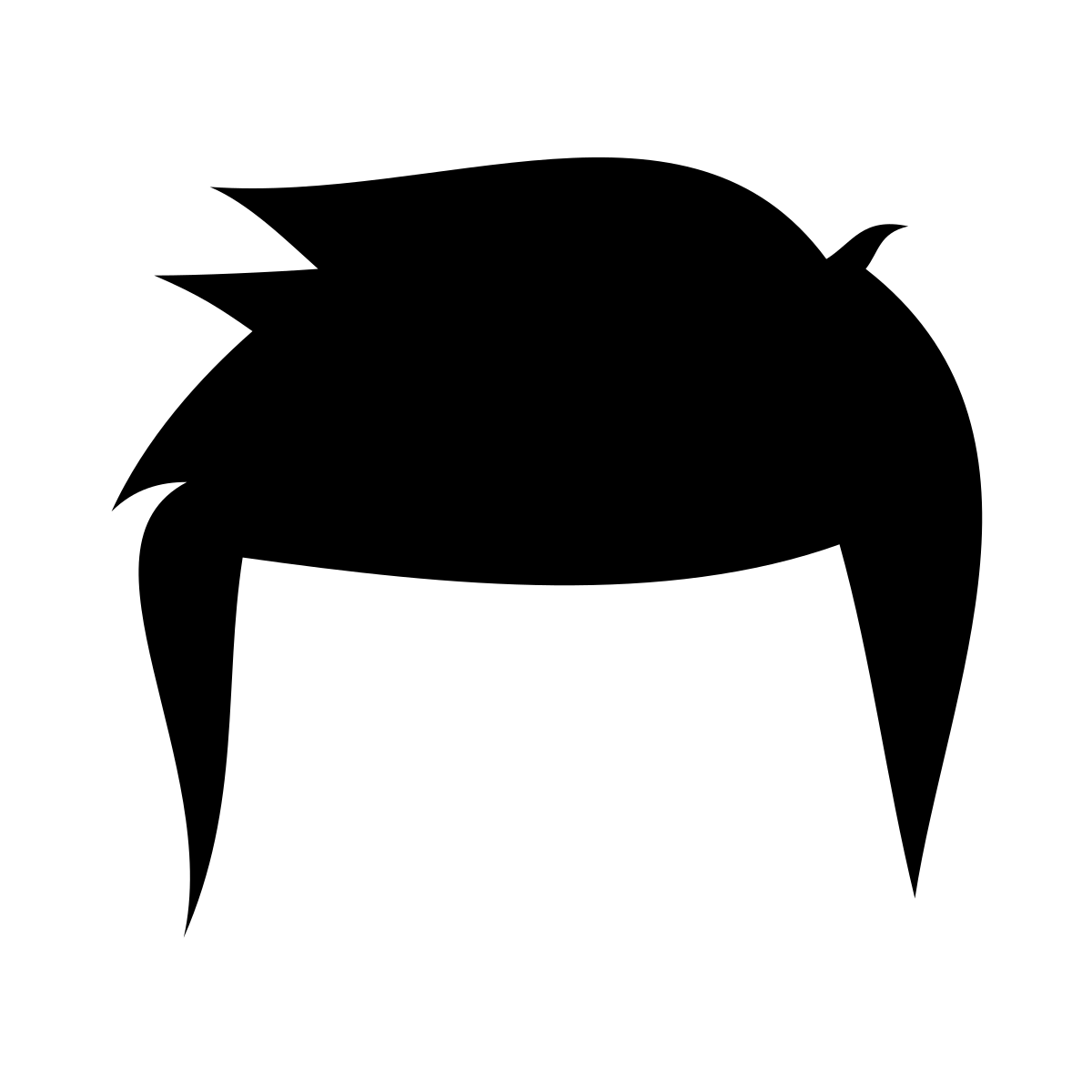 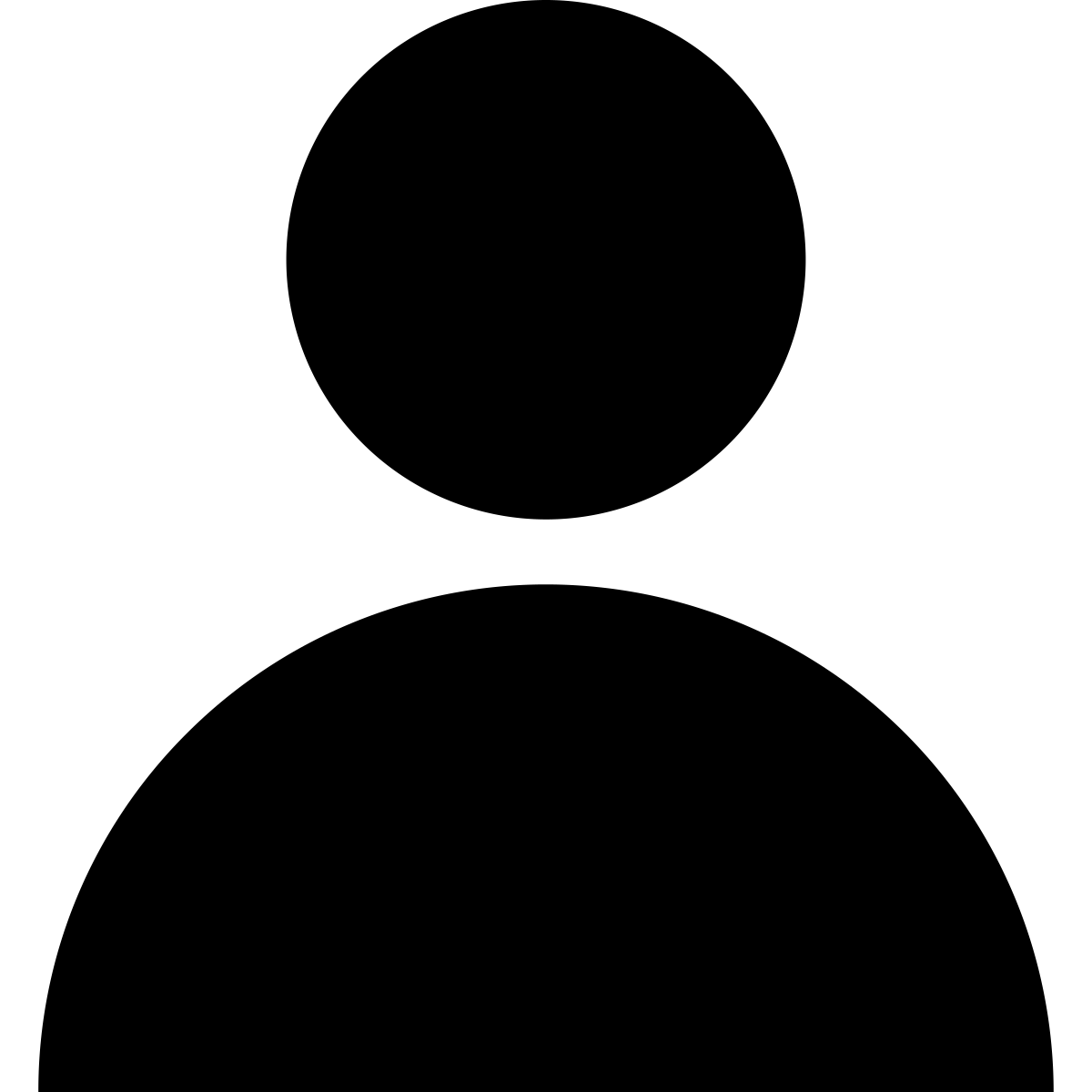 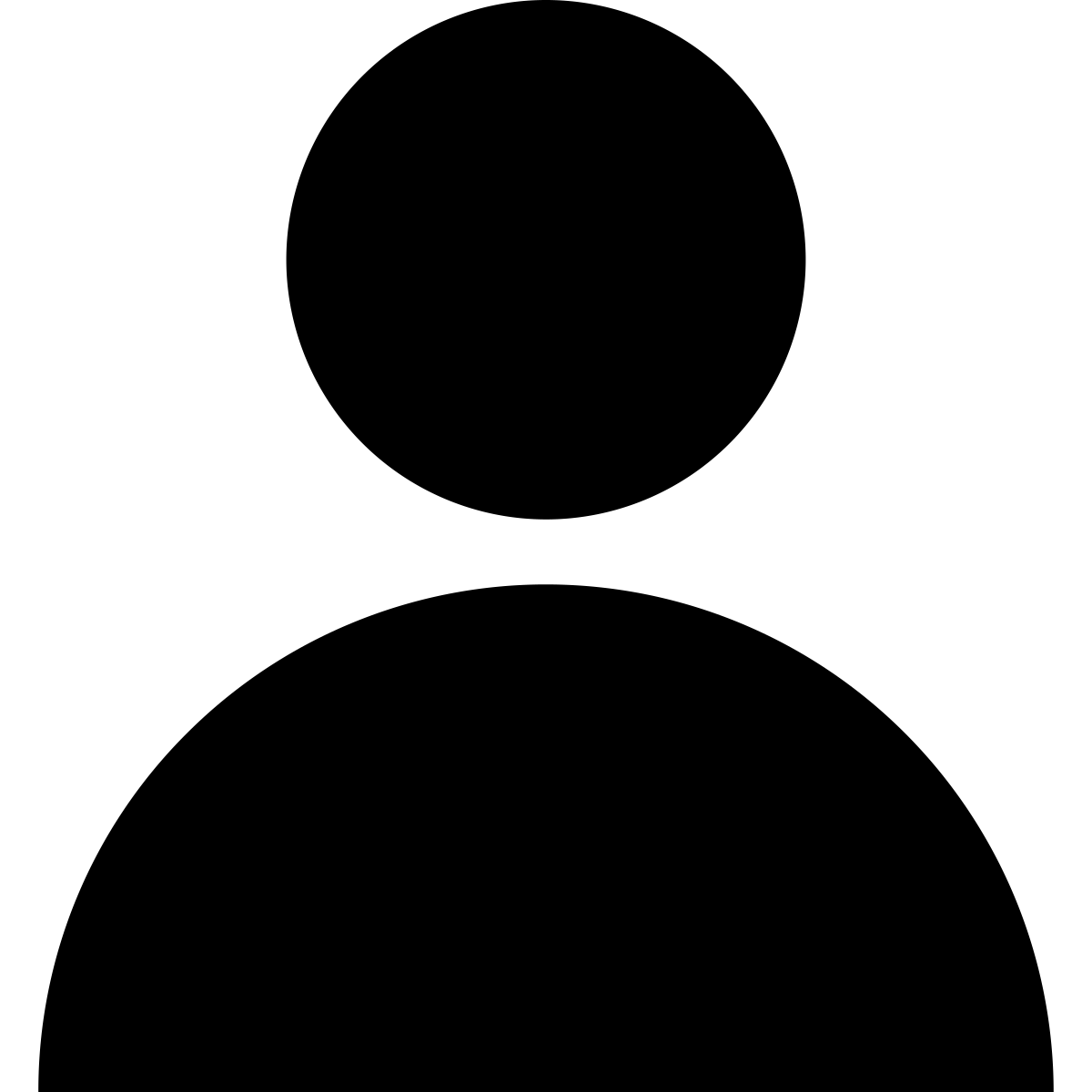 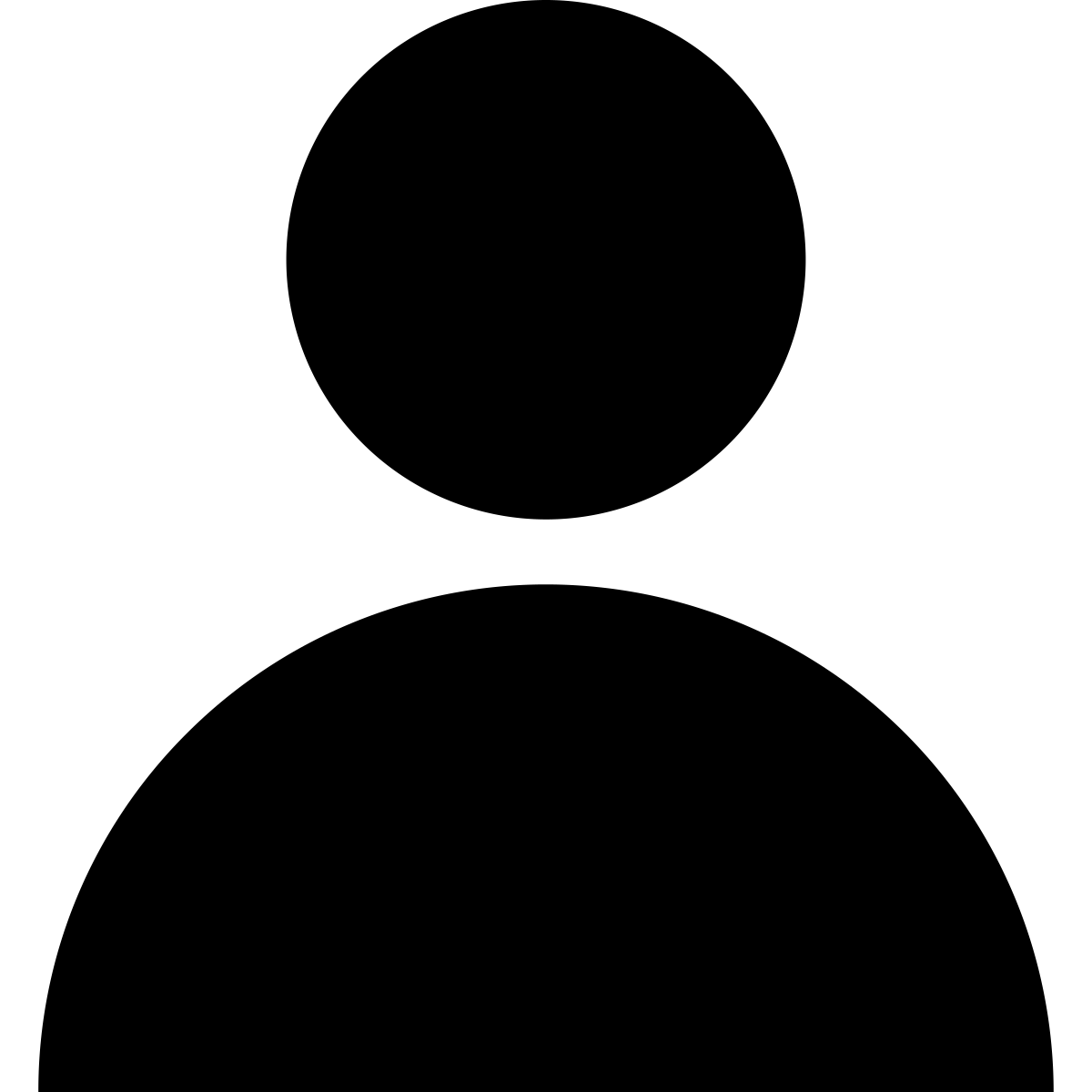 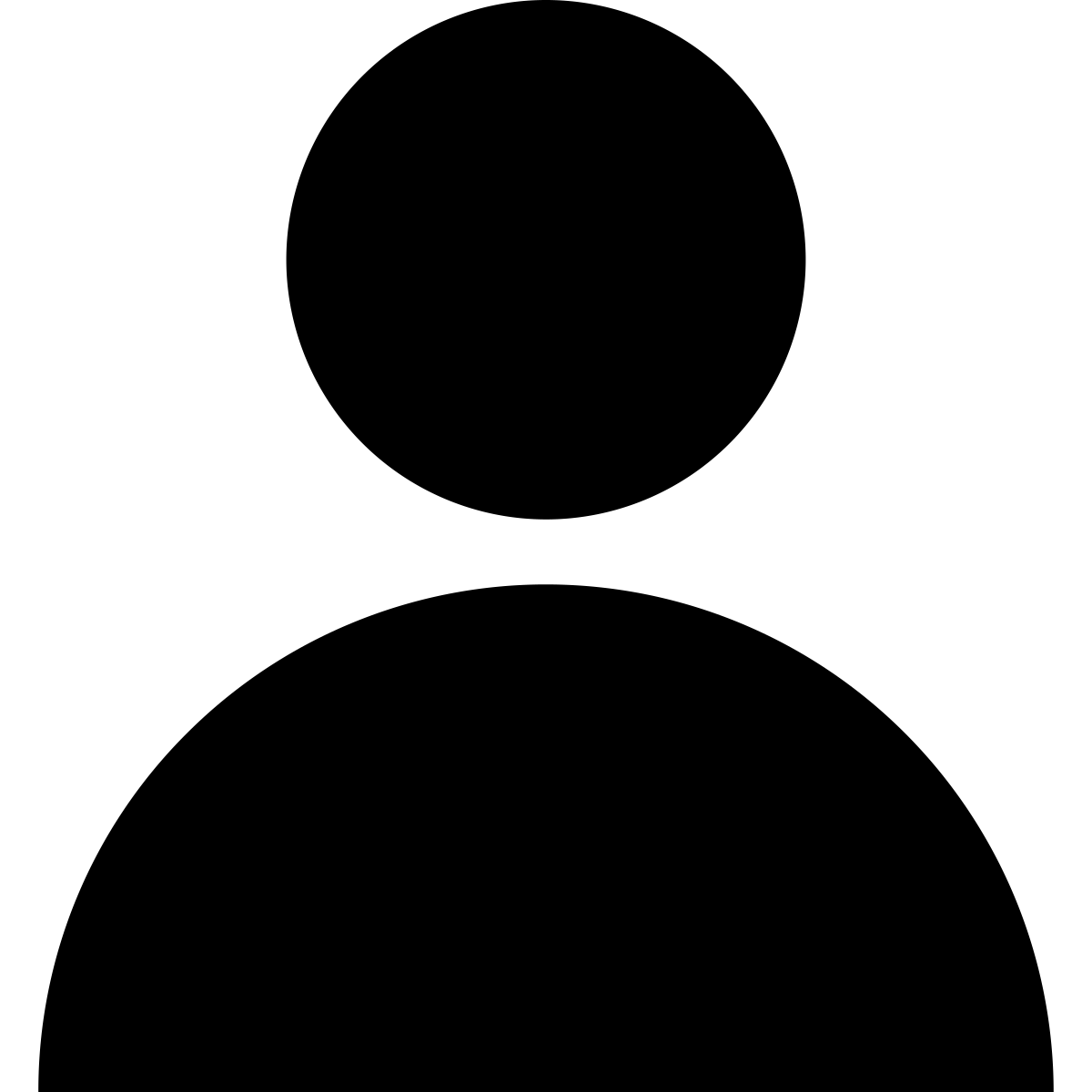 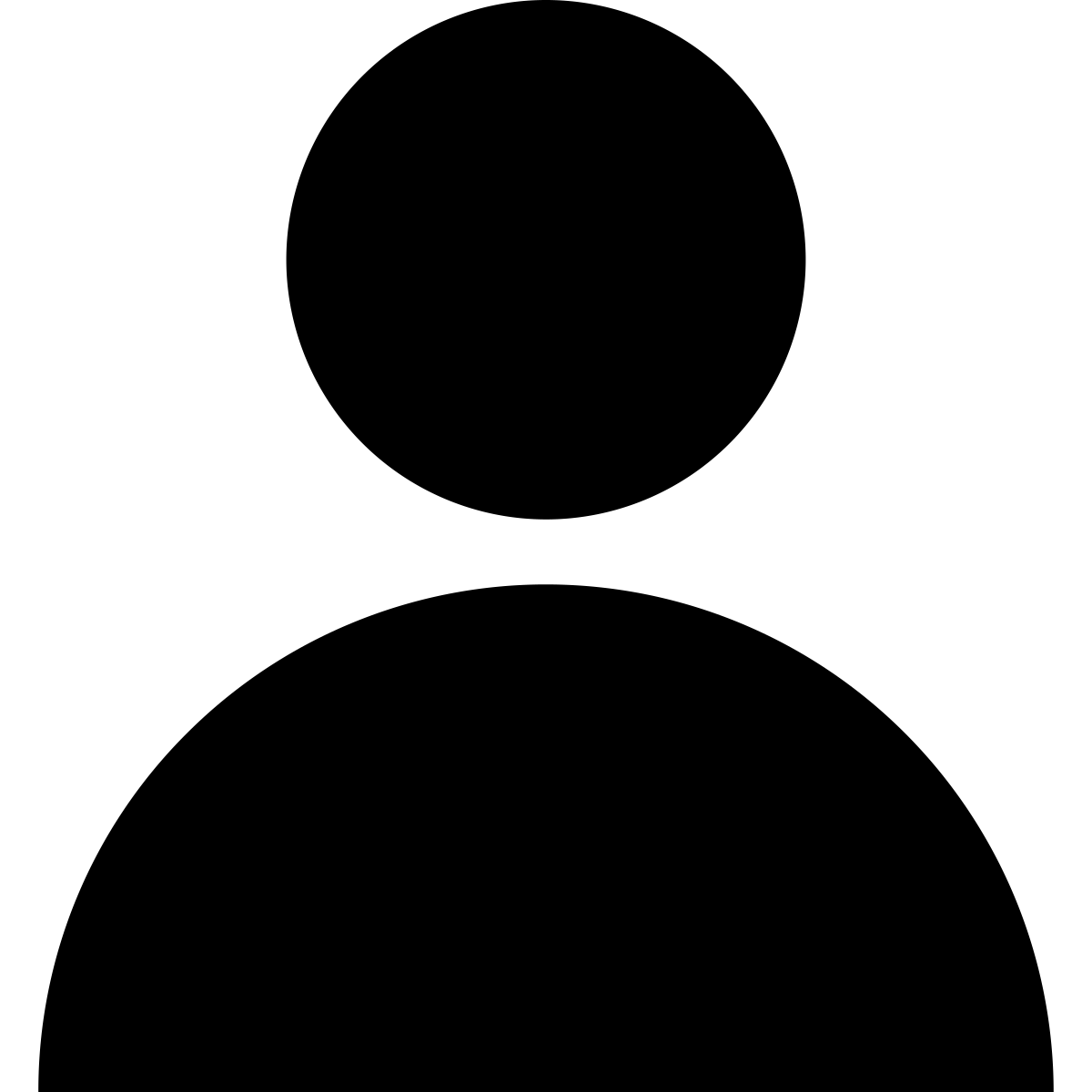 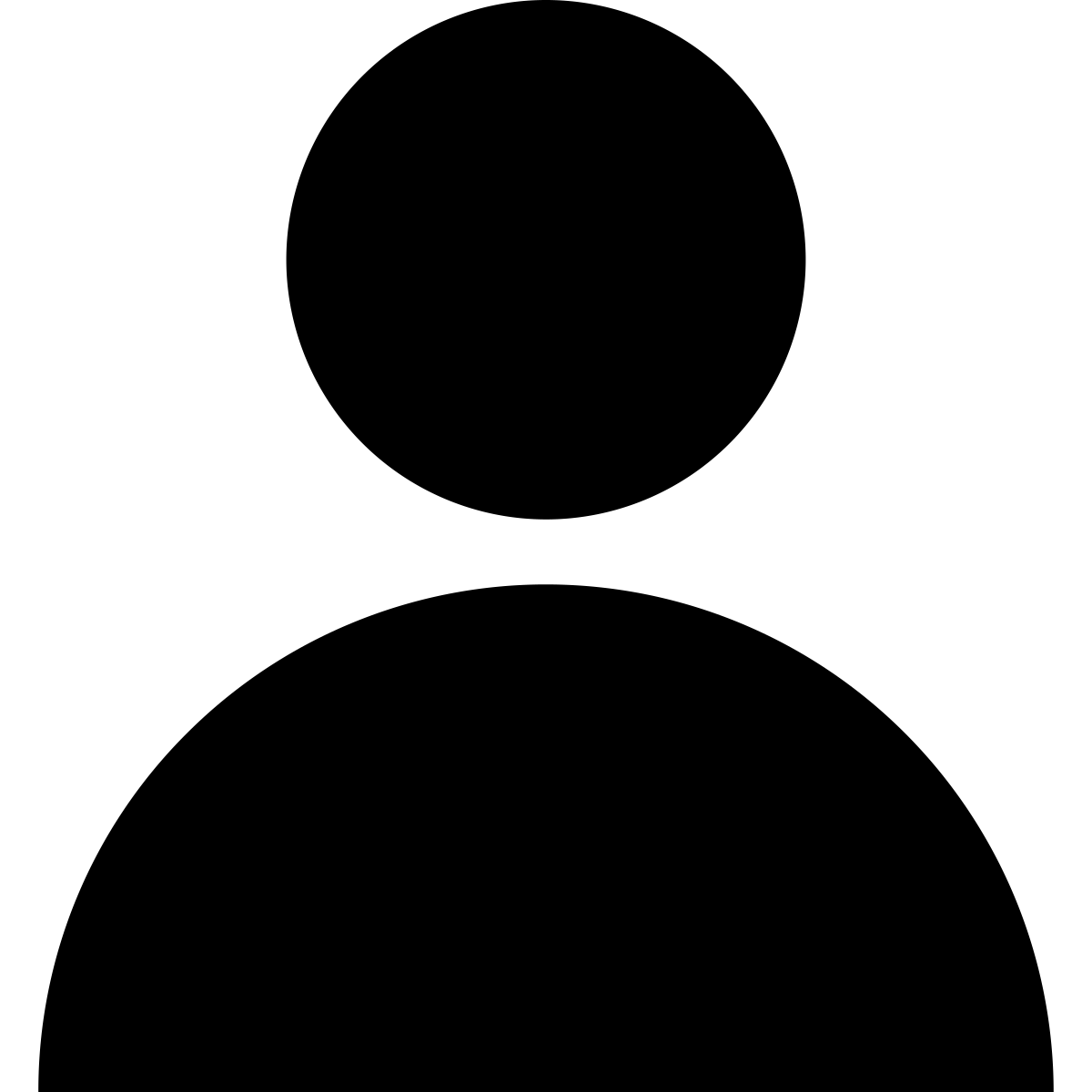 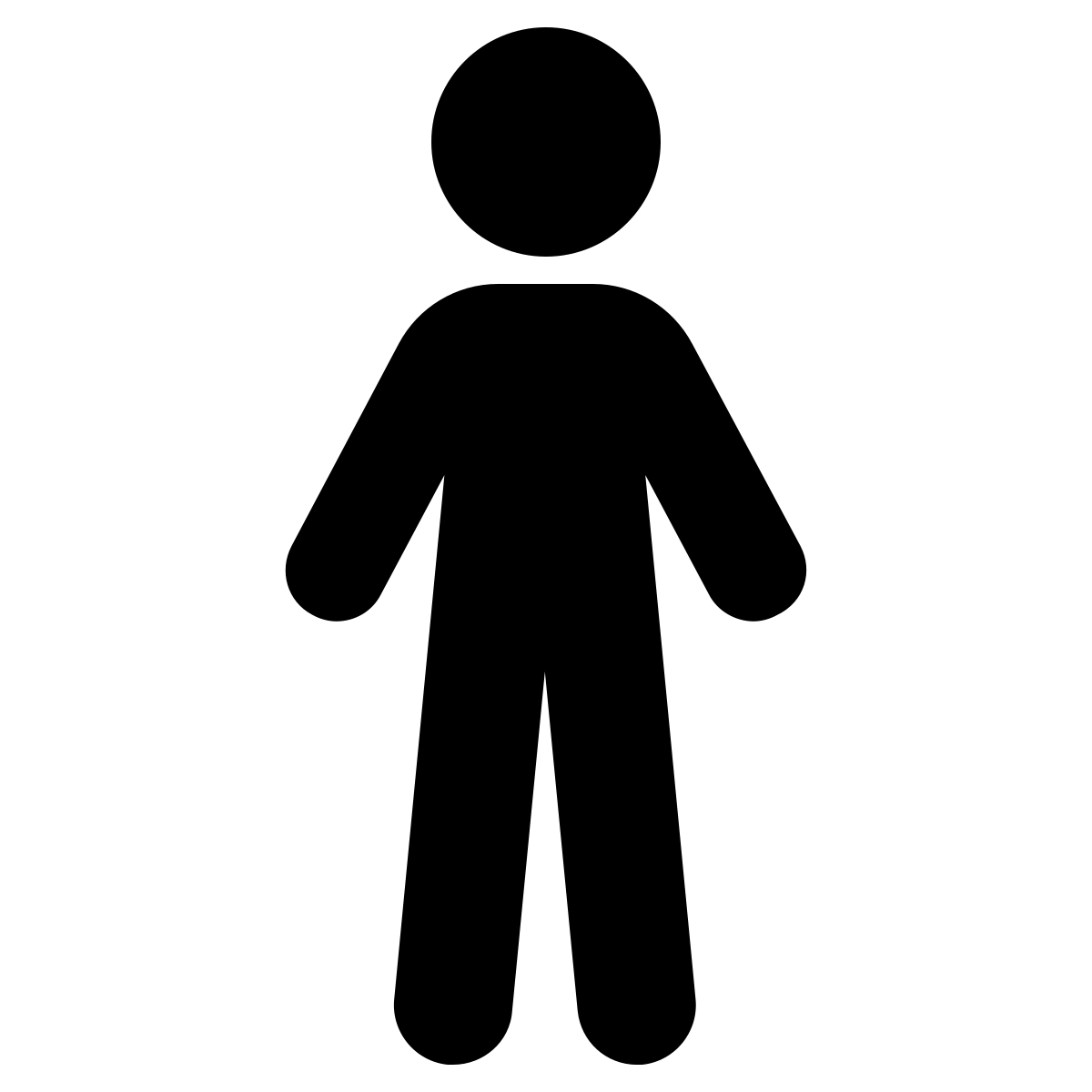 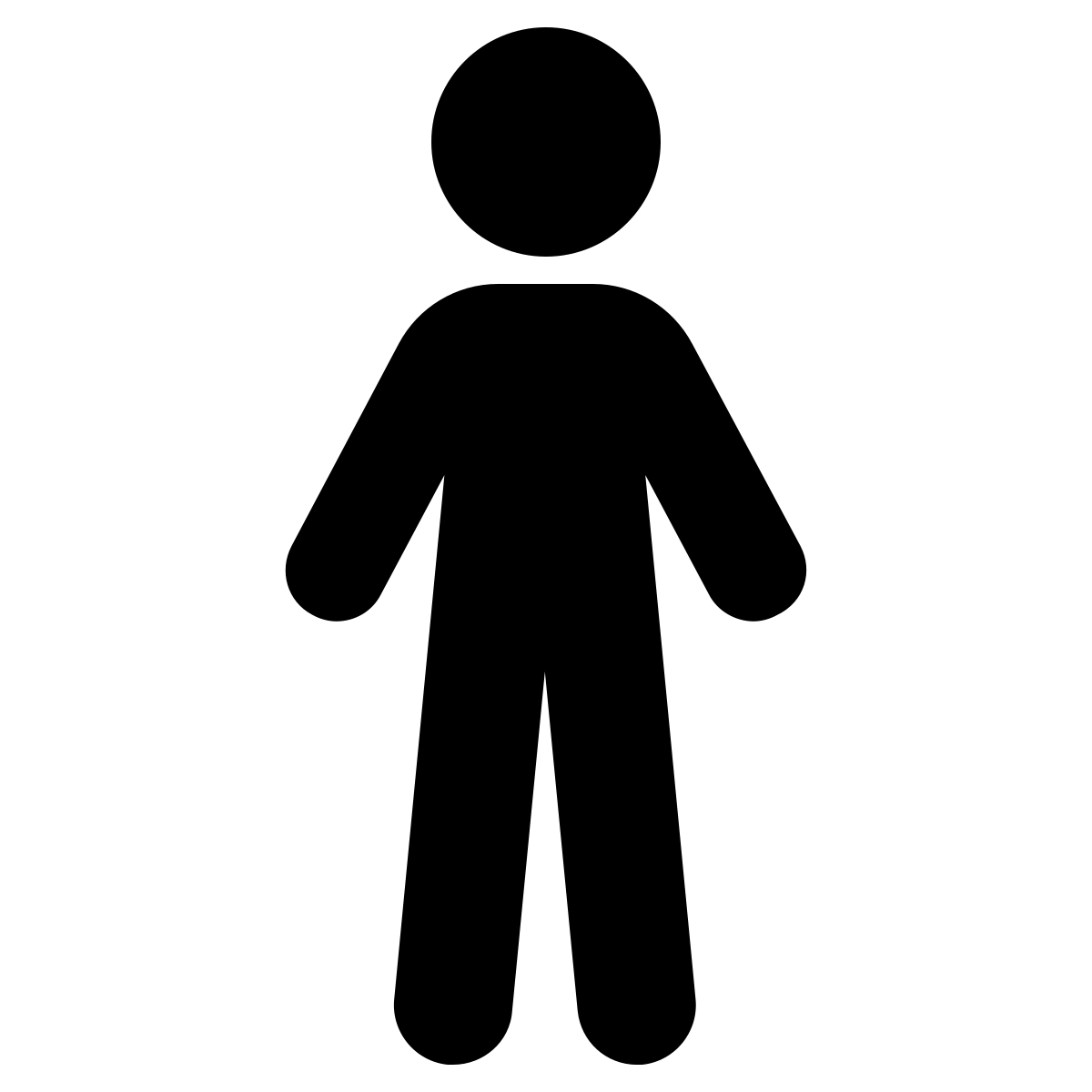 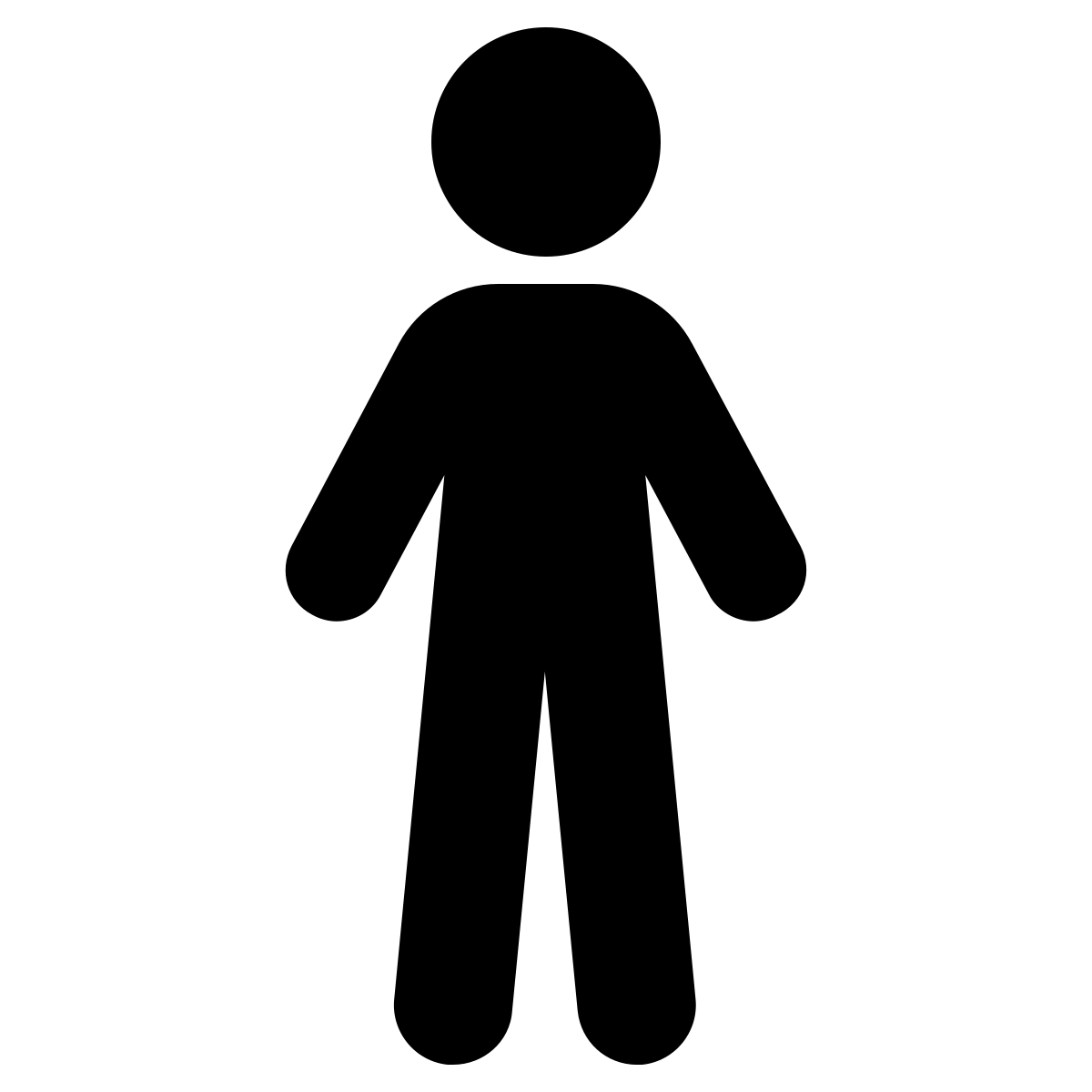 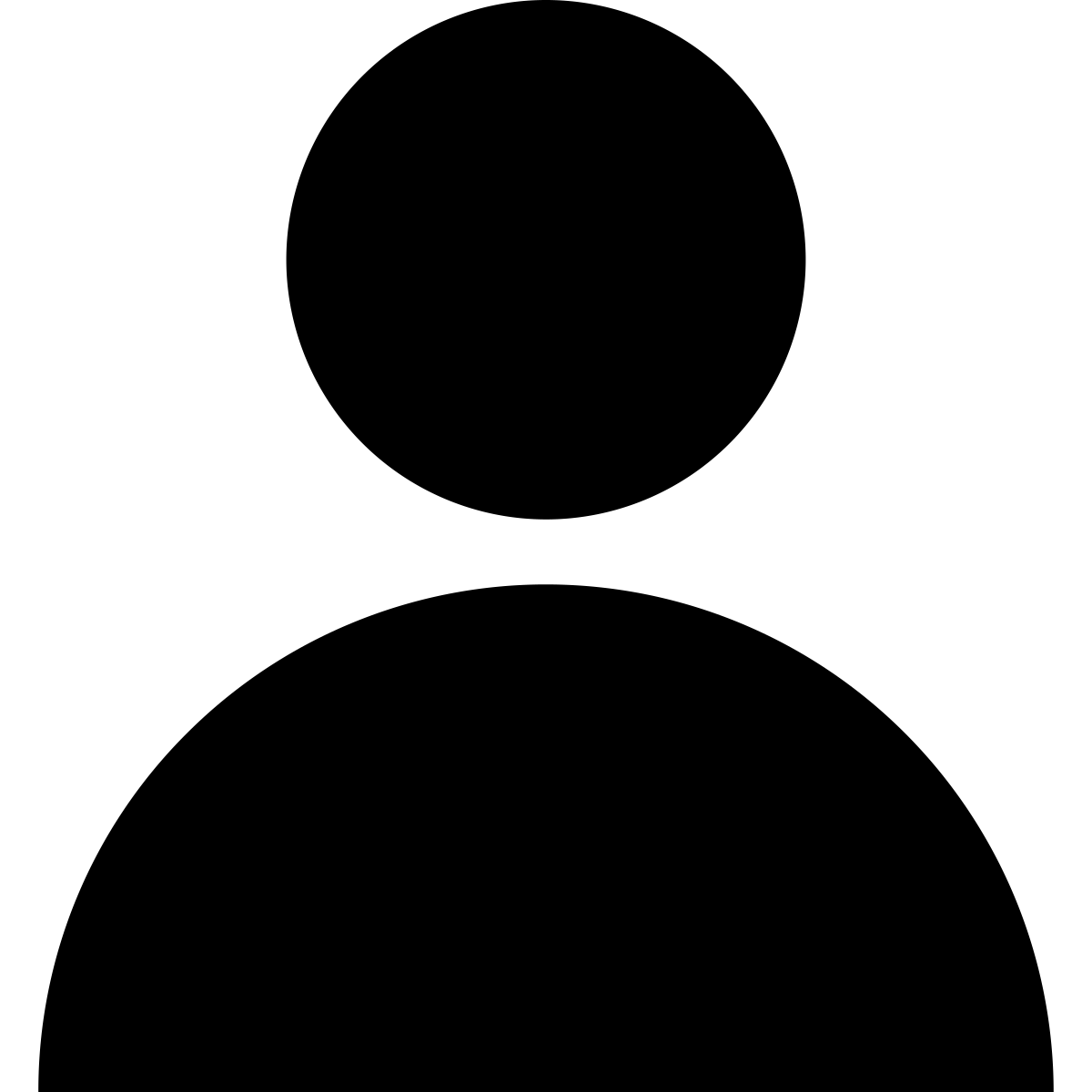 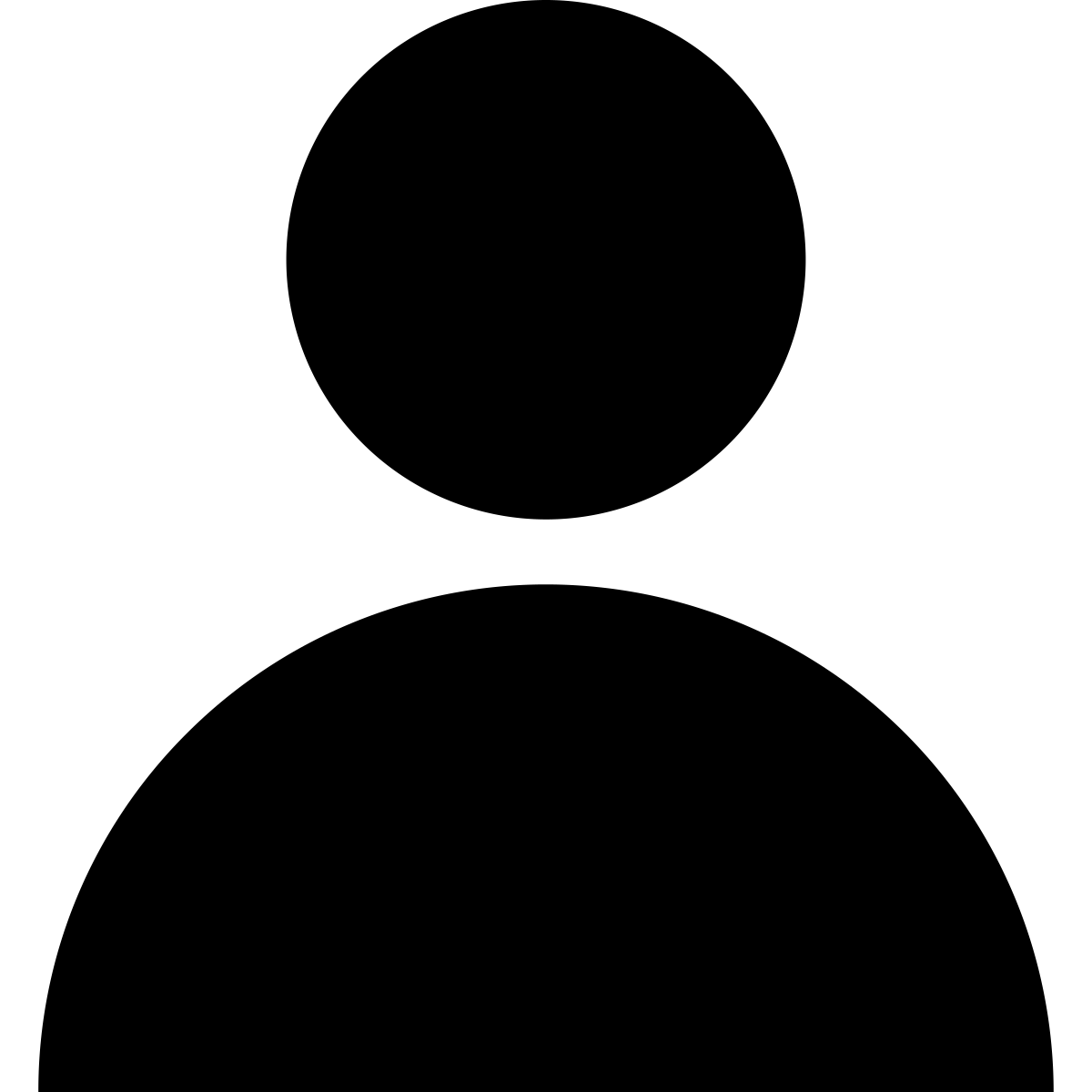 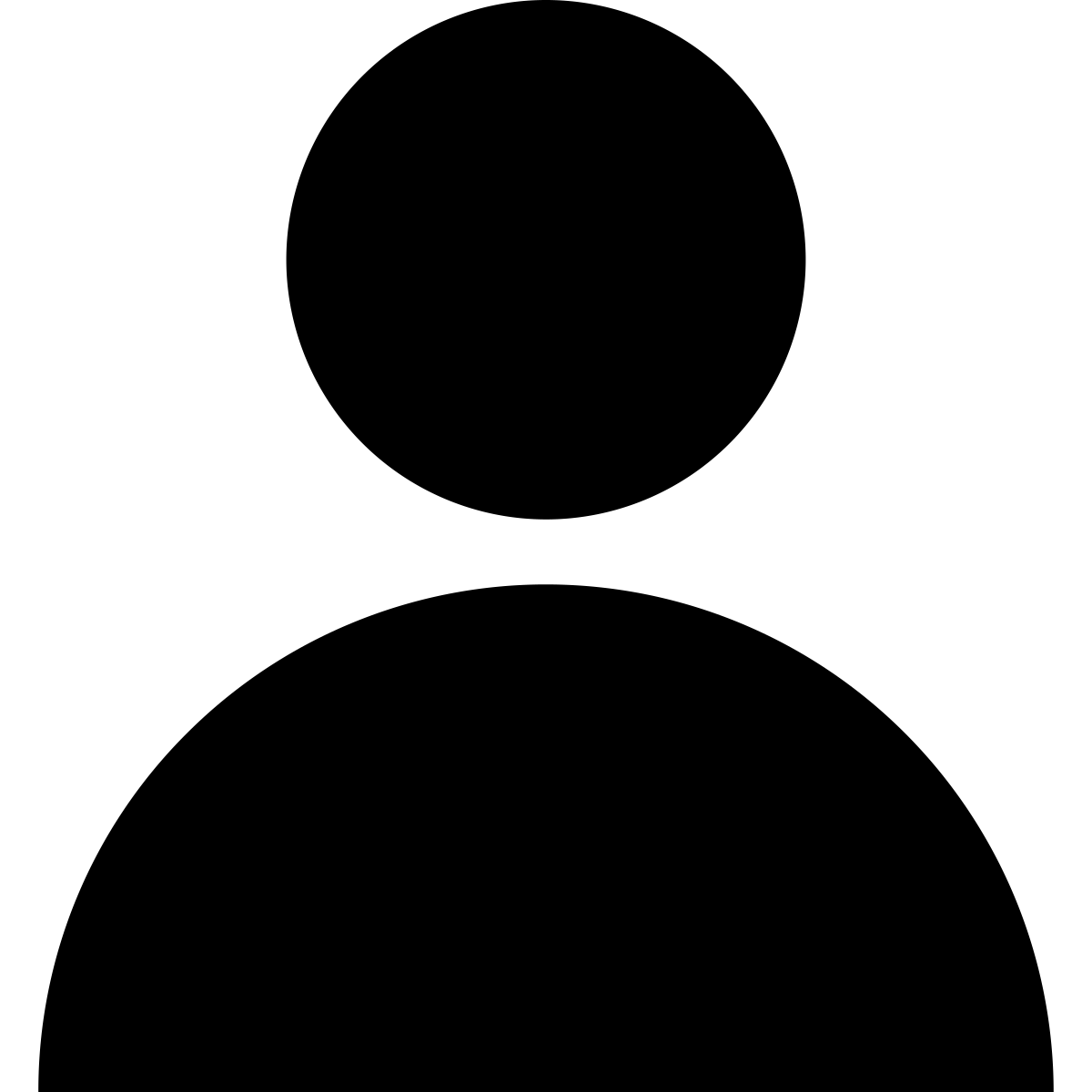 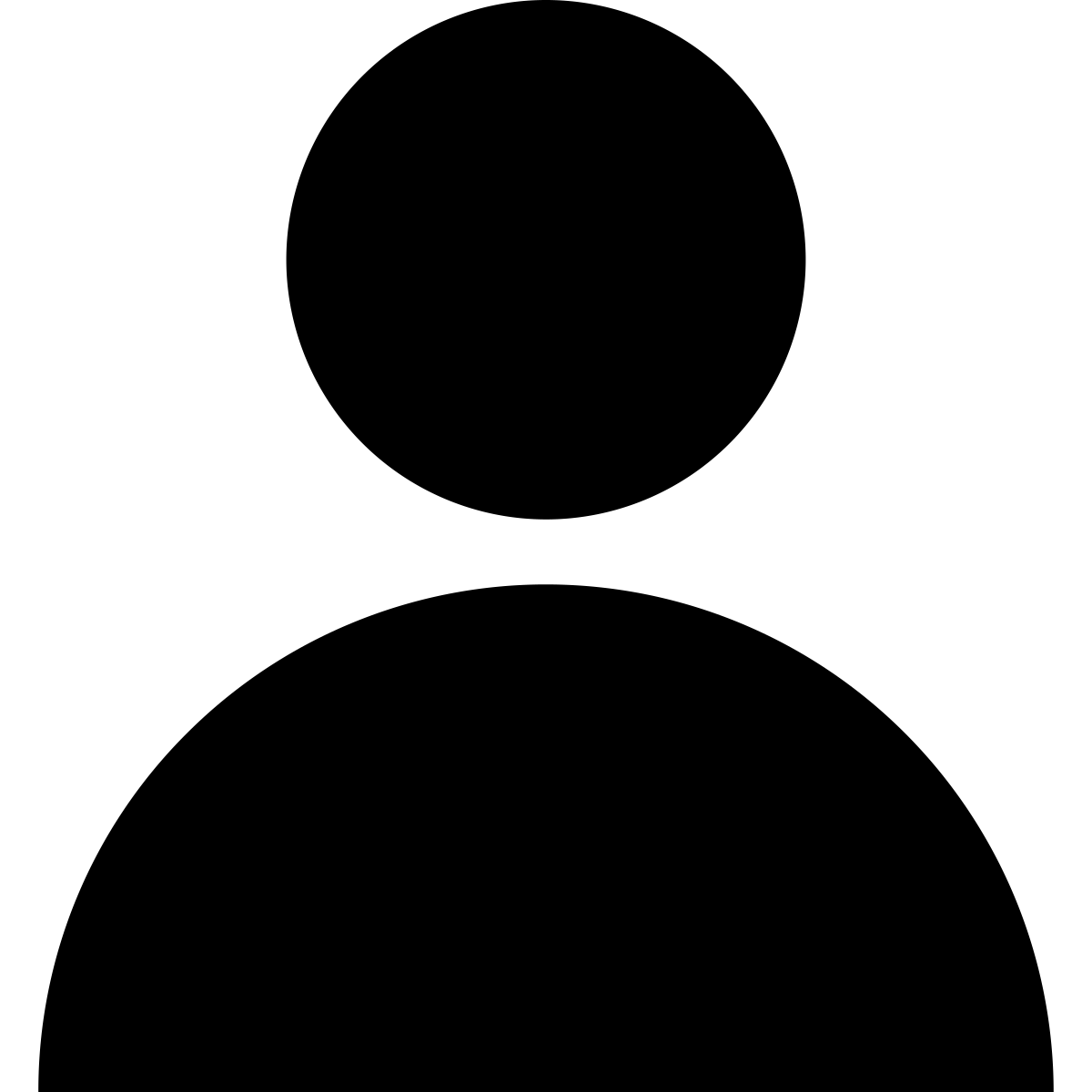 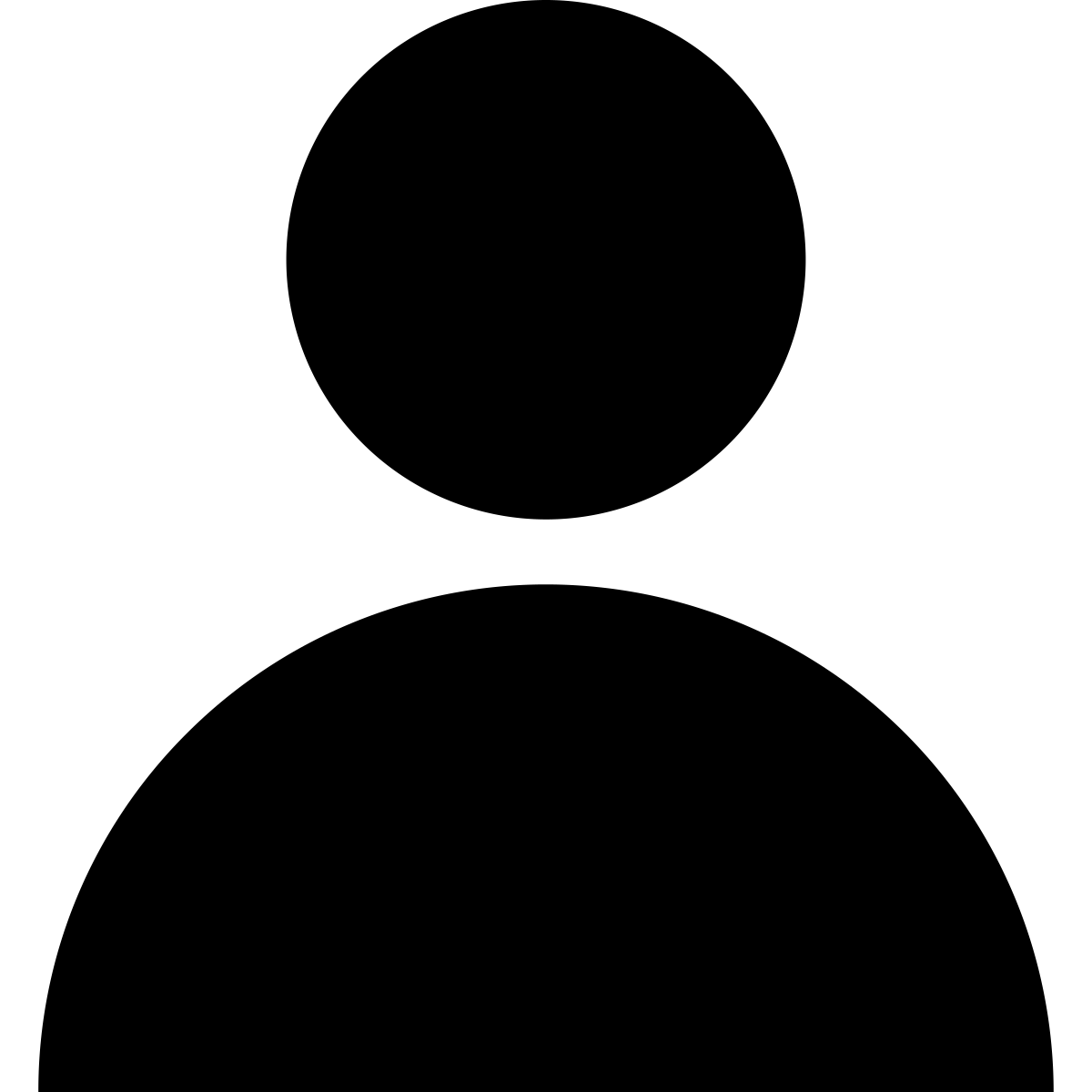 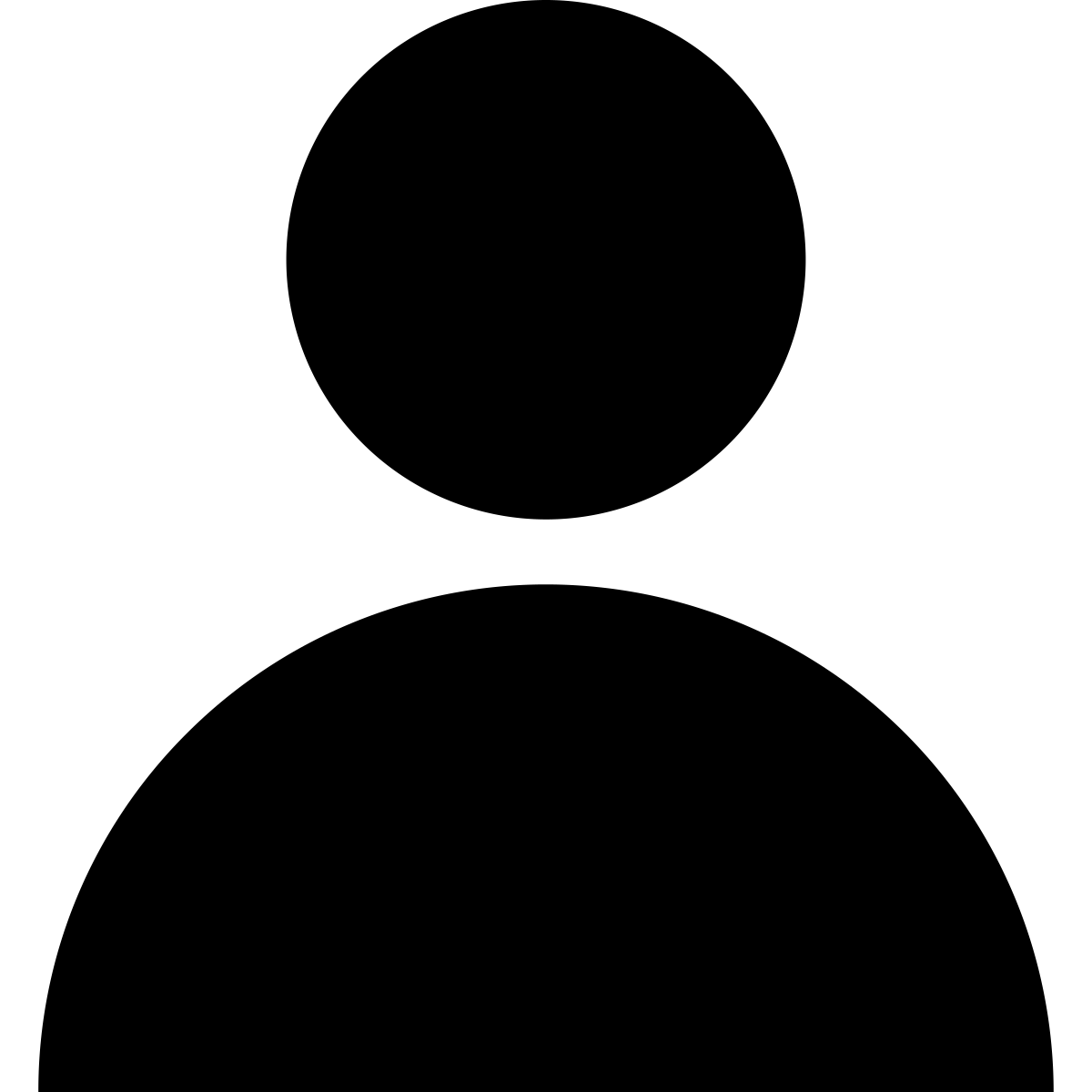 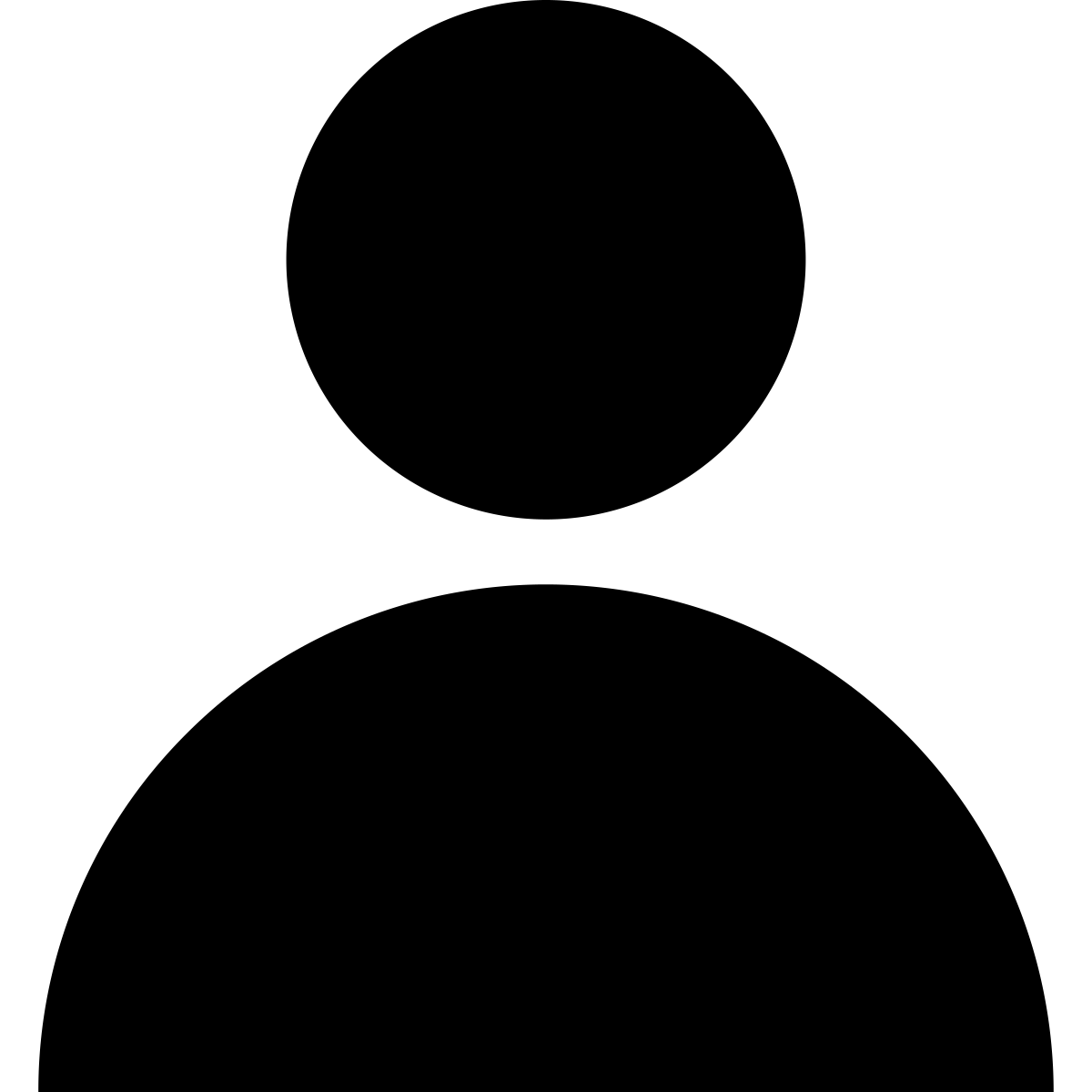 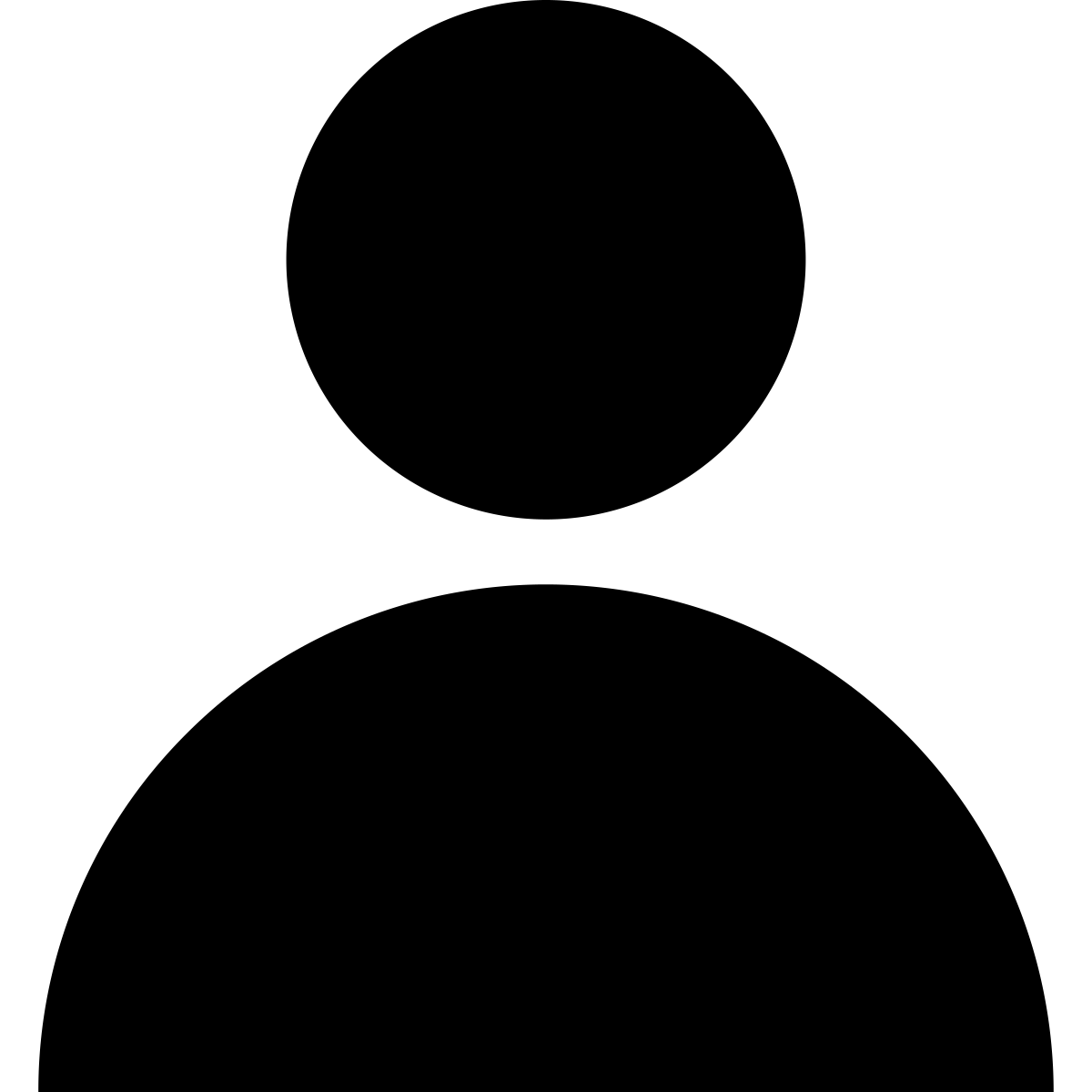 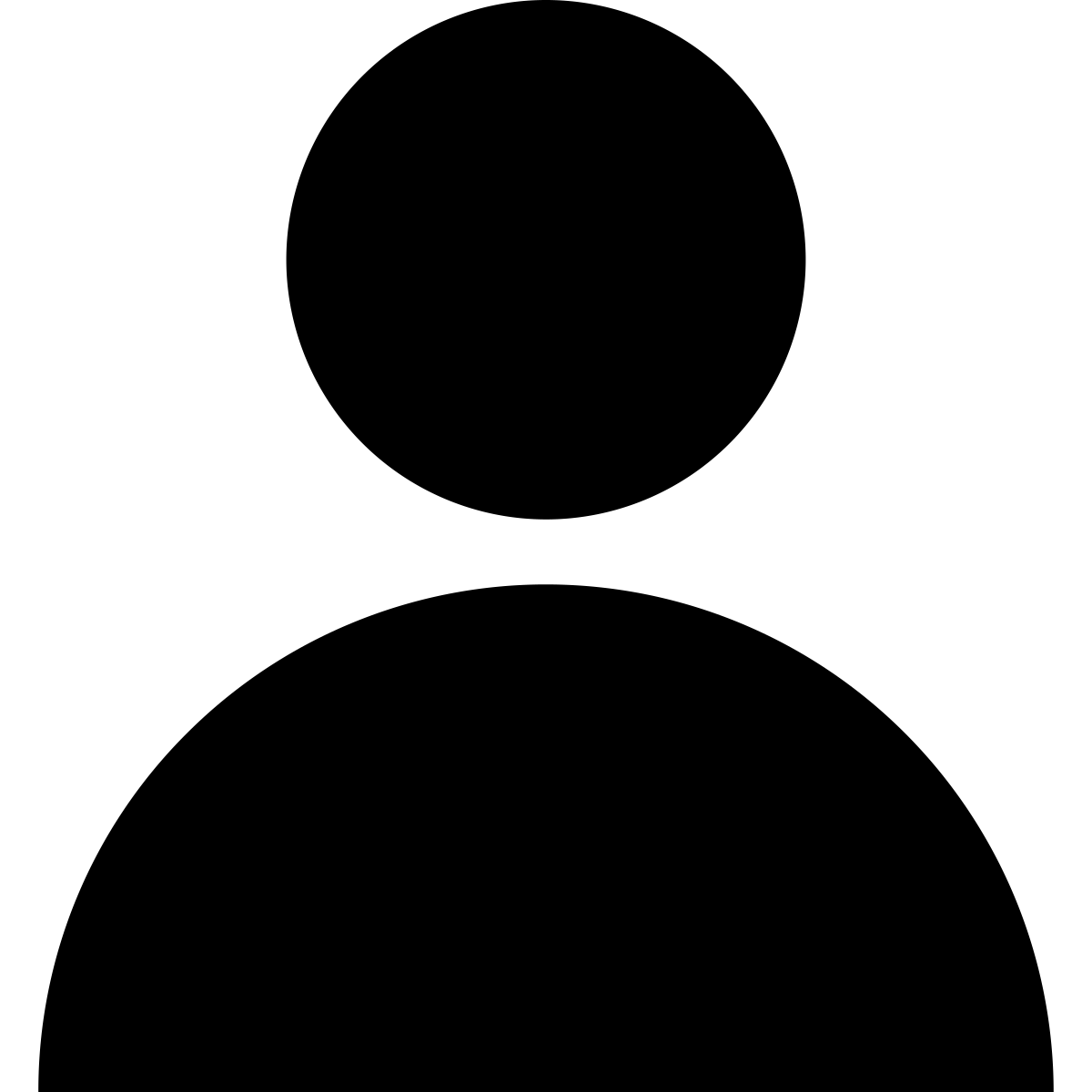 [Speaker Notes: Script:
Can everyone (raise a thumb/stand up/raise your hand/put your hand on your head)? Think about this question, when you are ready to answer this question, (lower your hand/sit down).
You are going to share with (shoulder partner/table group/away partner). The person in your group that will go first is the person (with the longest hair/with the shortest hair/with the brightest shirt/with the darkest shirt/[letter designation within the table group]/closest to the door/closest to the window).
[Students share with their partners/groups. When ~50% of the class is no longer discussing the content, bring everyone back together.]
I’m going to (call on some students randomly/call on one person with each group [perhaps using one of the “Goes 1st” designations]/have everyone write down their response).]
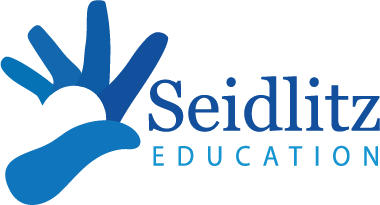 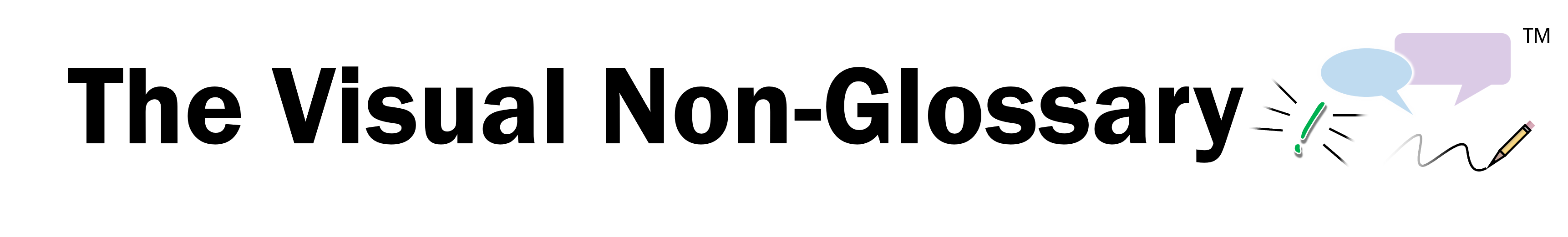 Discussion Question (Relational)
Question: What is an example of ______? Why is this a good example?
Stem: One example of ______ is… because…
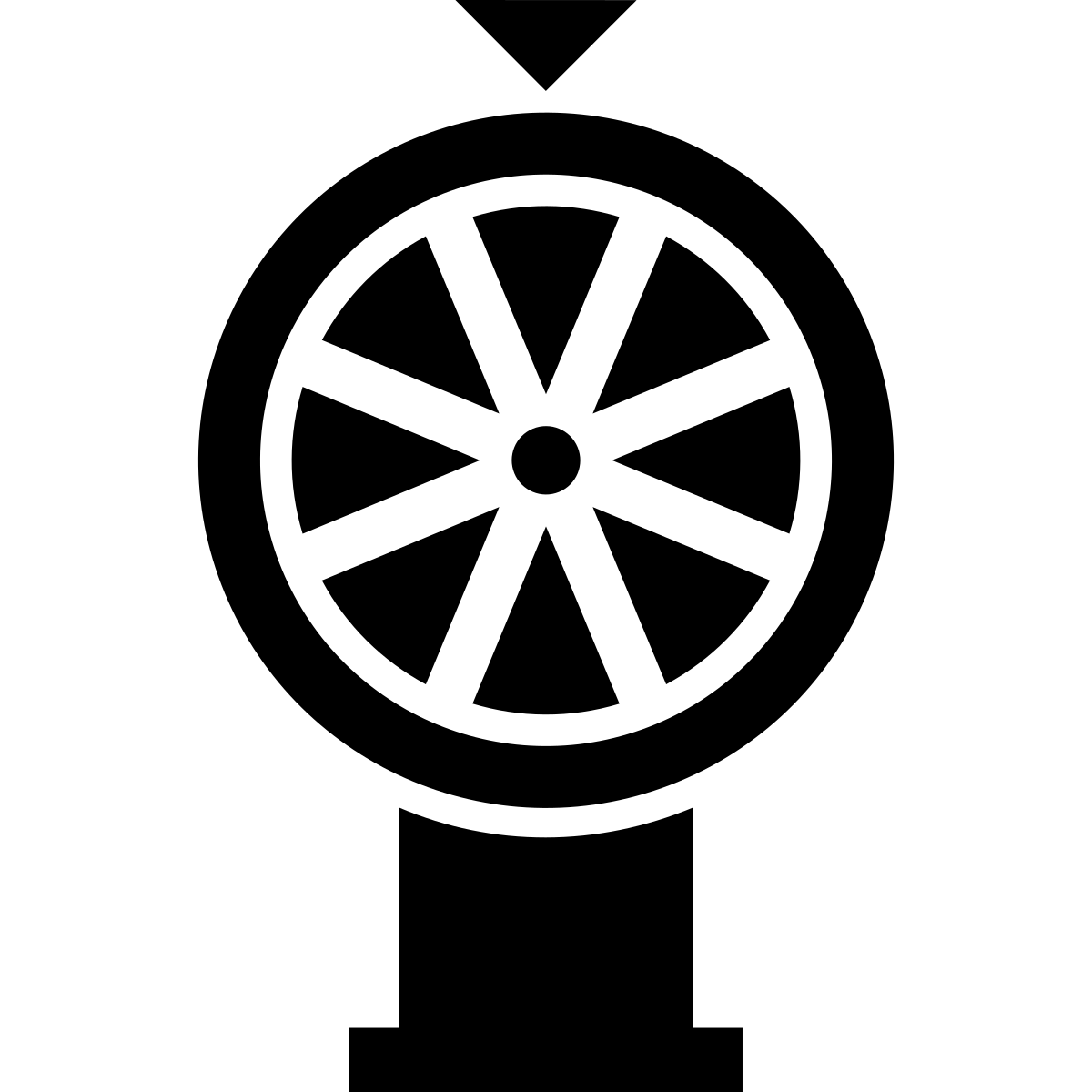 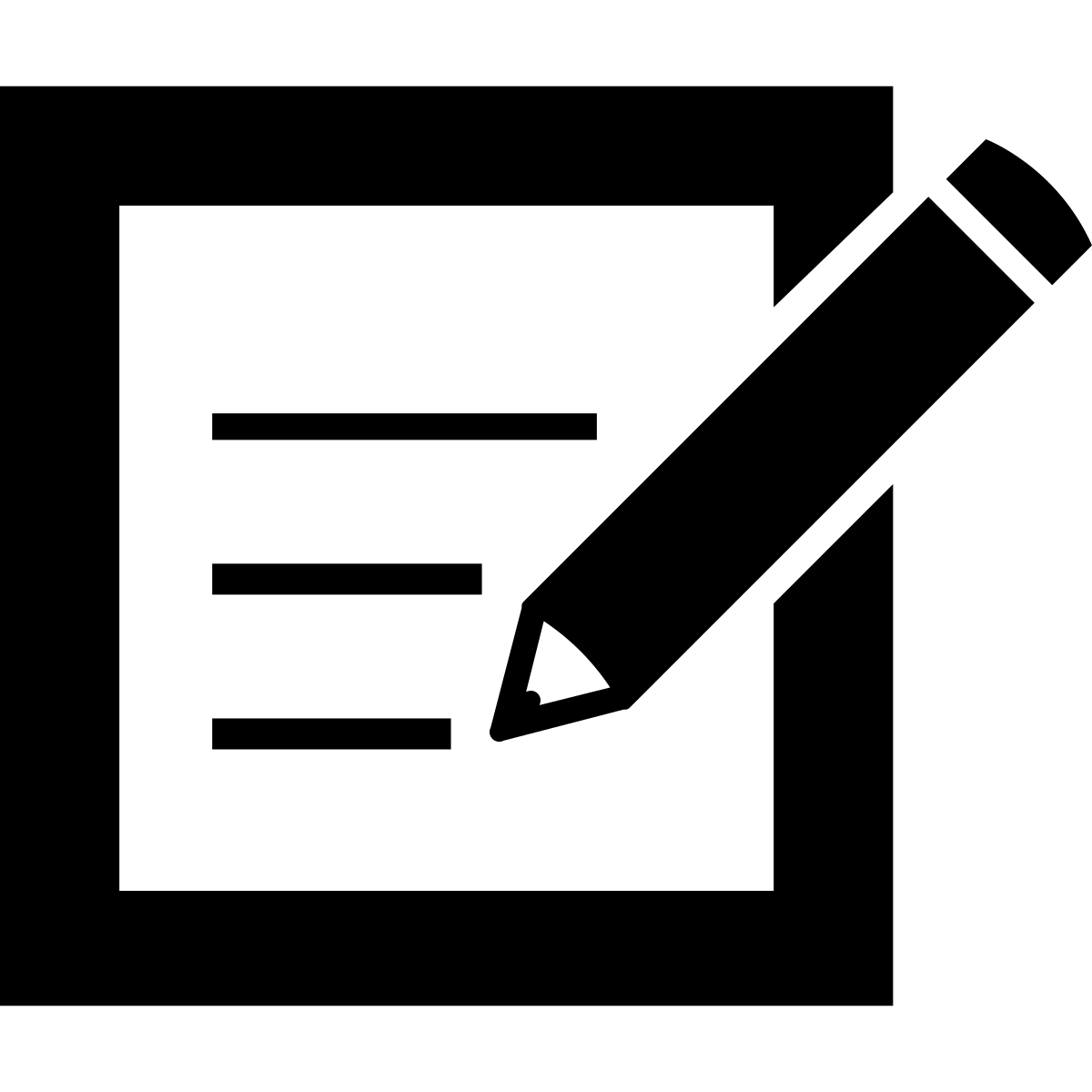 Signal:
Share:
A
Assess:
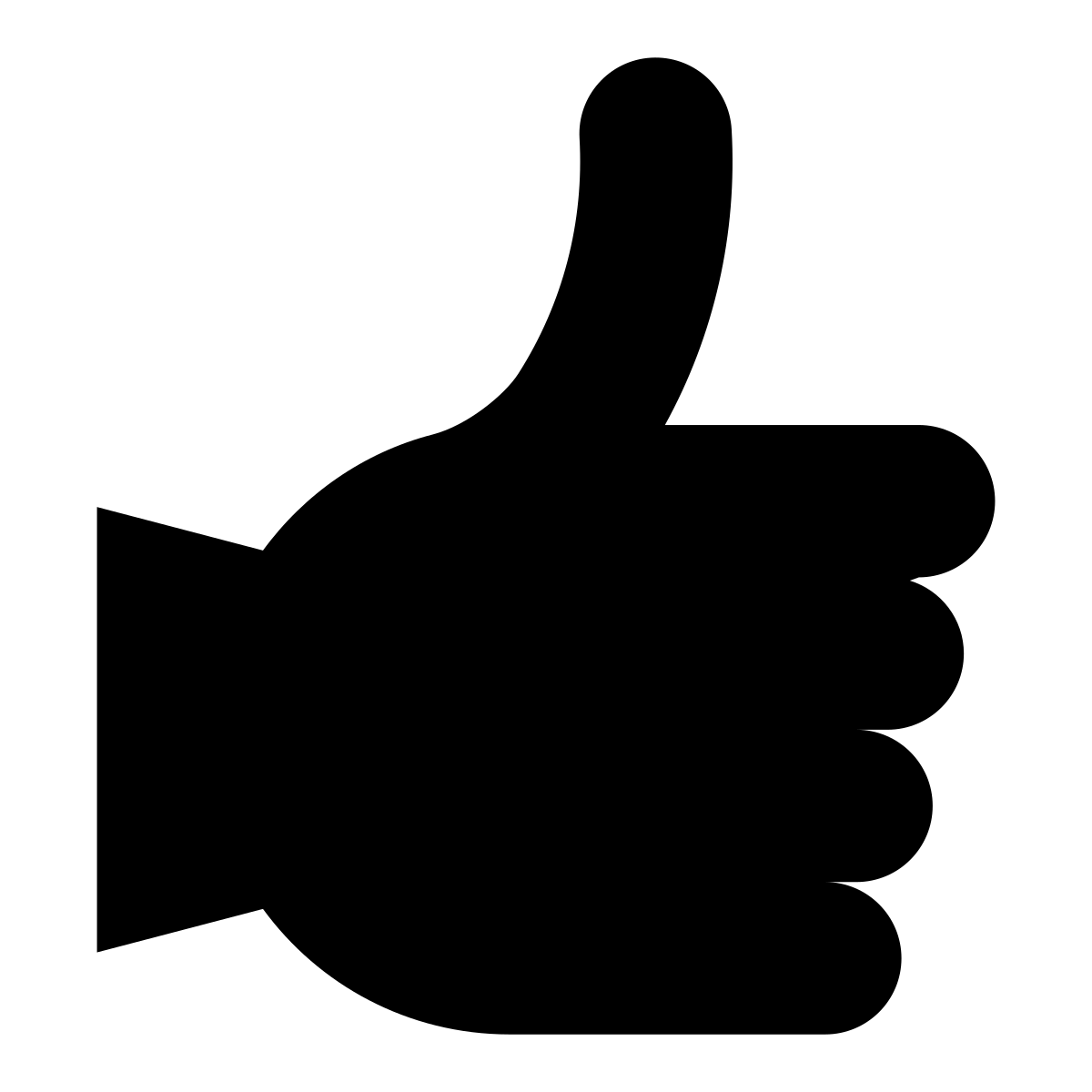 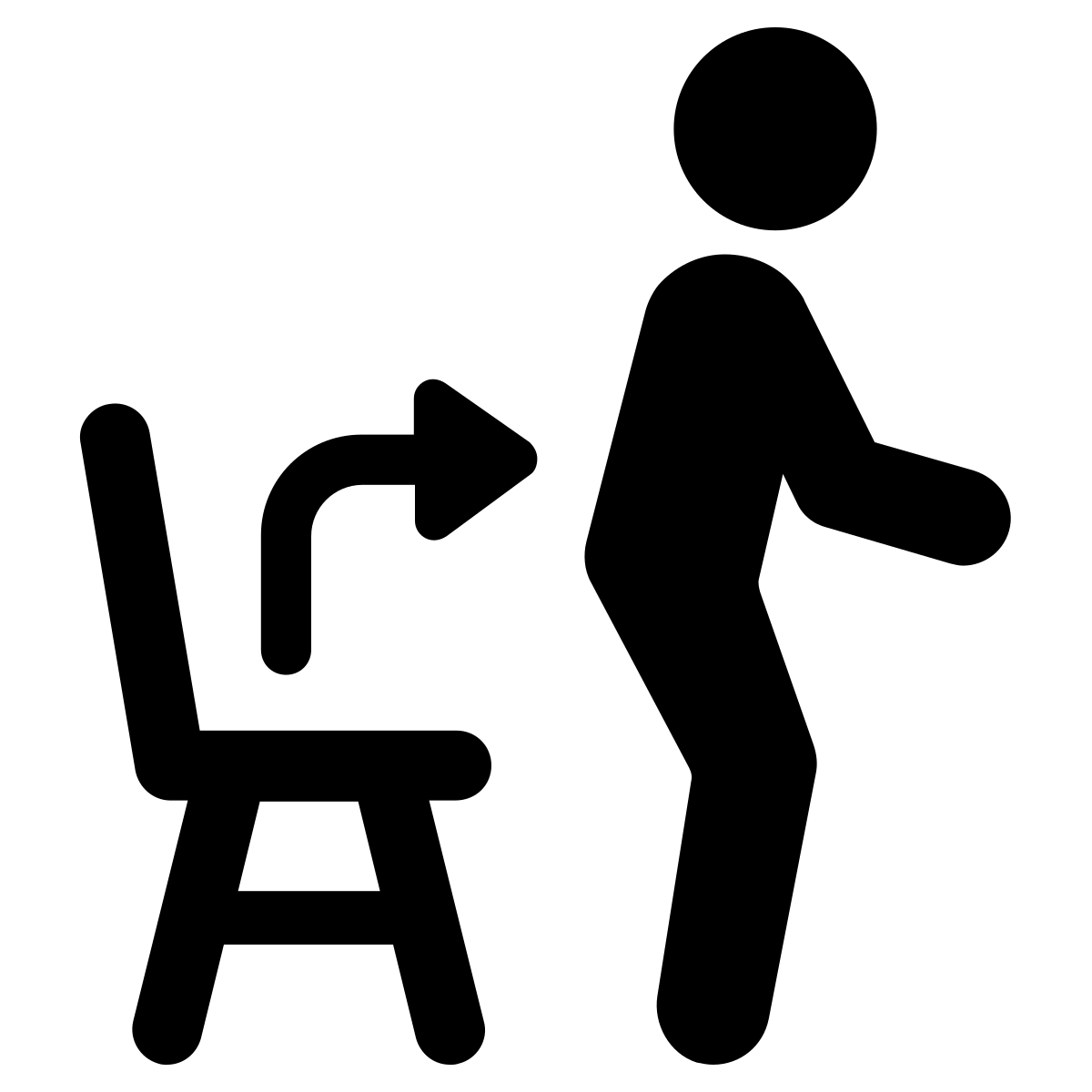 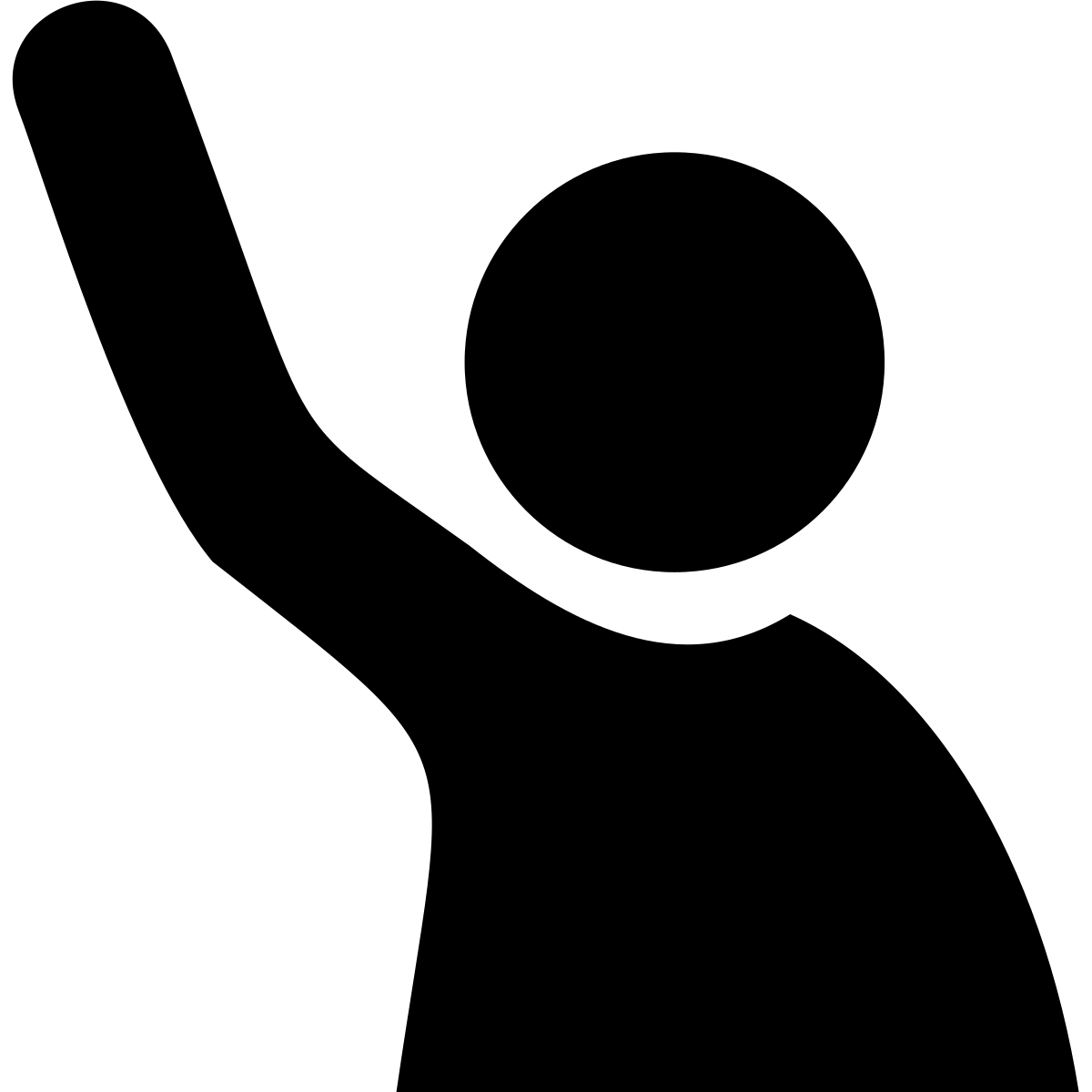 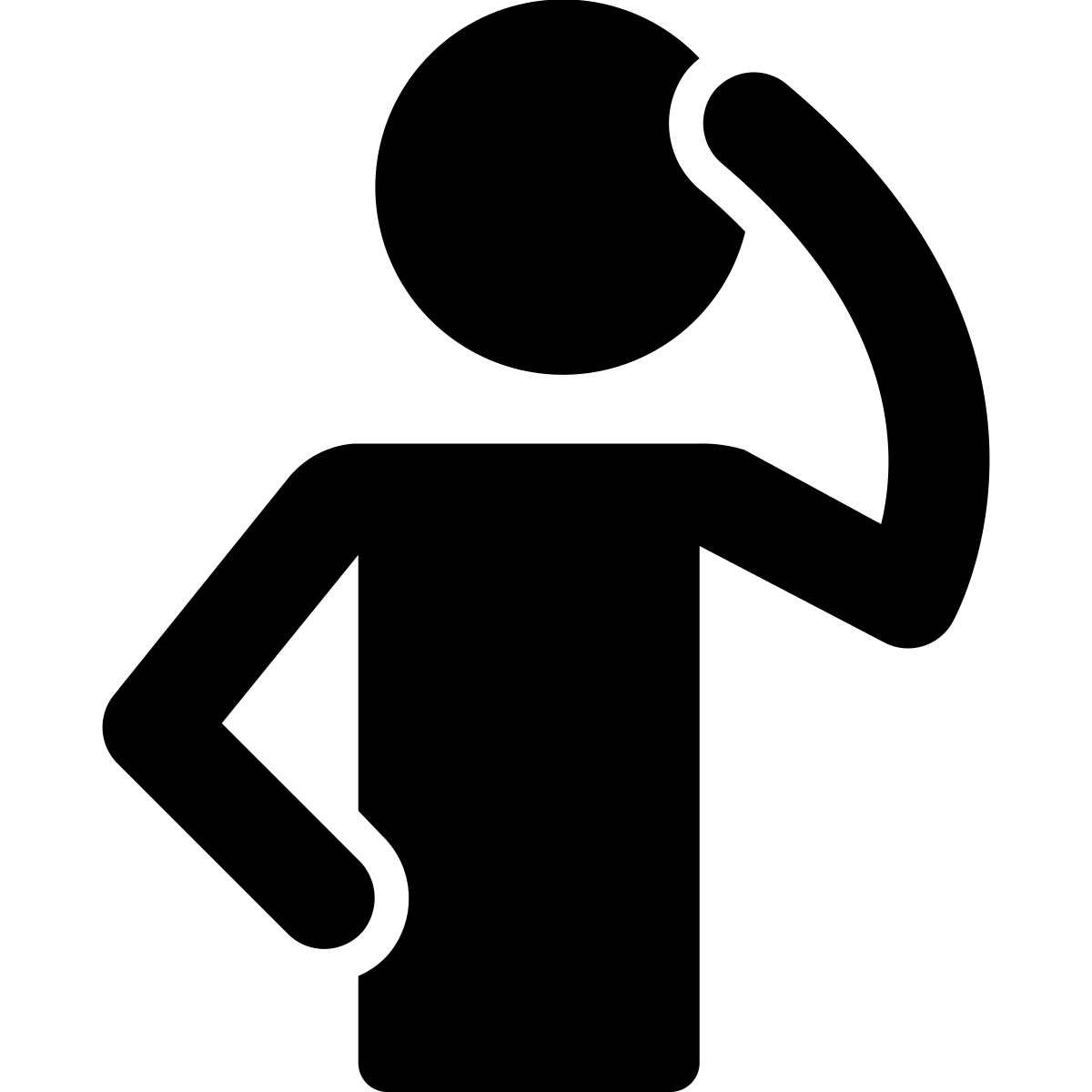 Goes 1st:
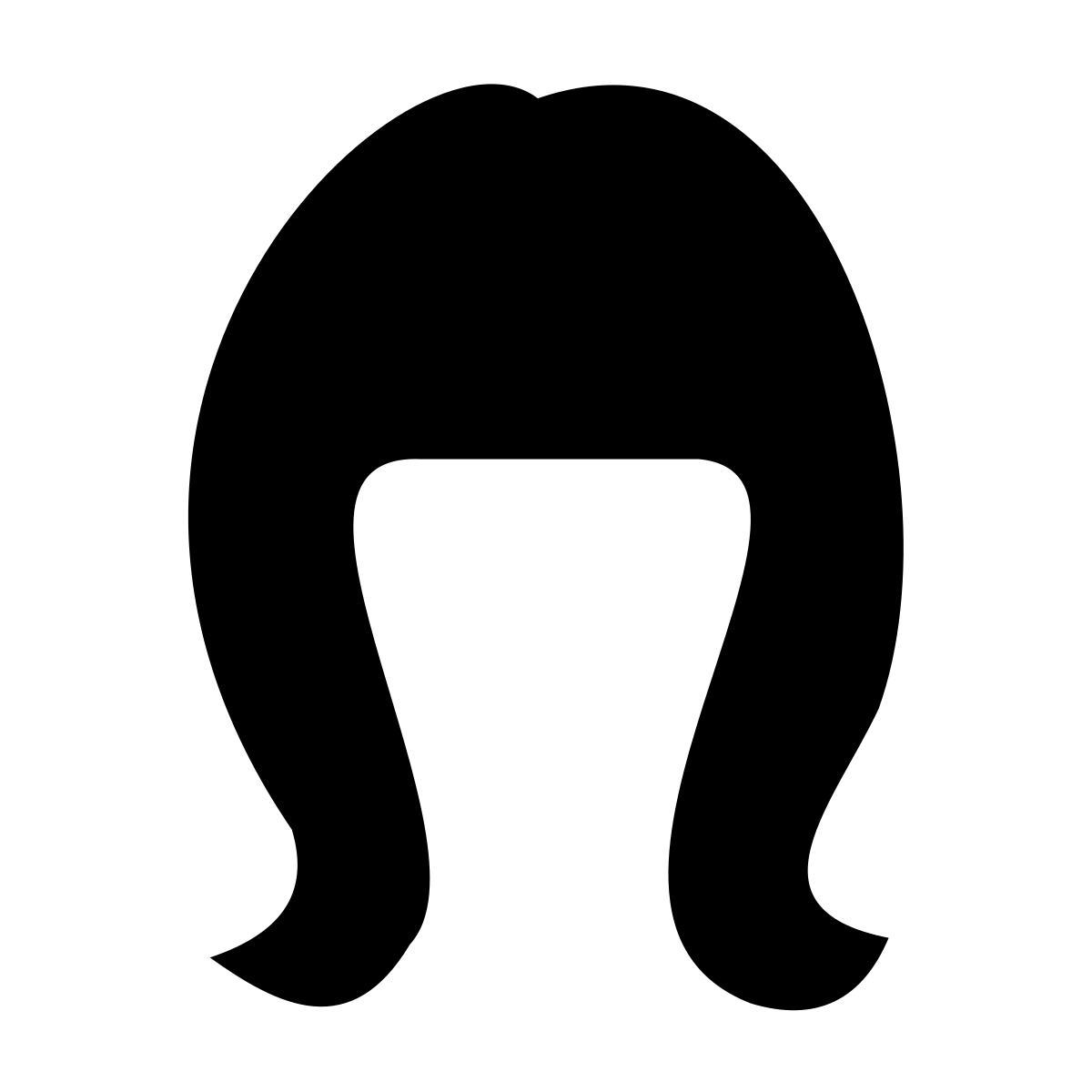 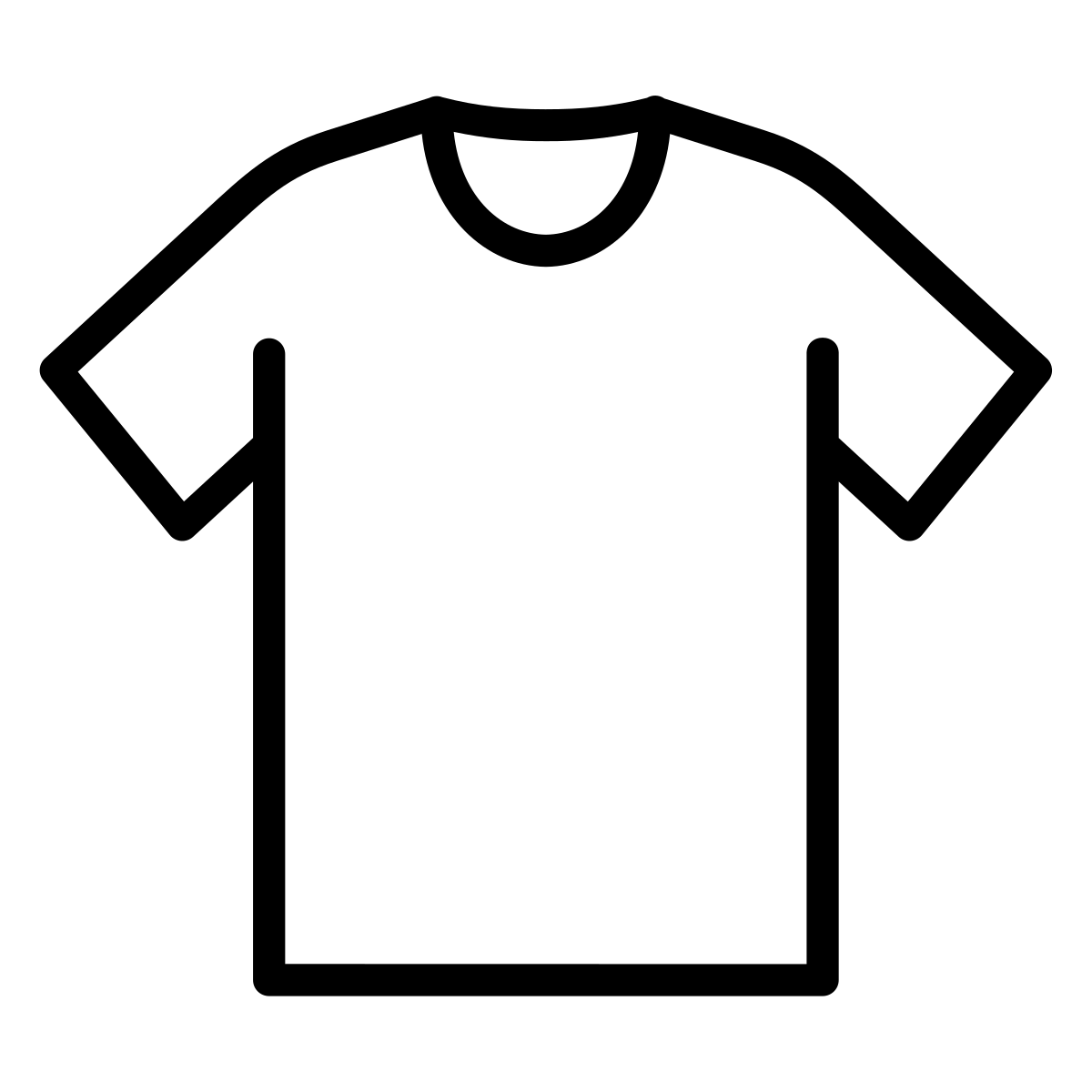 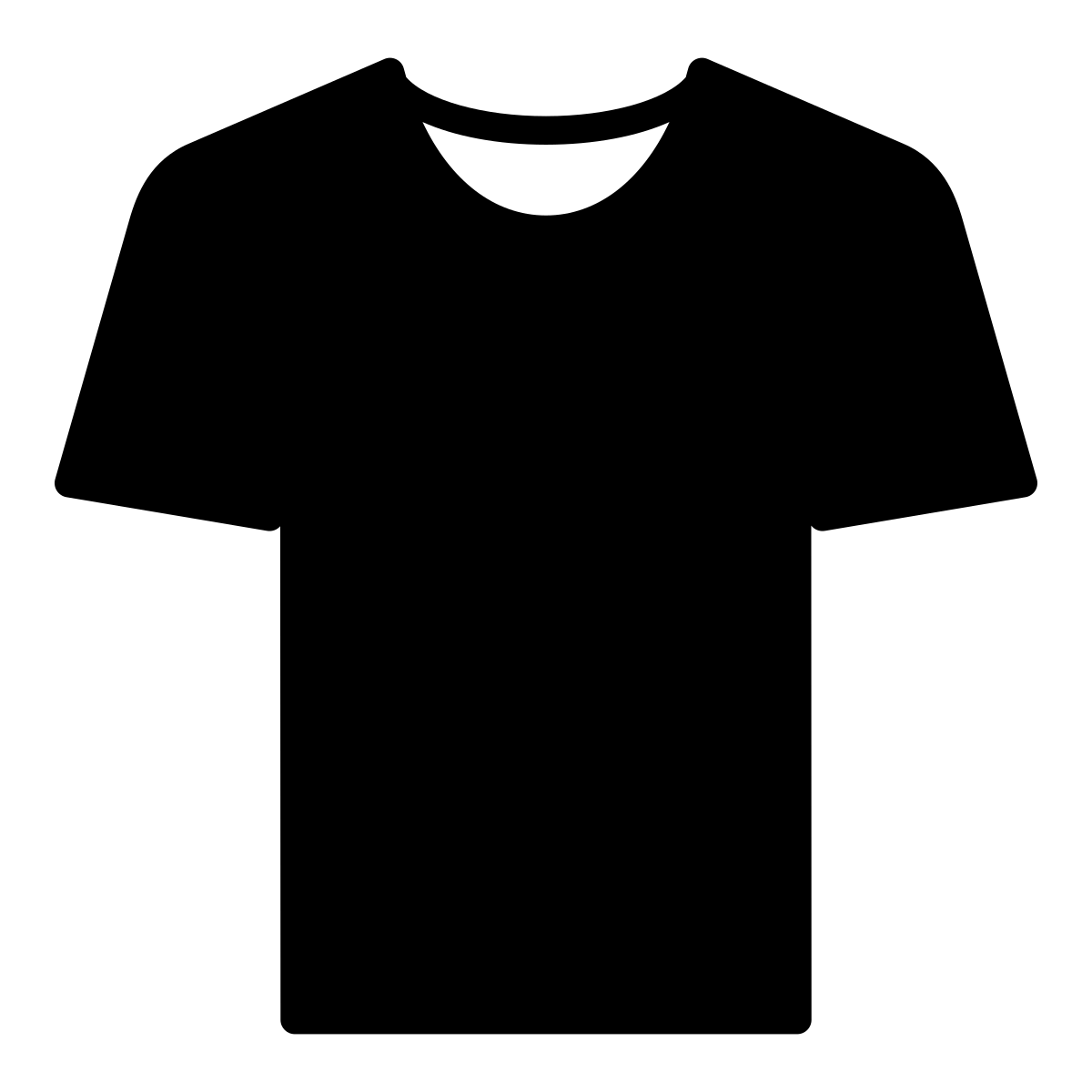 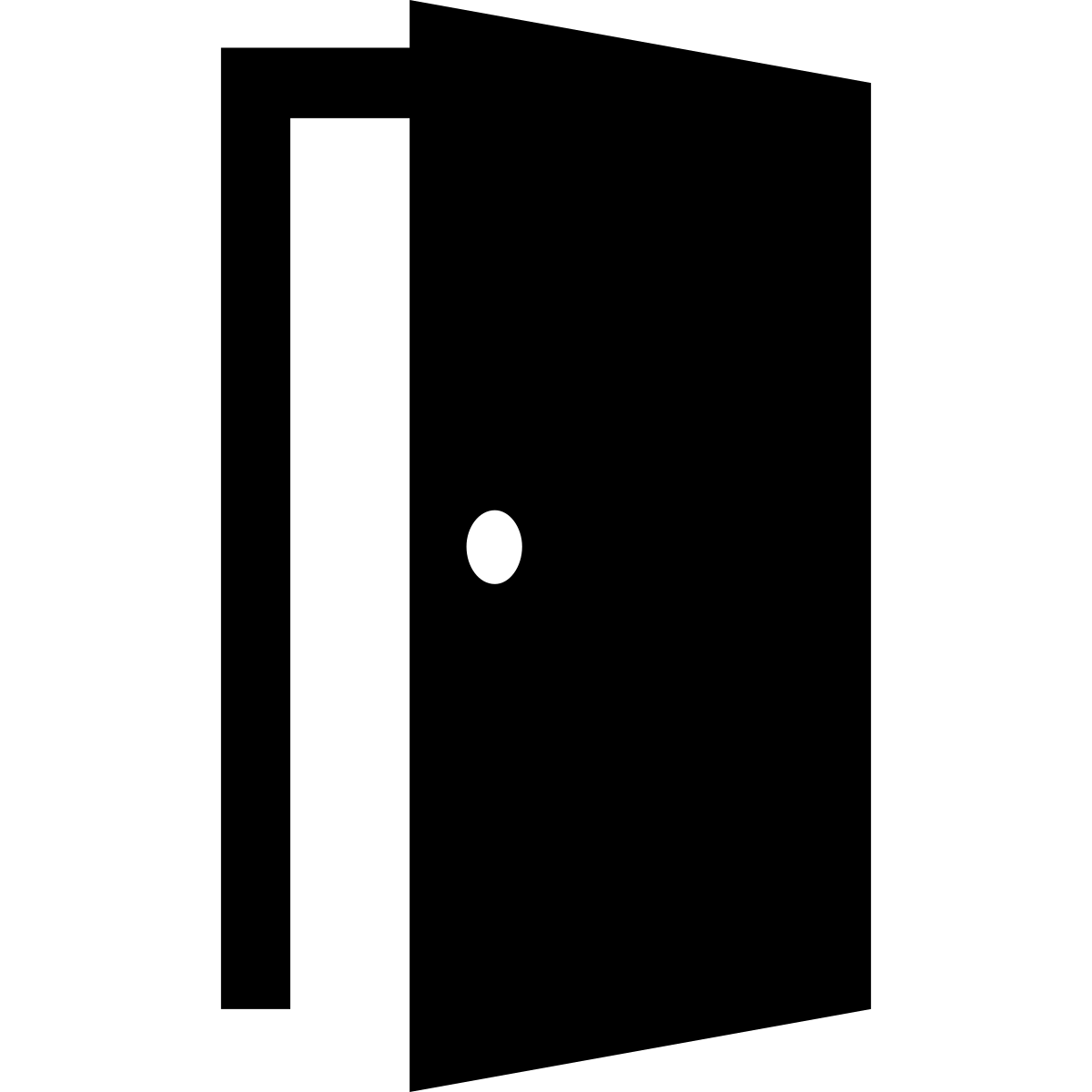 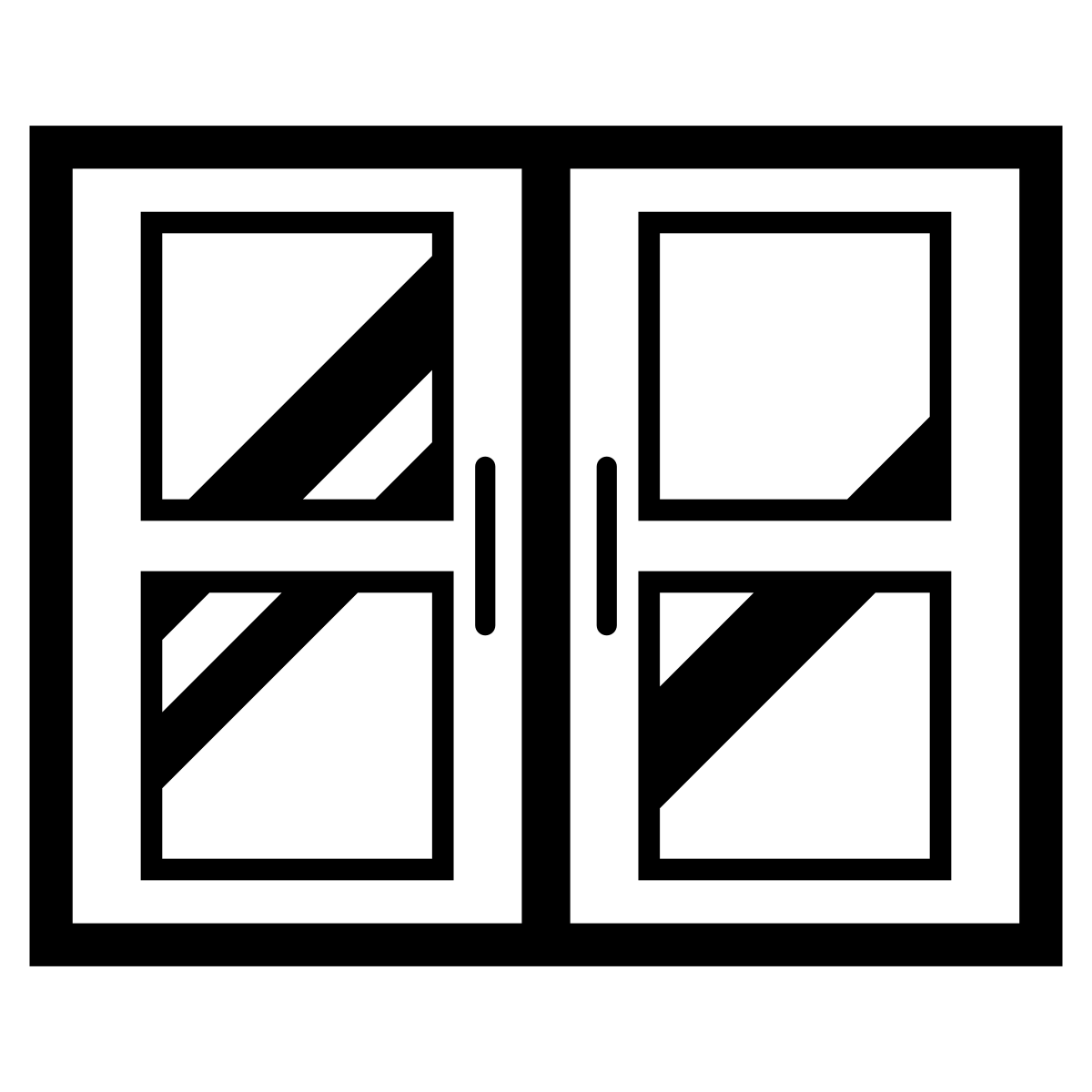 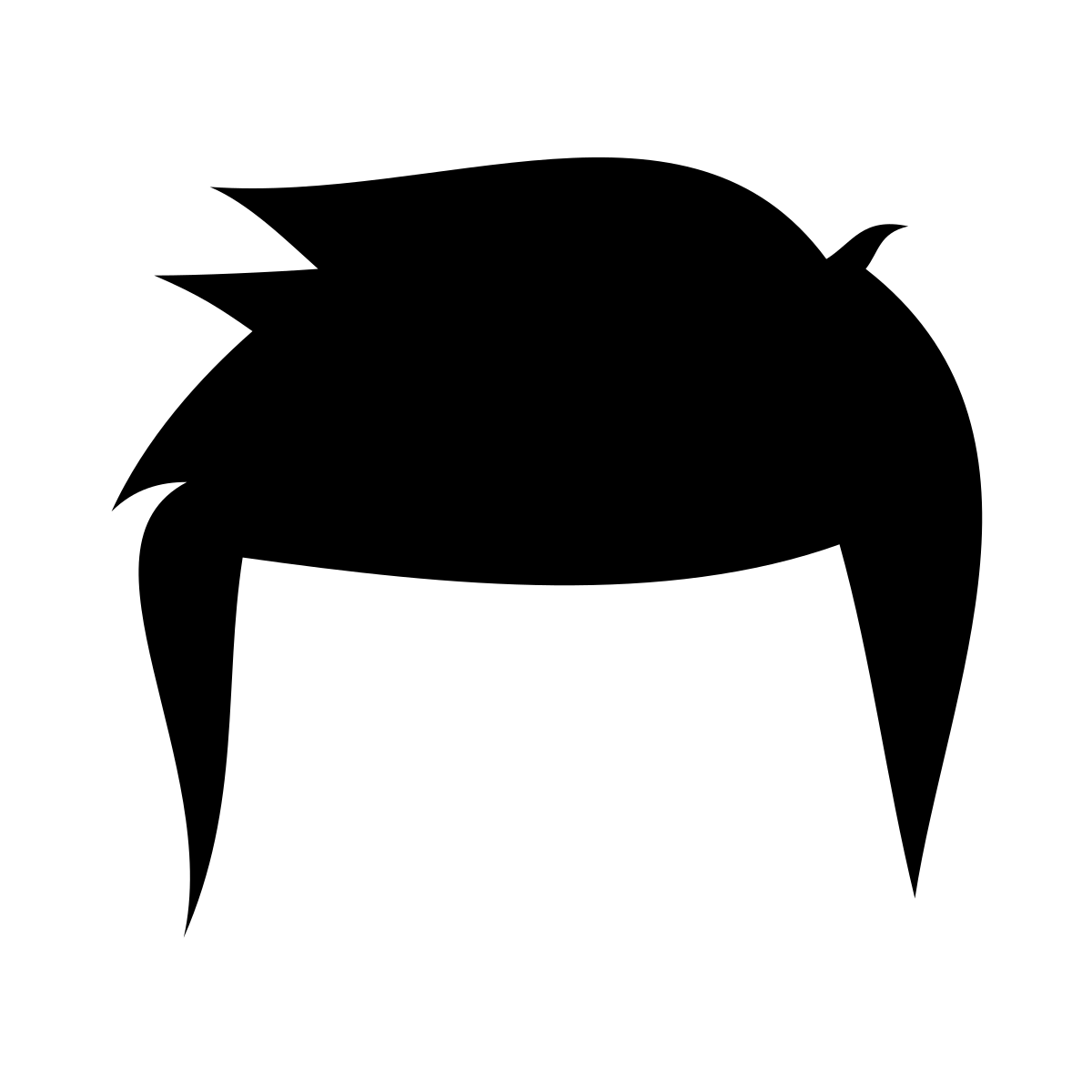 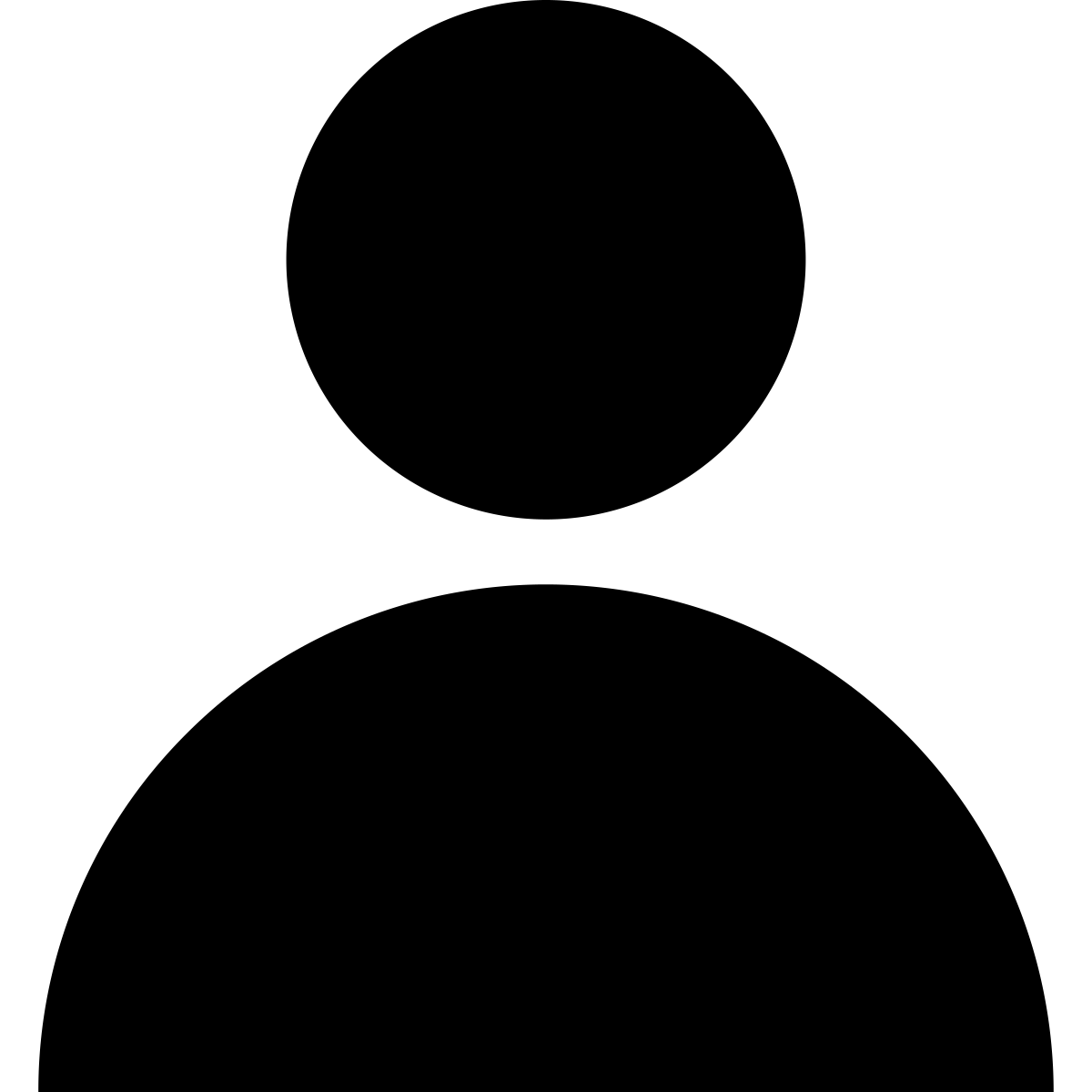 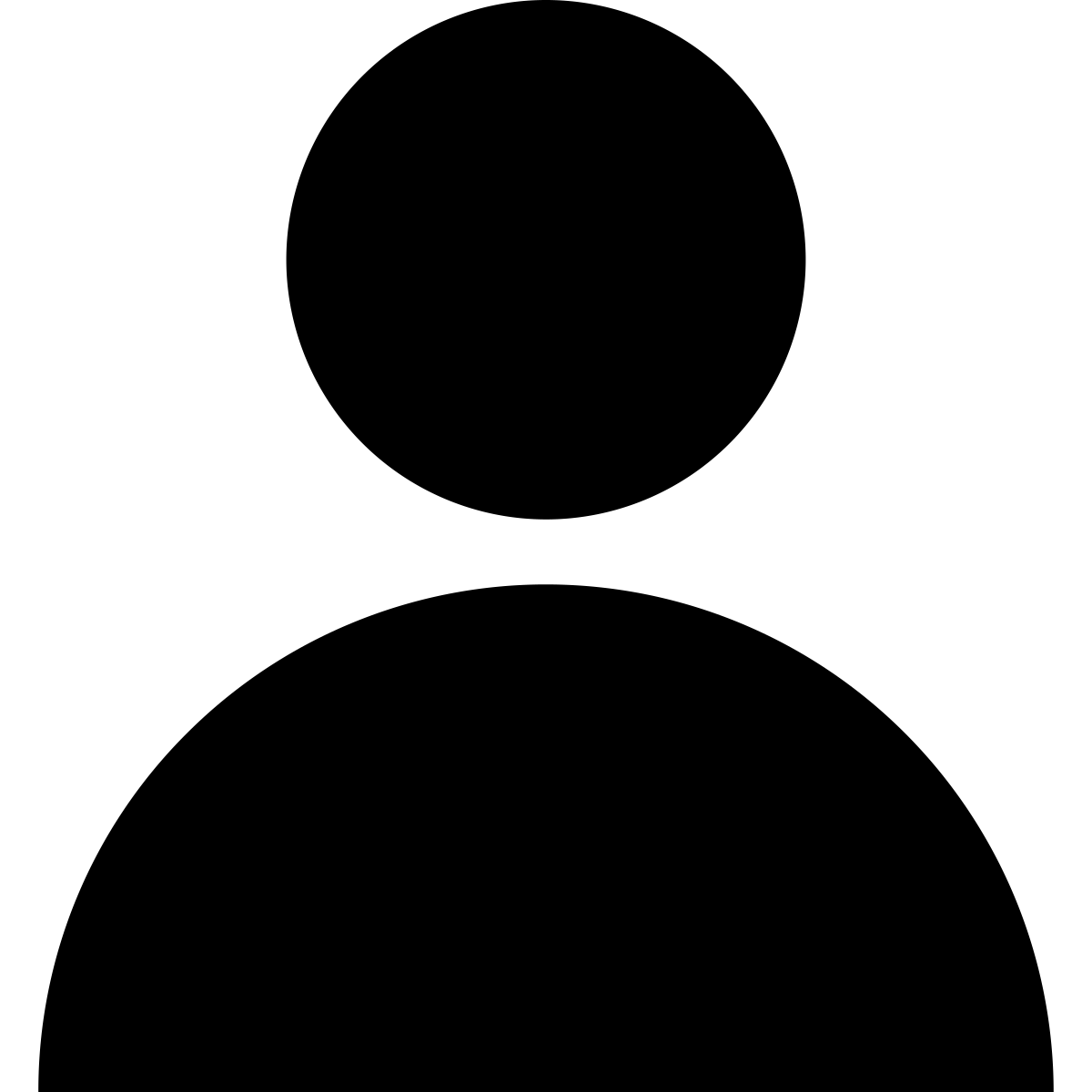 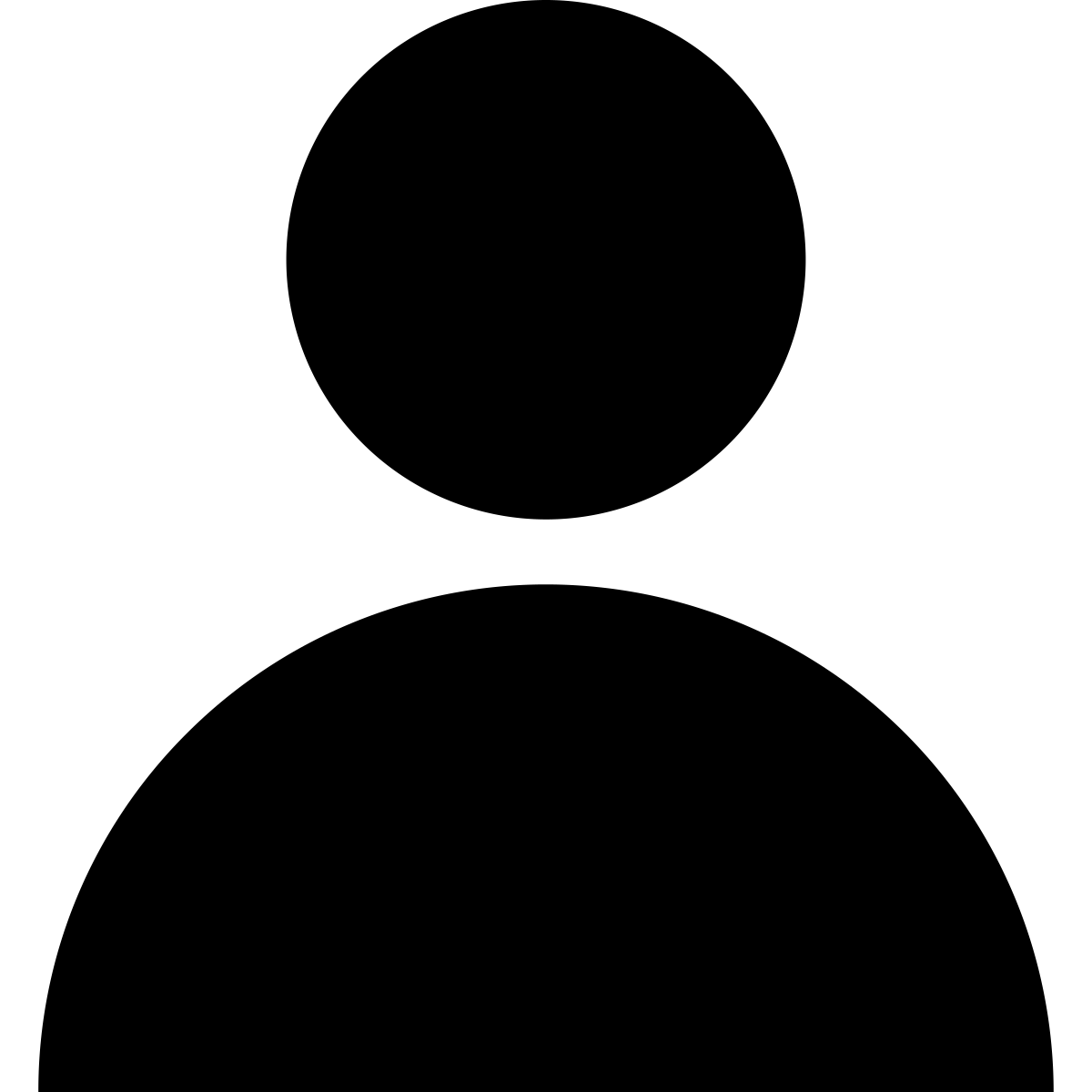 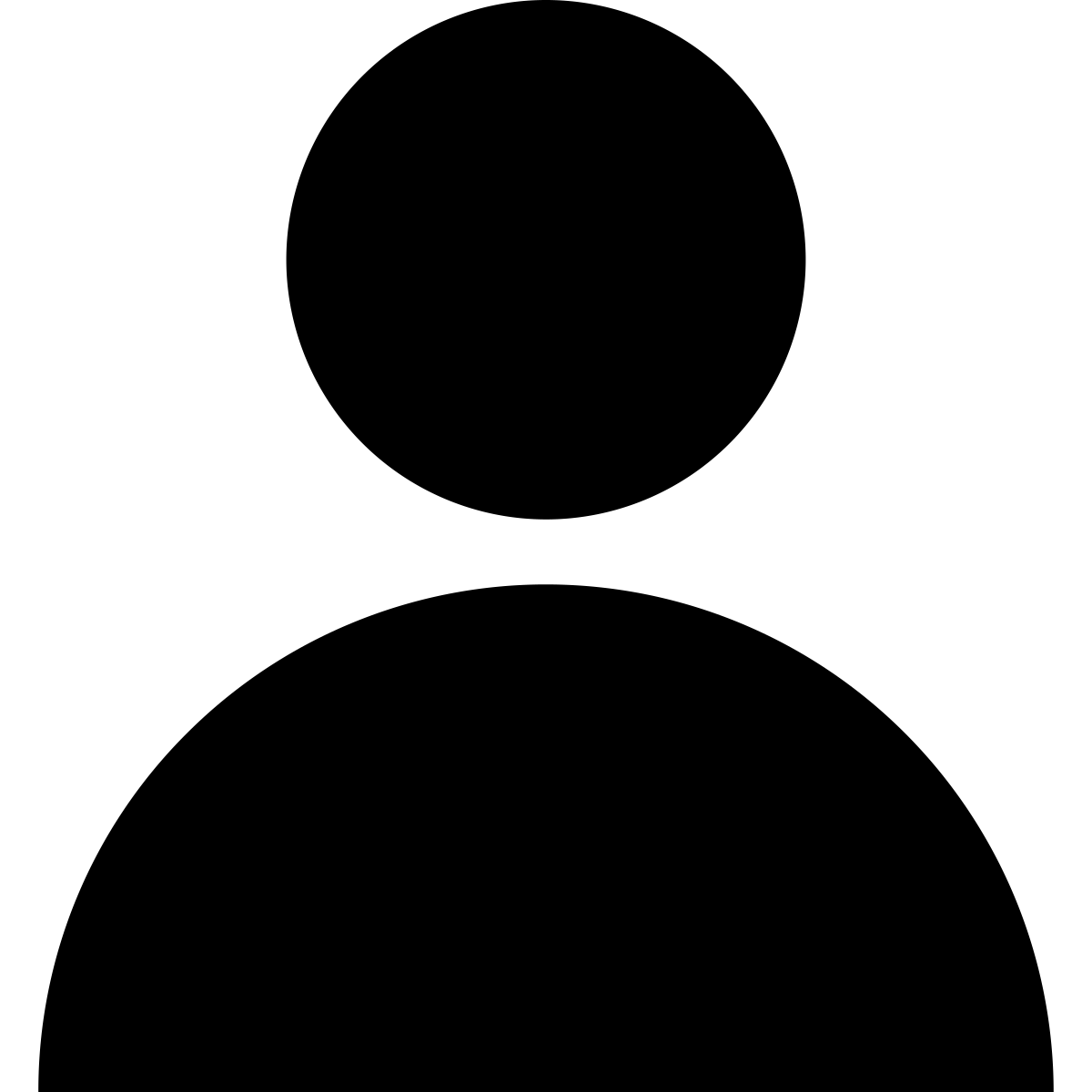 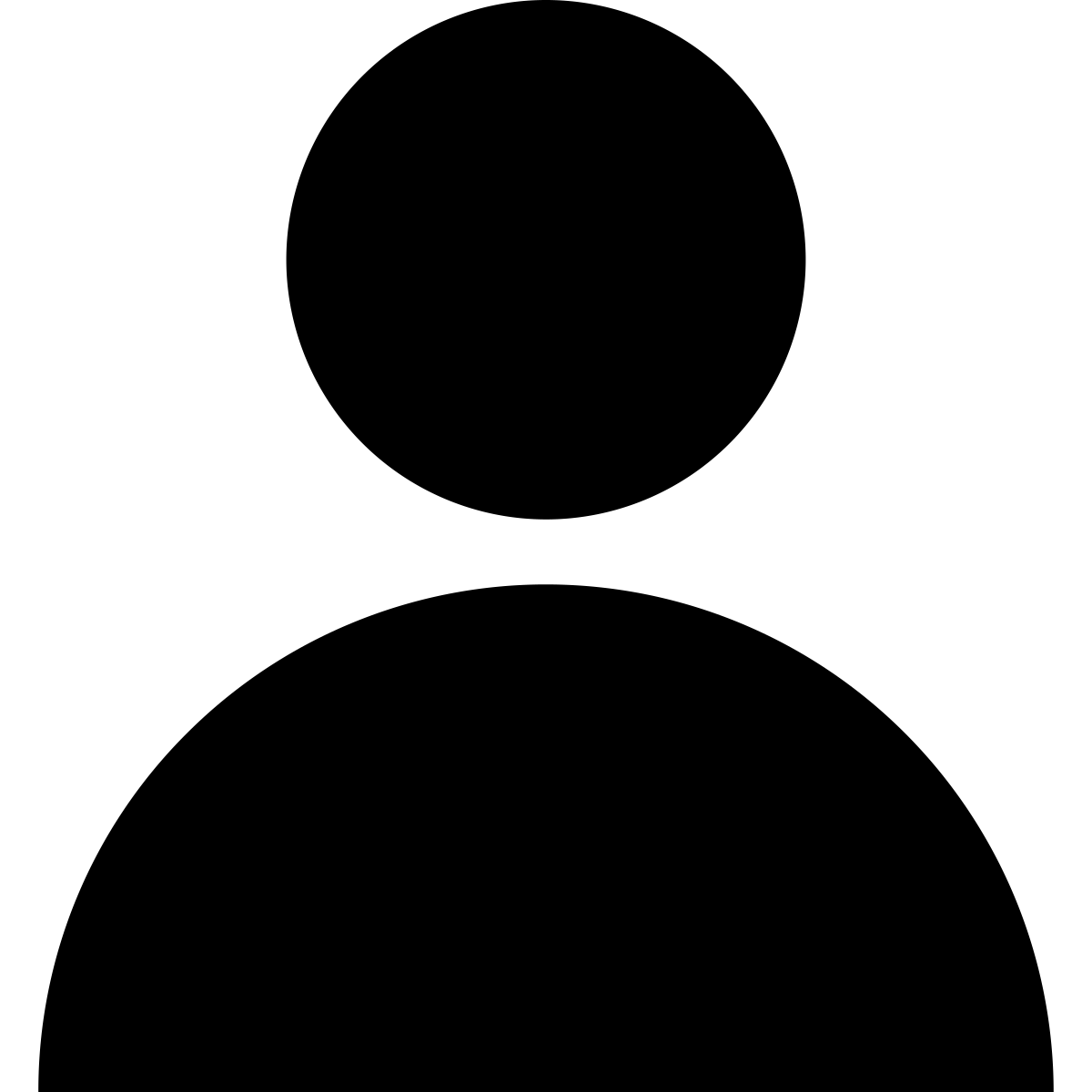 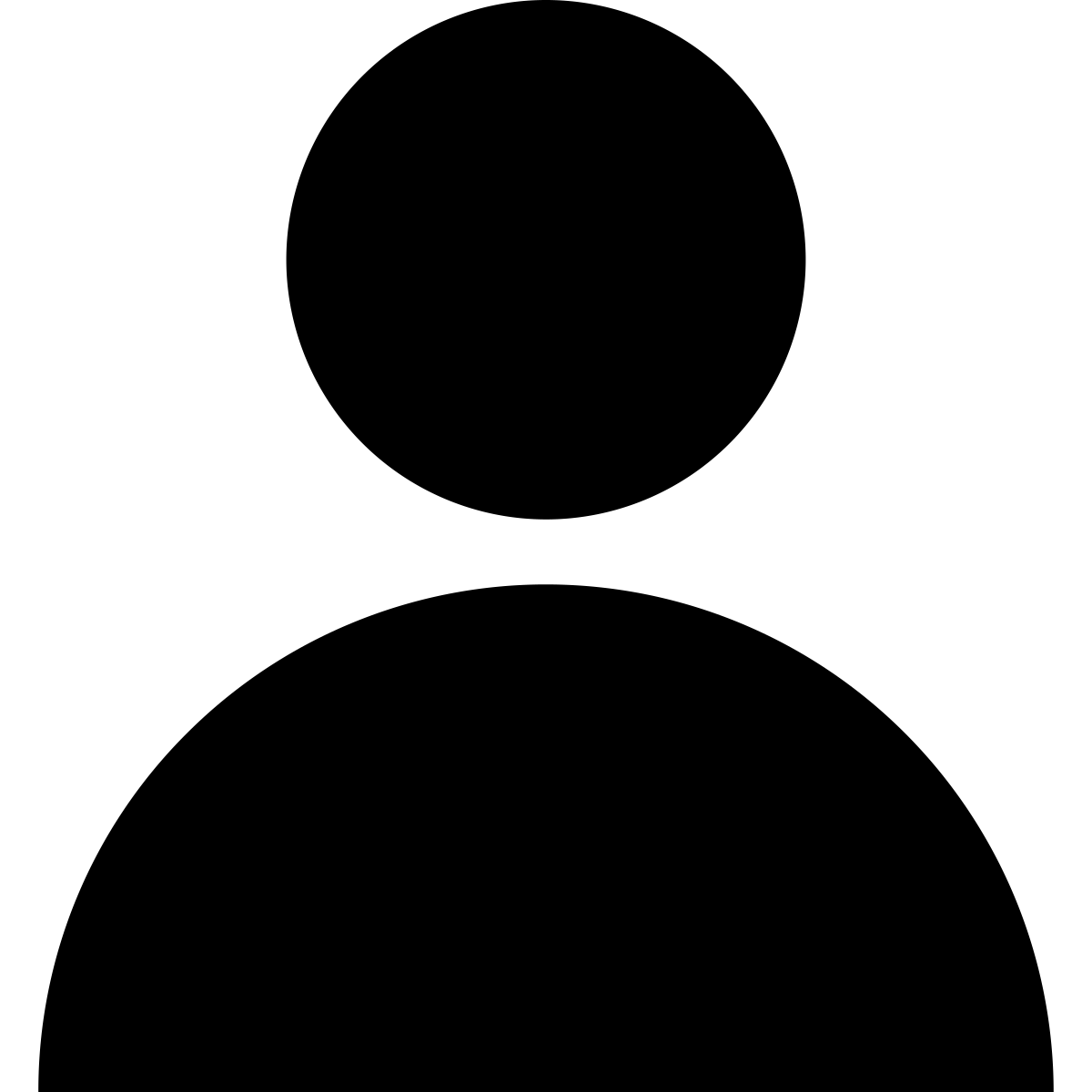 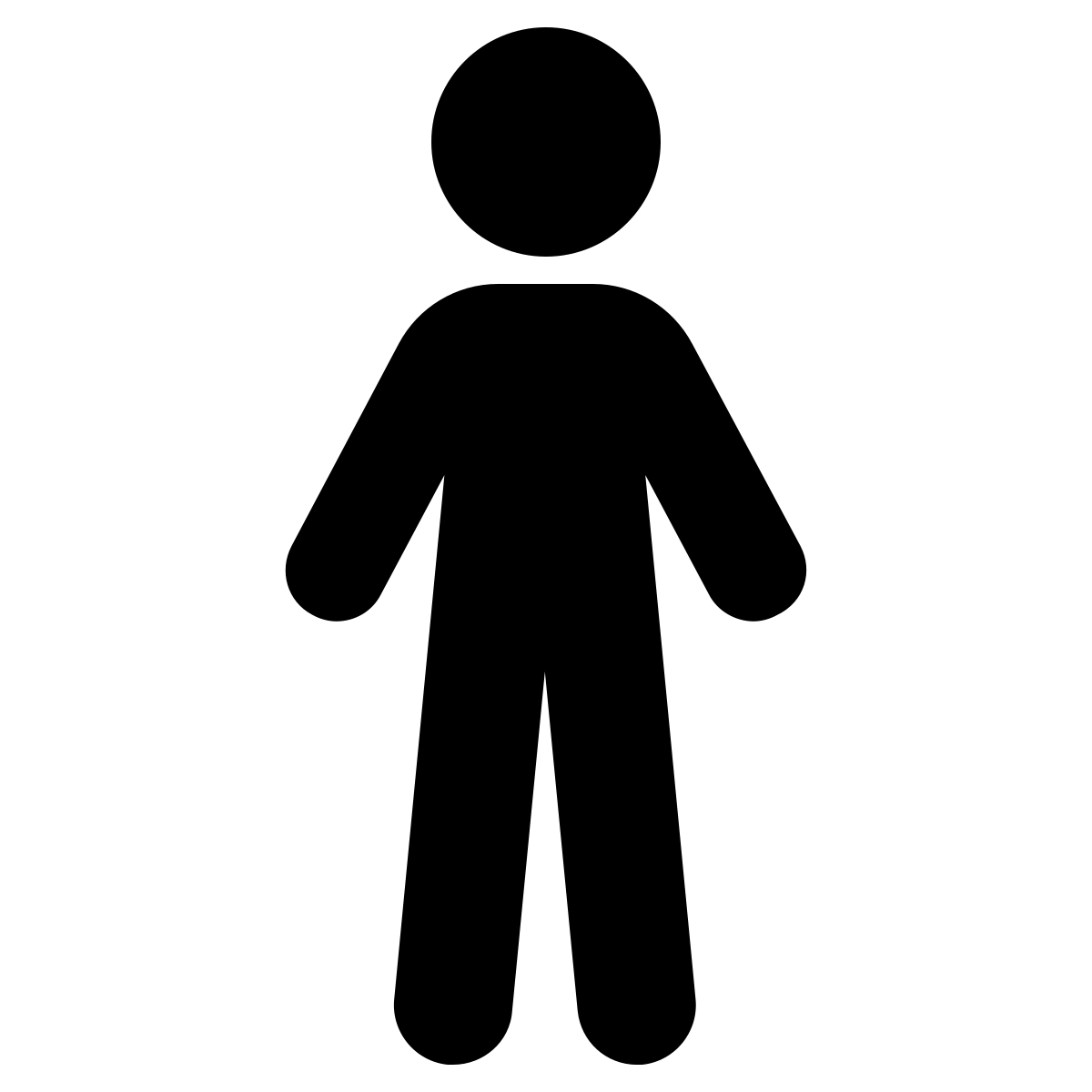 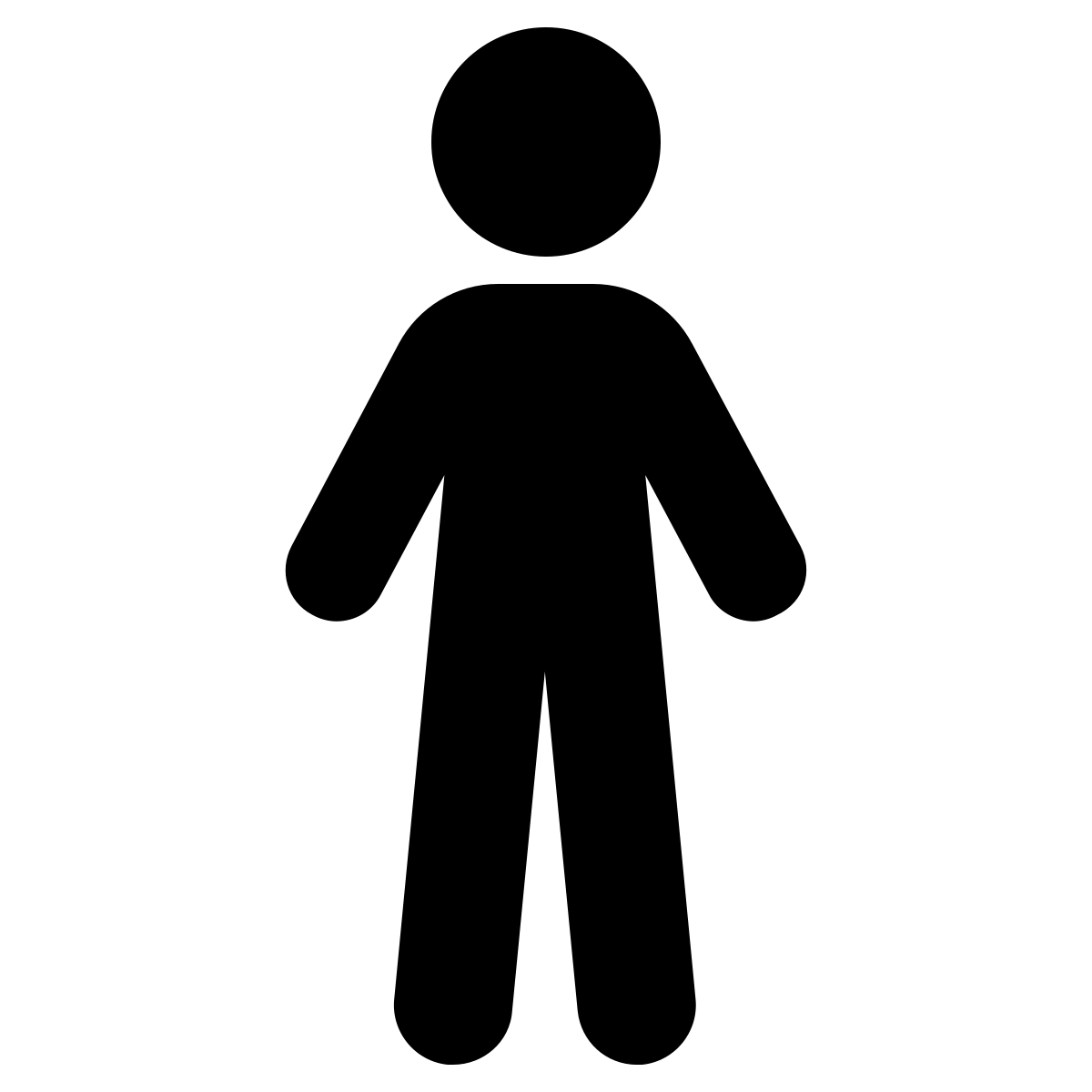 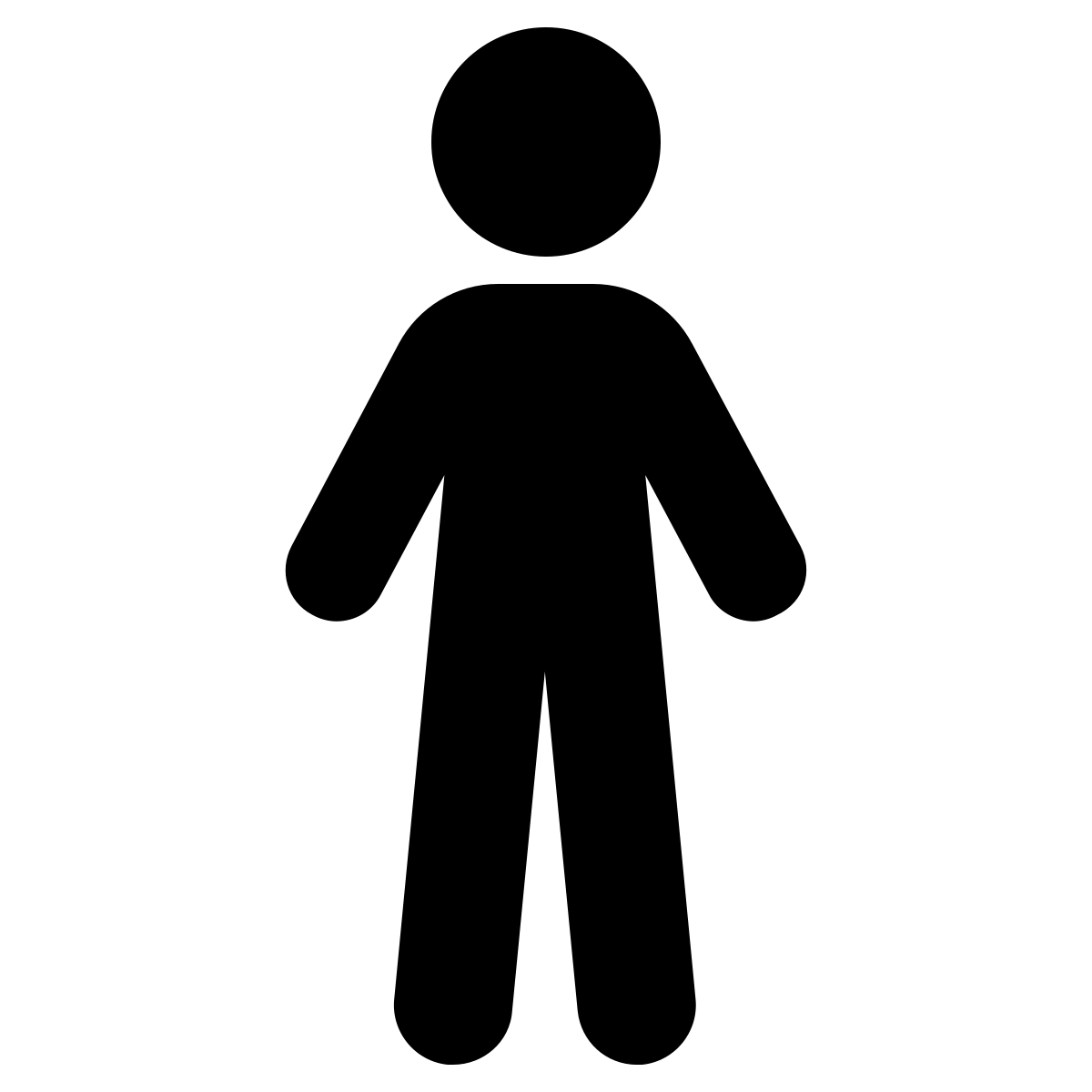 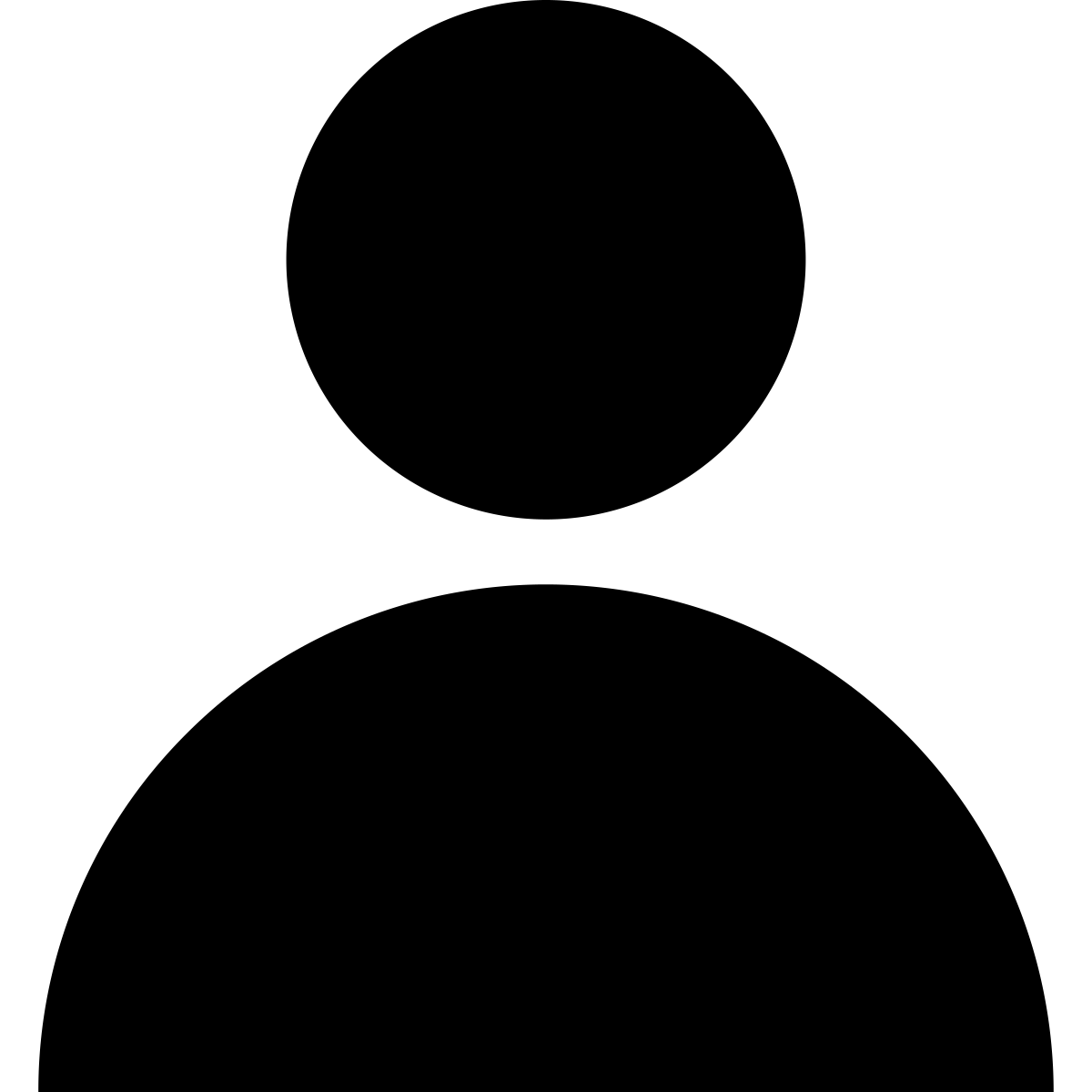 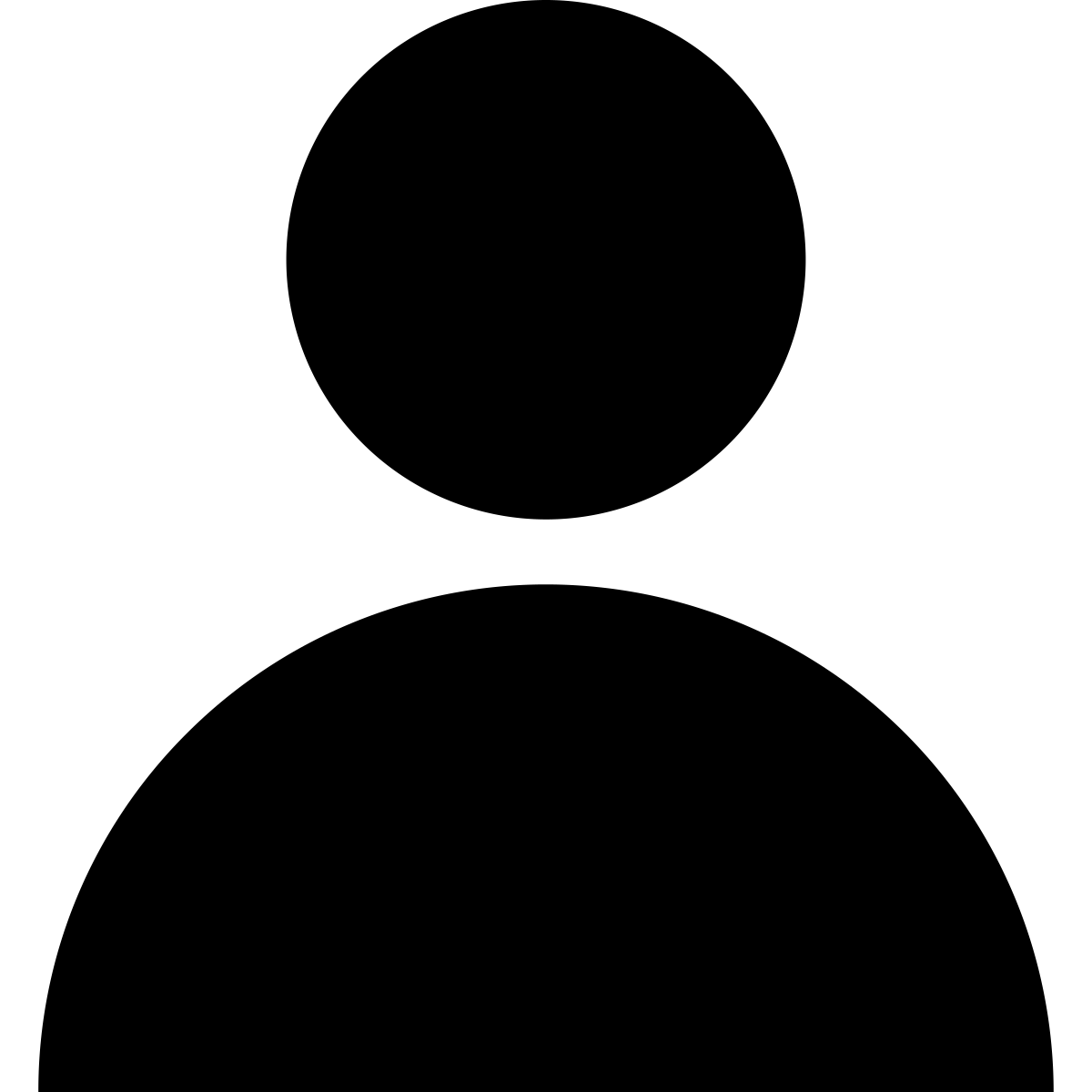 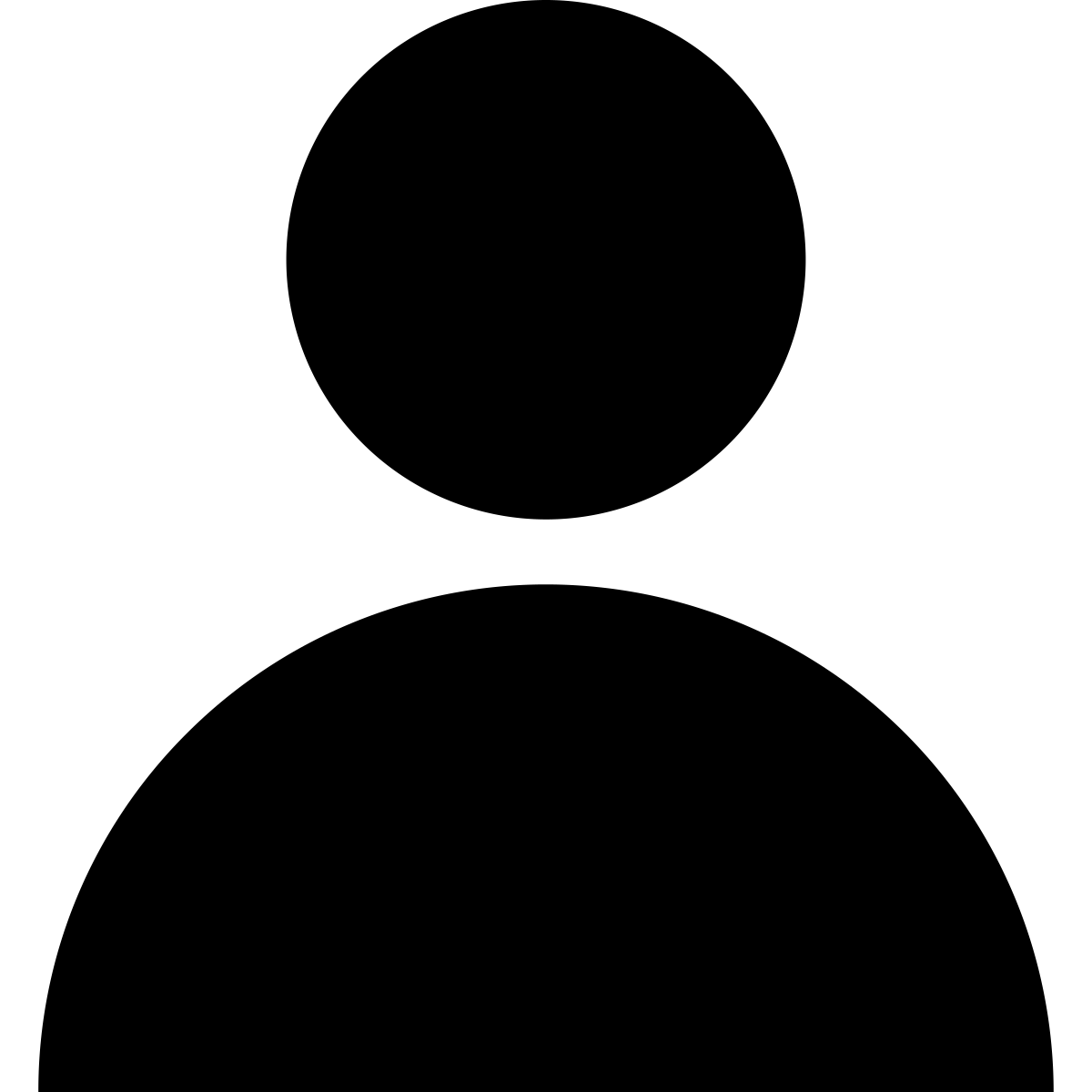 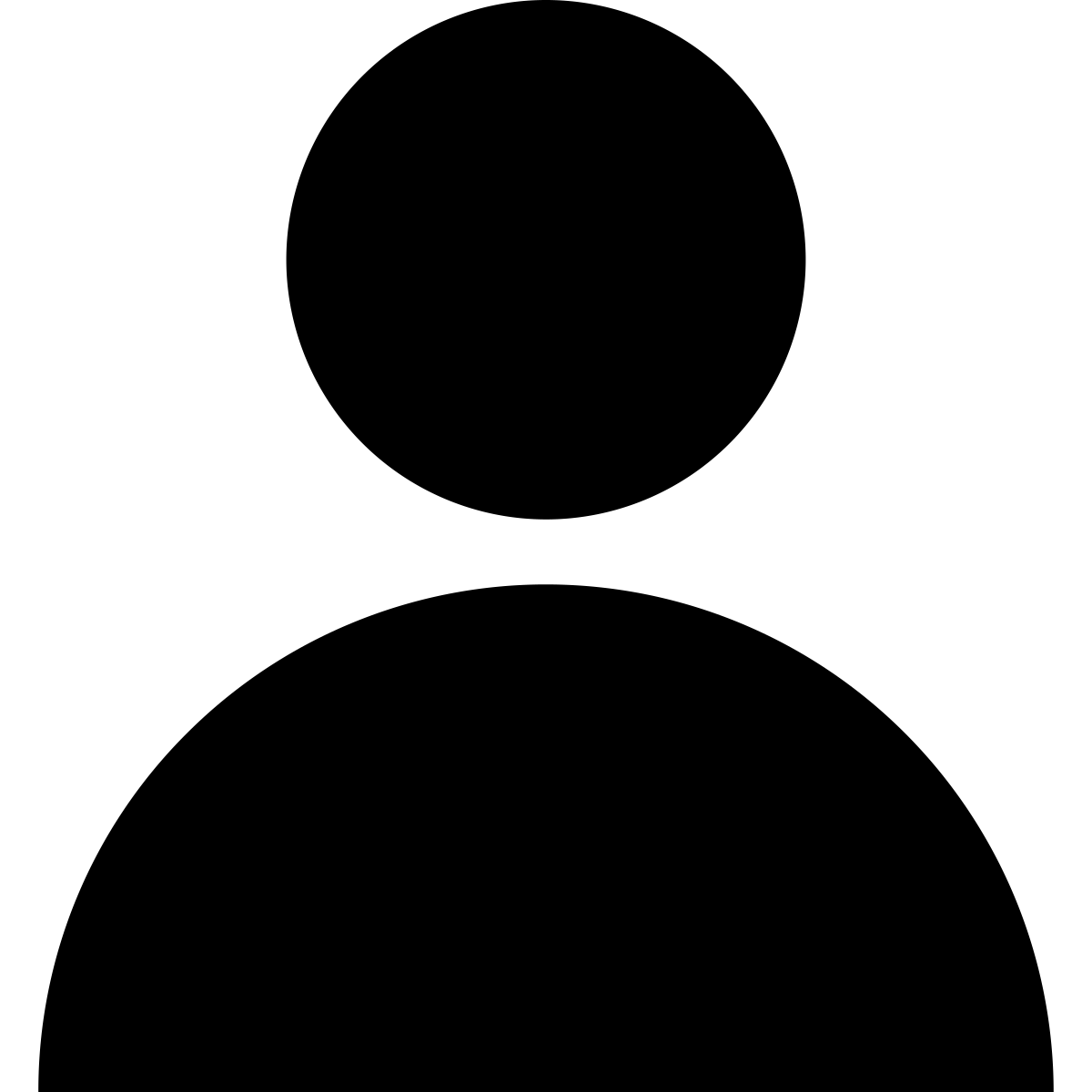 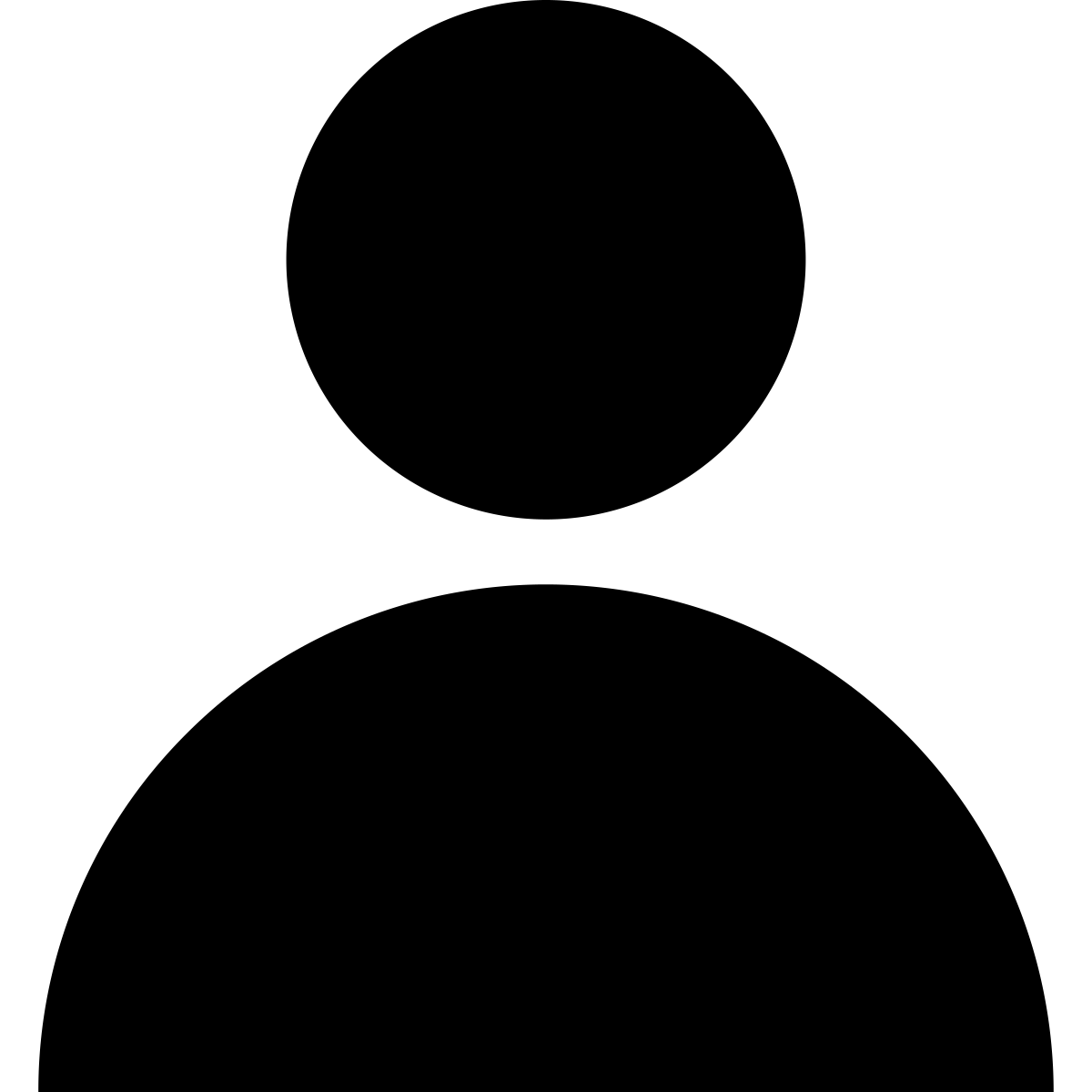 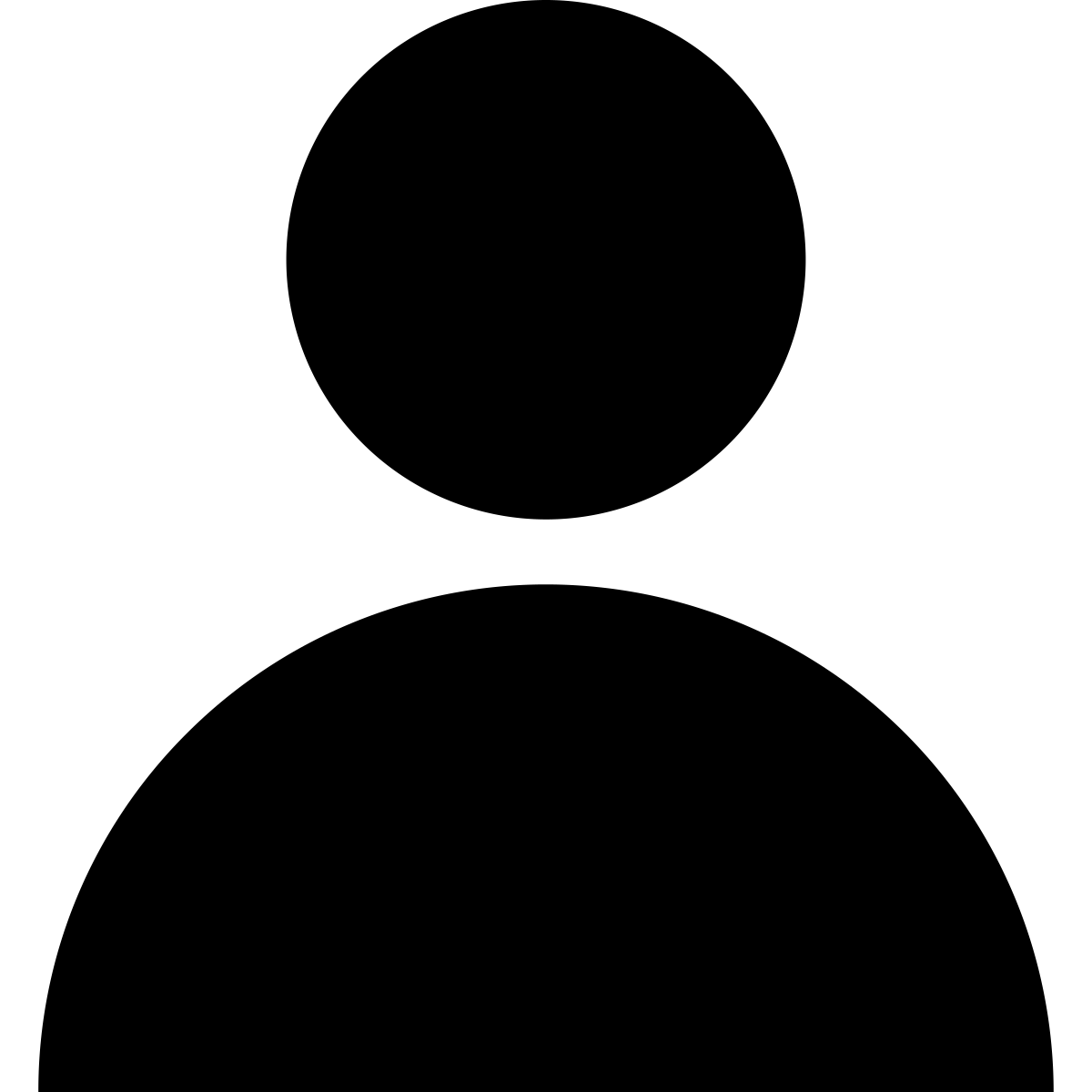 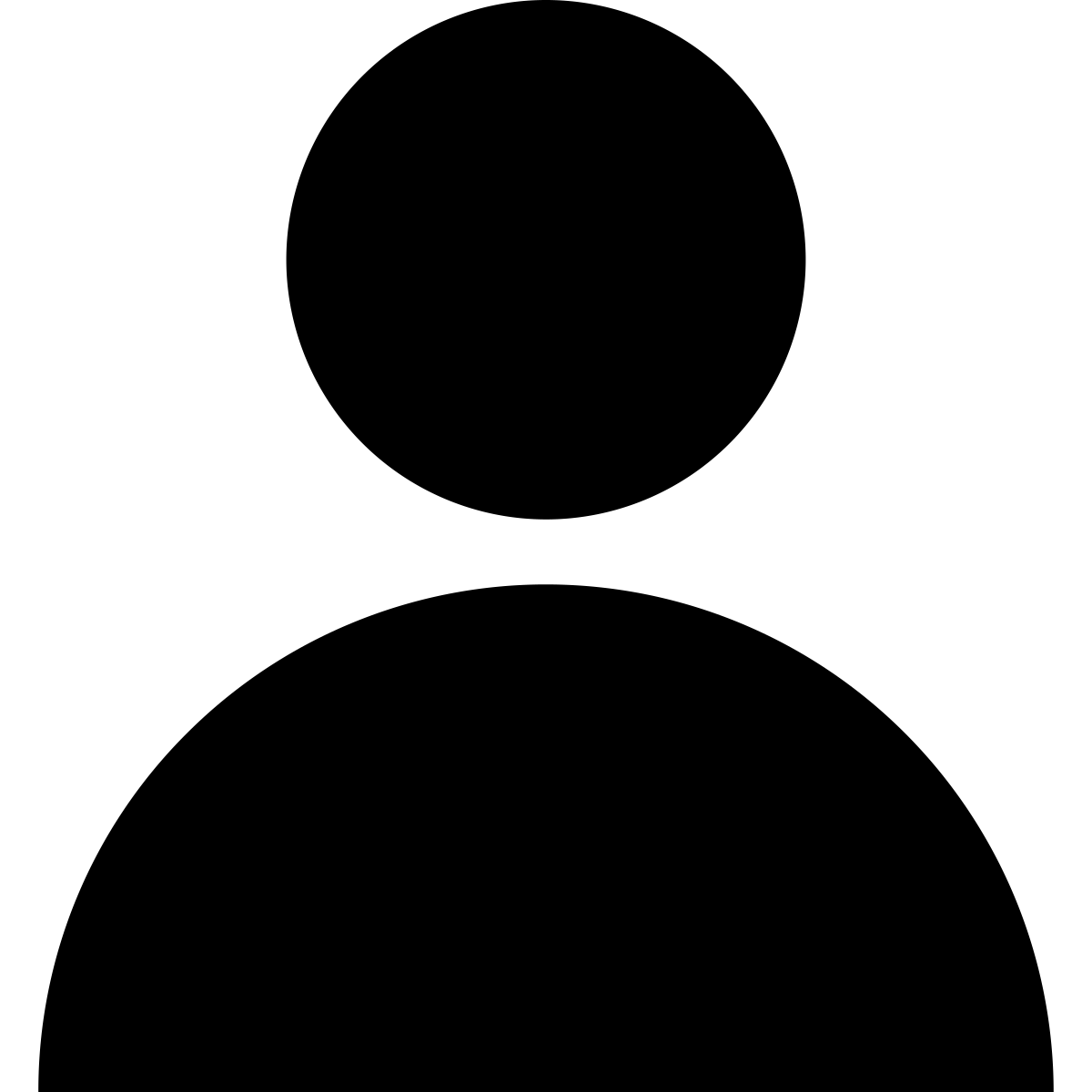 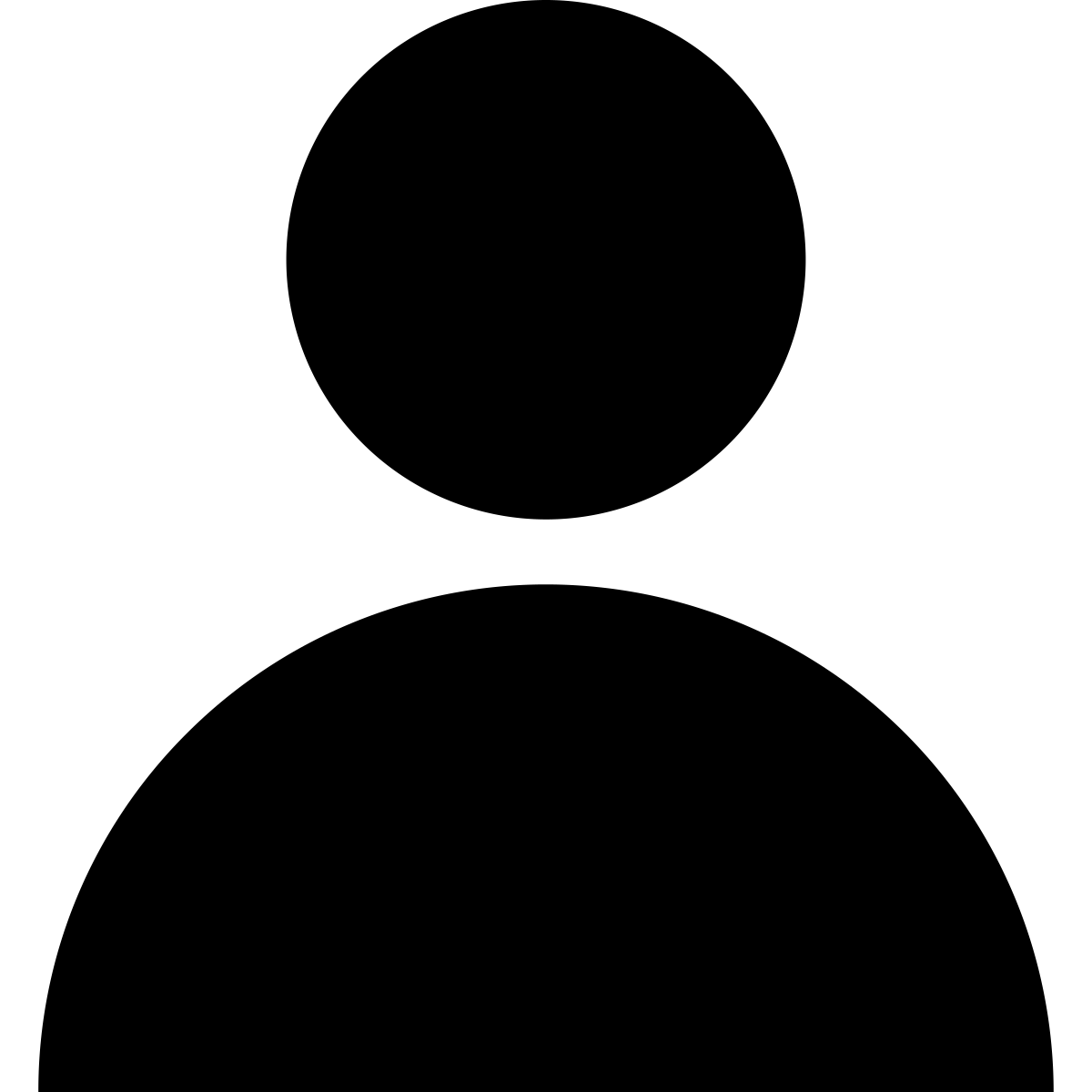 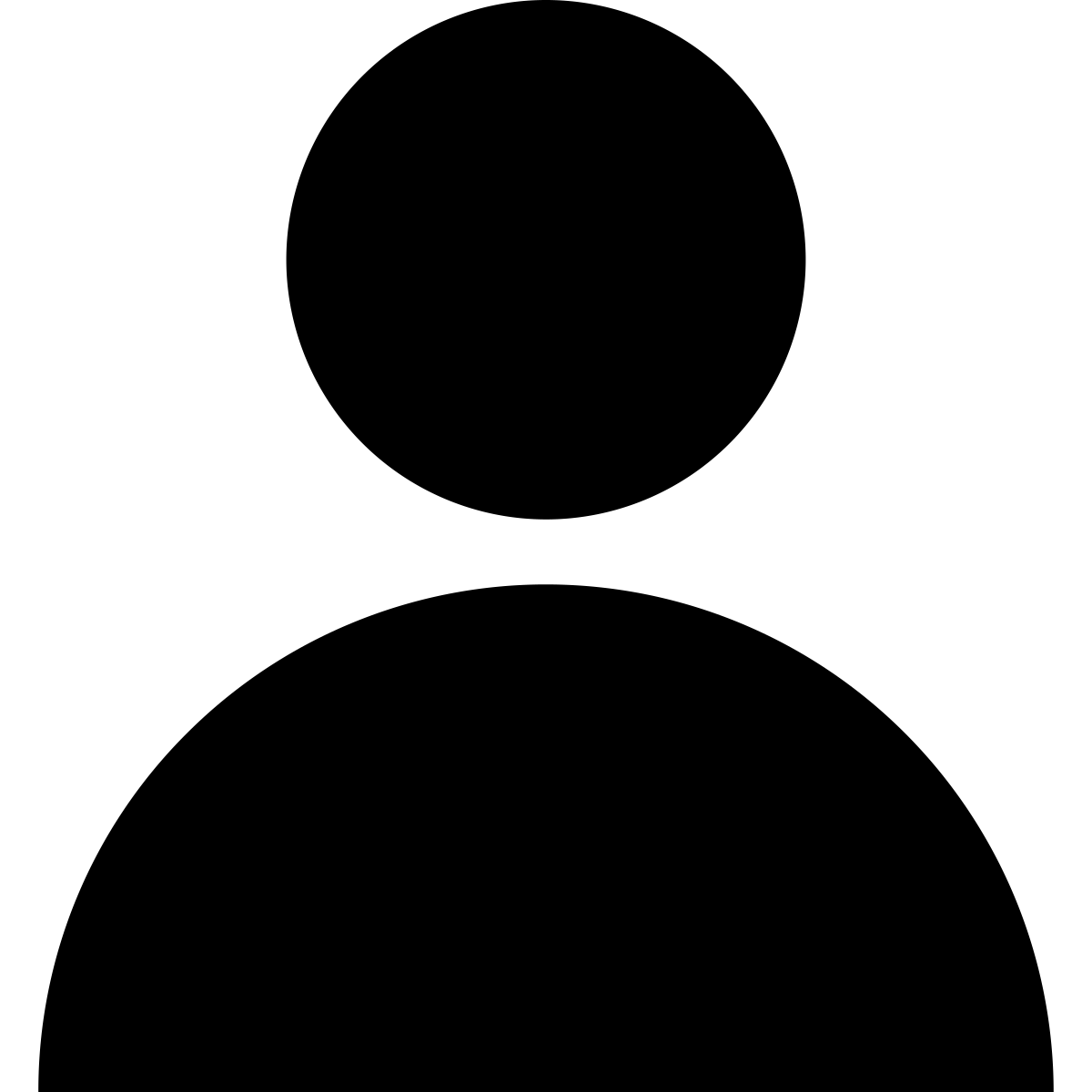 [Speaker Notes: Script:
Can everyone (raise a thumb/stand up/raise your hand/put your hand on your head)? Think about this question, when you are ready to answer this question, (lower your hand/sit down).
You are going to share with (shoulder partner/table group/away partner). The person in your group that will go first is the person (with the longest hair/with the shortest hair/with the brightest shirt/with the darkest shirt/[letter designation within the table group]/closest to the door/closest to the window).
[Students share with their partners/groups. When ~50% of the class is no longer discussing the content, bring everyone back together.]
I’m going to (call on some students randomly/call on one person with each group [perhaps using one of the “Goes 1st” designations]/have everyone write down their response).]
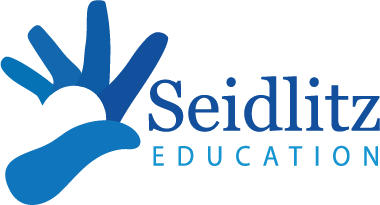 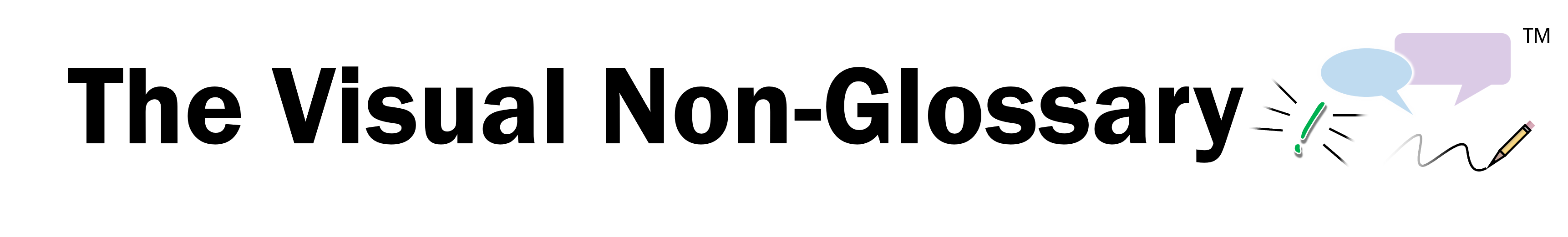 Discussion Question (Relational)
Question: Why is ______ important for ______?
Stem: ______ is important for ______ because…
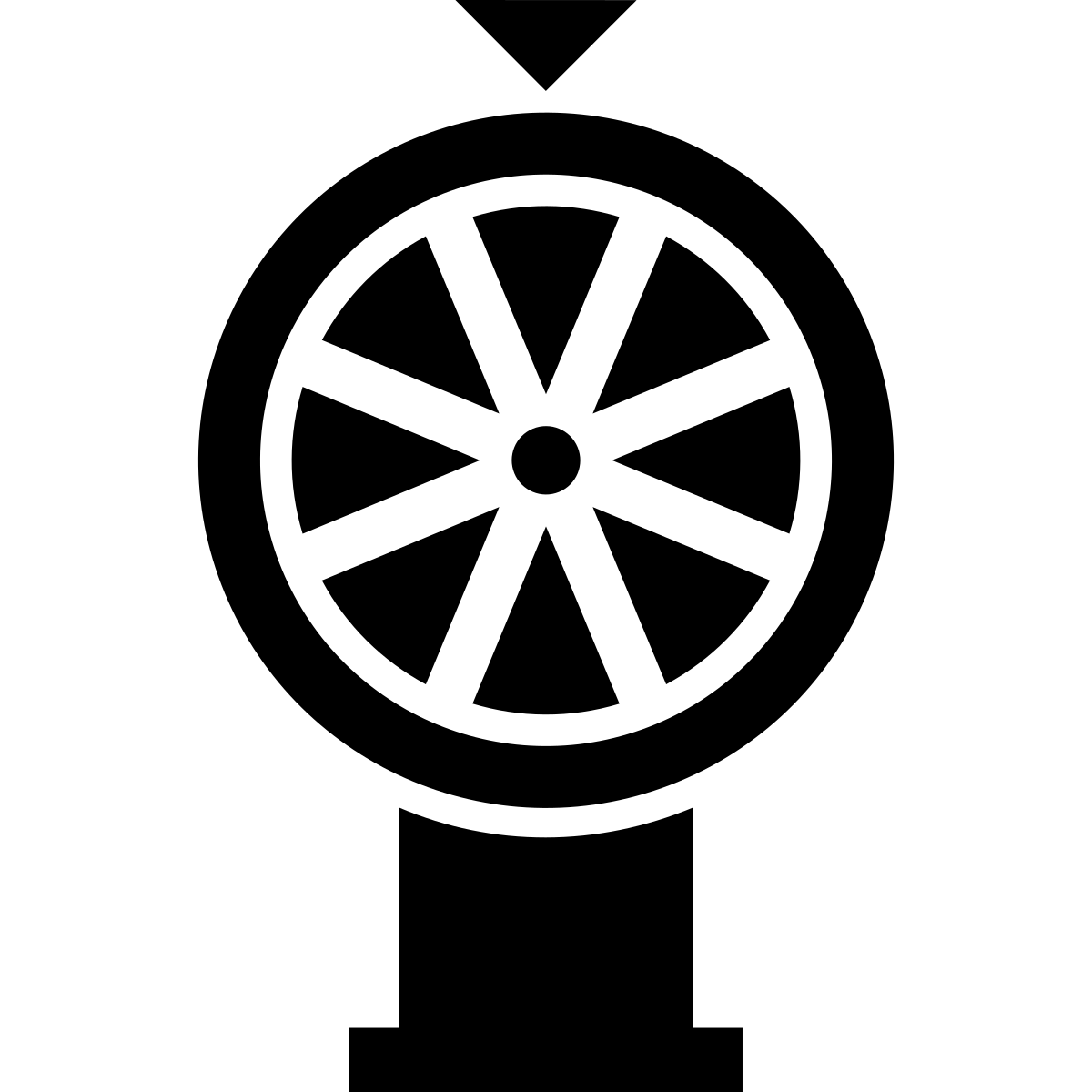 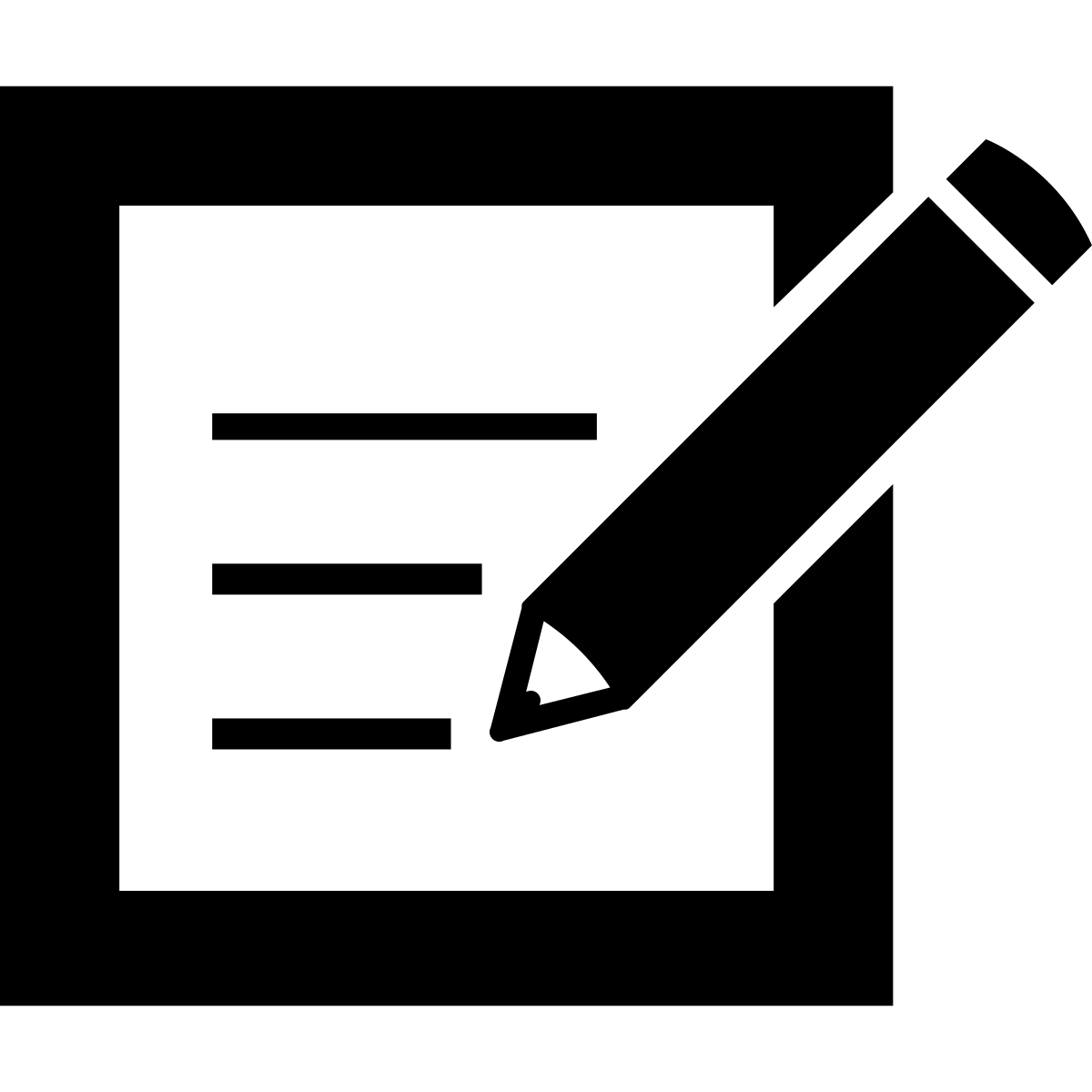 Signal:
Share:
A
Assess:
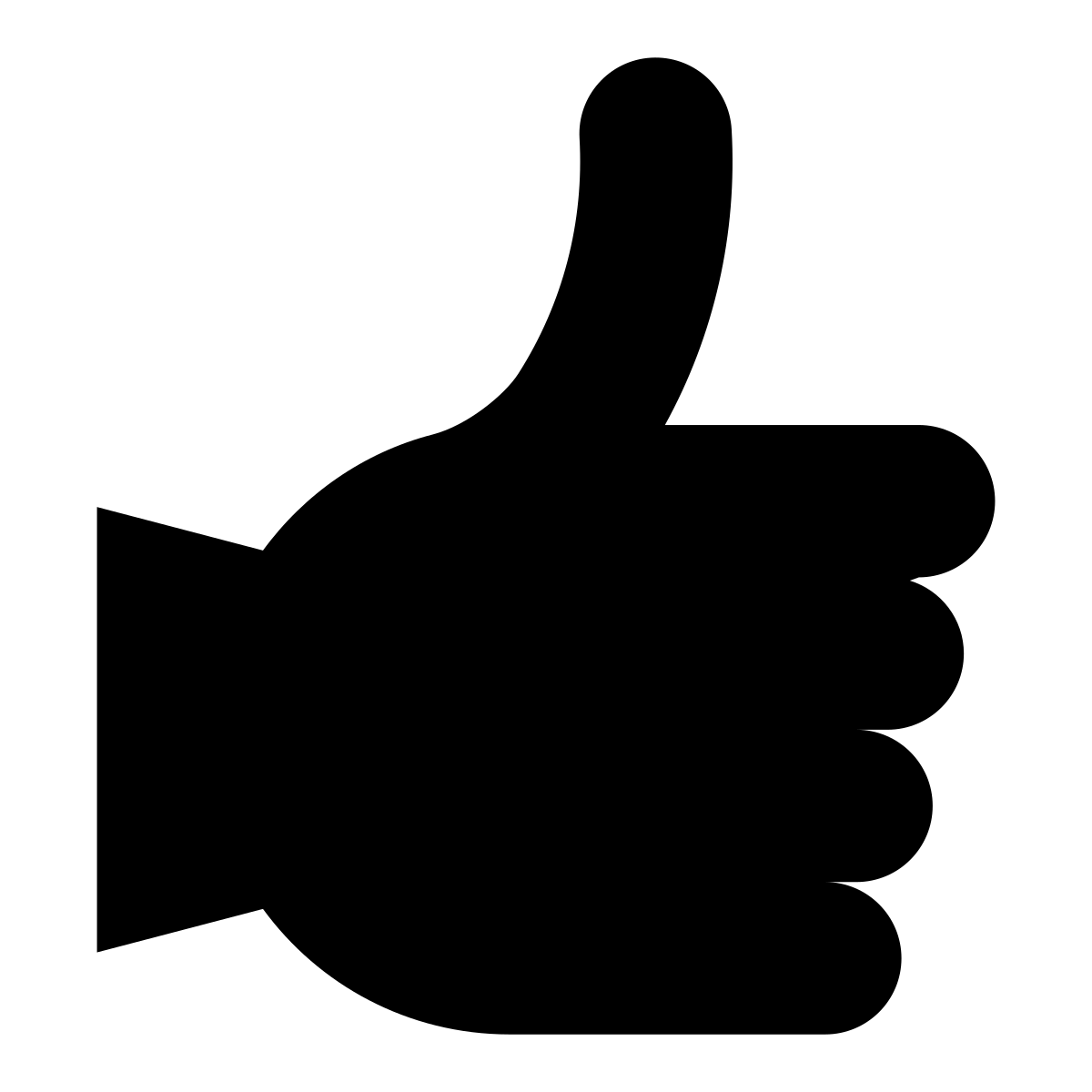 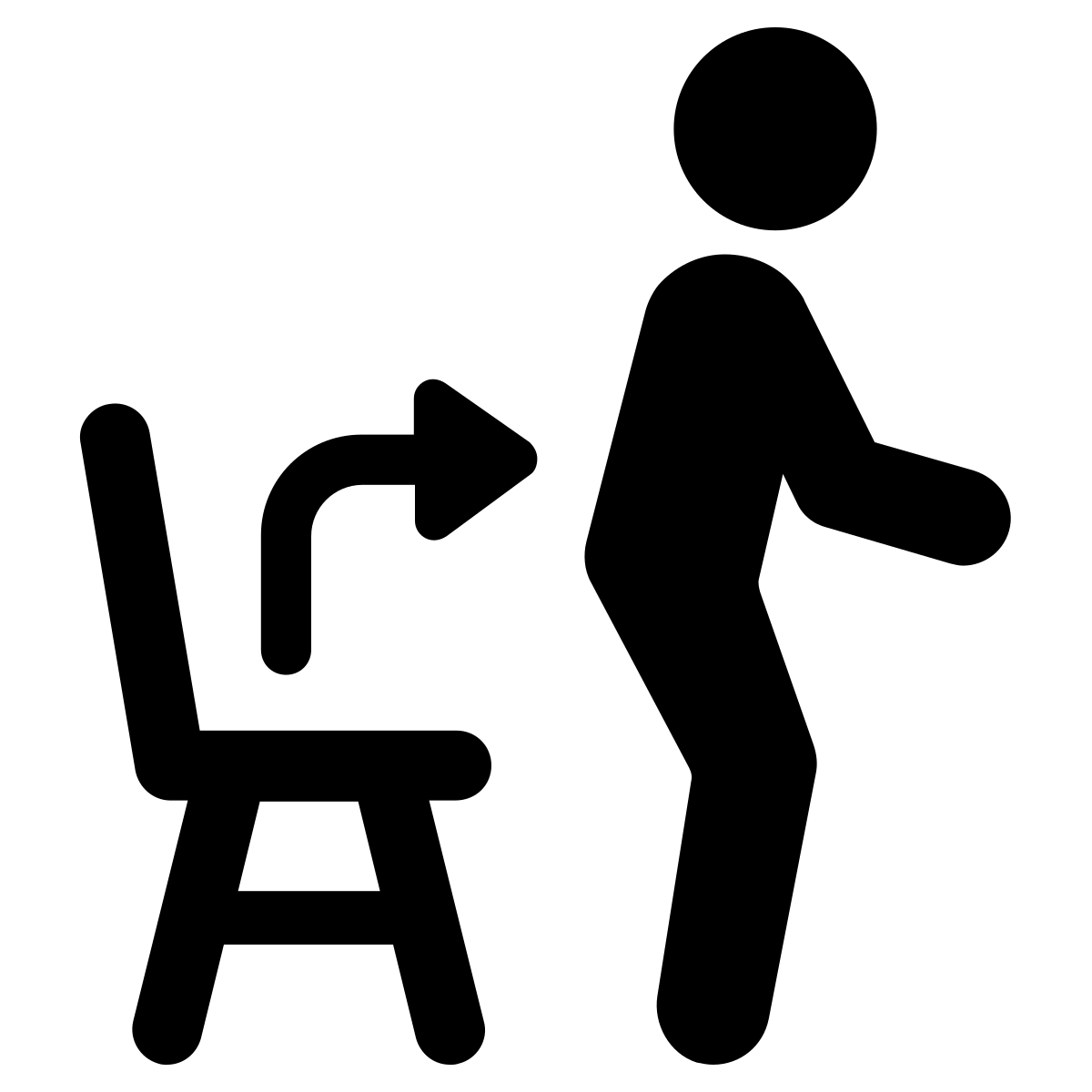 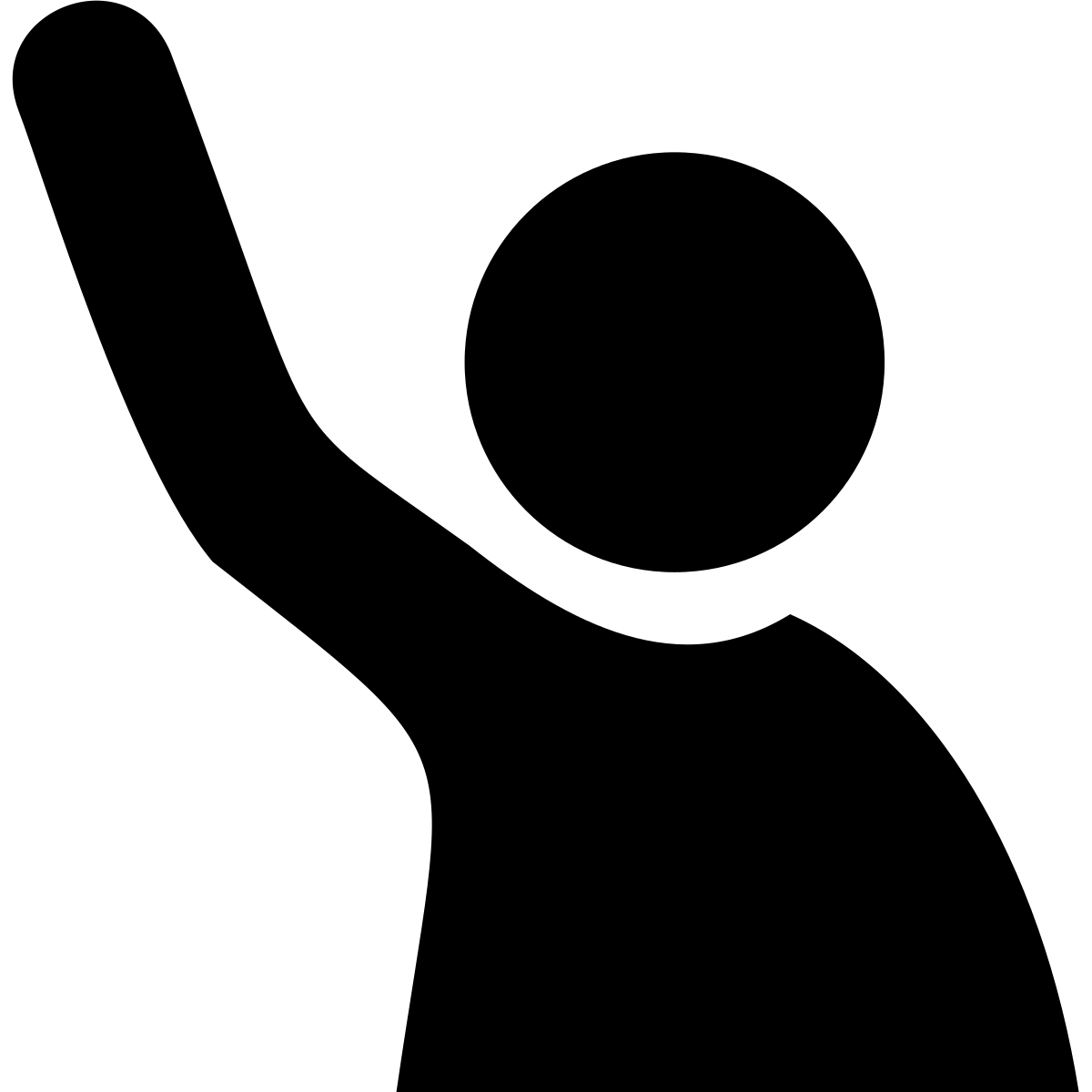 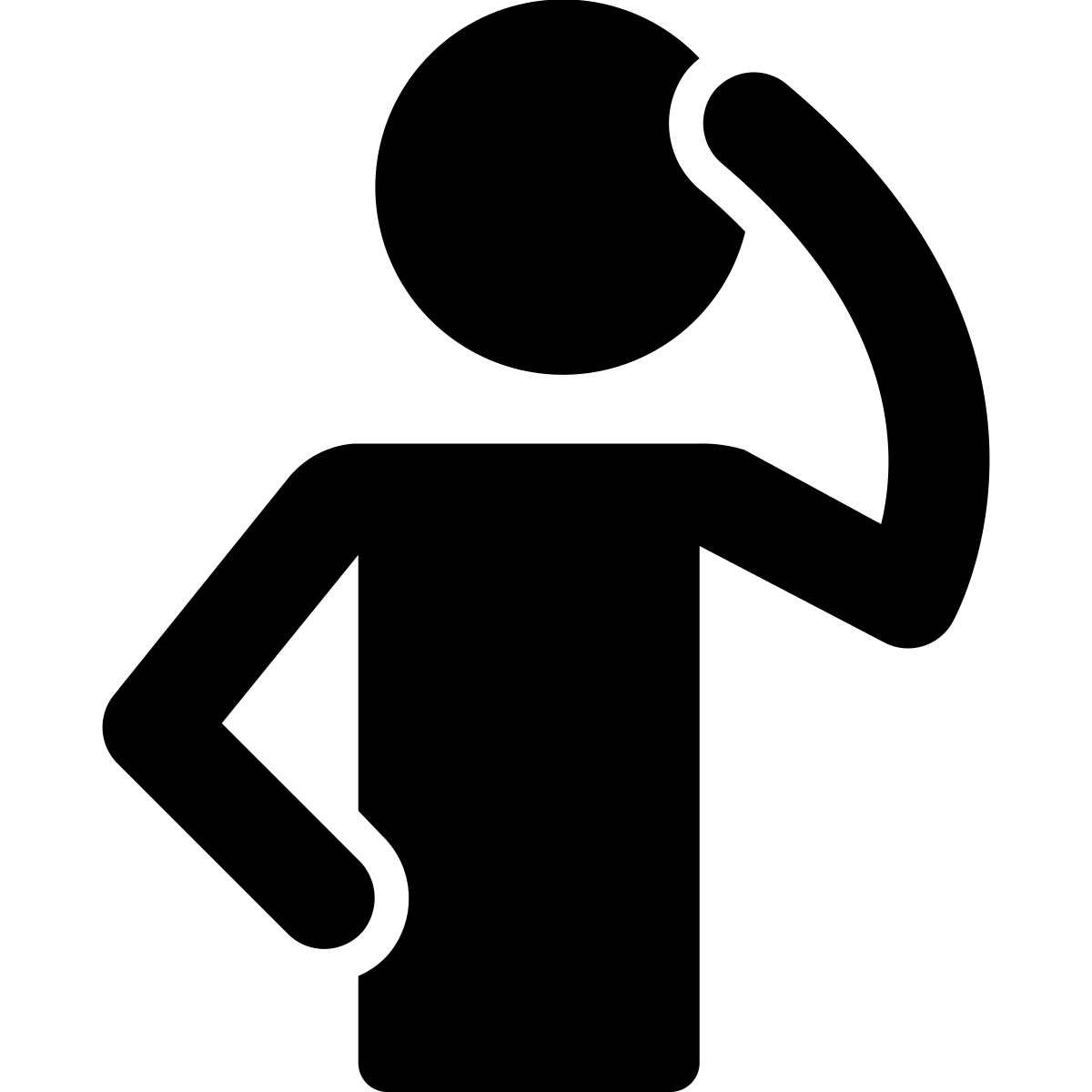 Goes 1st:
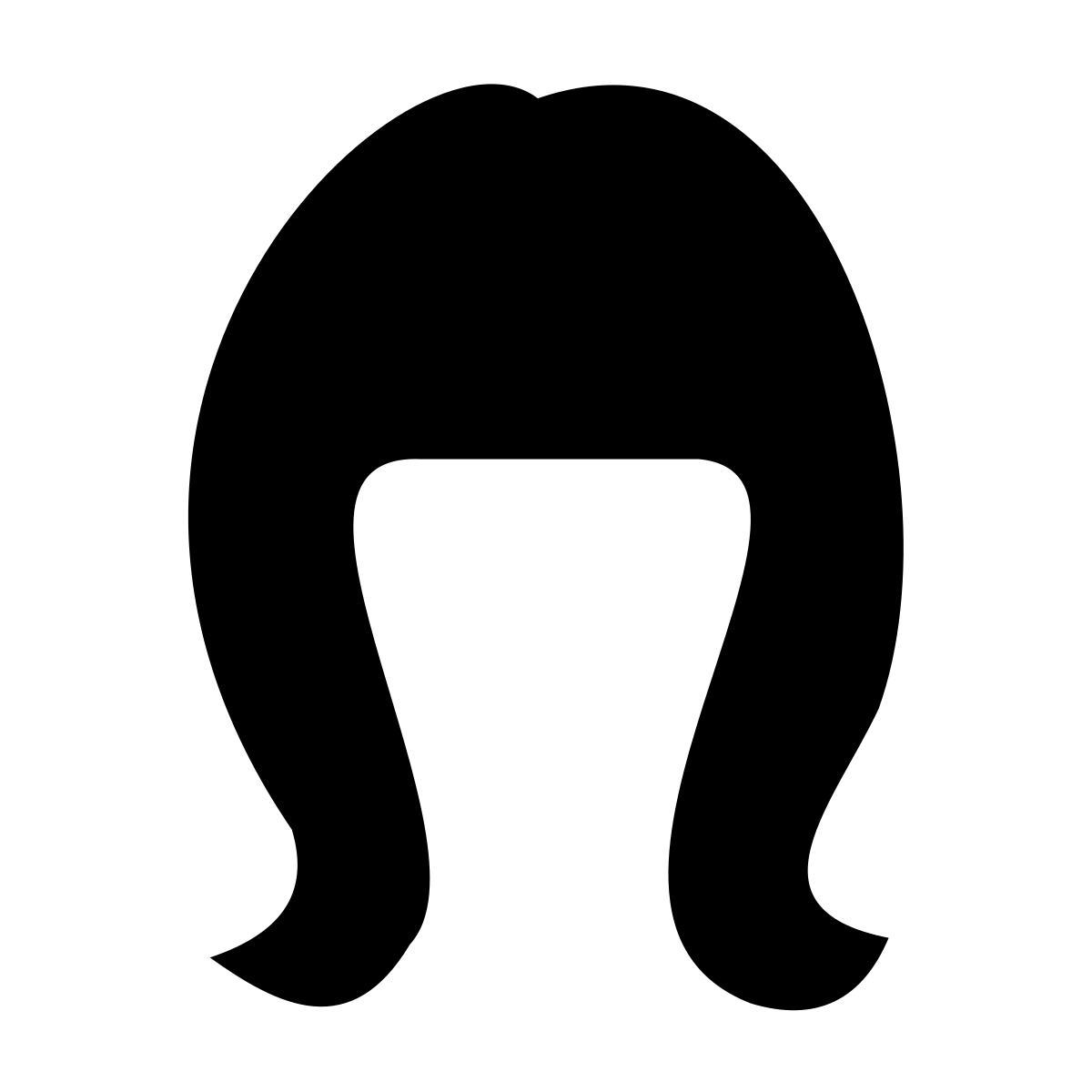 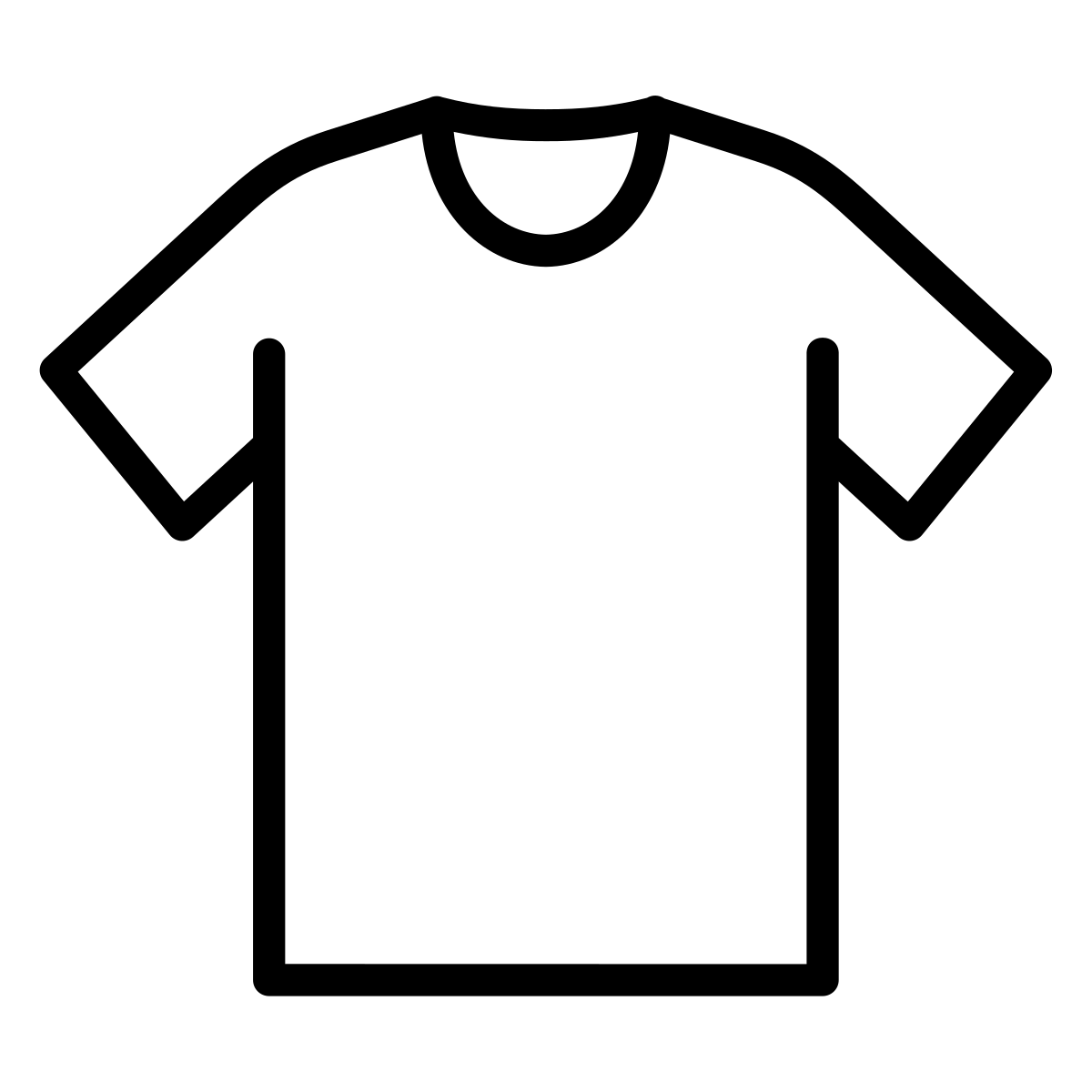 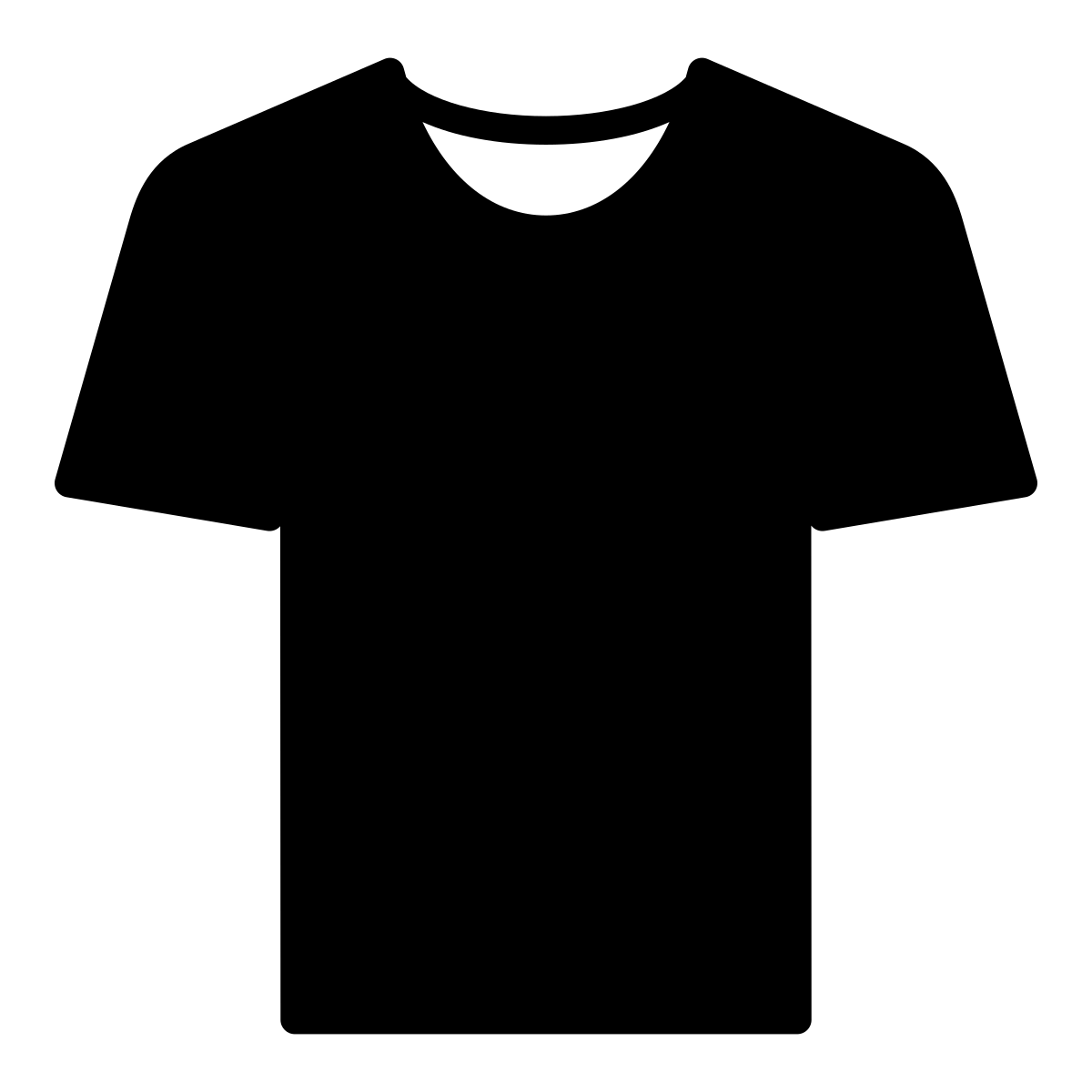 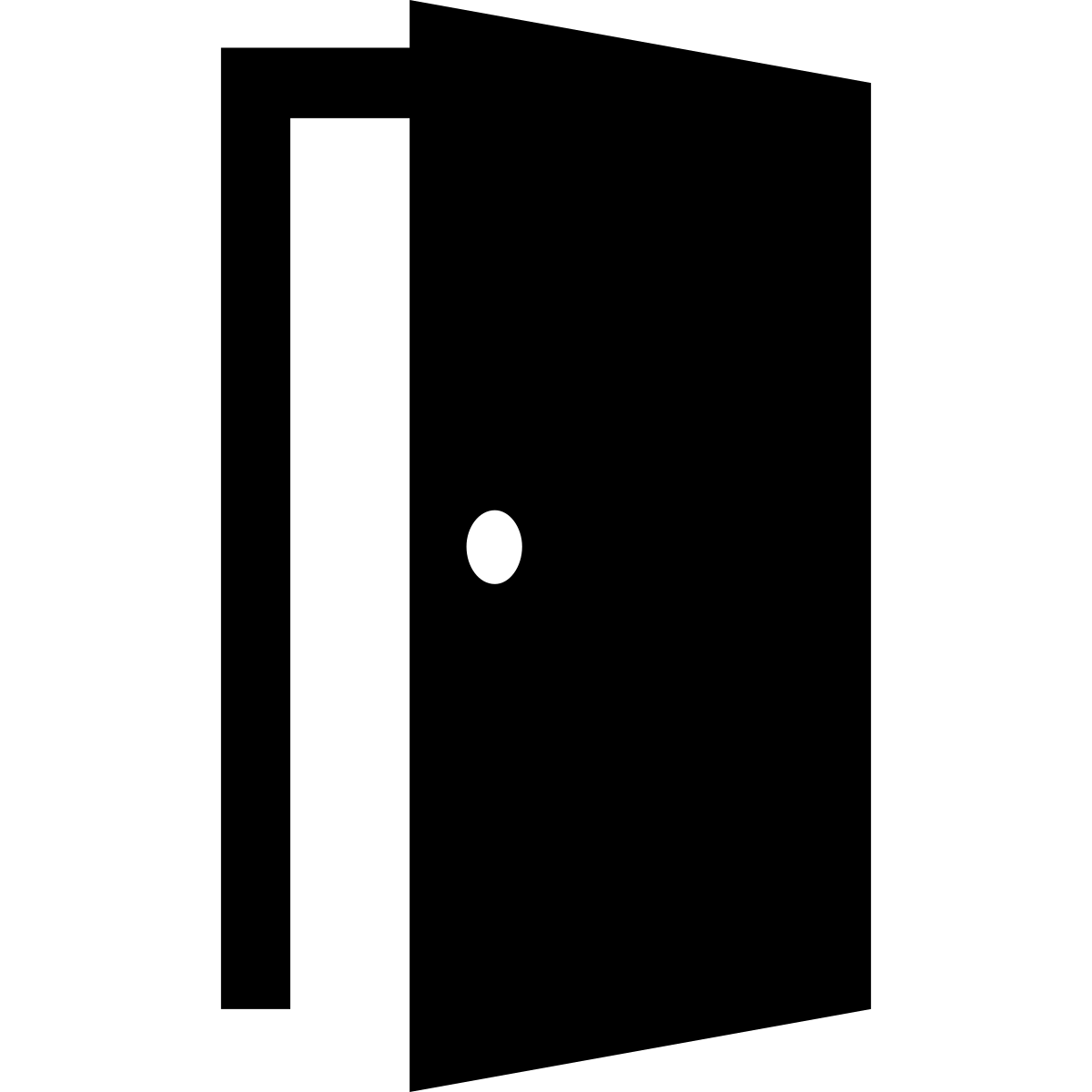 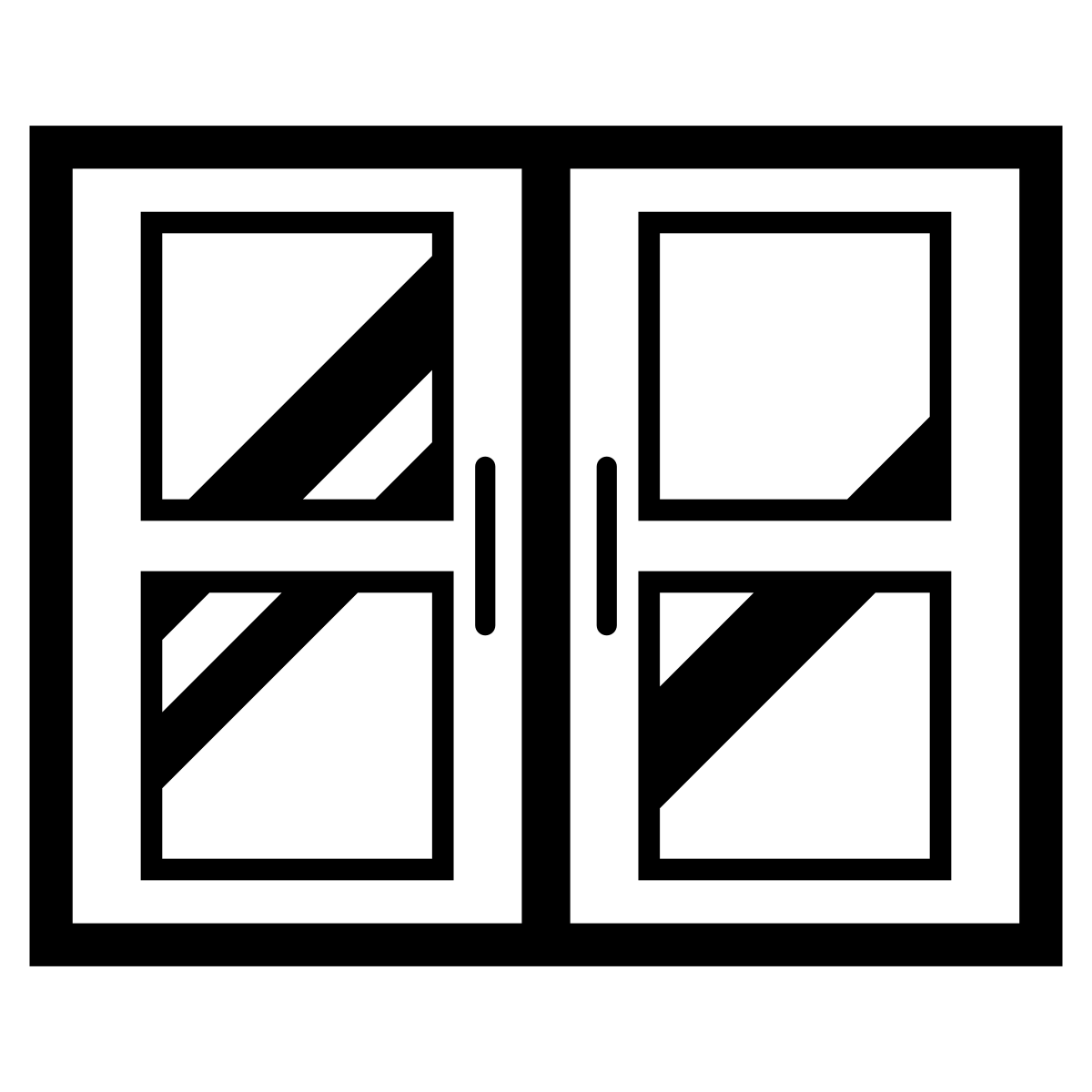 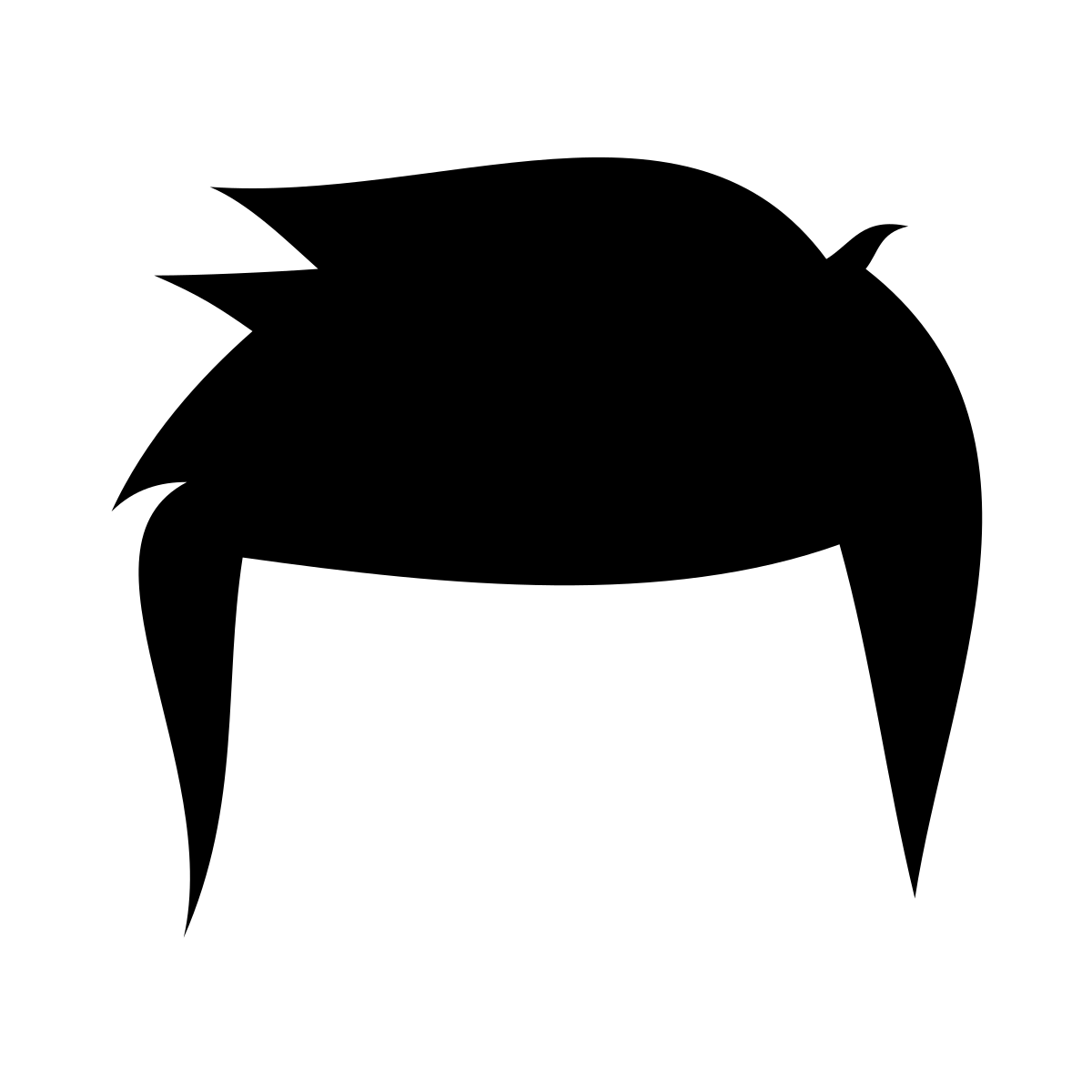 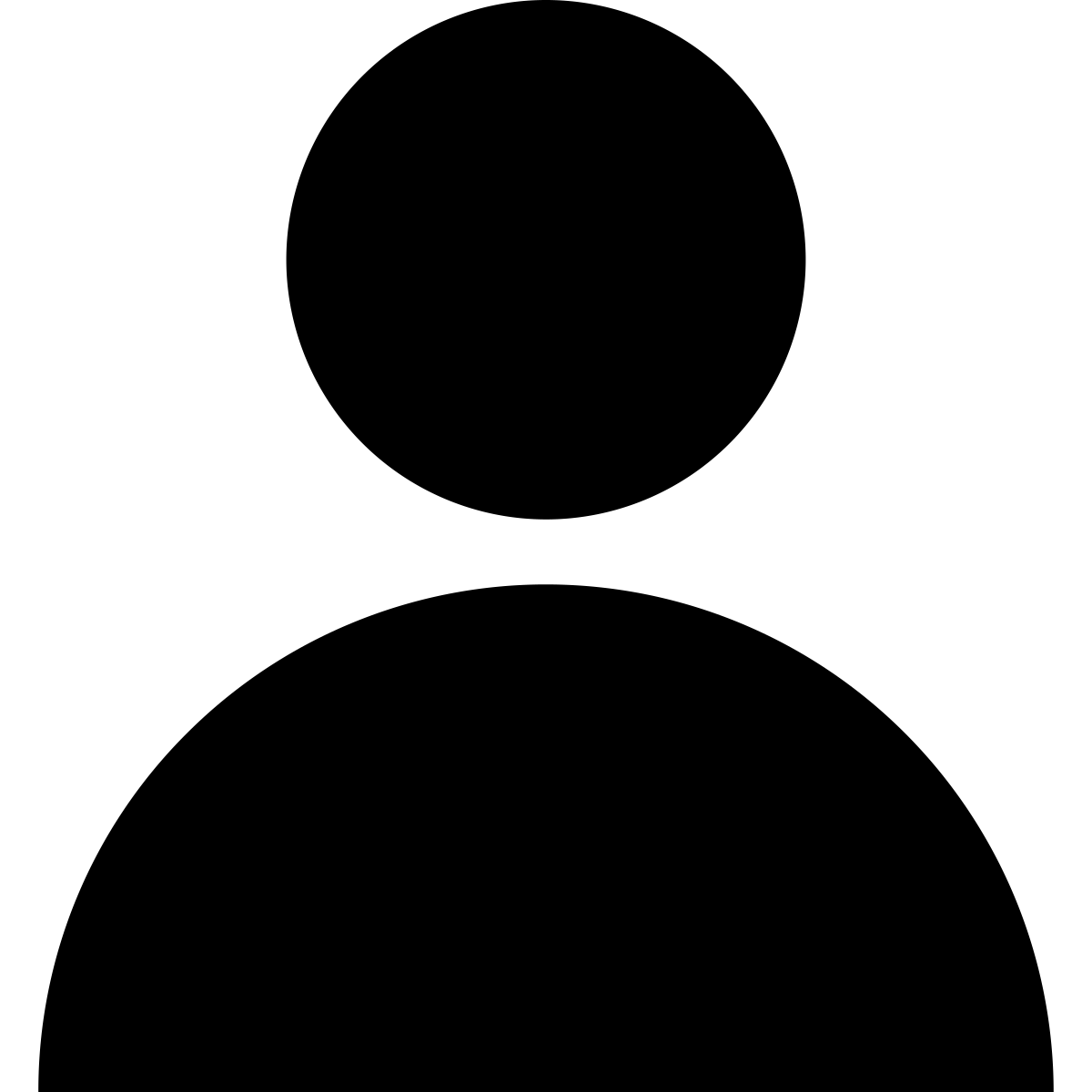 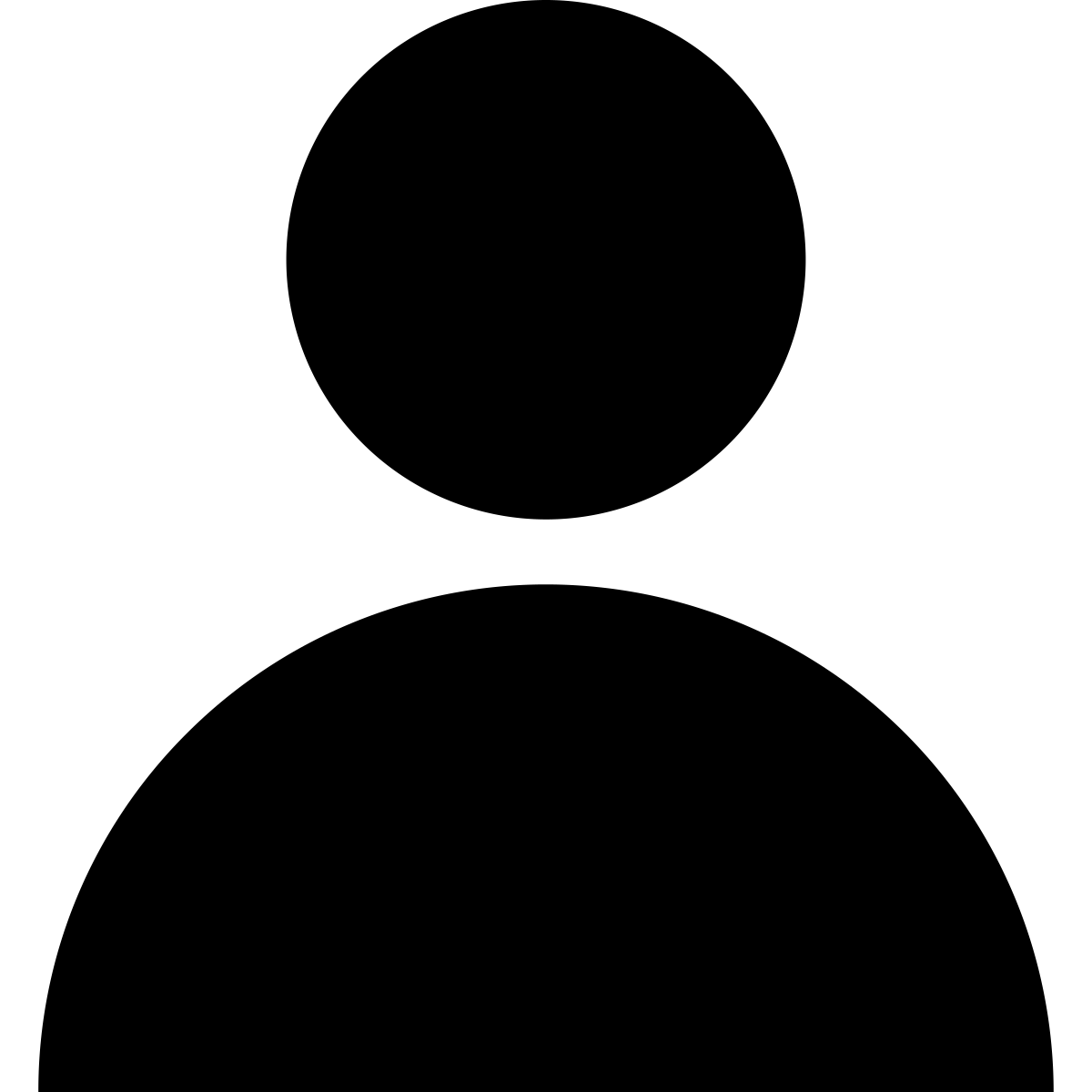 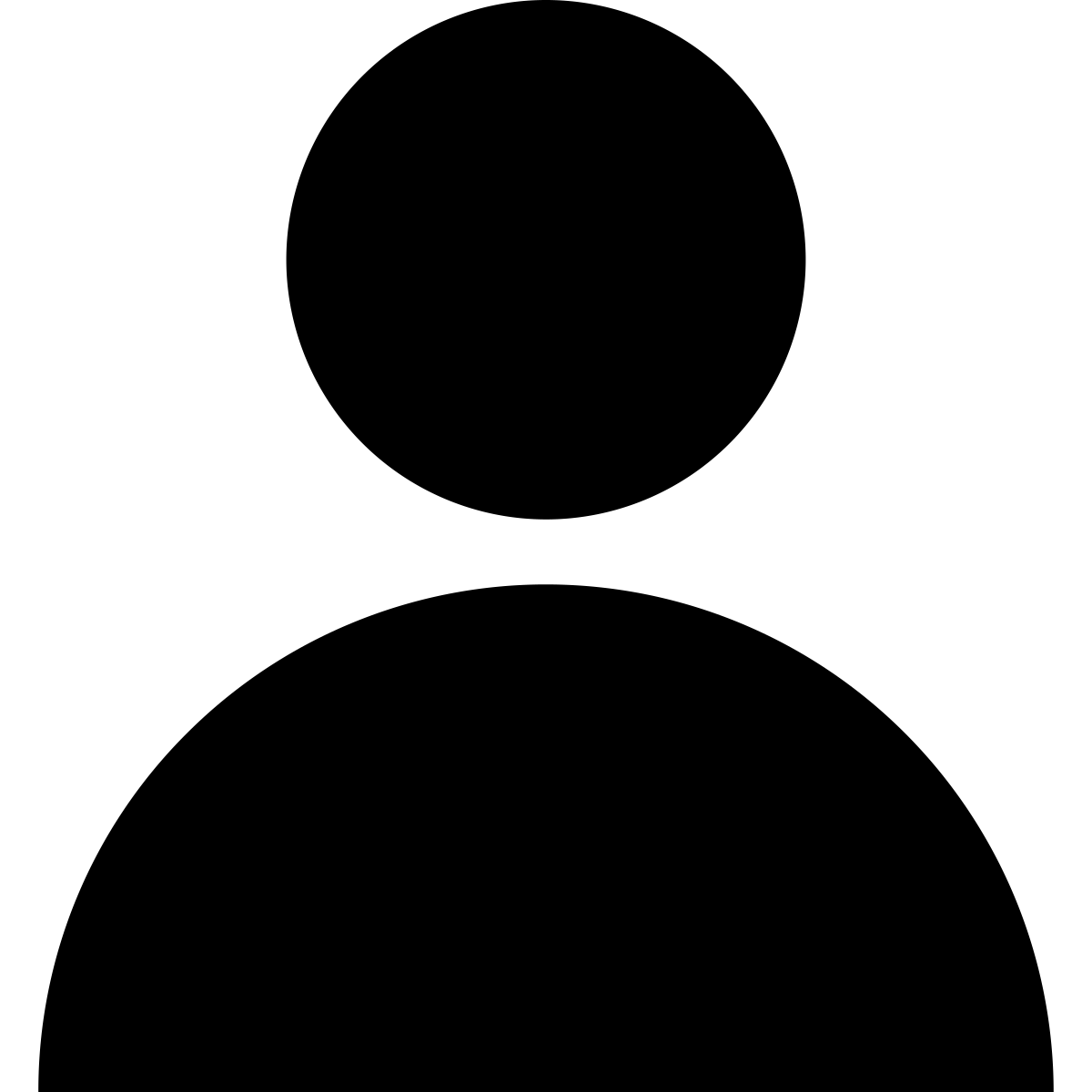 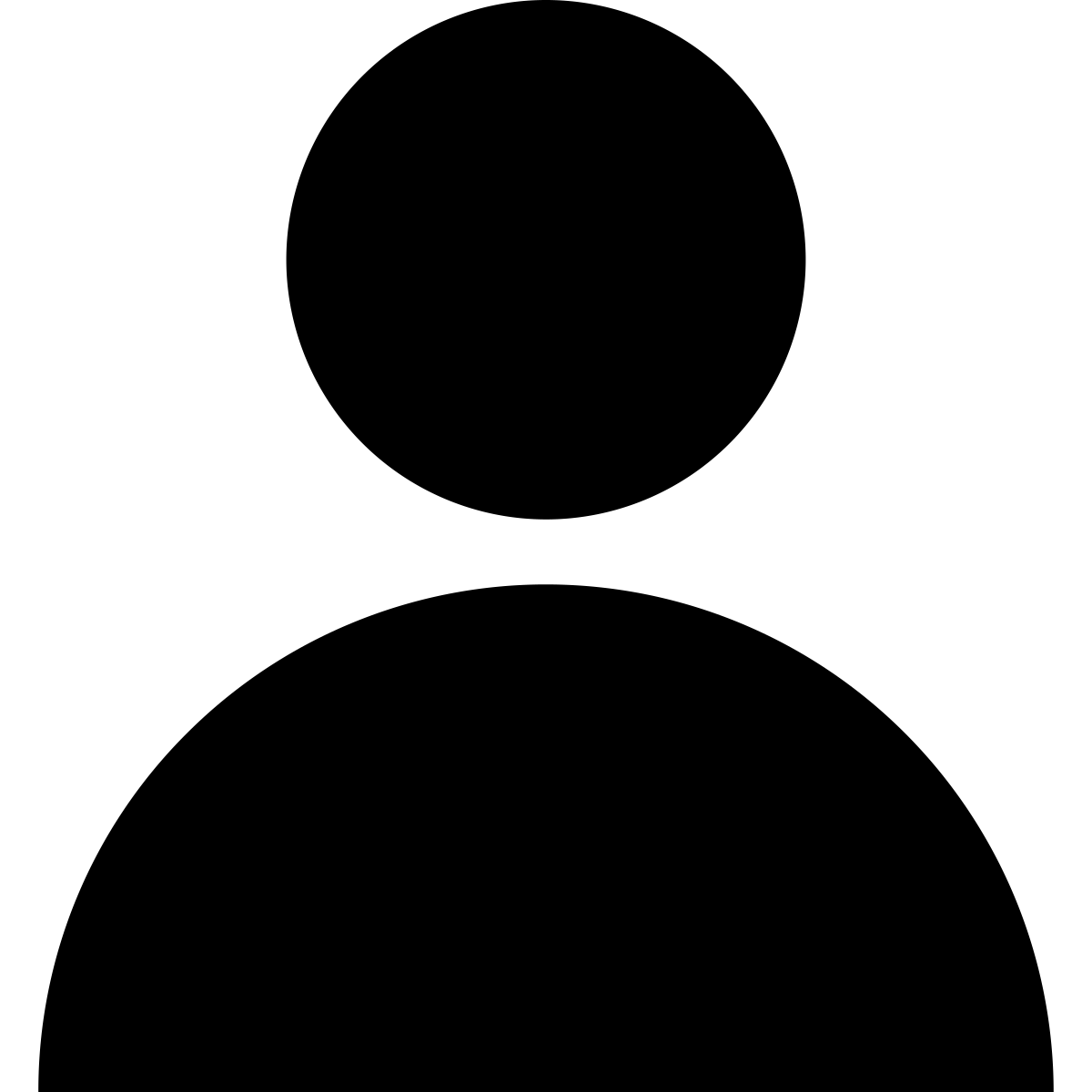 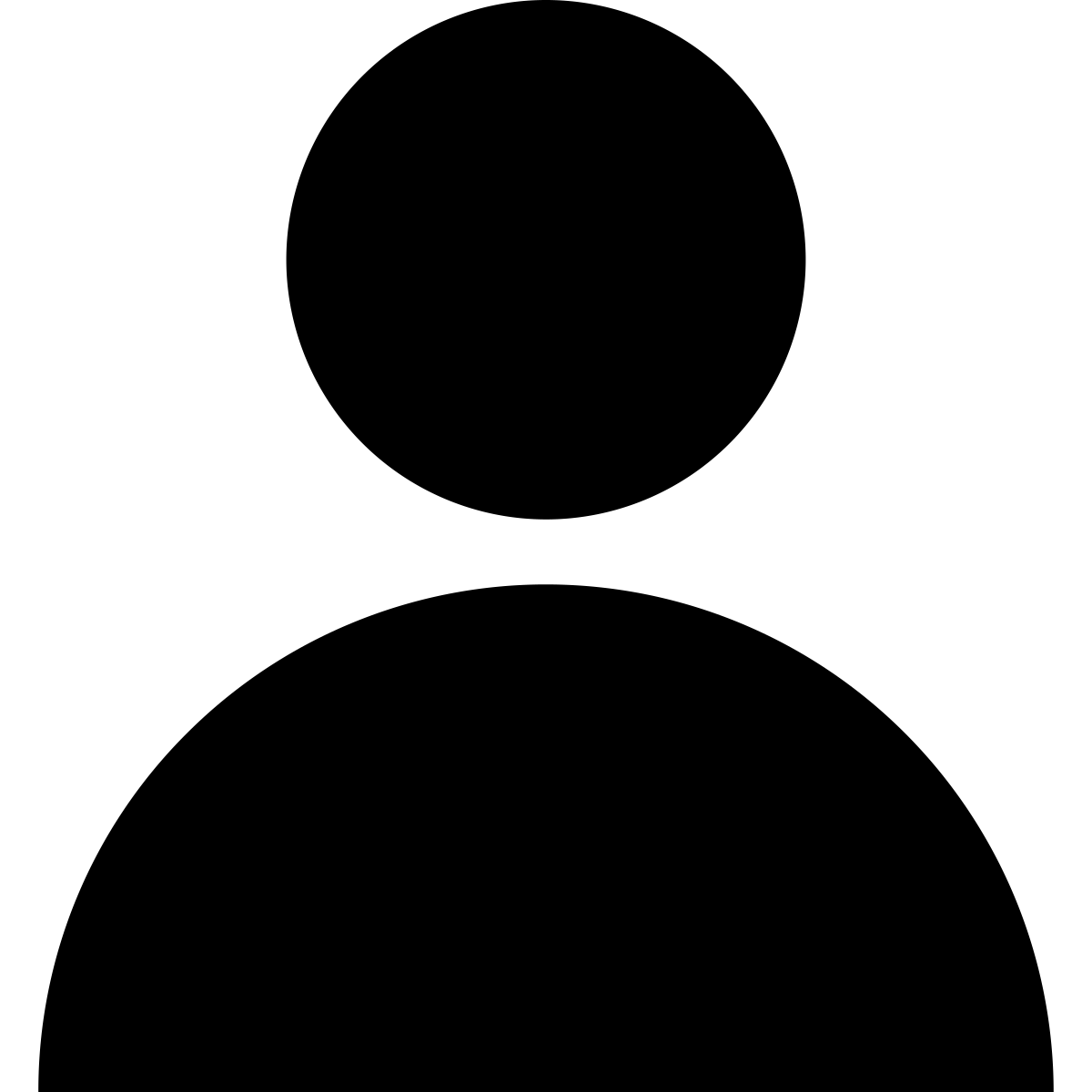 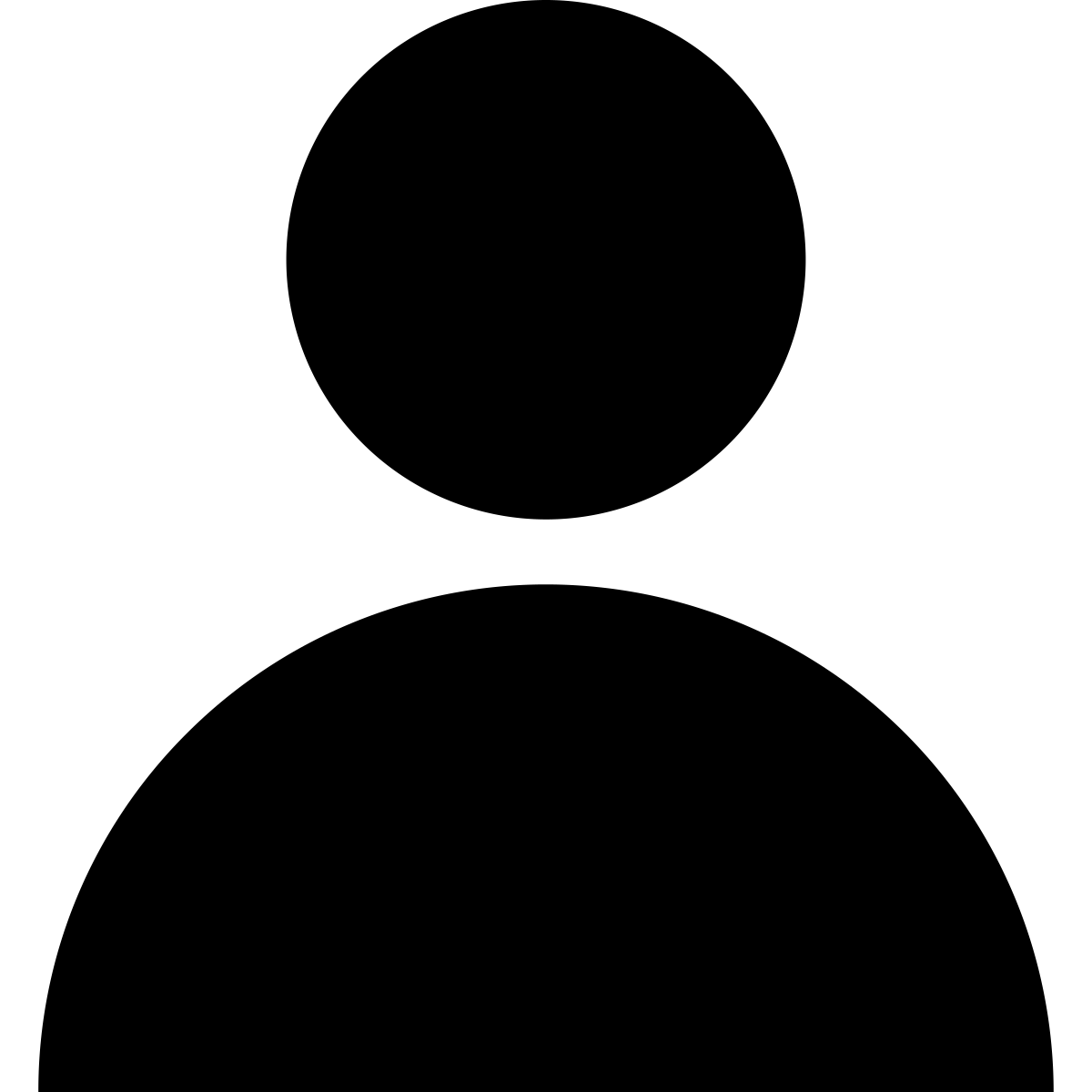 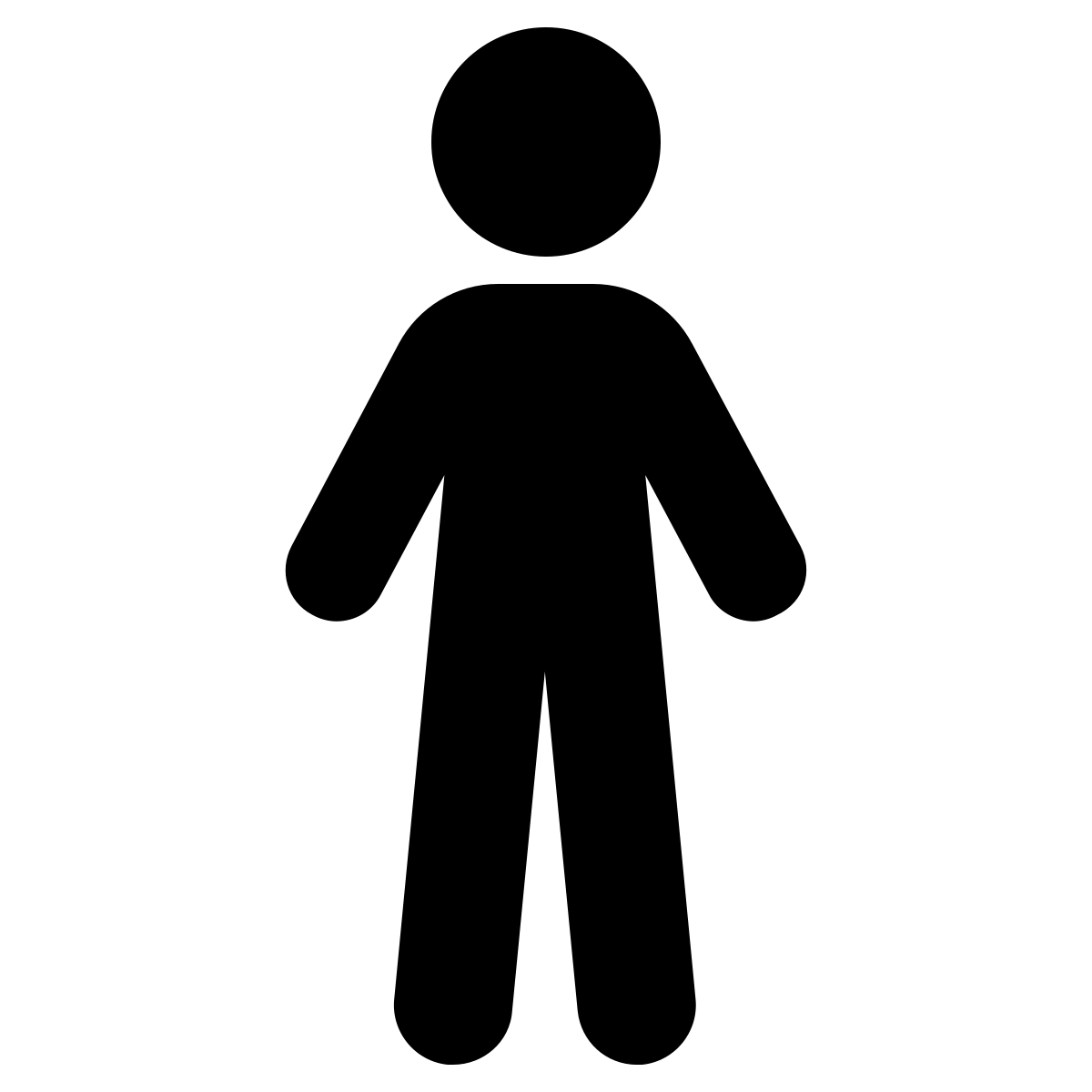 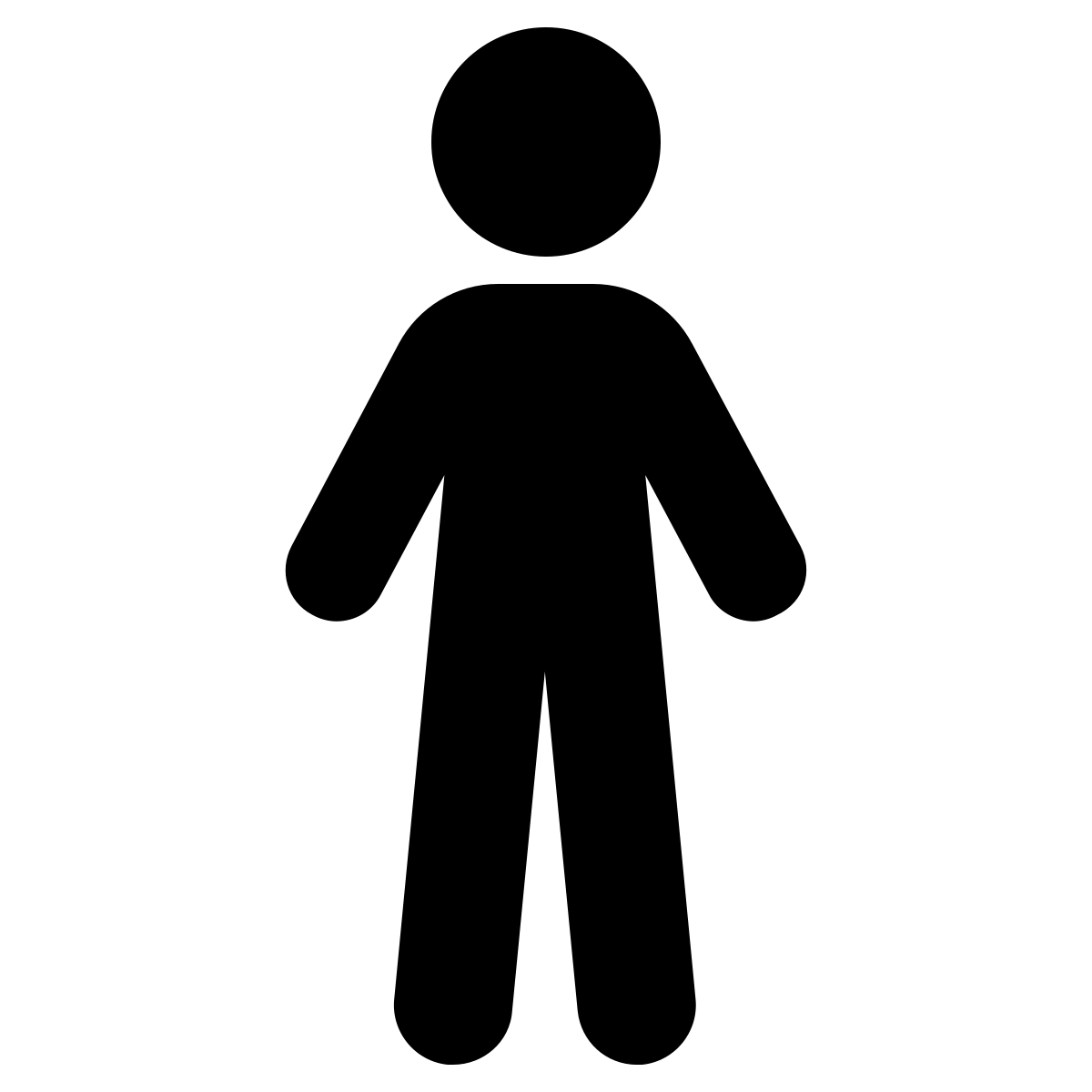 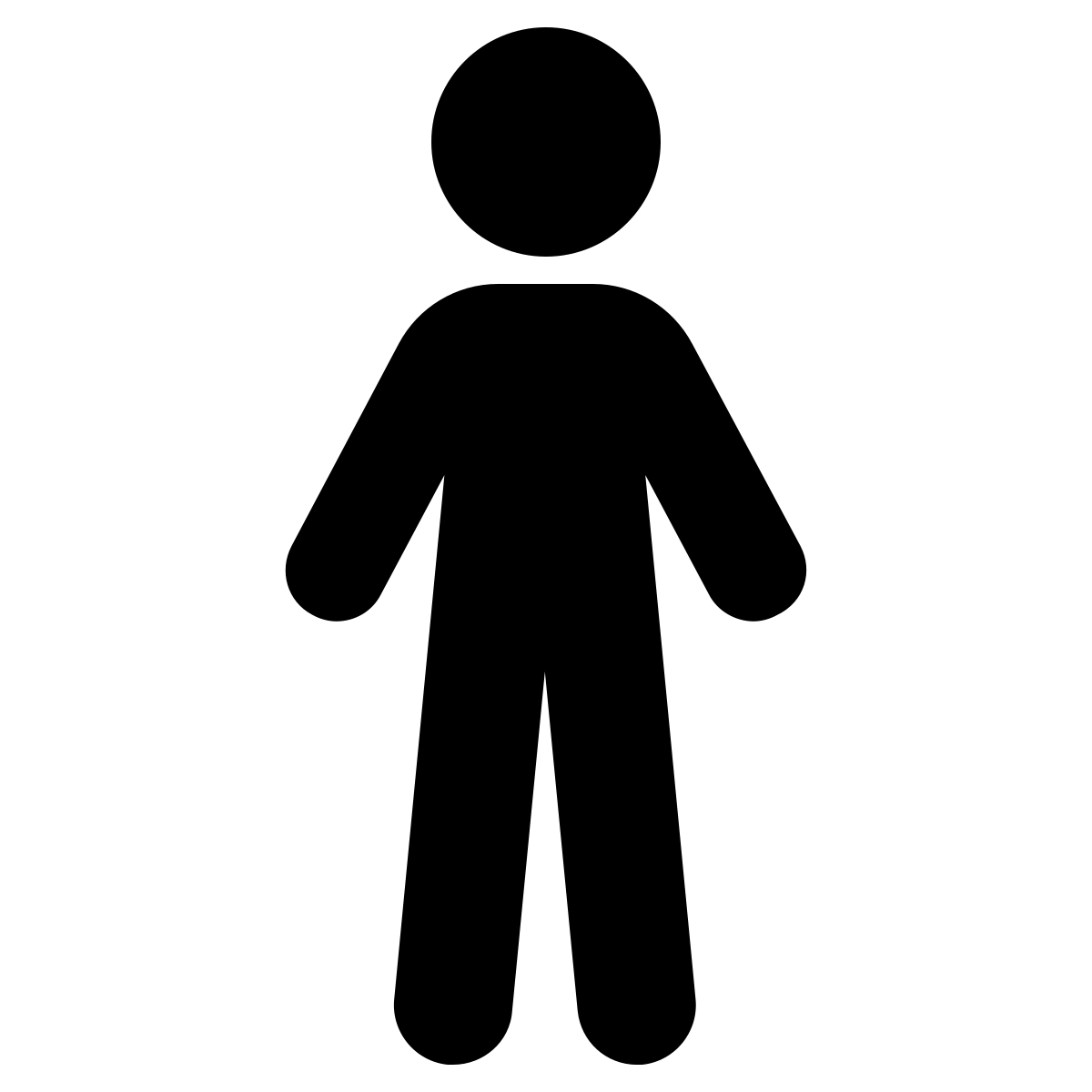 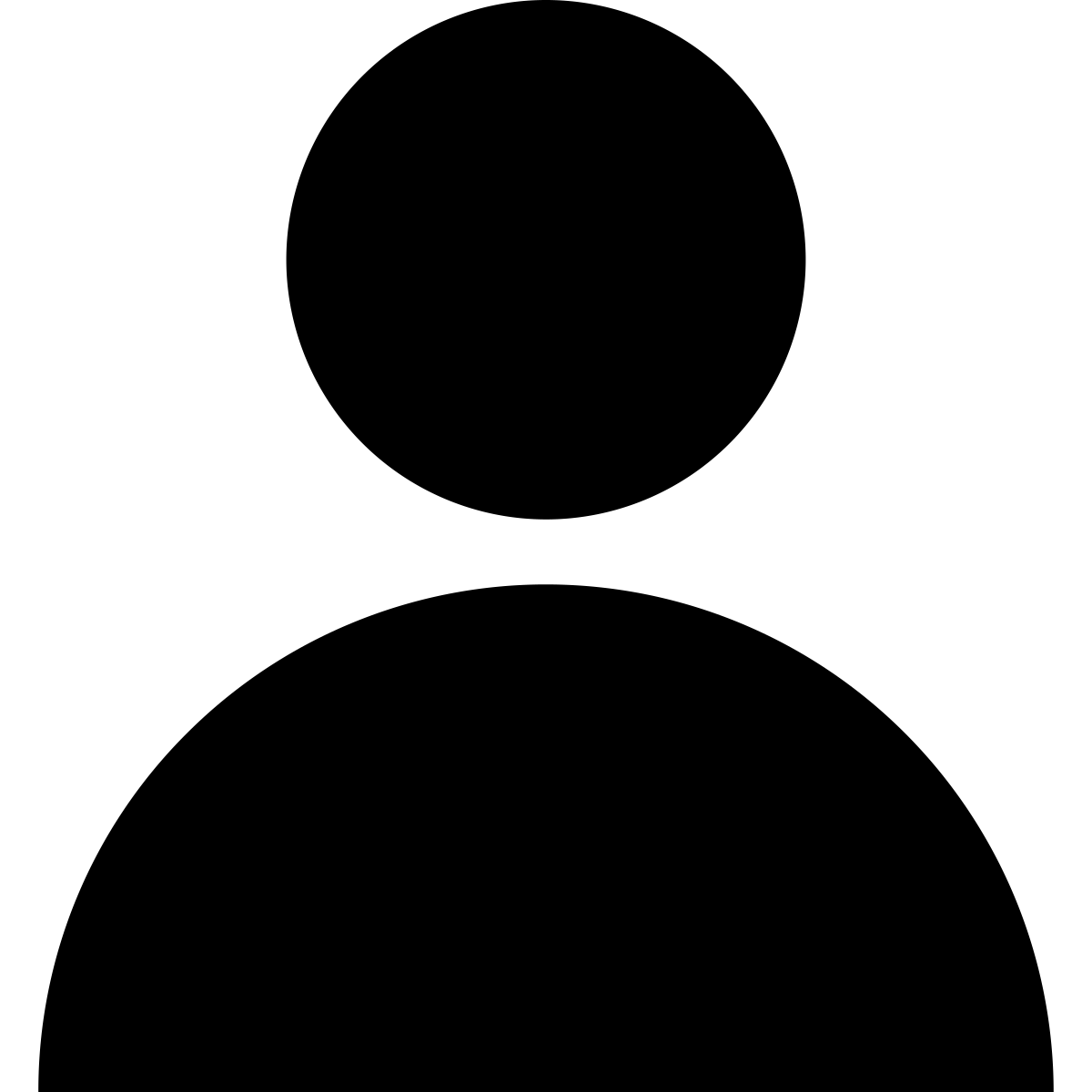 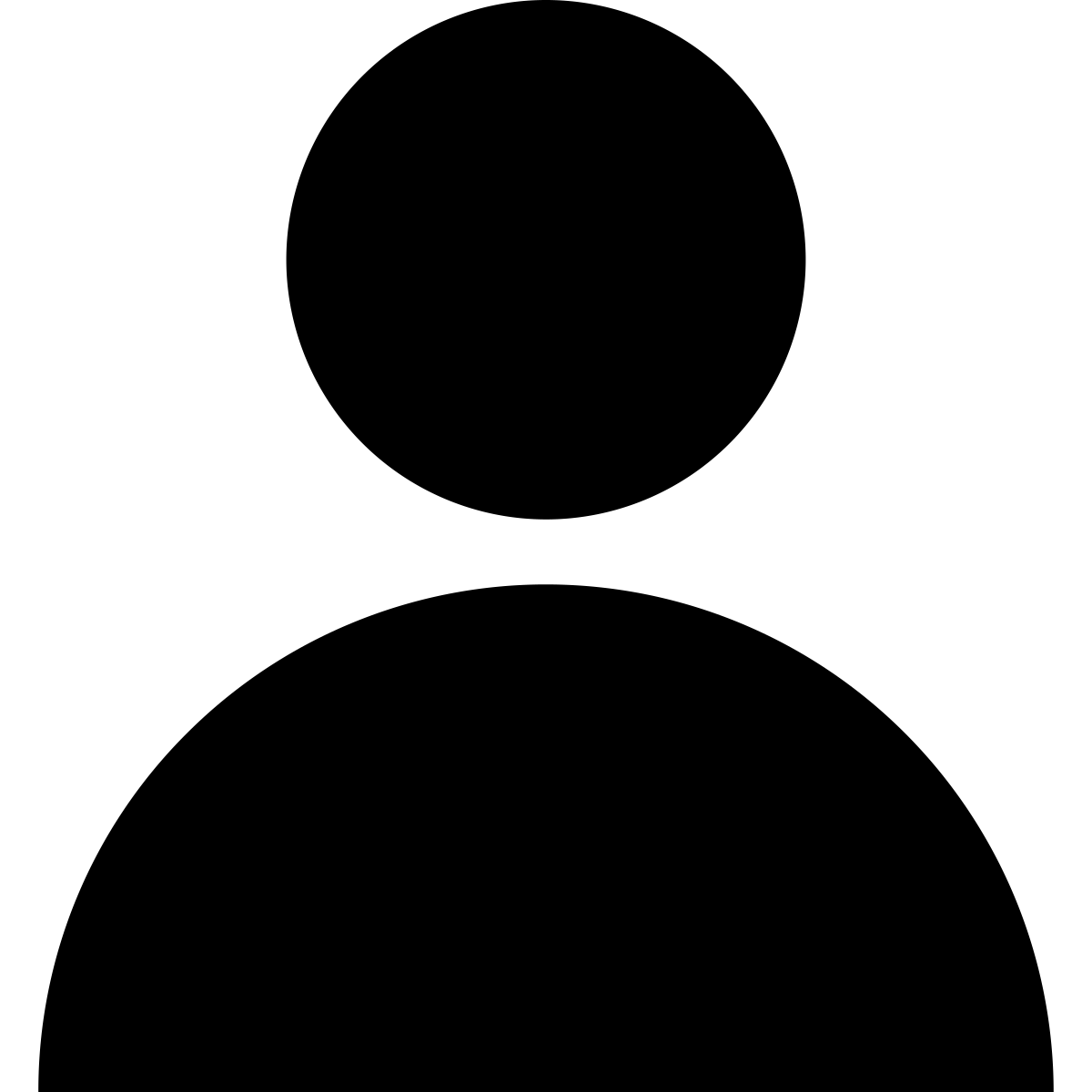 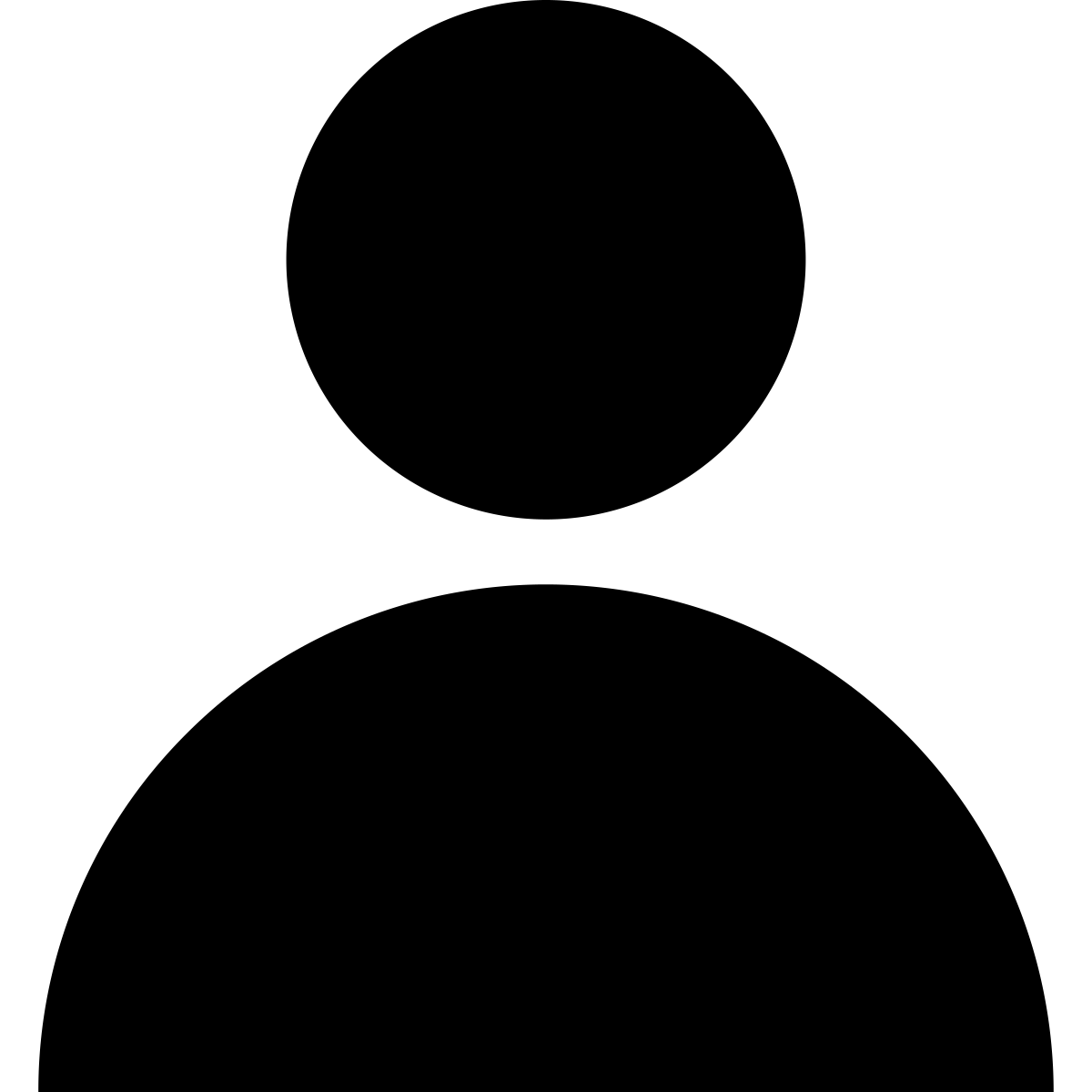 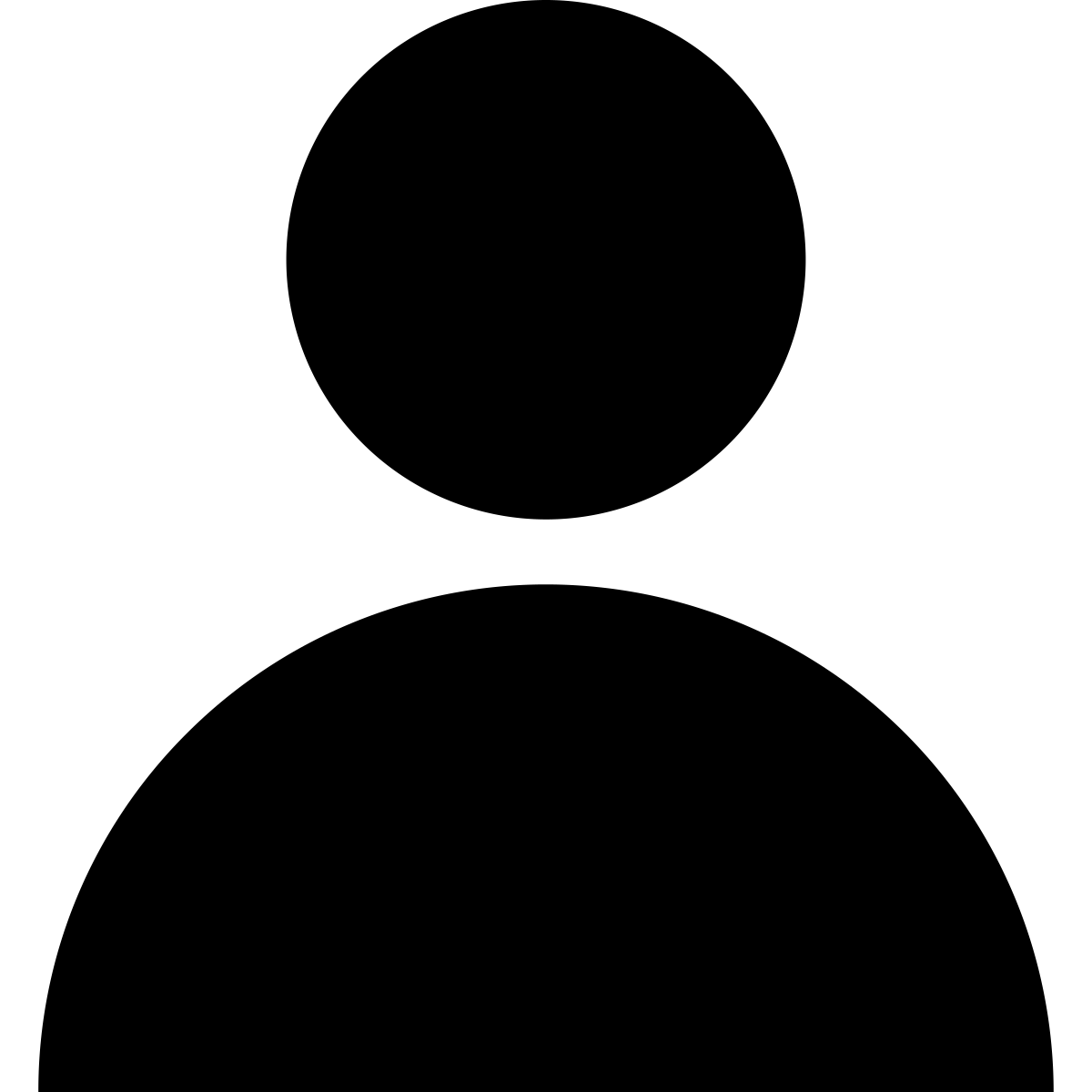 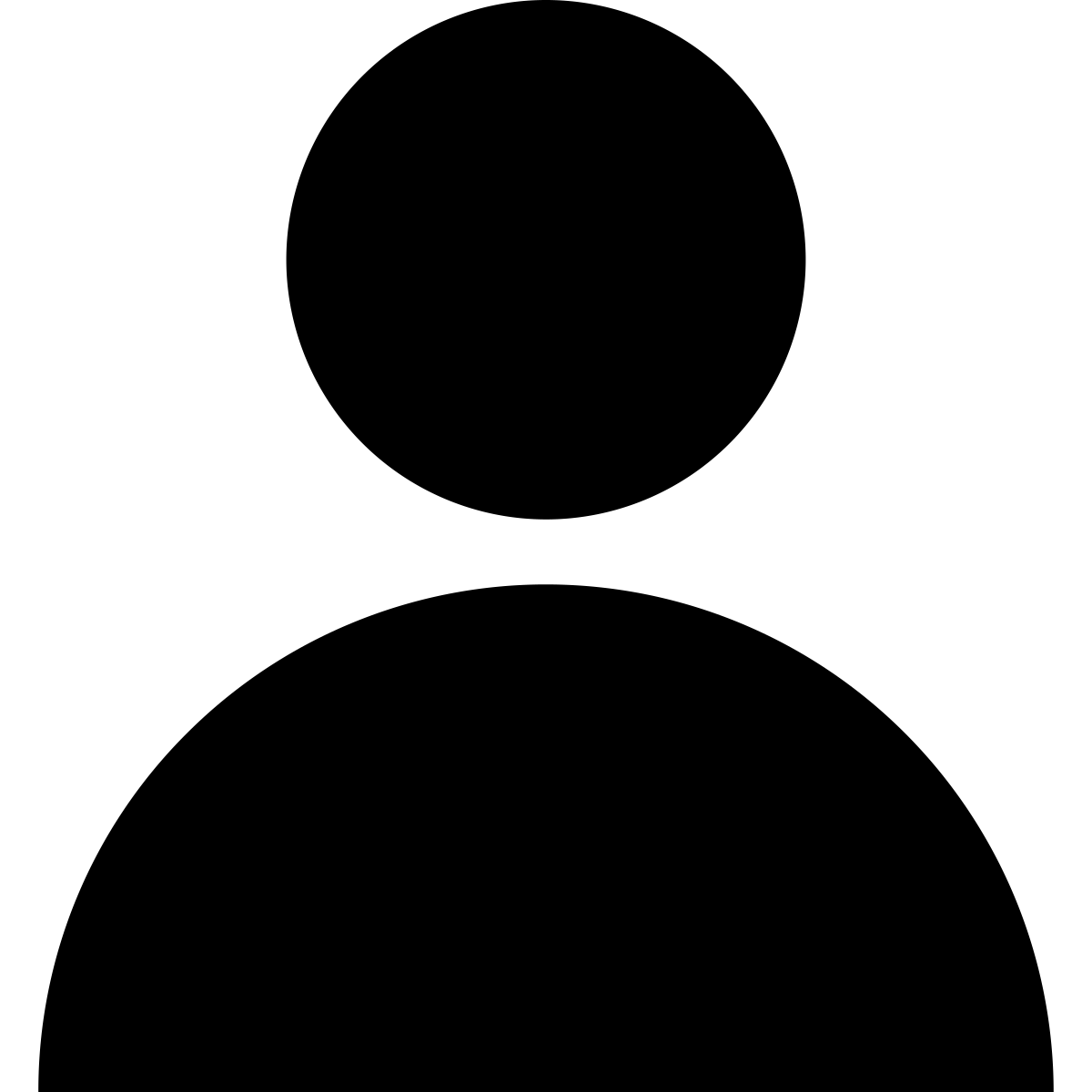 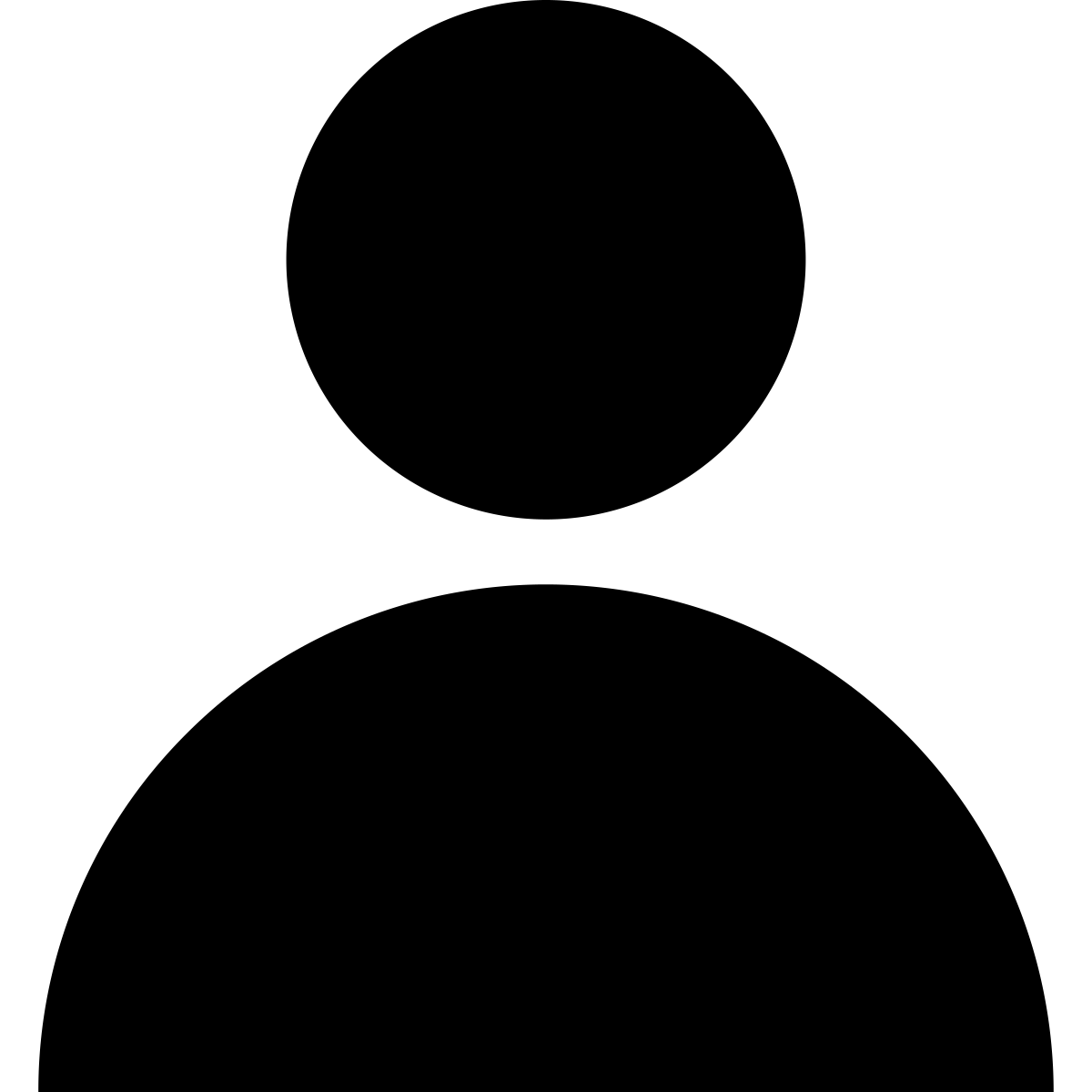 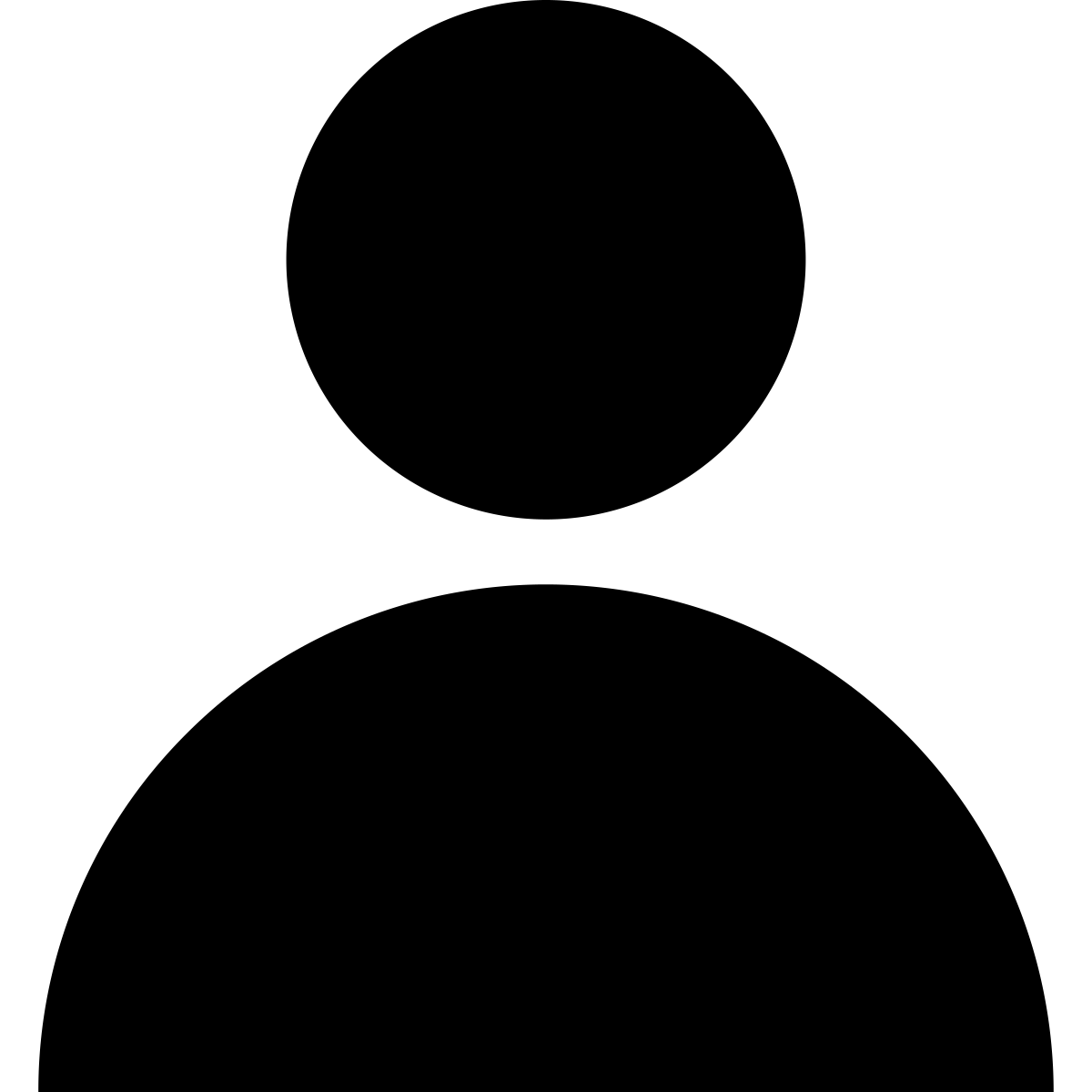 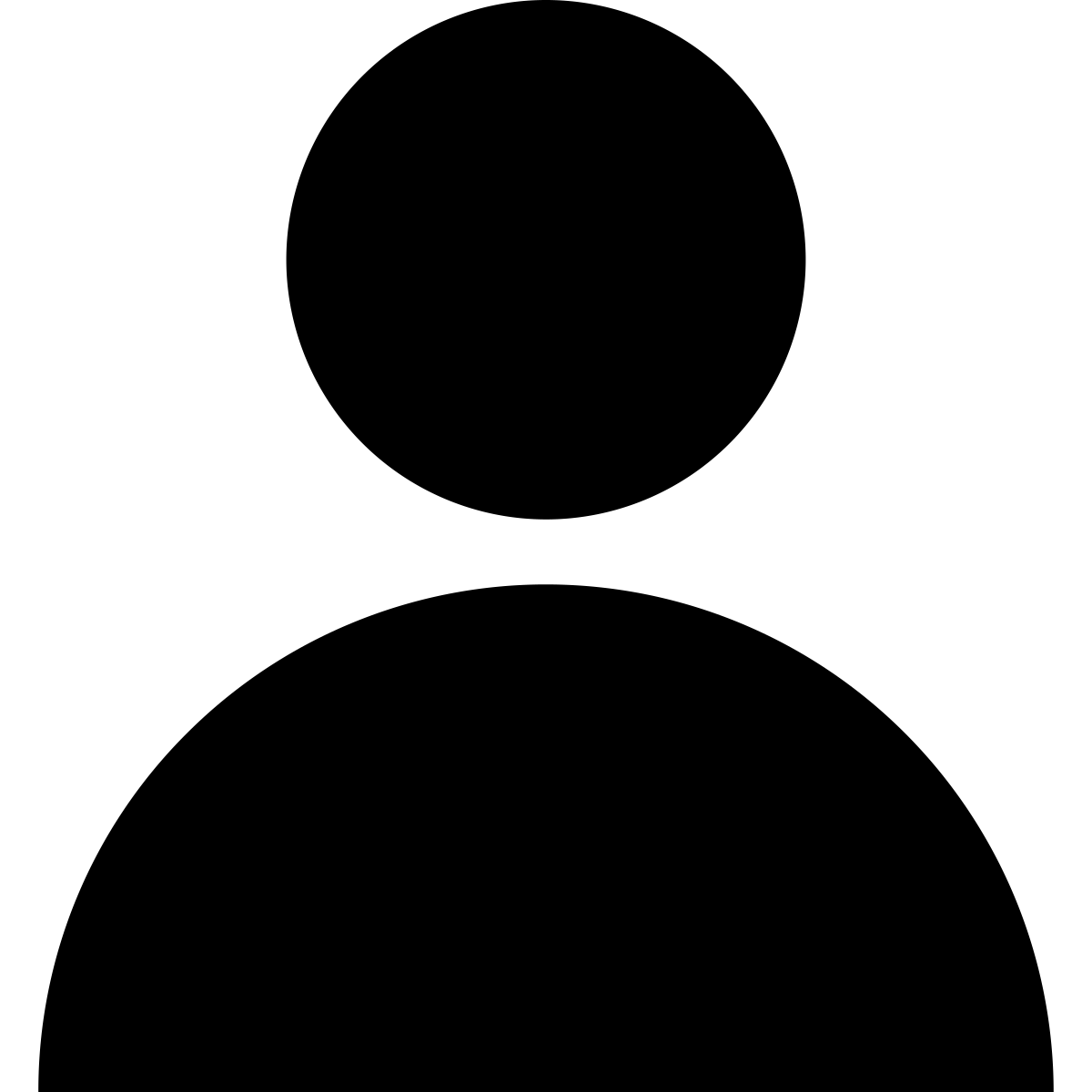 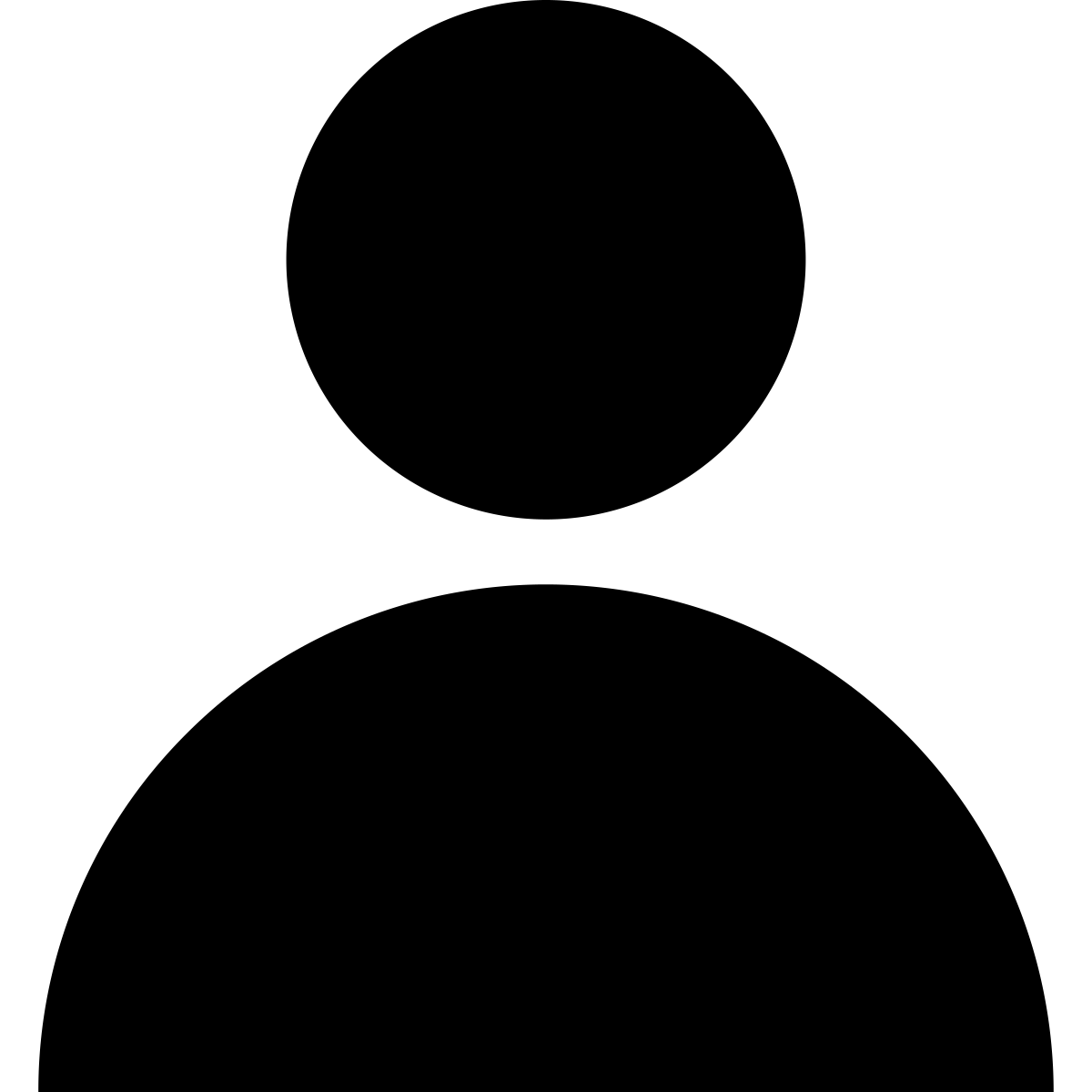 [Speaker Notes: Script:
Can everyone (raise a thumb/stand up/raise your hand/put your hand on your head)? Think about this question, when you are ready to answer this question, (lower your hand/sit down).
You are going to share with (shoulder partner/table group/away partner). The person in your group that will go first is the person (with the longest hair/with the shortest hair/with the brightest shirt/with the darkest shirt/[letter designation within the table group]/closest to the door/closest to the window).
[Students share with their partners/groups. When ~50% of the class is no longer discussing the content, bring everyone back together.]
I’m going to (call on some students randomly/call on one person with each group [perhaps using one of the “Goes 1st” designations]/have everyone write down their response).]
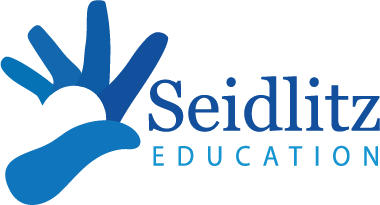 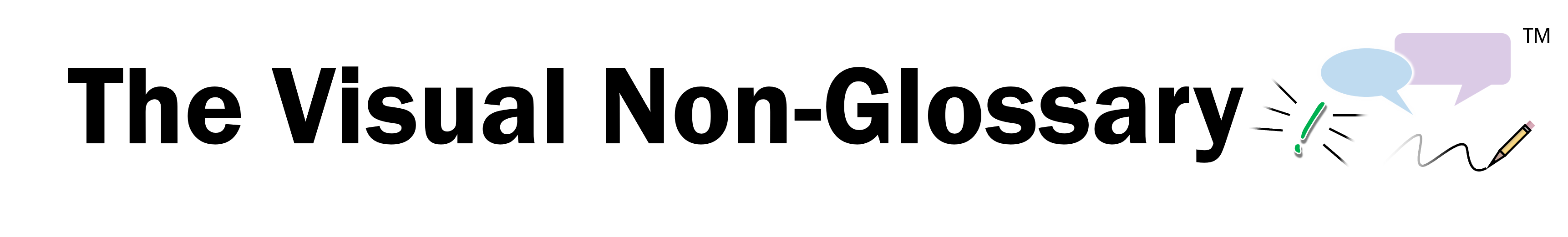 Discussion Question (Relational)
Question: How would ______ change when ______?
Stem: When ______, ______ would change by…
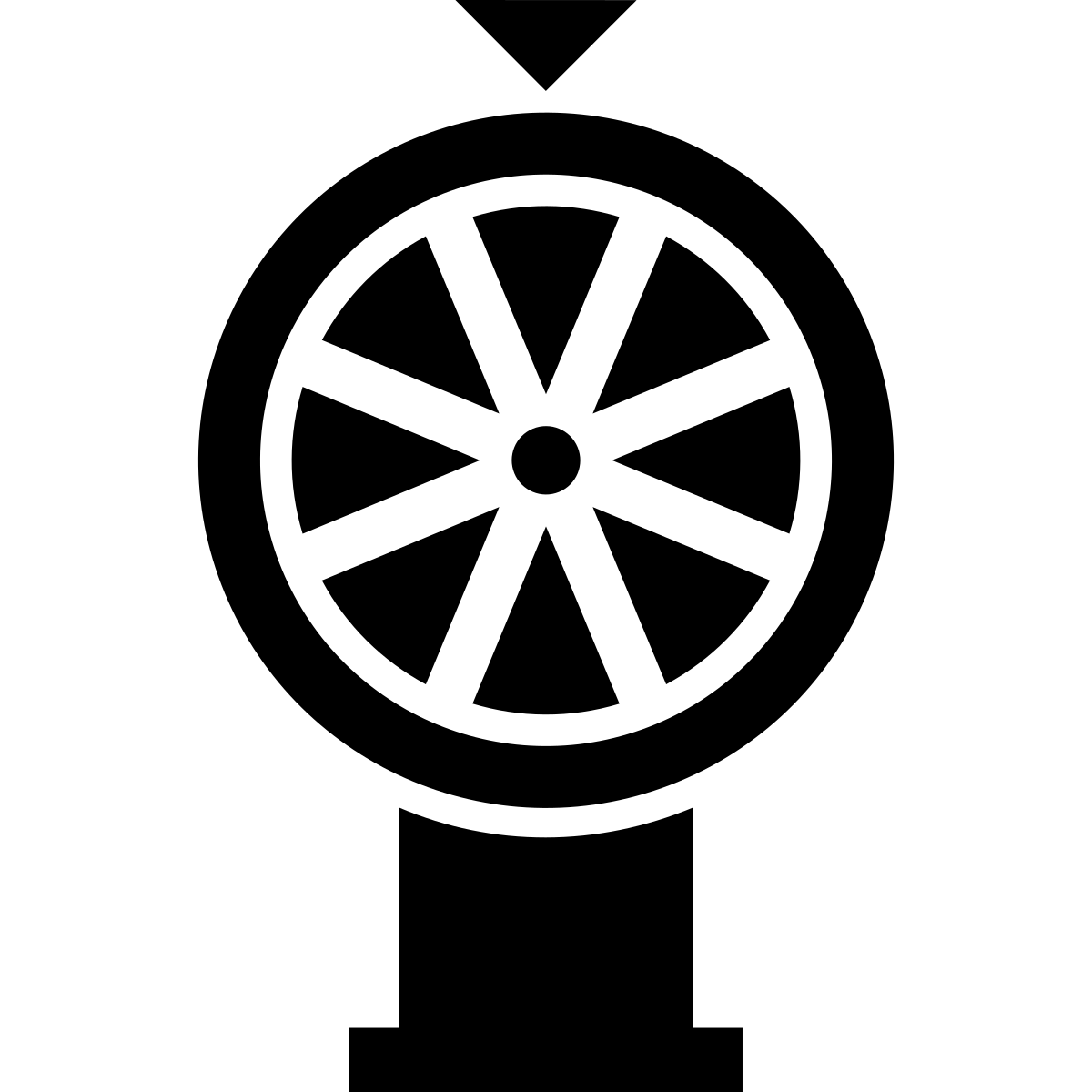 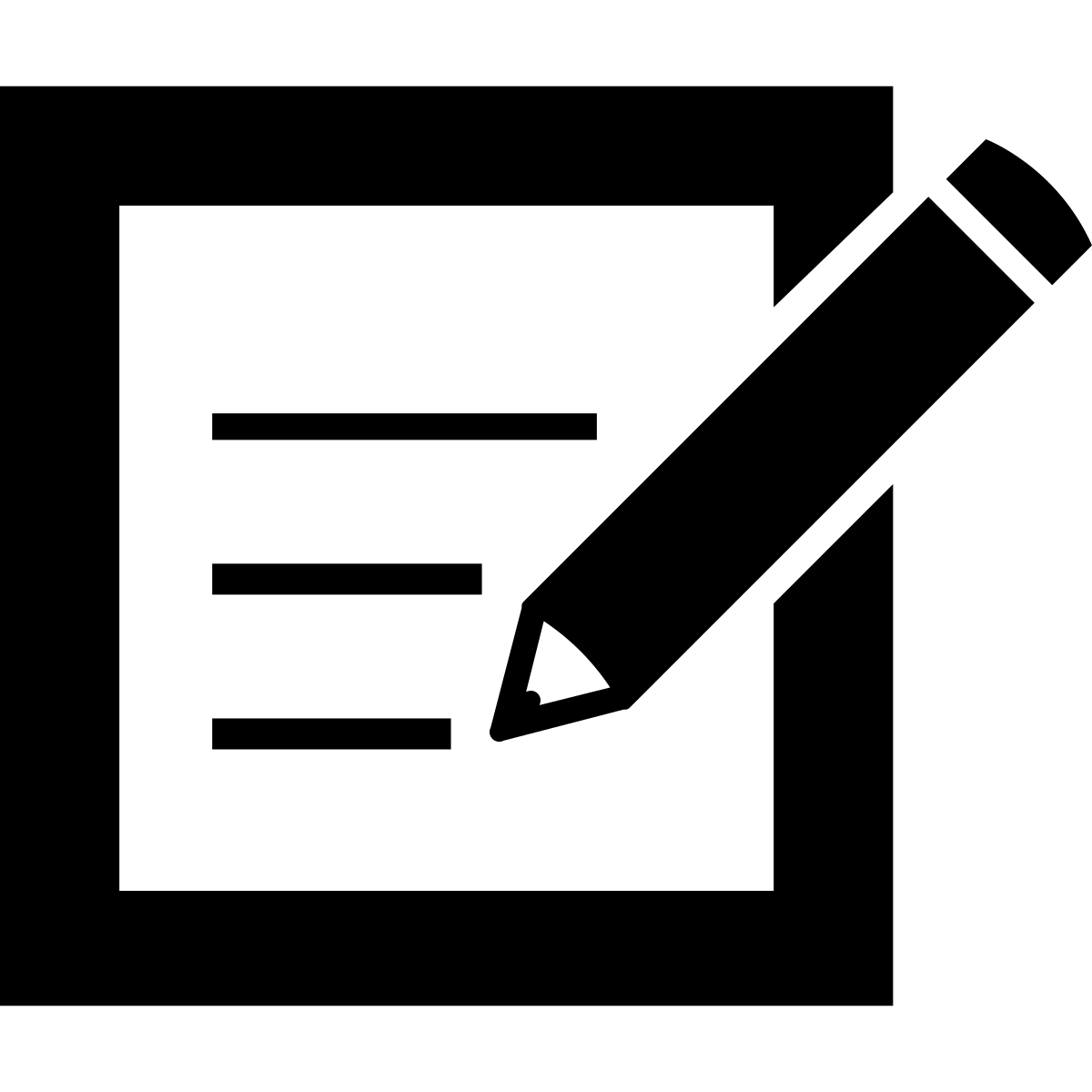 Signal:
Share:
A
Assess:
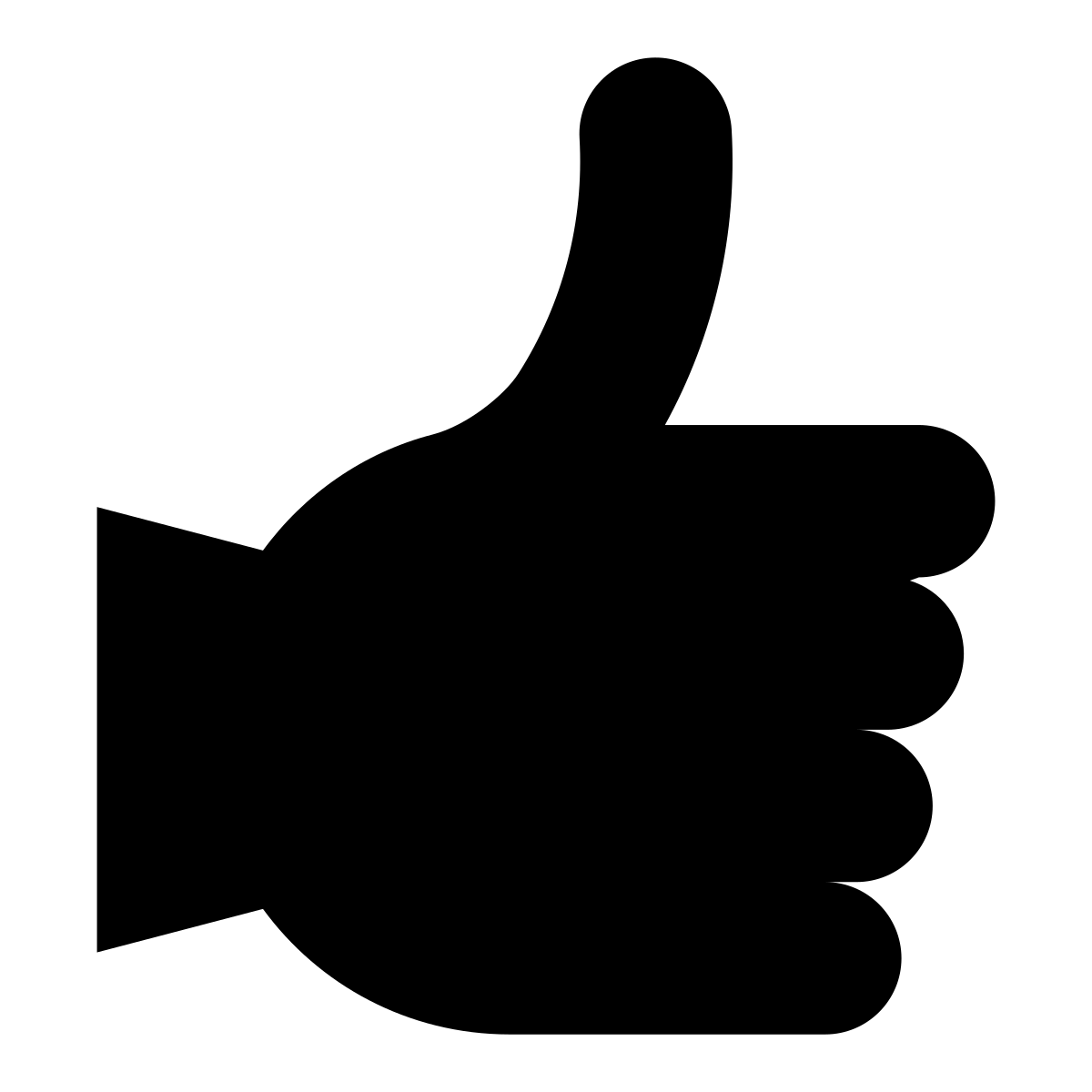 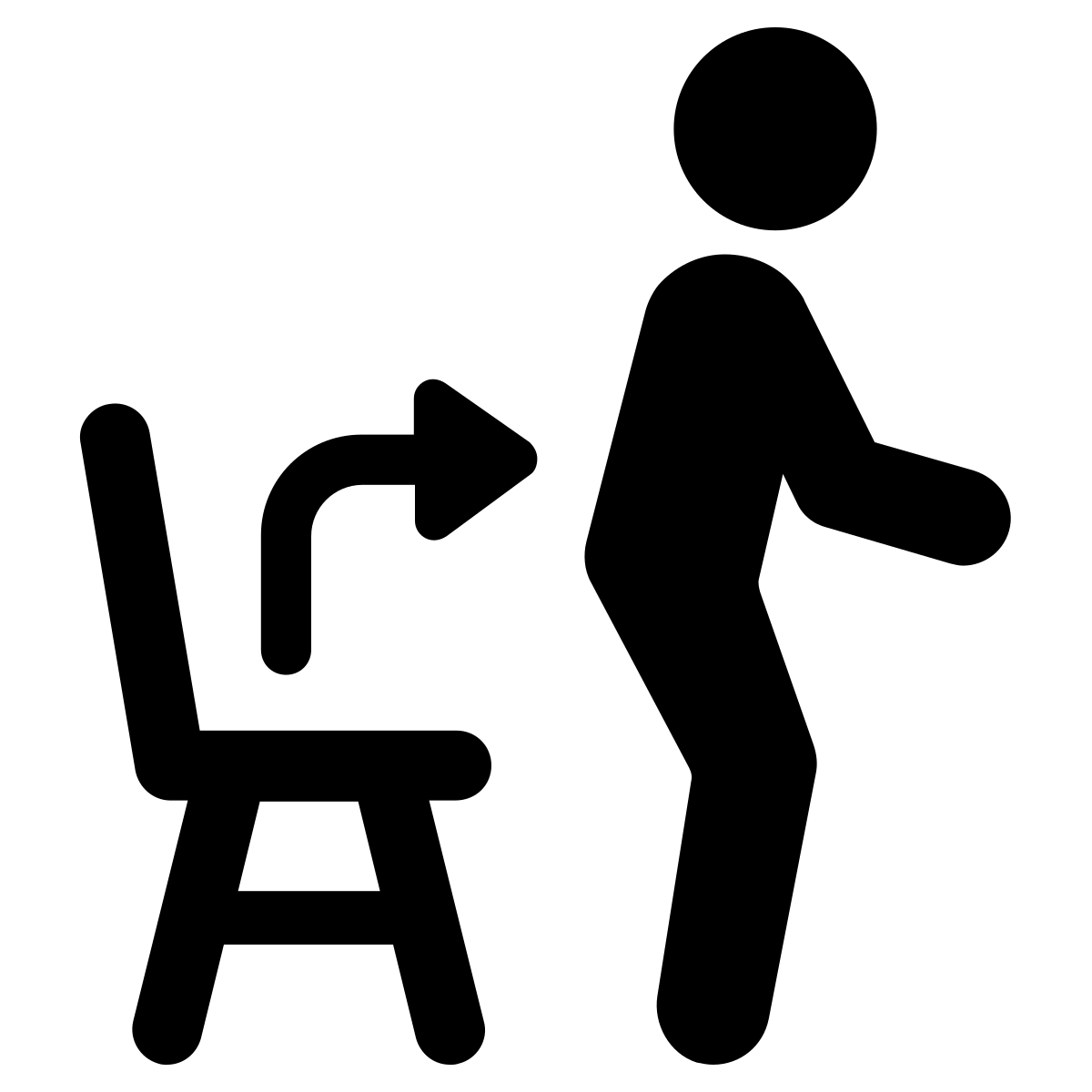 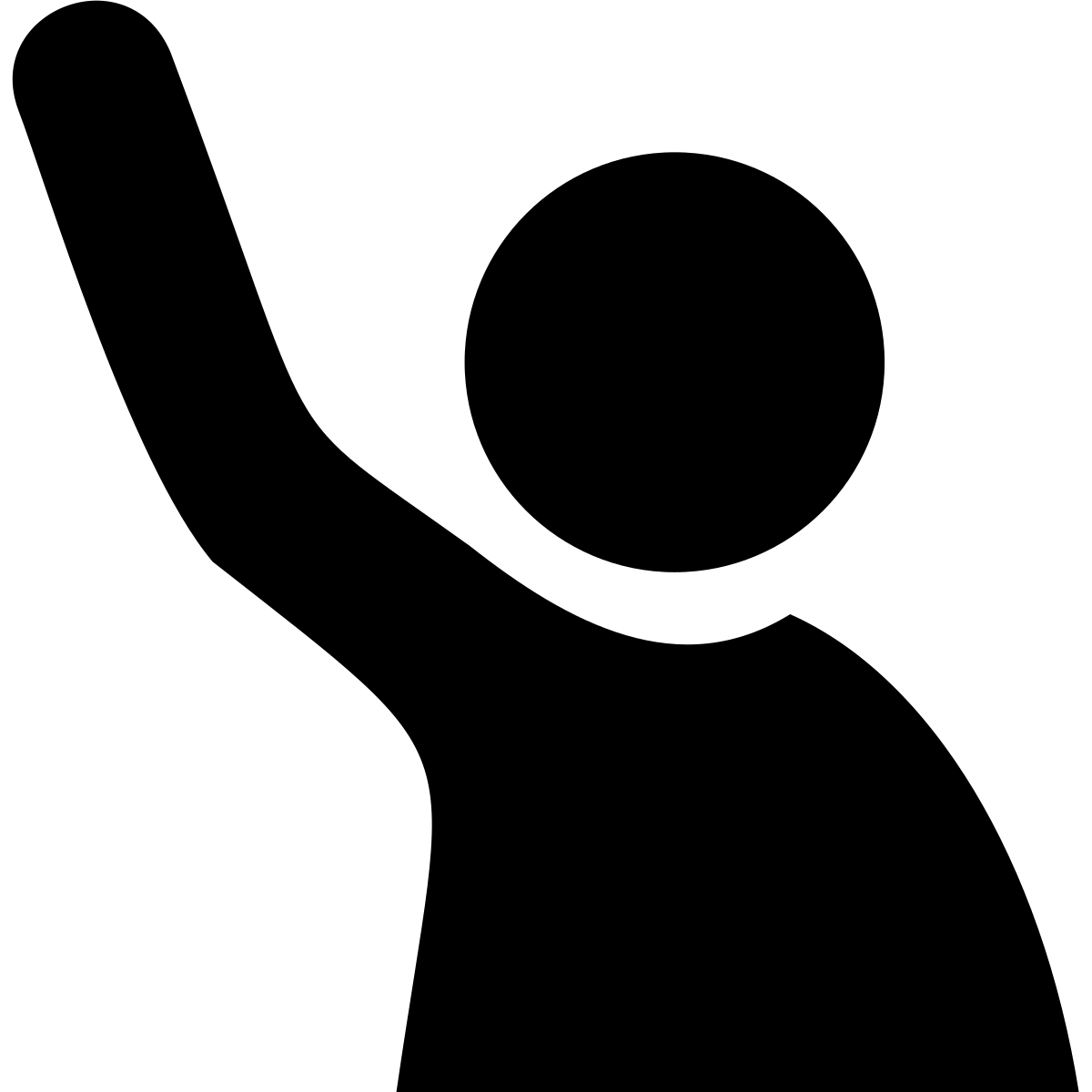 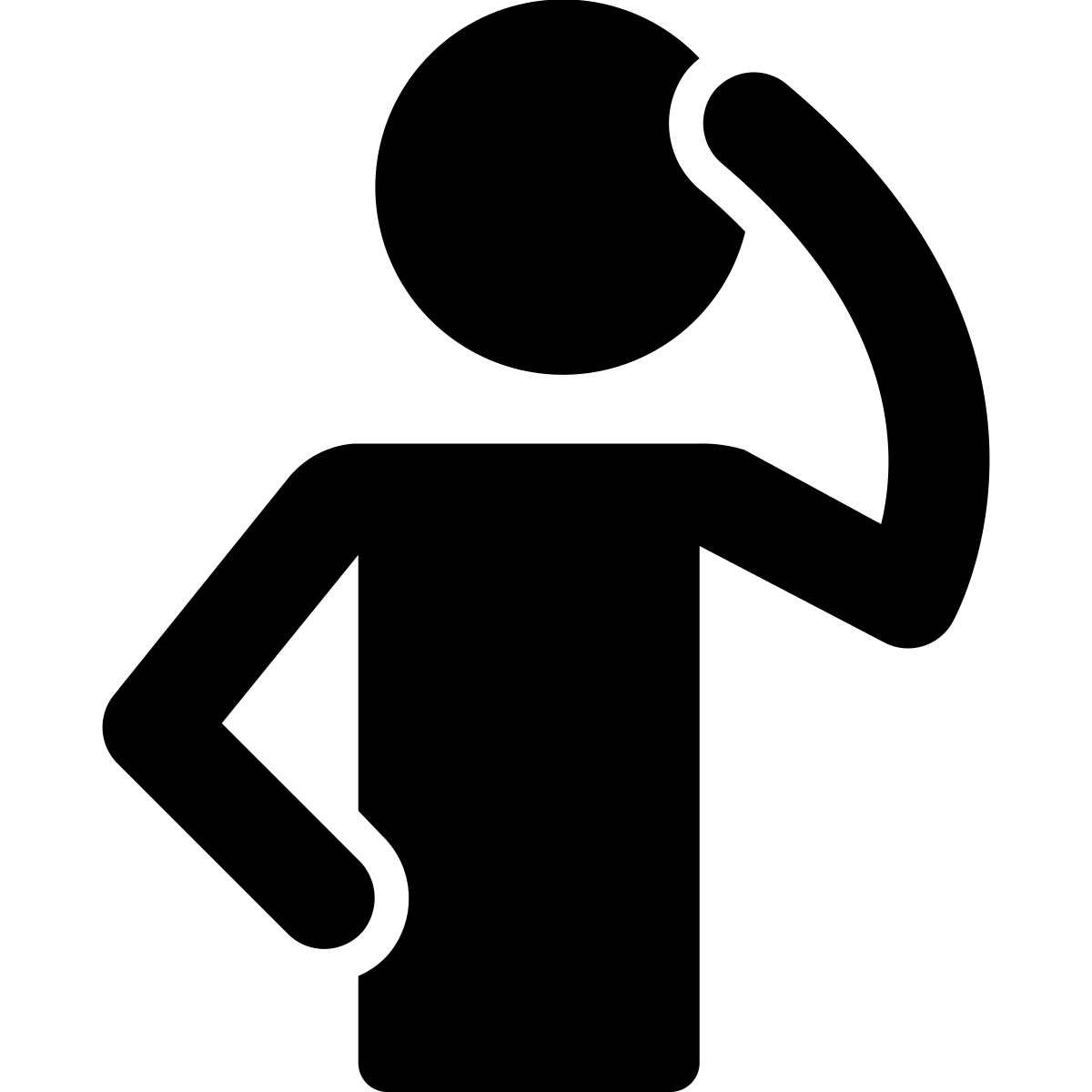 Goes 1st:
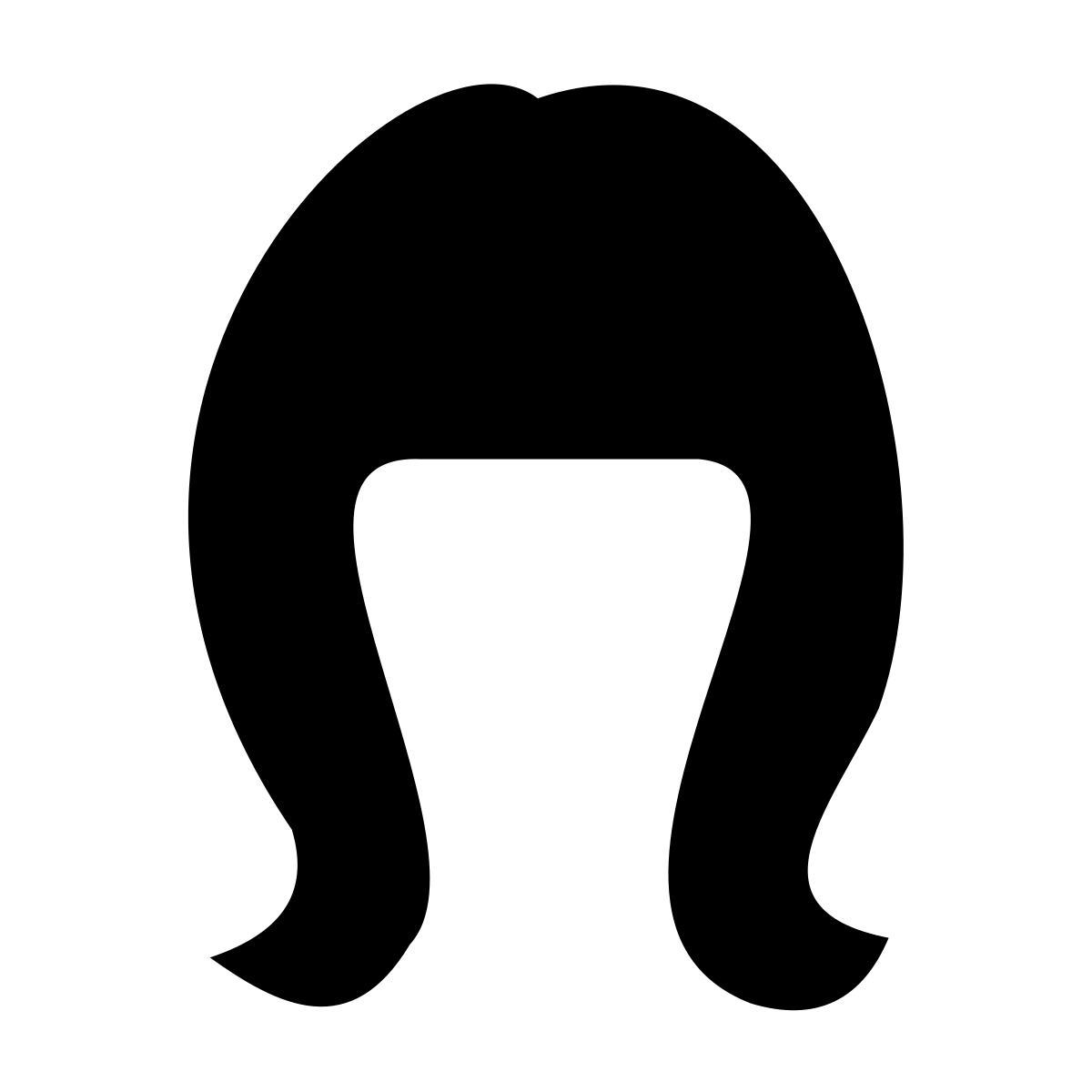 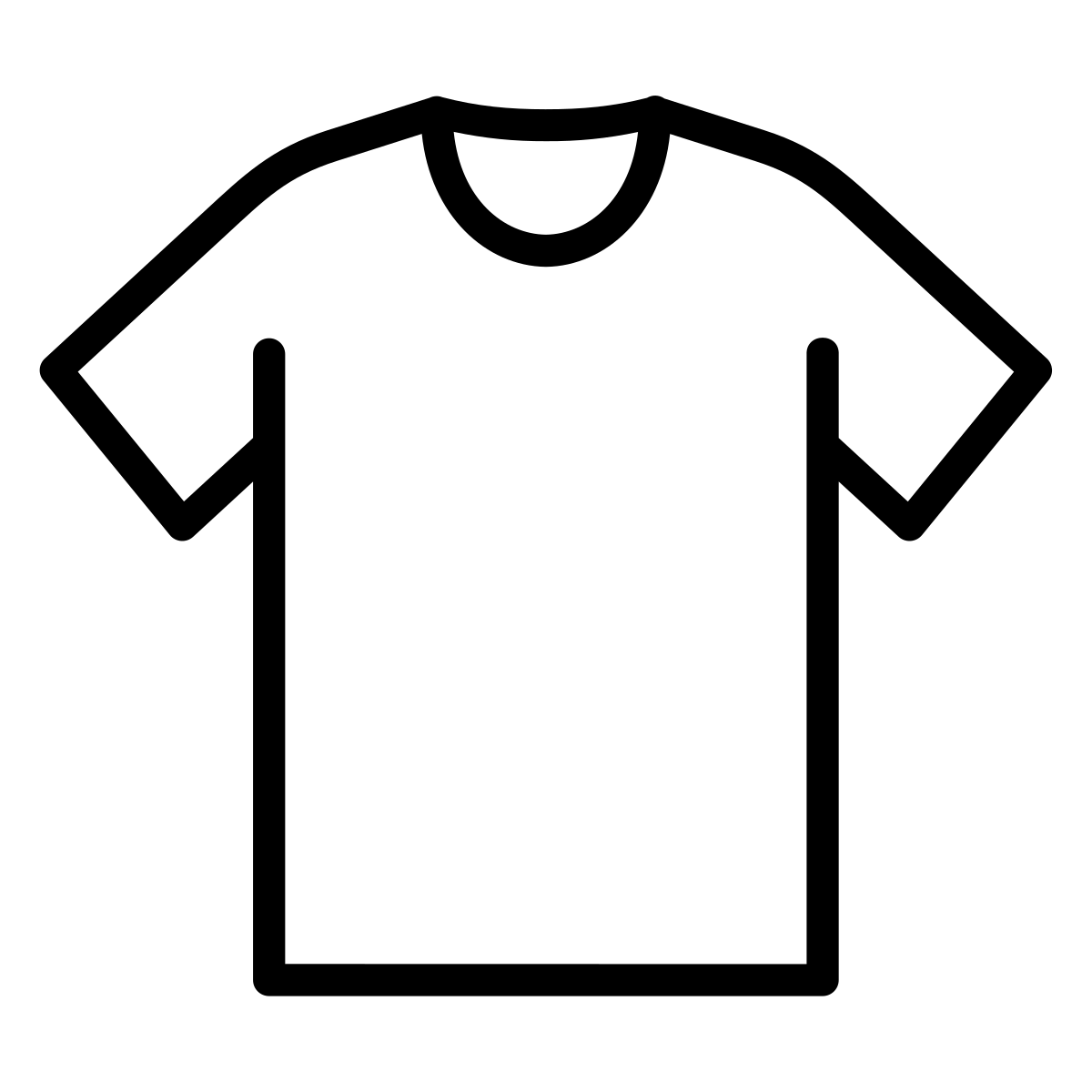 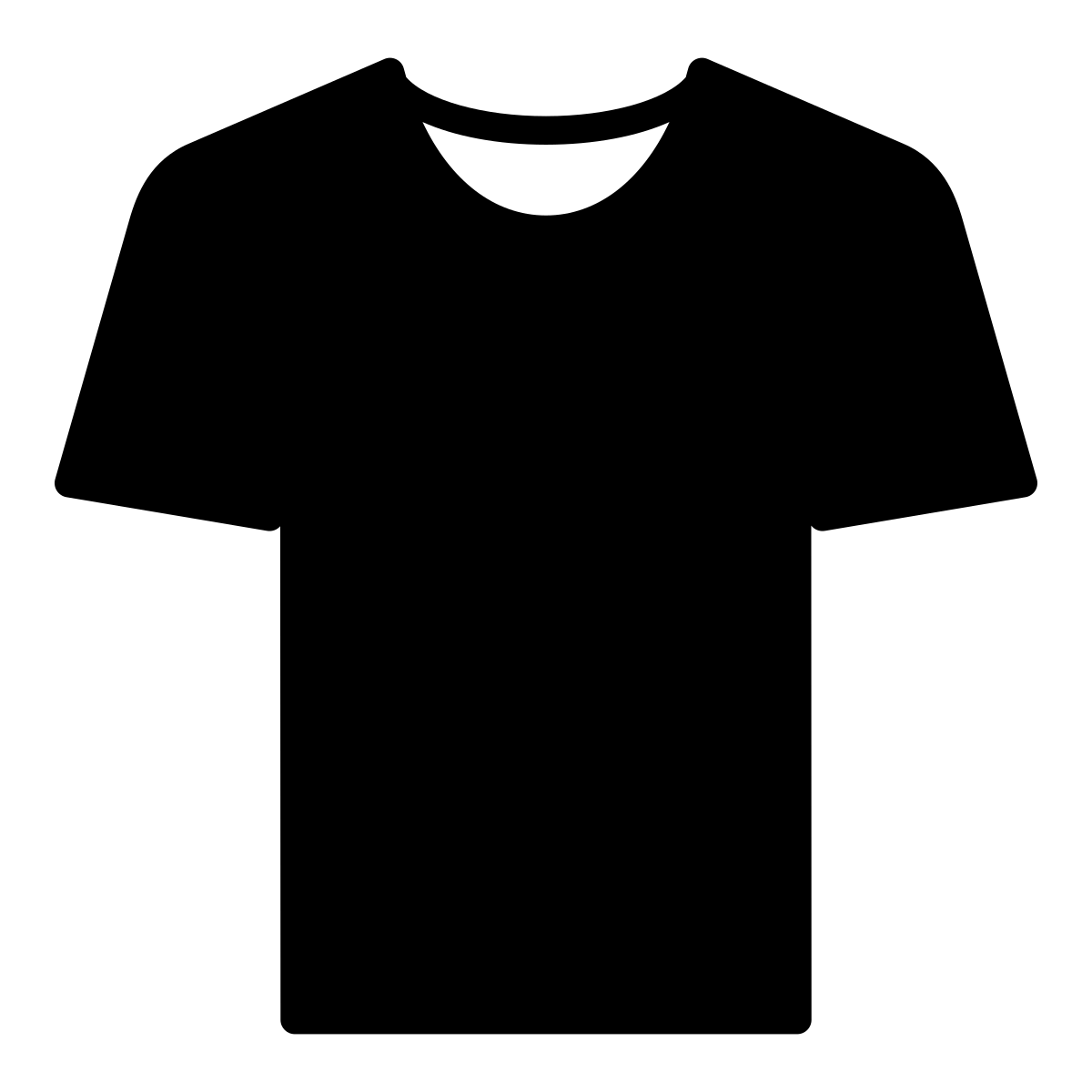 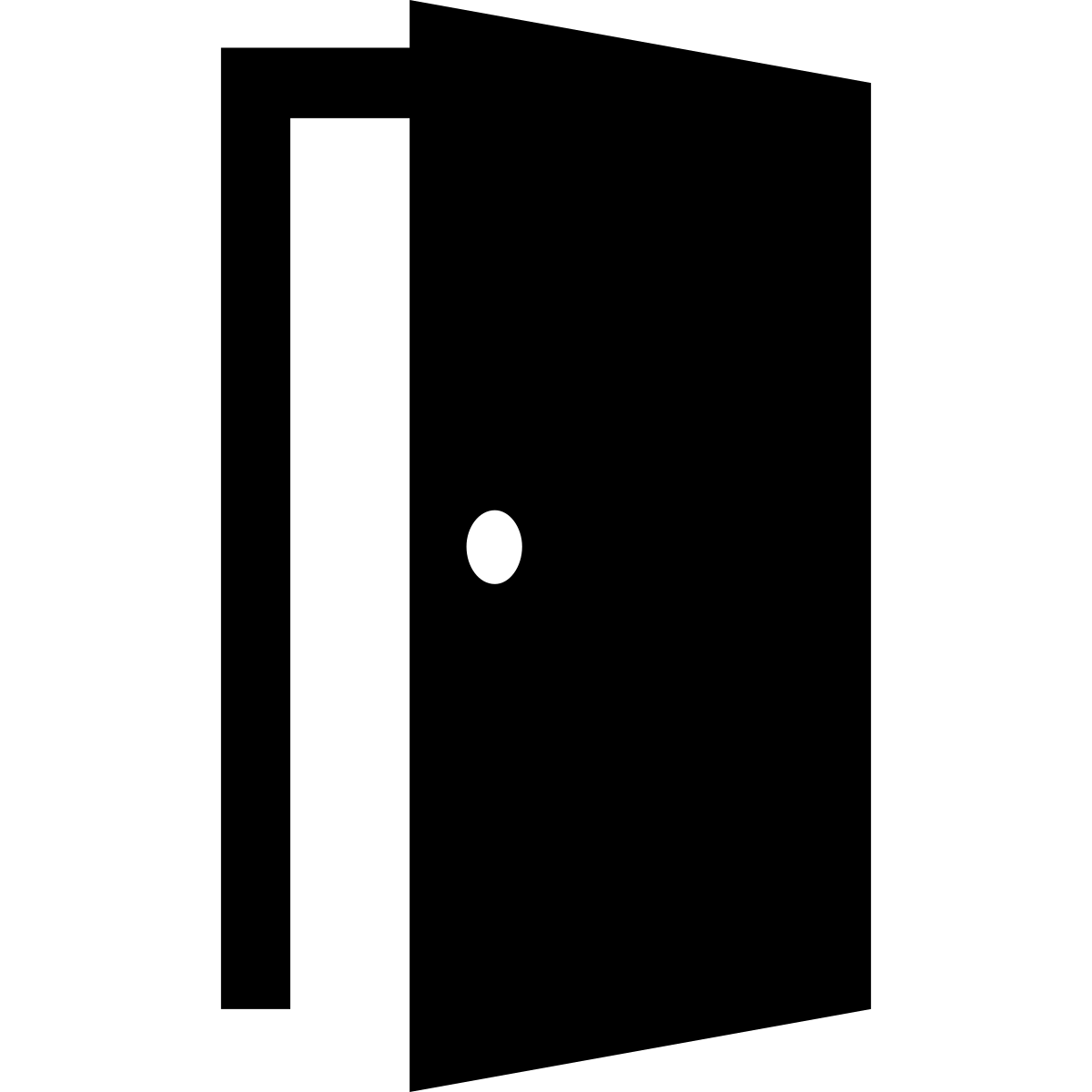 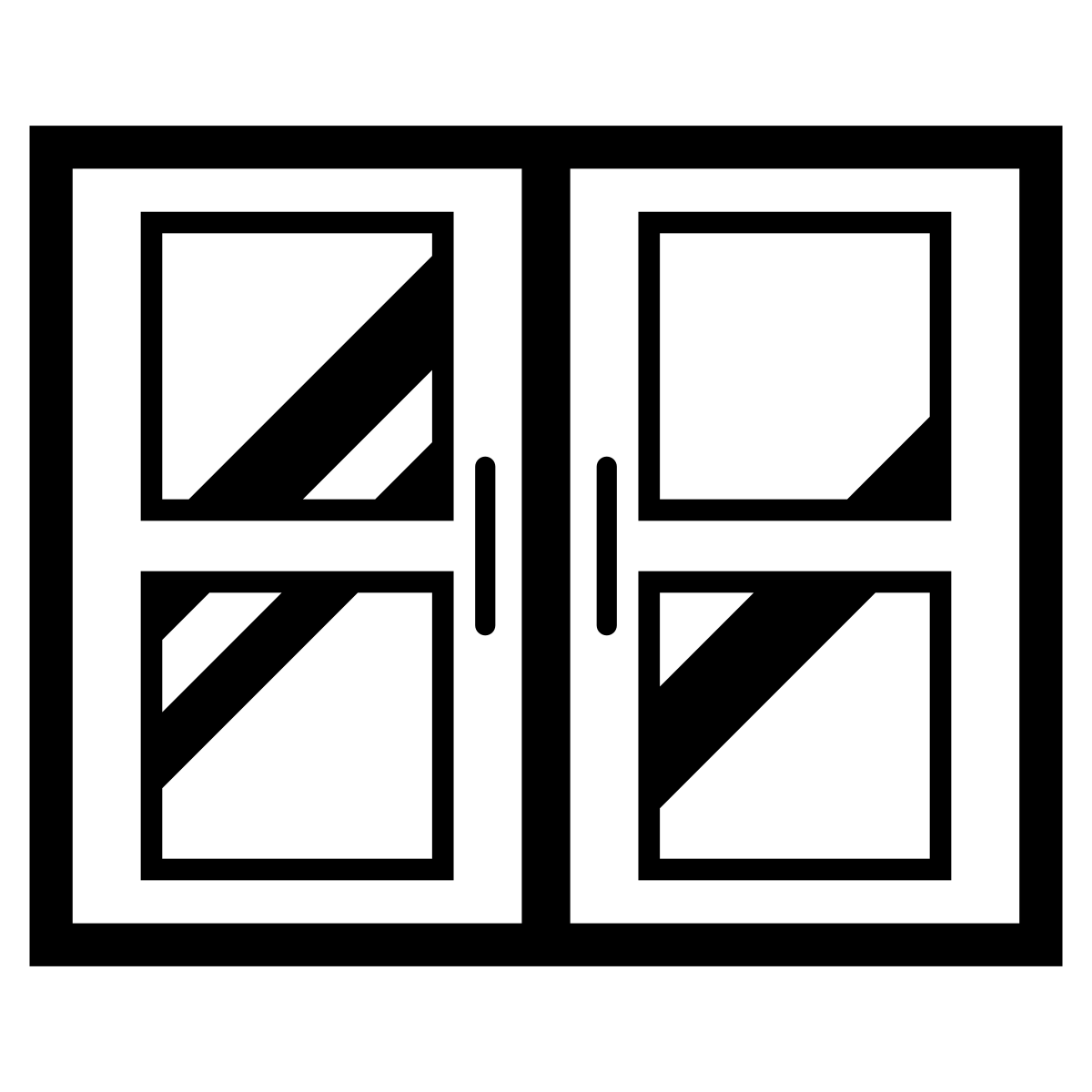 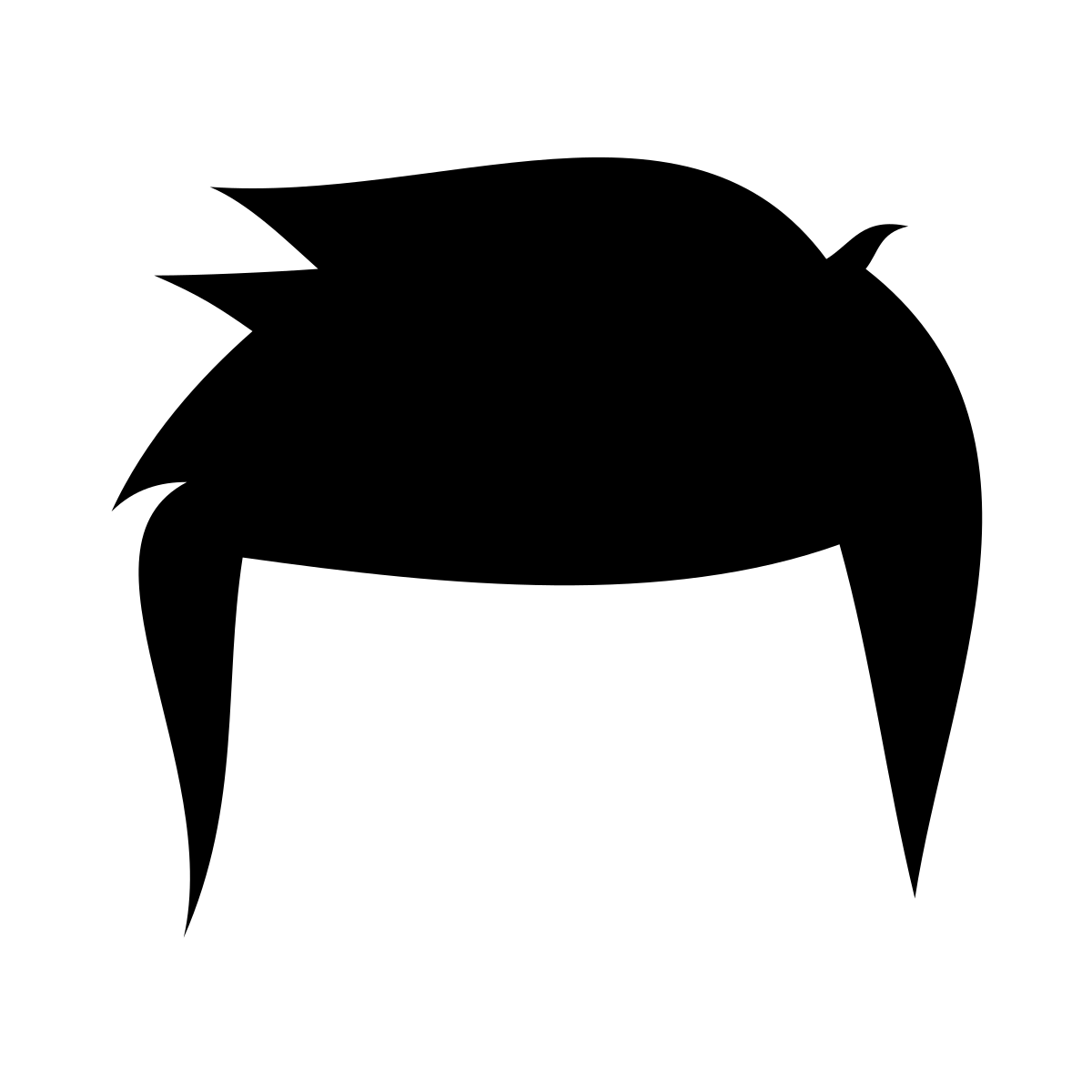 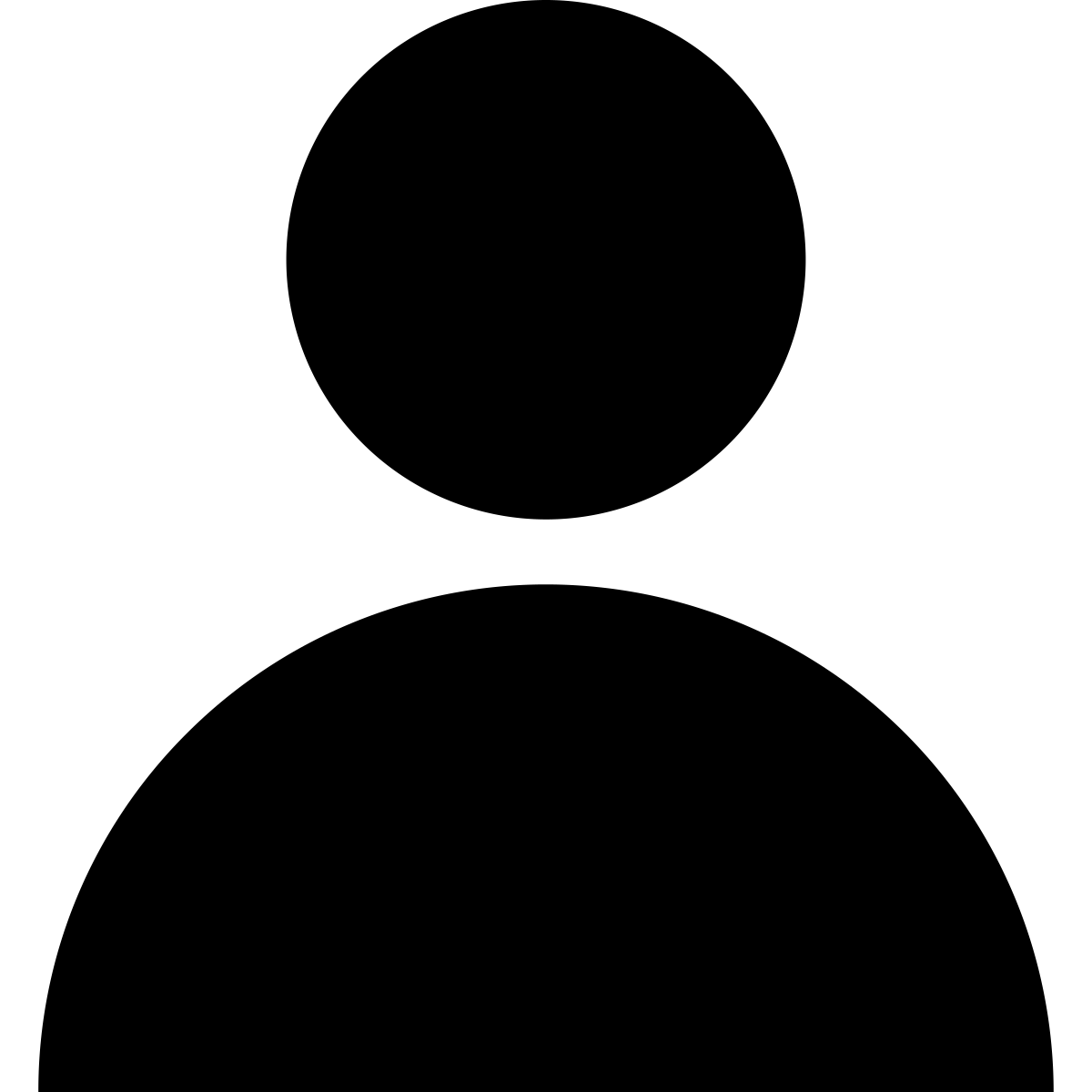 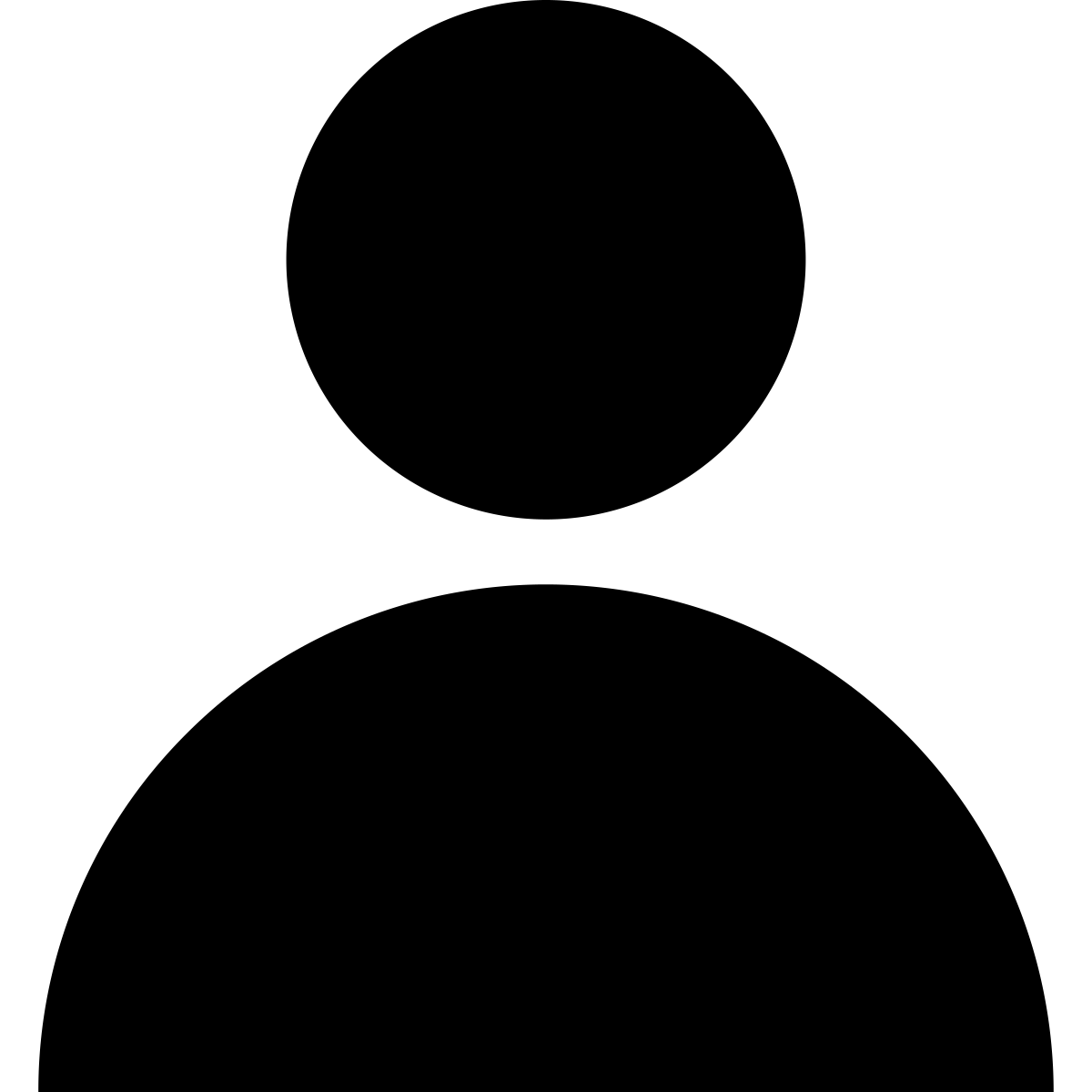 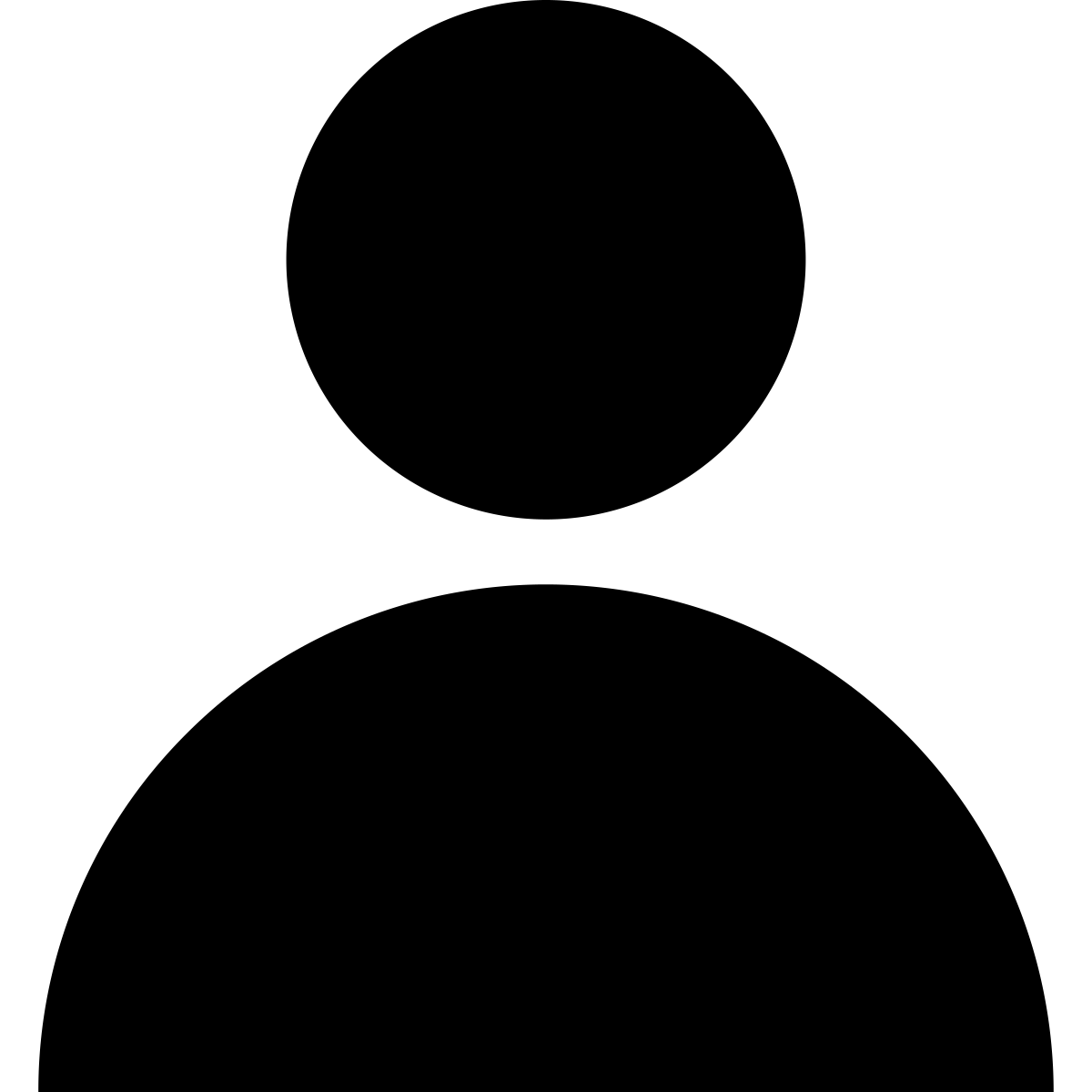 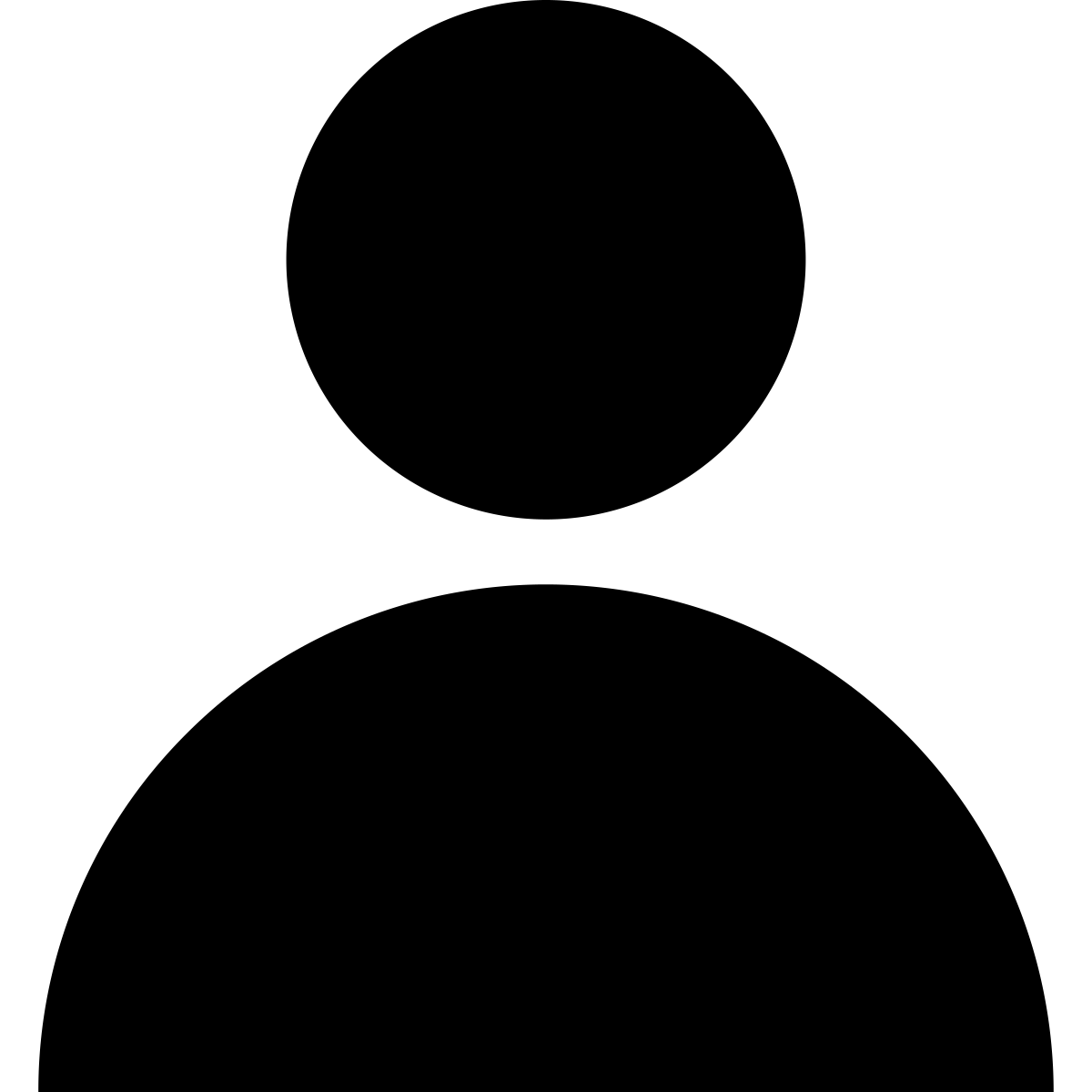 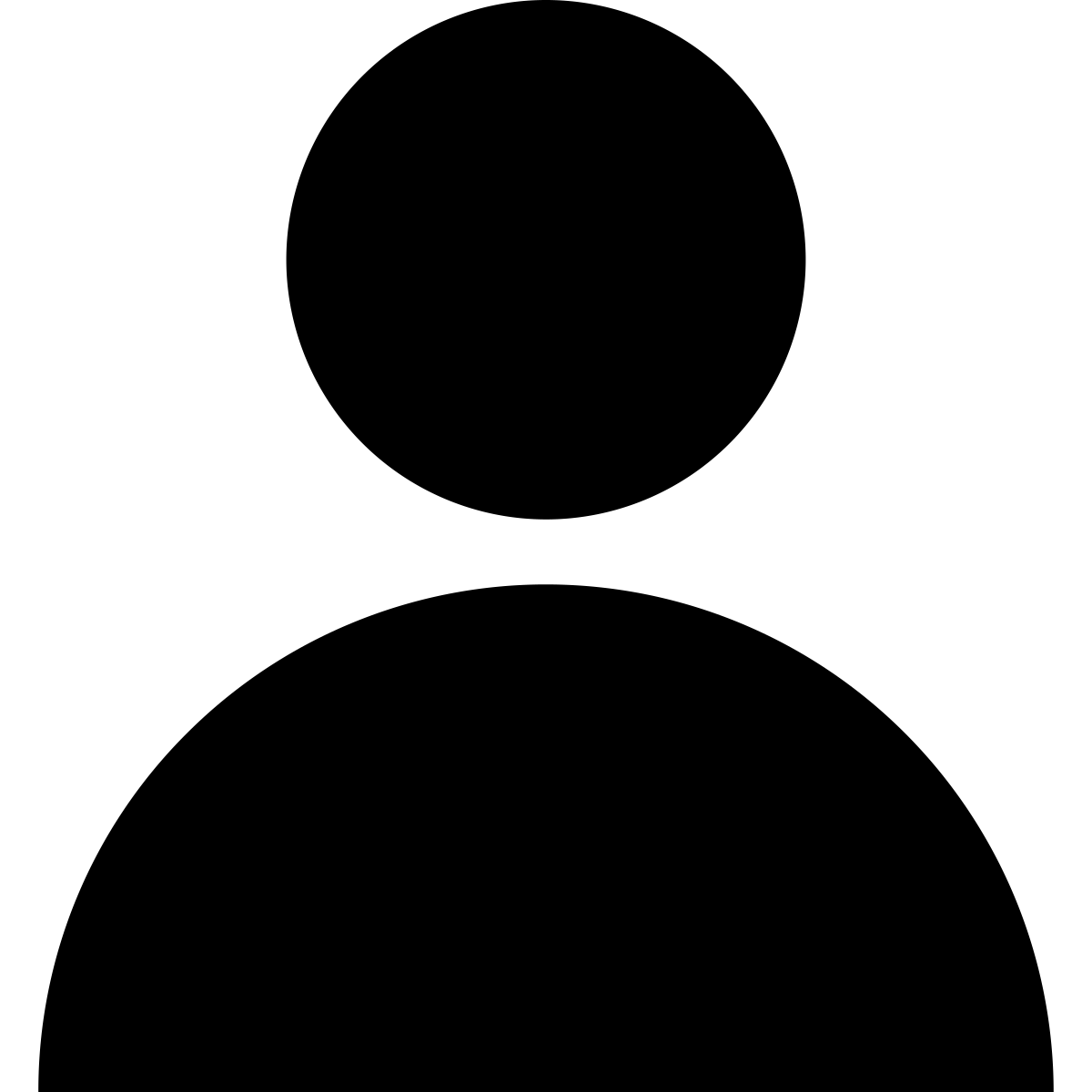 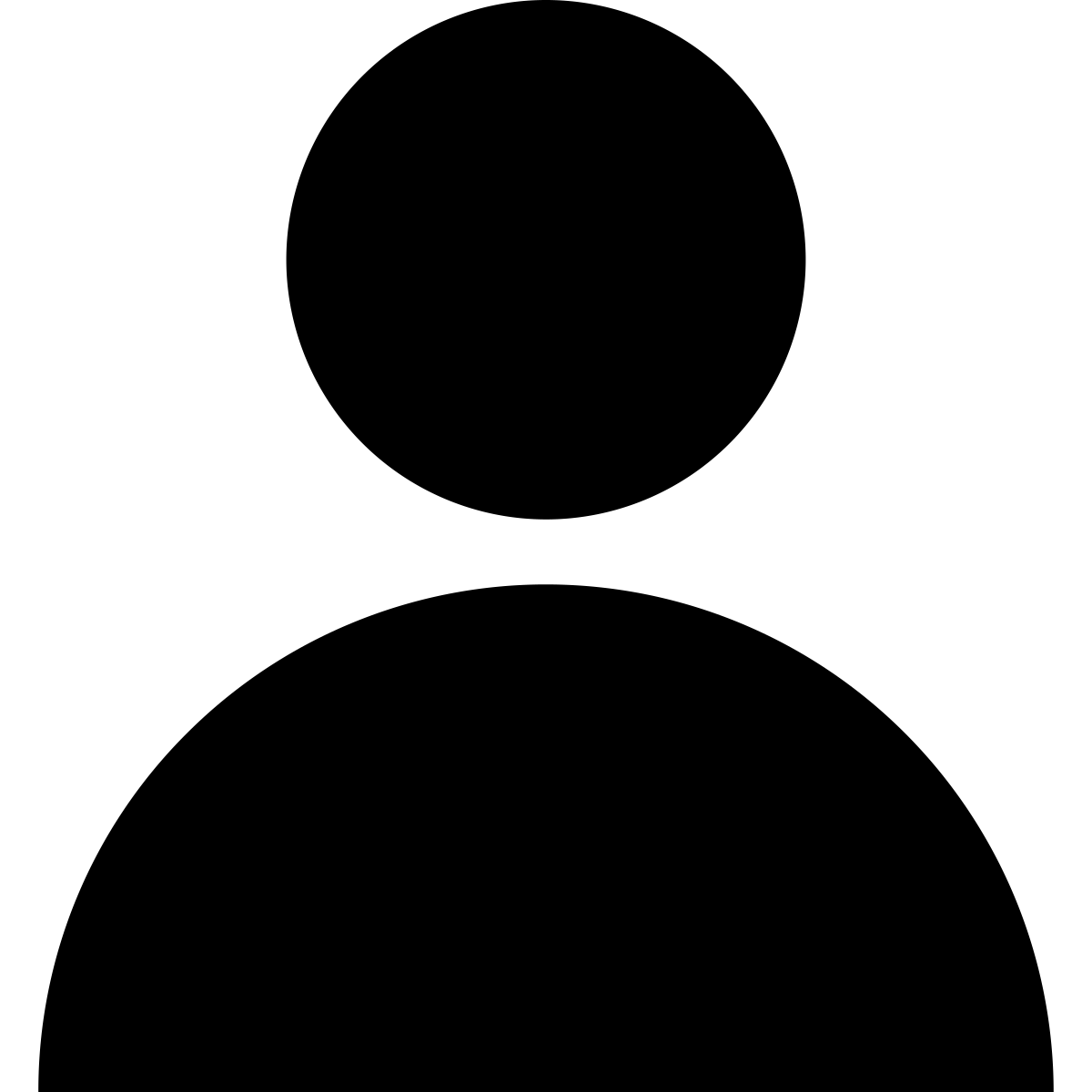 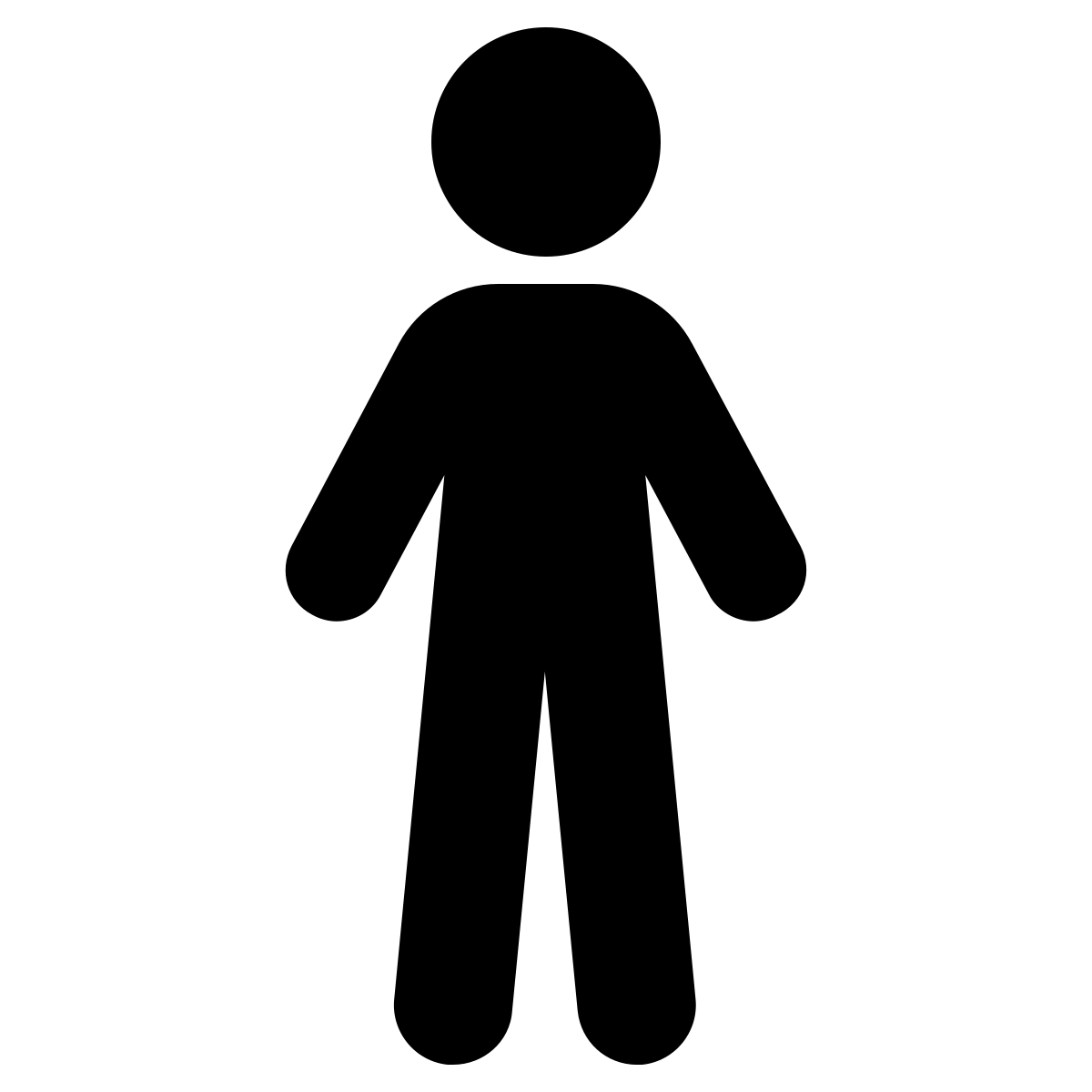 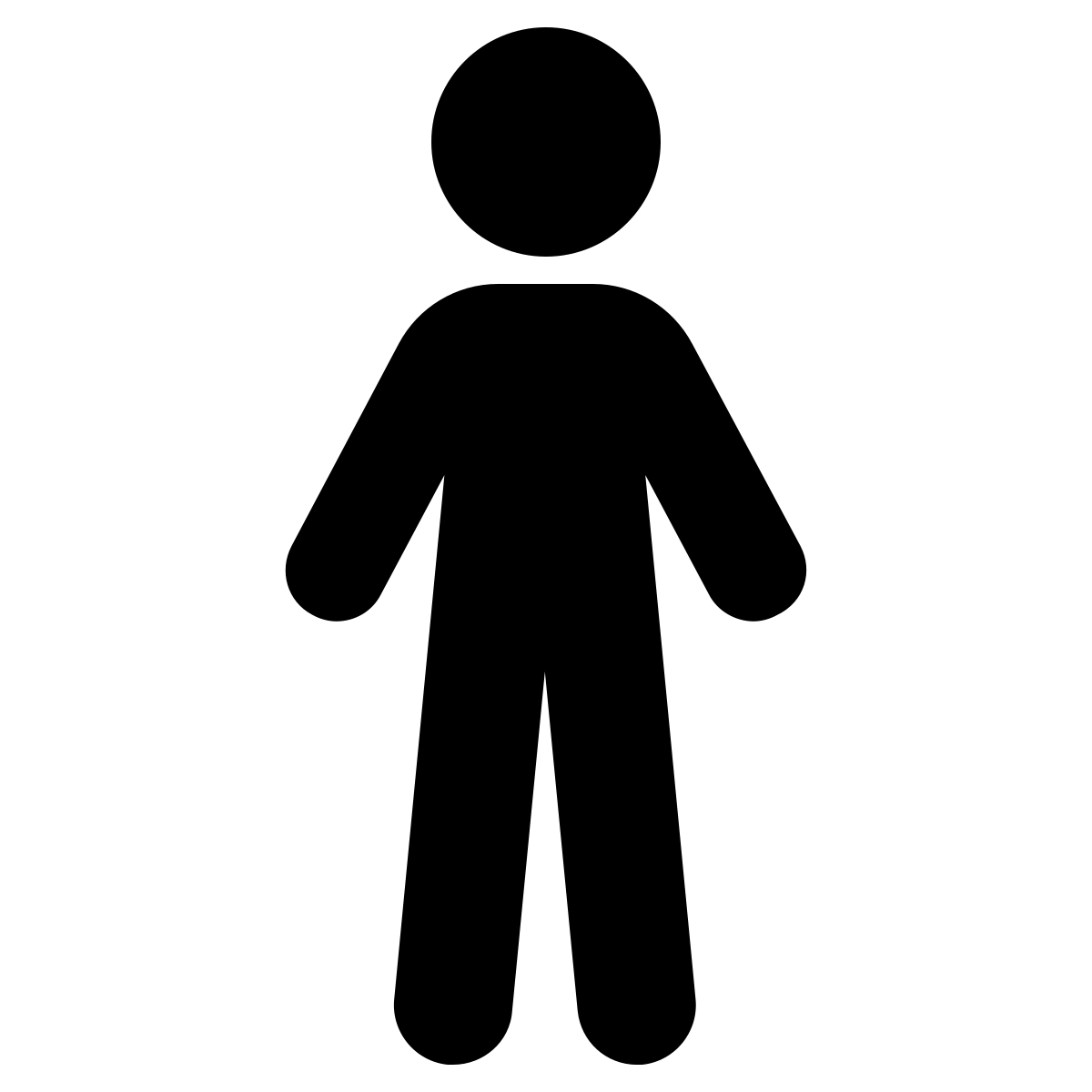 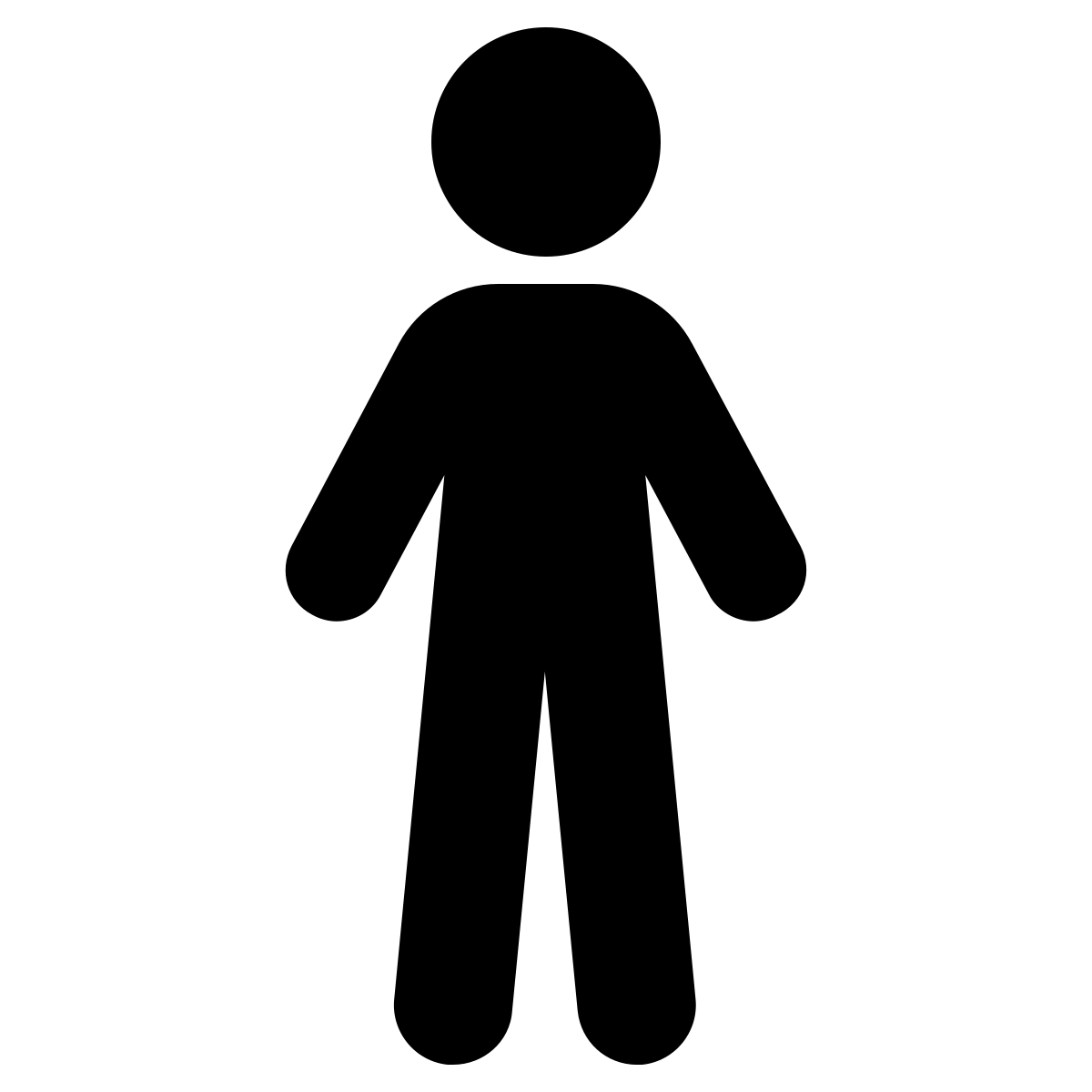 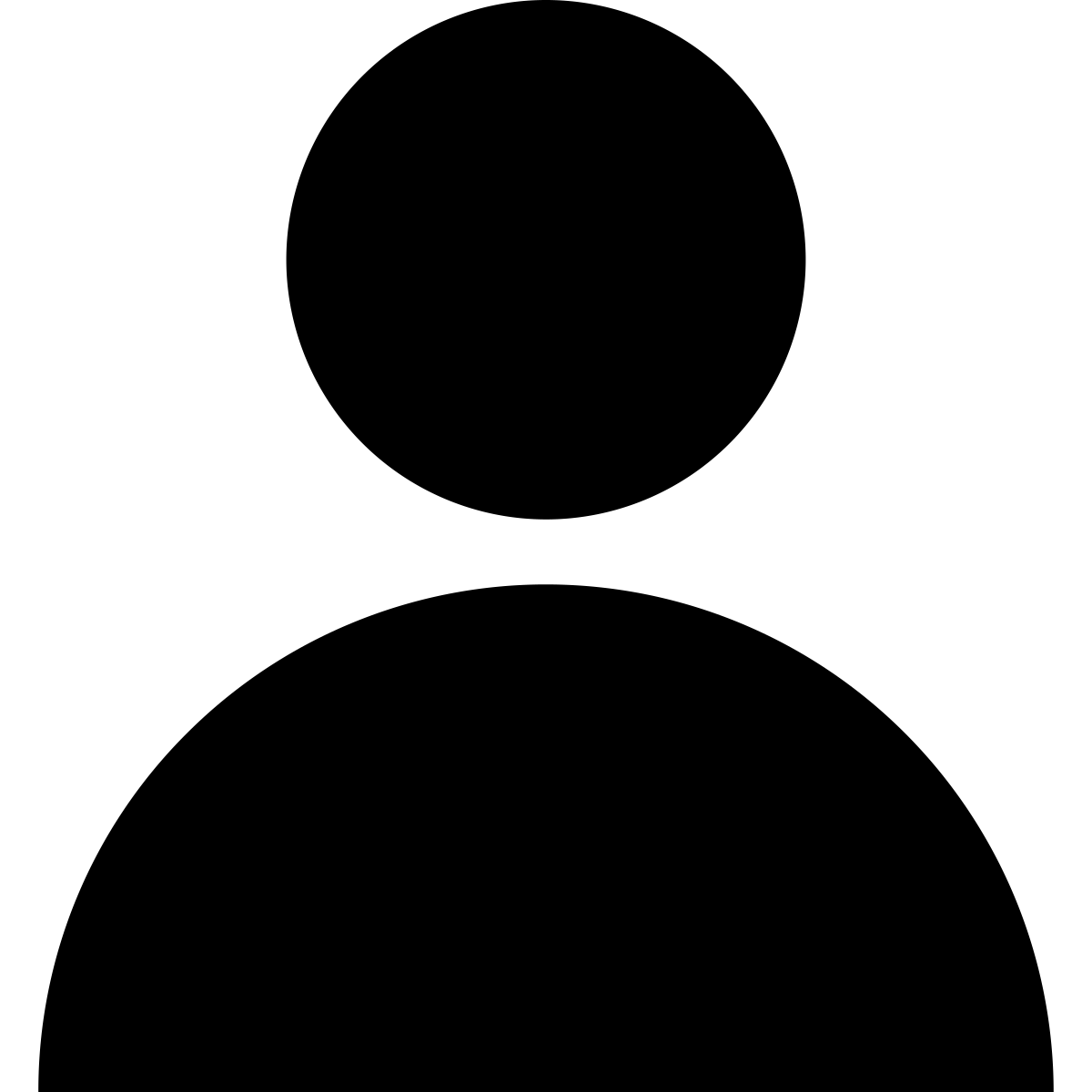 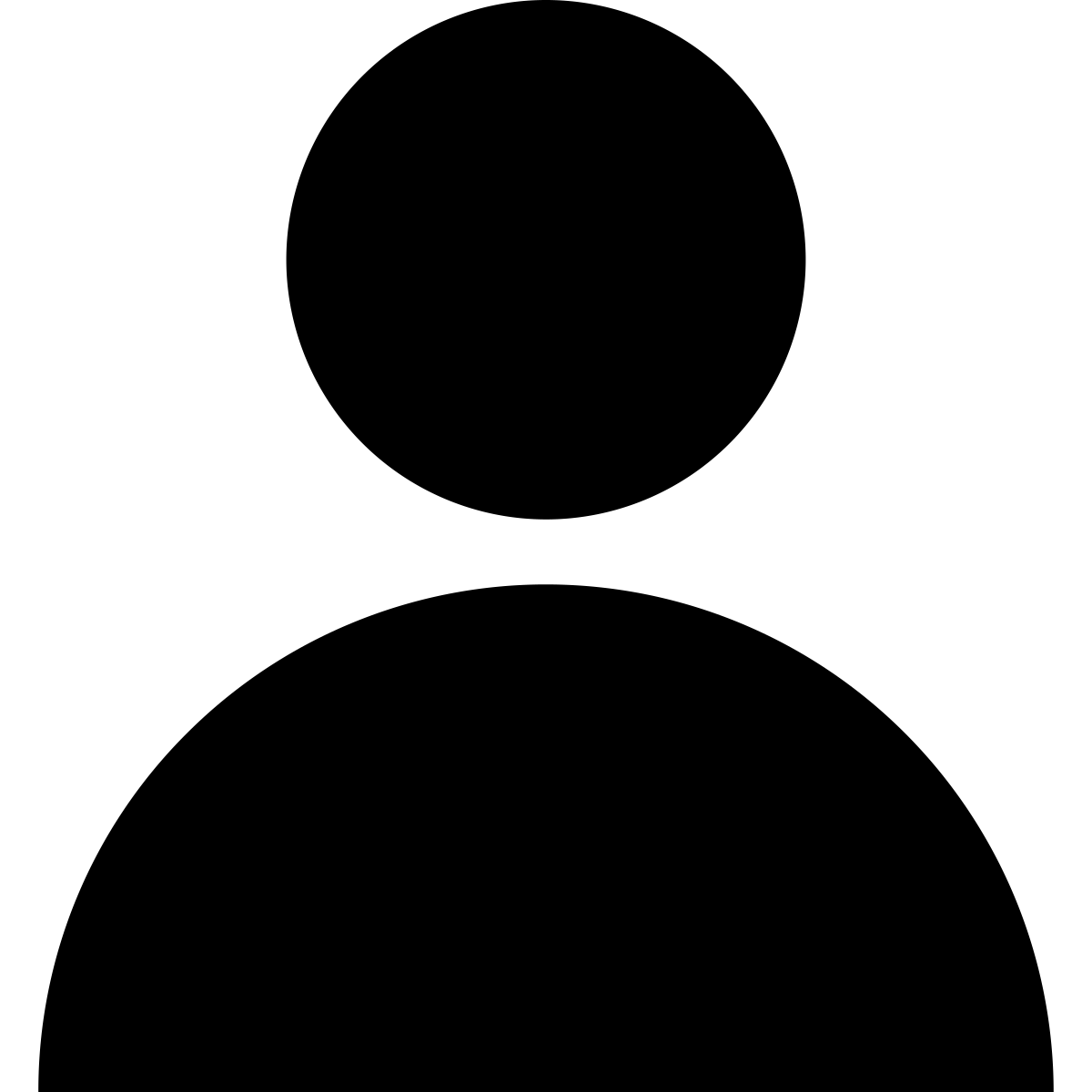 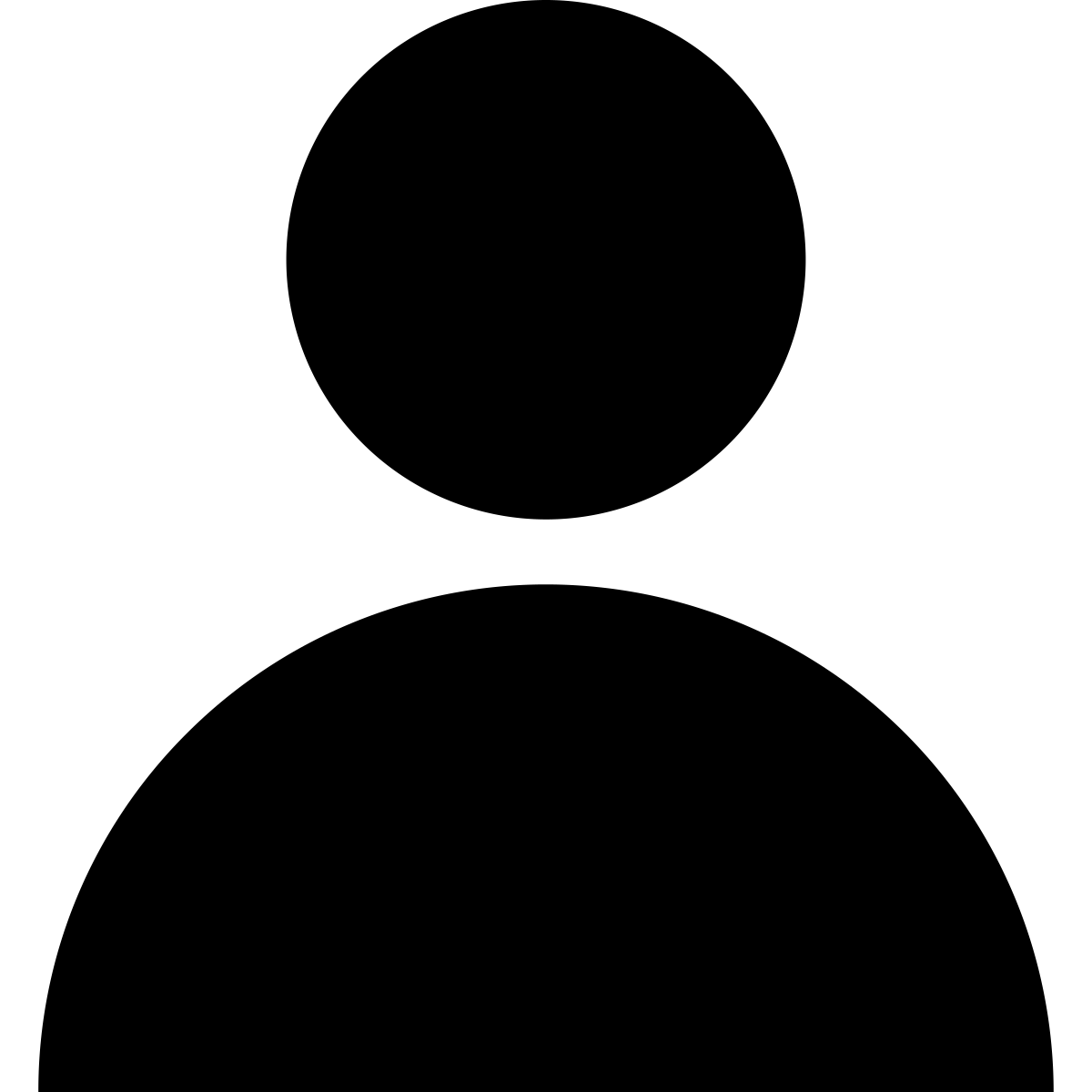 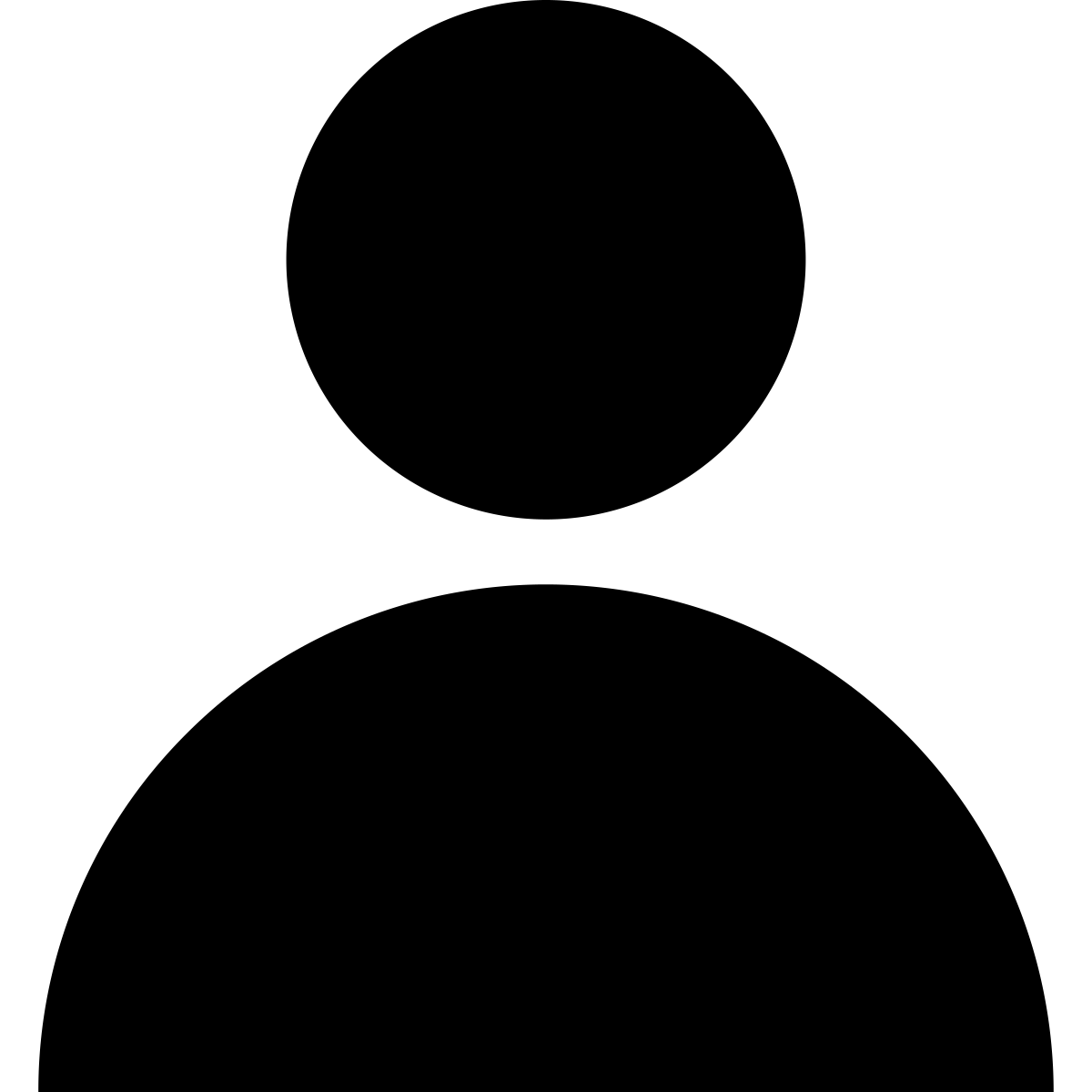 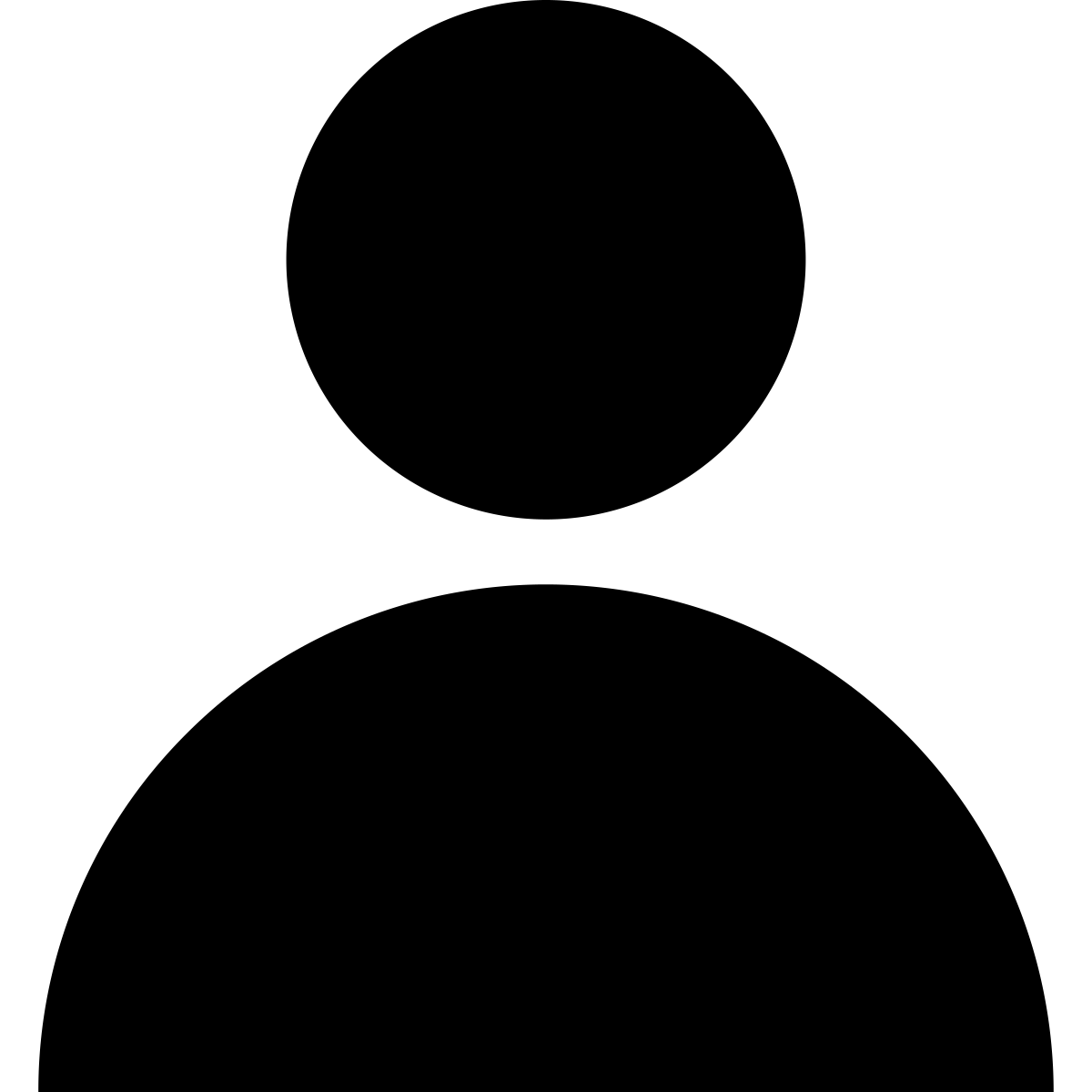 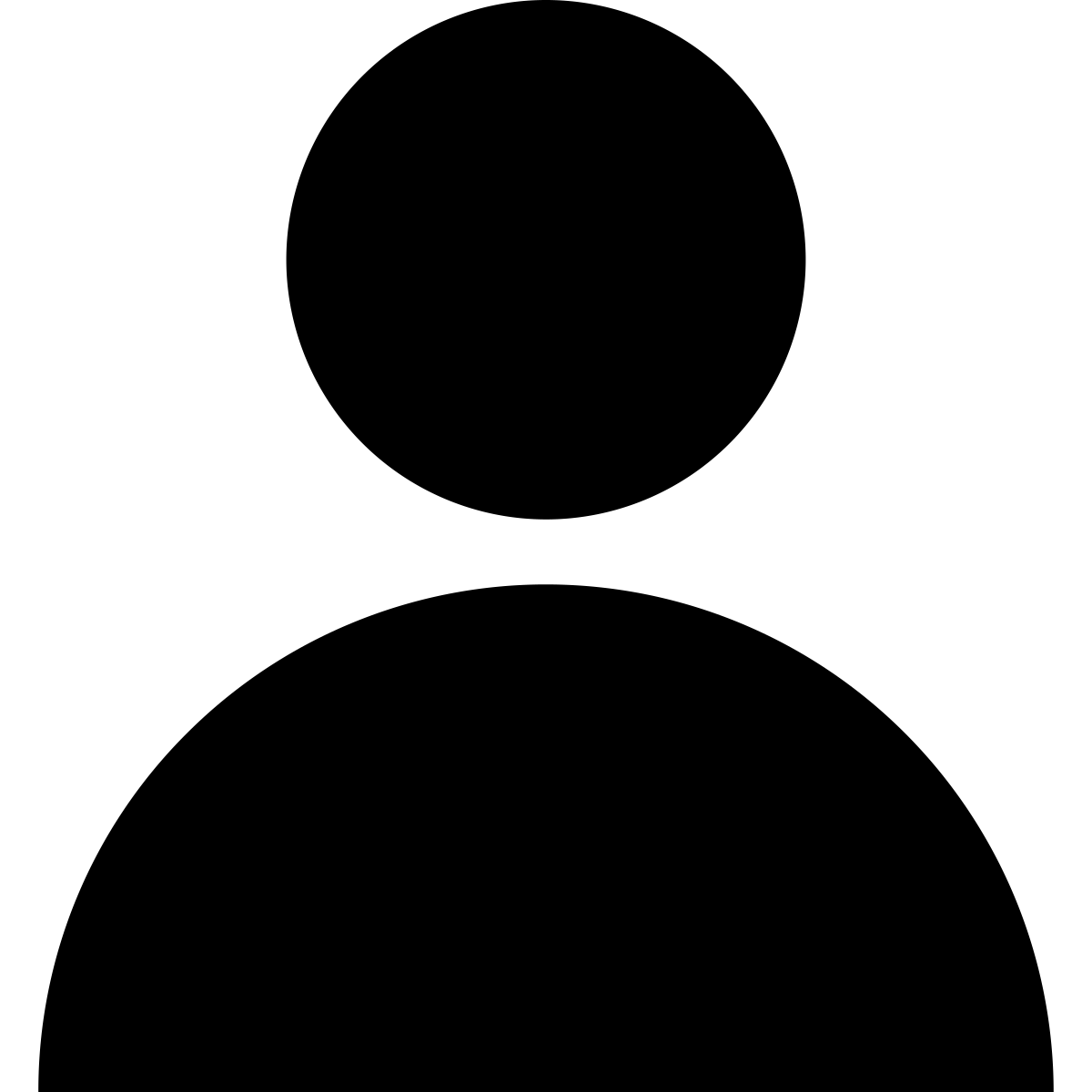 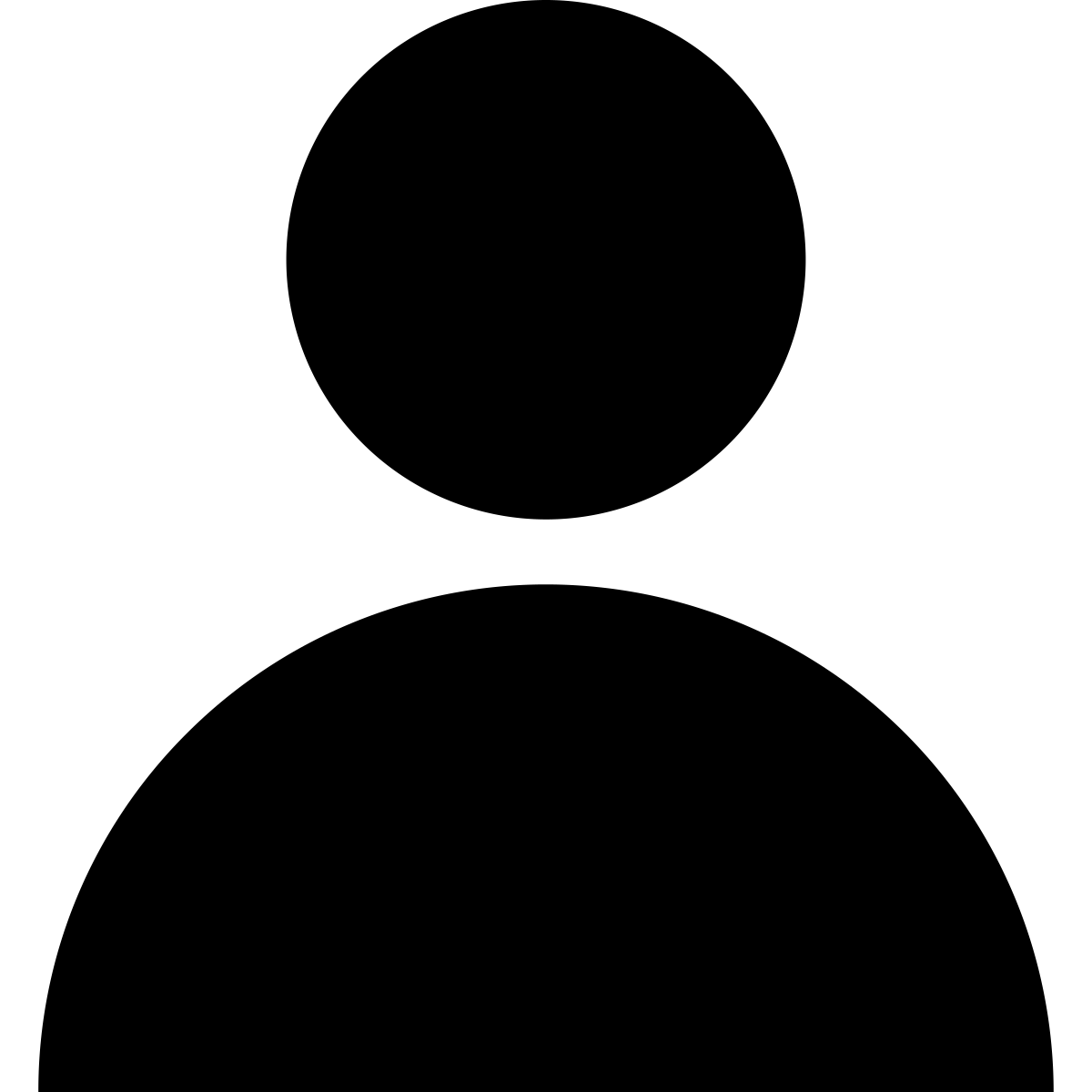 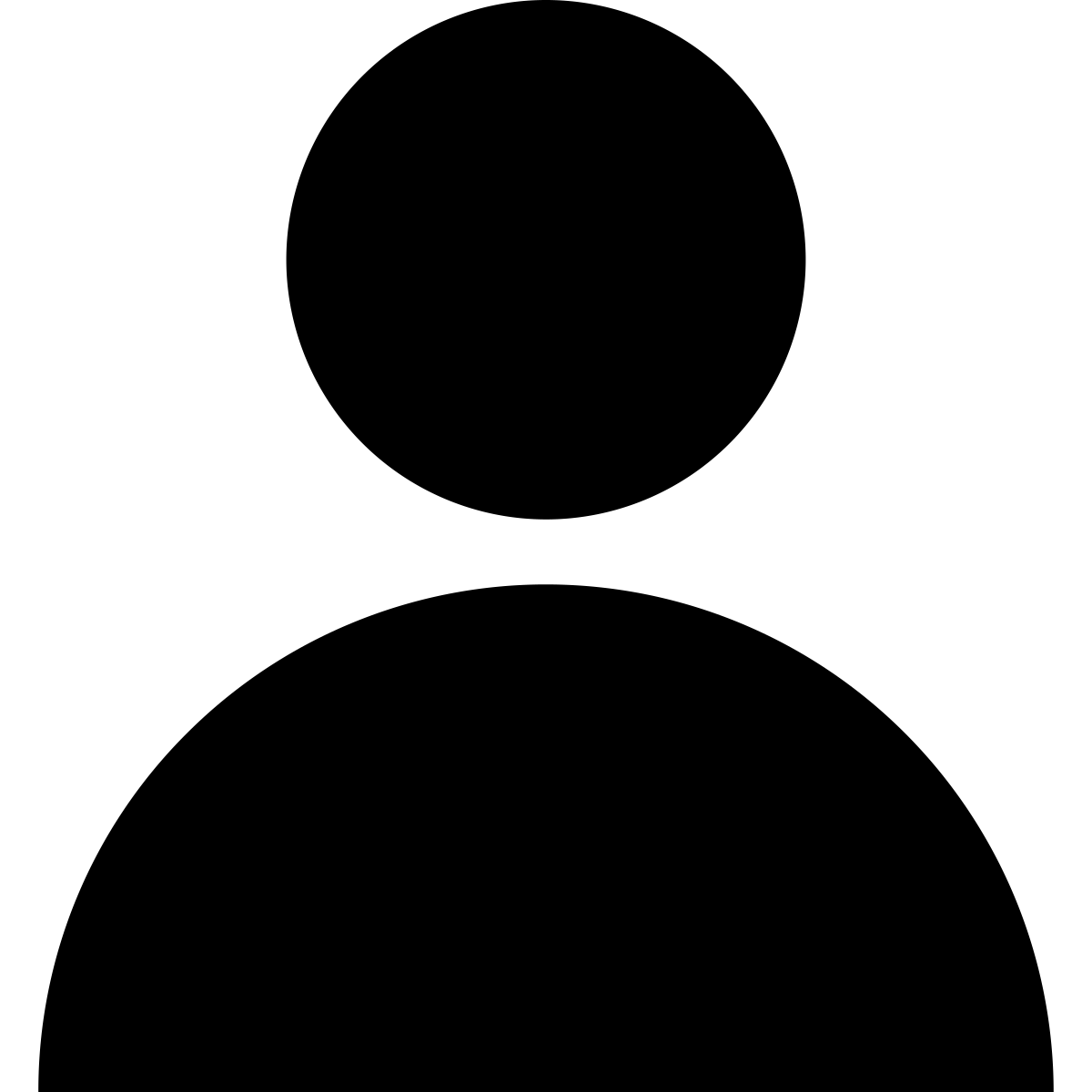 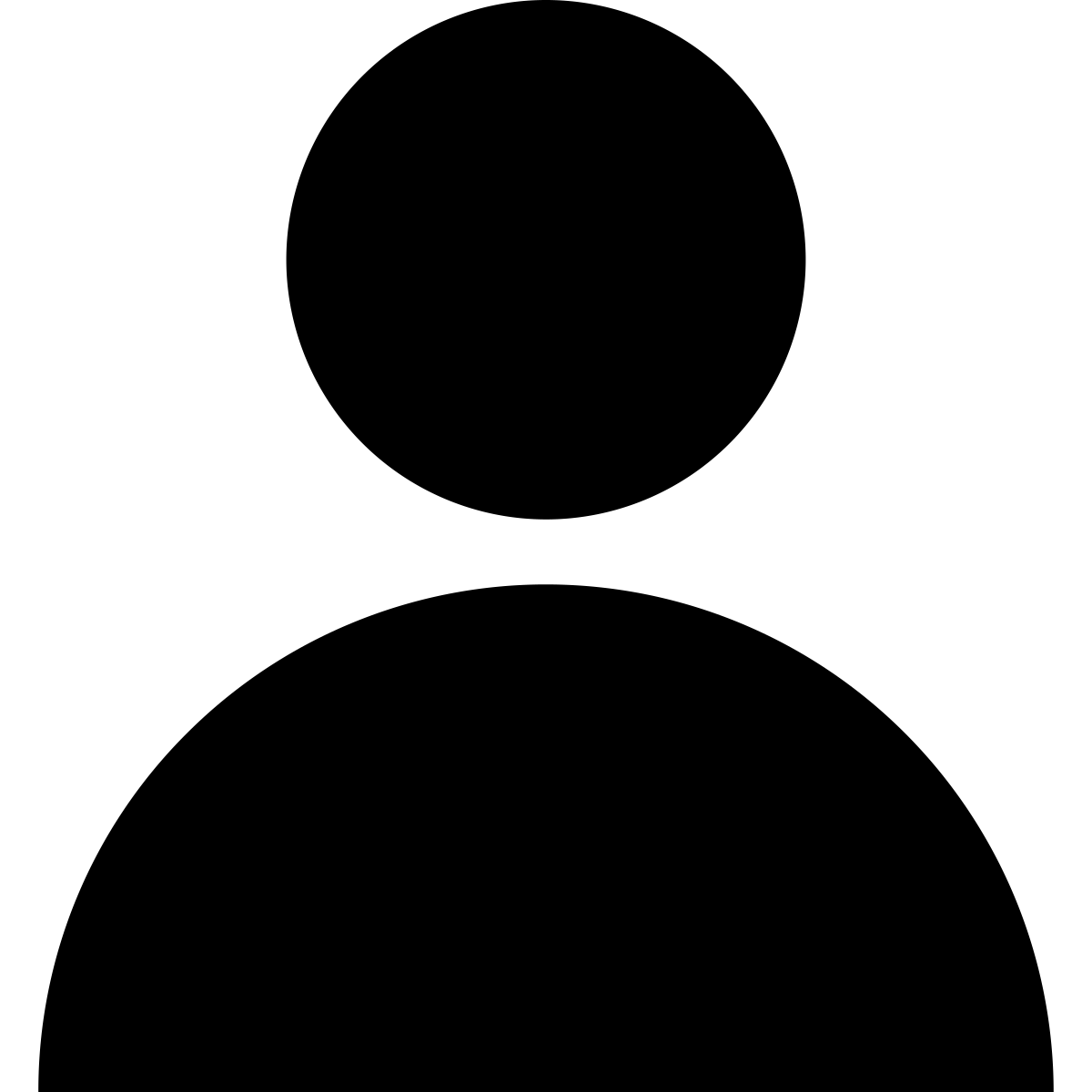 [Speaker Notes: Script:
Can everyone (raise a thumb/stand up/raise your hand/put your hand on your head)? Think about this question, when you are ready to answer this question, (lower your hand/sit down).
You are going to share with (shoulder partner/table group/away partner). The person in your group that will go first is the person (with the longest hair/with the shortest hair/with the brightest shirt/with the darkest shirt/[letter designation within the table group]/closest to the door/closest to the window).
[Students share with their partners/groups. When ~50% of the class is no longer discussing the content, bring everyone back together.]
I’m going to (call on some students randomly/call on one person with each group [perhaps using one of the “Goes 1st” designations]/have everyone write down their response).]